1
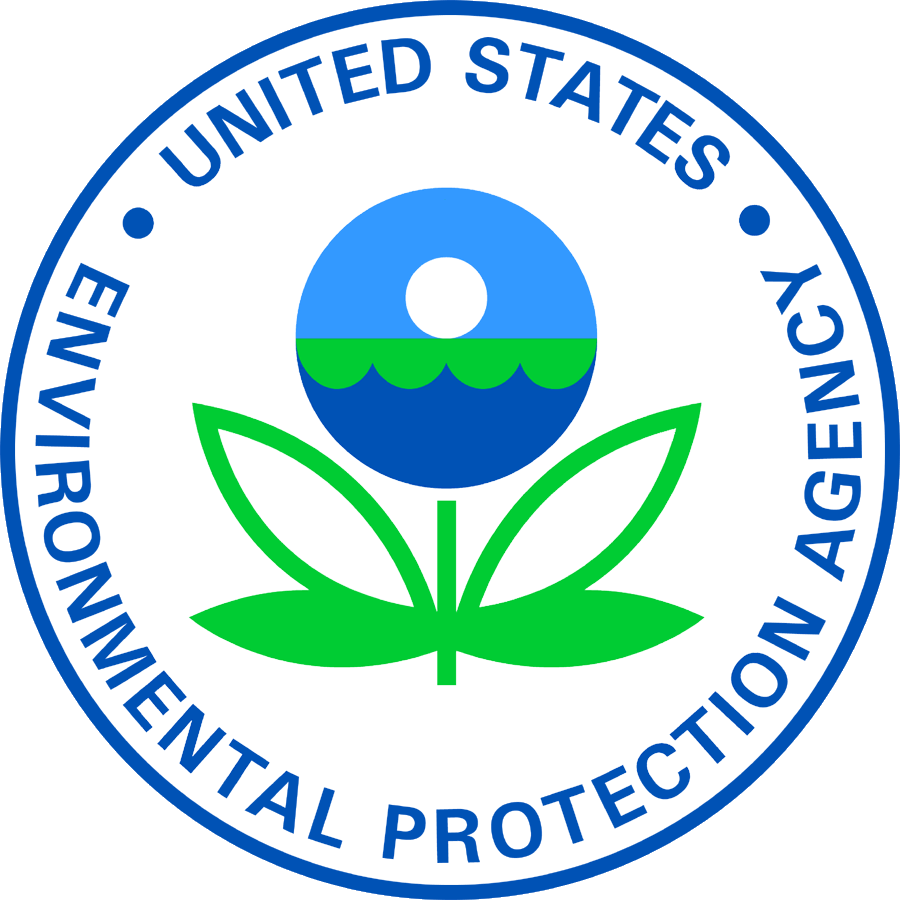 Tier2 Submit TM
How To Fill Out Your Tier II Form 
Using Tier2 Submit Software
2
Notice:
This presentation provides guidance to facilities with Emergency Planning and Community Right-to-Know Act (EPCRA) Tier II reporting requirements. 
The statutory provisions and EPA regulations described in this guidance presentation contain legally binding requirements. 
This guidance presentation does not substitute for the provisions or regulations, nor is this presentation a regulation. 
In the event of a conflict between the discussion in this presentation and any statute or regulation, this presentation would not be controlling. 
This guidance does not impose legally binding requirements on the EPA or the regulated community, and it might not apply to a particular situation based upon circumstances. 
For specific requirements and details, refer to the implementing regulations of 40 CFR Part 370 (42 U.S. Code § 11022) and check with your state, tribe, or territory for your specific requirements.
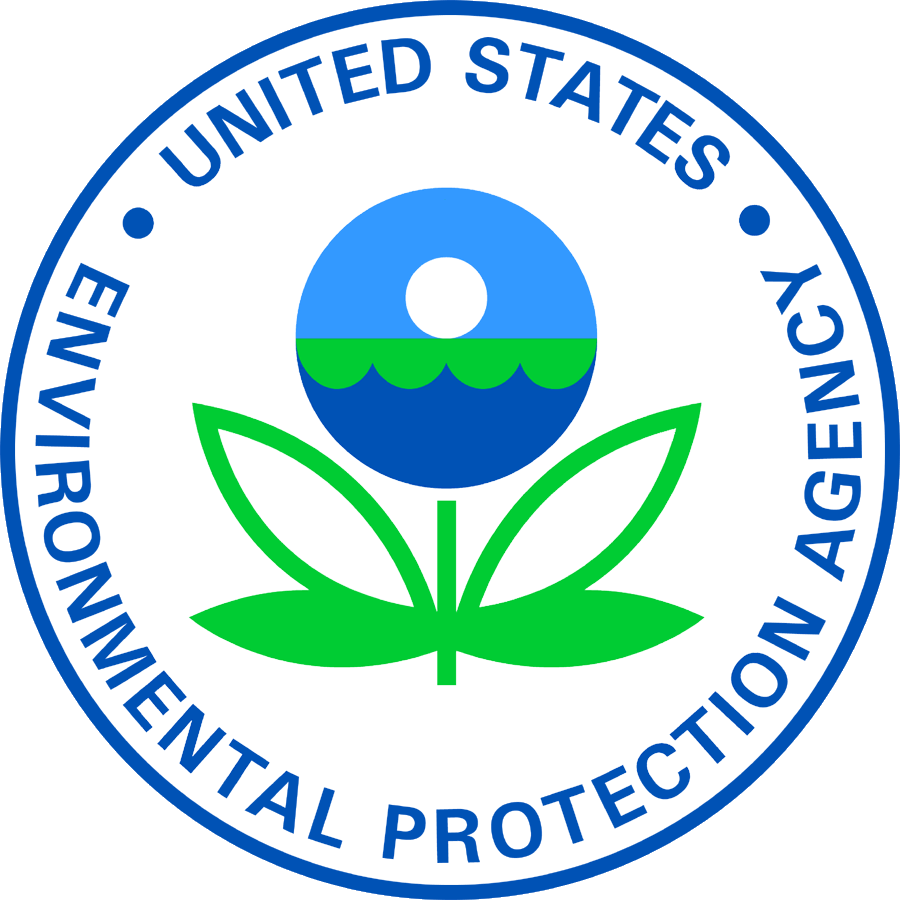 3
What is Tier2 Submit?
Tier2 Submit is a free software tool that is provided by the EPA to assist states, tribes, and territories in their collection of hazardous chemical and extremely hazardous chemical (EHS) Information. It is intended to help facilities meet their annual 
Tier II submission requirements of the Emergency Planning and Community Right-to-Know Act (EPCRA) [40 CFR Part 370]. EPCRA was authorized by Title III of the Superfund Amendments and Reauthorization Act (SARA Title III). 

New versions of Tier2 Submit are released annually. 

Tier2 Submit integrates with CAMEO Data Manager and the the CAMEO suite to assist in preparedness and response activities.
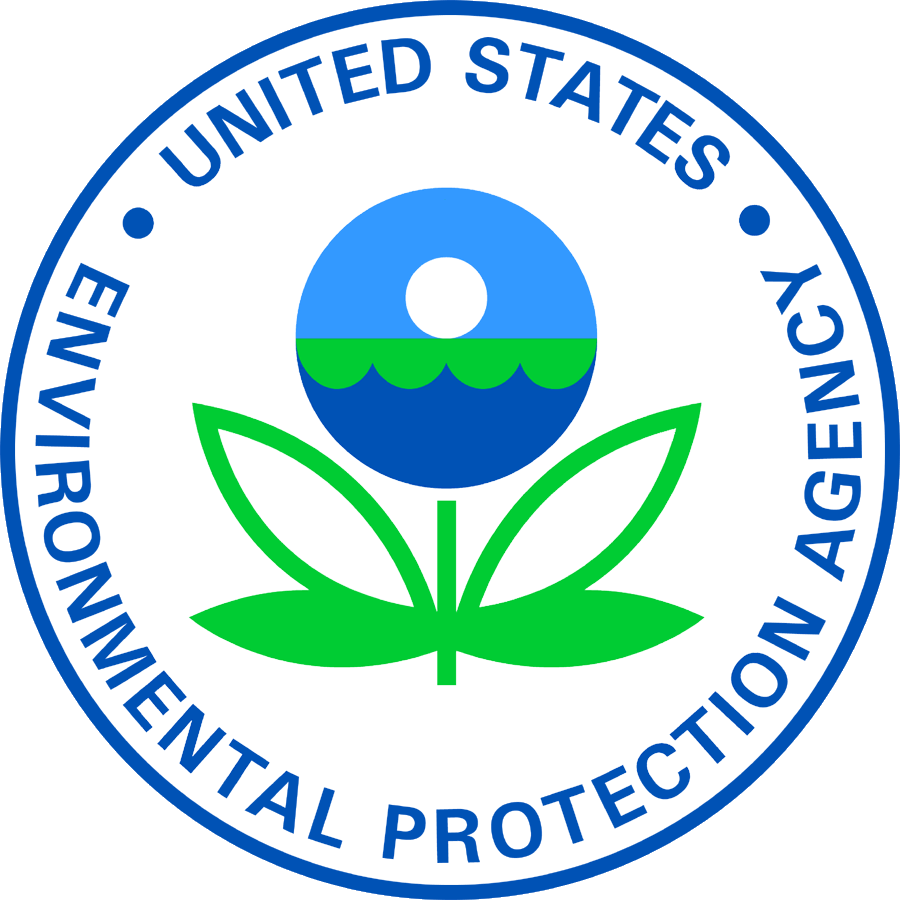 https://www.epa.gov/epcra/tier2-submit-software
4
What is a Tier II Report?
Section 312 of EPCRA [40 CFR Part 370] requires that facilities submit Tier II Information for hazardous chemicals, which include EHSs. A Tier II Report is a means of submitting the required information to state or tribal and local planning and response agencies, which includes fire departments. Reports must include information on the chemicals present at the facility, facility information, and facility contacts. More information on the requirements are provided later in this document.
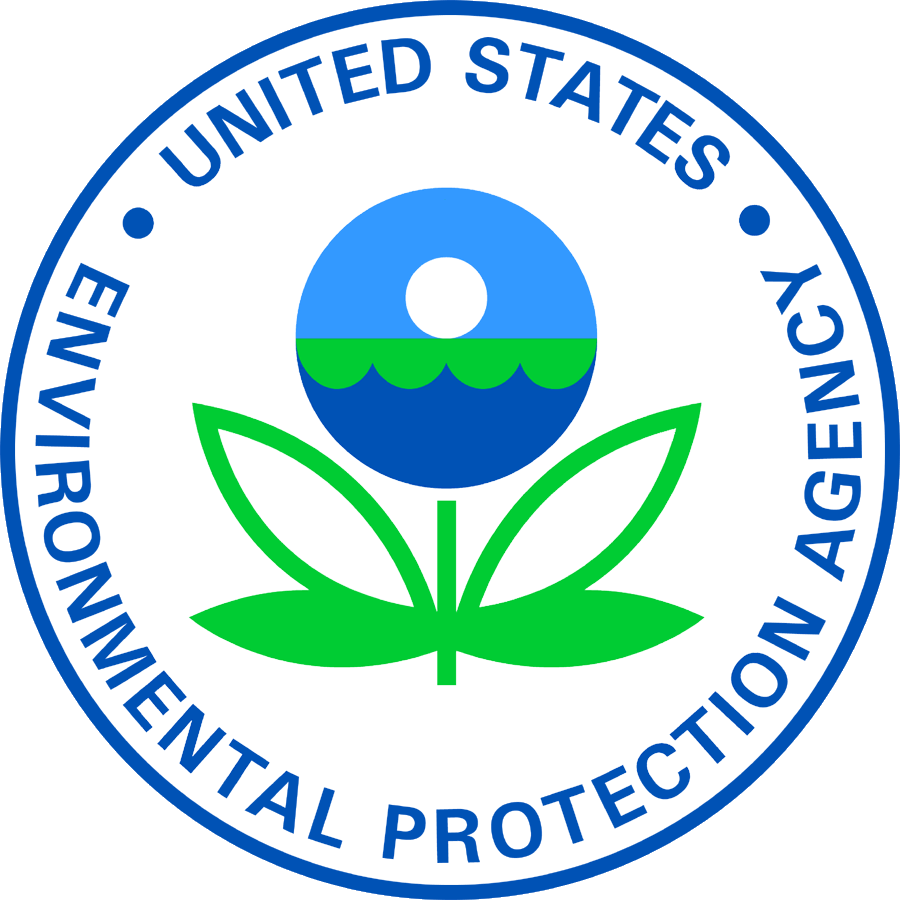 https://www.epa.gov/epcra/tier-ii-forms-and-instructions
5
Submission Flow Using Tier2 Submit
Chemicals: Inventory and collect information on your chemicals.
Facility Information: Gather information on your facility and required contacts.
Review and understand your state, tribe, or territory and local requirements, including any additional reporting, fees, and submission methods.
Enter required and requested information into Tier2 Submit.
Export your submission file.
Submit the submission file to your state, tribe, or territory. Ensure to also submit to the local planning and response agencies, including your fire department, if required in your state, tribe, or territory.
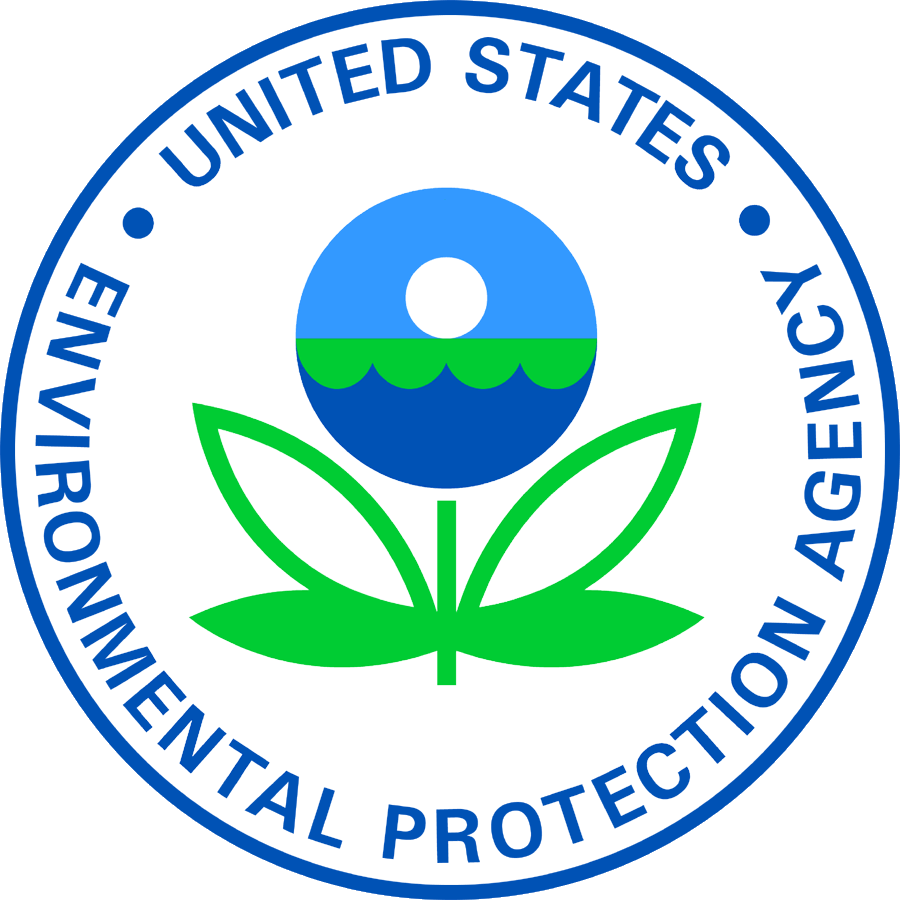 6
EPA Terms and Acronyms
Hazardous Chemical
A chemical is a hazardous chemical if the Occupational Safety and Health Administration (OSHA) Hazard Communication Standard (HCS) [29 CFR 1910.1200(g)] requires a Safety Data Sheet (SDS). Note that things you may not think of as chemicals (e.g., copper, sand, zinc, lead acid batteries, etc.) are included in the term Hazardous Chemical.
Extremely Hazardous Substance (EHS)
A chemical is an Extremely Hazardous substance (EHS) if it is listed in 
40 CFR Part 355 Appendix A or Appendix B.
Reporting Threshold
A quantity value used to determine if the specific hazardous chemical is required to be listed on your Tier II report. Note: the term hazardous chemical includes all substances that OSHA requires a SDS for.
Threshold Planning Quantity (TPQ)
TPQs are quantity values (in pounds) established by the EPA for each EHS. TPQ values are provided in 40 CFR Part 355 Appendix A or Appendix B.
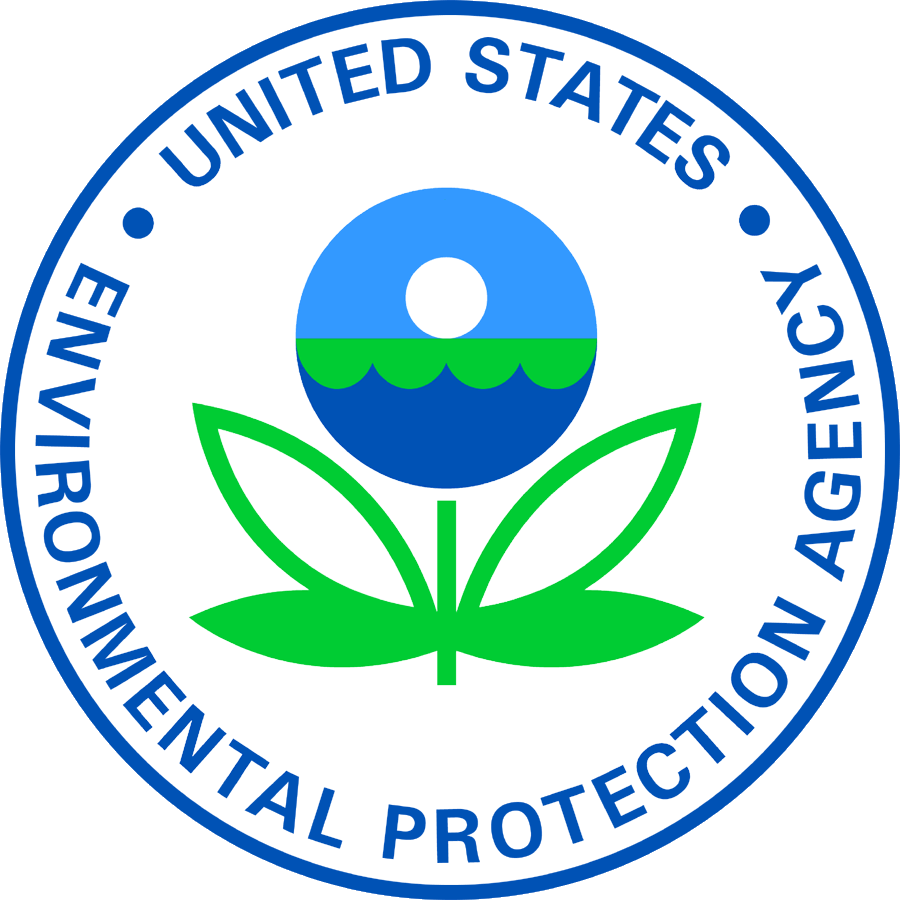 7
EPA Terms and Acronyms
Safety Data Sheet (SDS)
Chemical information sheets that are required by the OSHA HCS 
[29 CFR 1910.1200(g)]. These information sheets provide chemical information such as the properties of each chemical; physical, health, and environmental health hazards protective measures; and safety precautions for handling, sorting, and transporting the chemical. These are formally known as Material SDS (MSDS).
State or Tribal Emergency Response Commission 
(SERC) or (TERC)
An organization designated by the Governor or Tribal leaders to implement the EPCRA provisions within the jurisdiction. Responsibilities include establishing procedures, responding to requests for information, designating local emergency planning districts, and appointing and supervising local or tribal emergency planning committees.
Local or Tribal Emergency Planning Committee 
(LEPC or TEPC)
An organization appointed by the SERC or TERC to develop emergency response plans and to provide information about chemicals in the community to the citizens. Committees must include participation from State and local officials; police, fire, civil defense, and public health professionals; environment, transportation, and hospital officials; facility representatives, and representatives from community groups and the media.
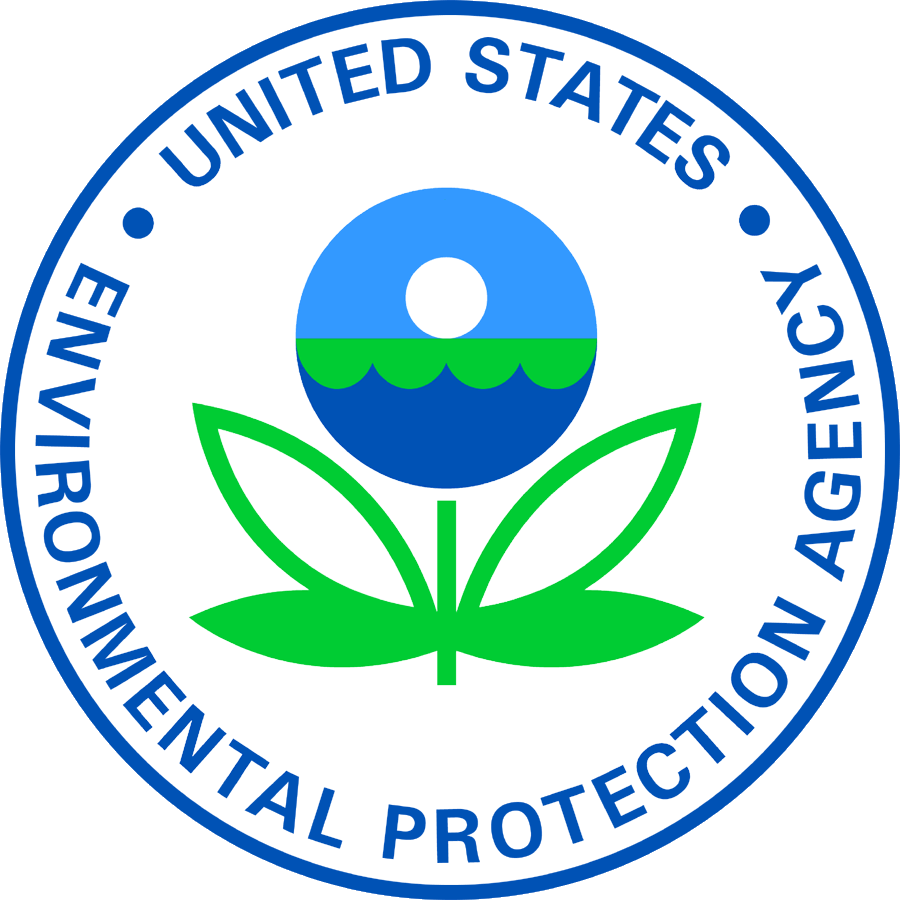 8
What you need to know before getting started:
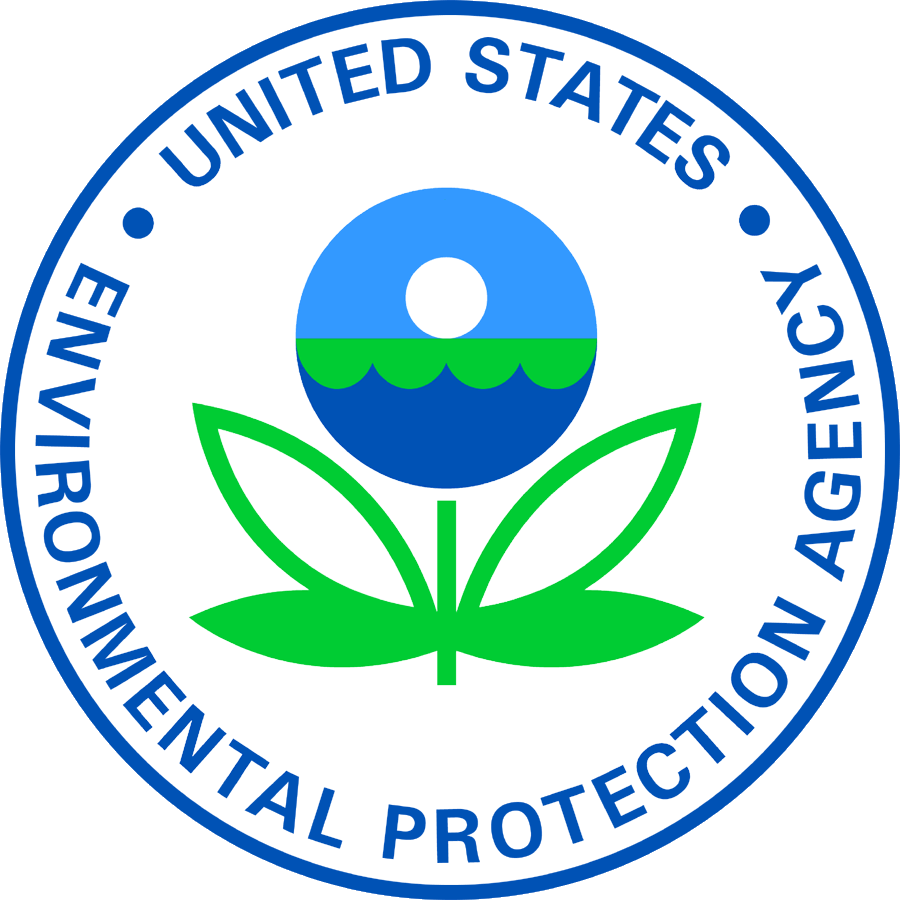 9
Your Chemicals
Compile a list of all the chemicals present at your facility and the maximum quantity present (in pounds) at any time during the previous calendar year. Guidance to convert from gallons to pounds for liquids is provided on the next slide.
Hazardous Chemical Determination: Determine which of your chemicals are required to have an SDS under the OSHA HCS [29 CFR 1910.1200(g)]. Determine if any of these chemicals meet the exemptions provided in EPCRA Section 311(e) [40 CFR Part 370.13]. Exempt chemicals do not need to be reported, unless required by your state, tribe, or territory. All other hazardous chemicals must be reported.
Extremely Hazardous Substance (EHS) Determination: Determine whether each of the hazardous chemicals is also an EHS and note the threshold planning quantities (TPQ) for each of the EHS chemicals, by using 40 CFR Part 355 Appendix A and Appendix B 
Document the Chemical Abstract Service (CAS) numbers for each of your chemicals. You may use the SDS or this website to determine CAS numbers: https://commonchemistry.cas.org/ 
Determine the reporting thresholds for each chemical. More information is provided on this later in this presentation on the page titled, “Do you need to submit a Tier II Report (Reporting Thresholds)”.
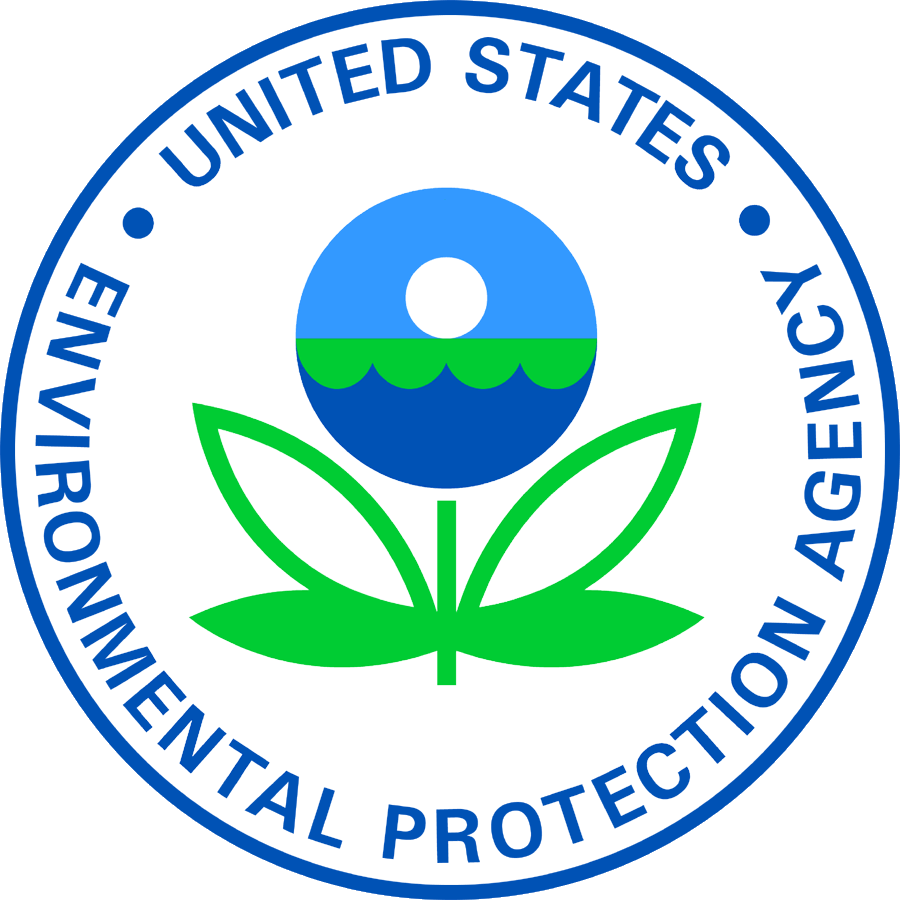 10
Your Chemicals –   Converting from gallons to pounds   	for liquids
Refer to 40 CFR 370.14 and the Tier II Inventory Form Instructions for more detailed instructions.
All amounts must be reported as weight in pounds. To convert gas or liquid volume to weight in pounds, multiply by an appropriate density factor.
	Pounds = density (lbs/gal) x gallons on site
	Density = specific gravity x 8.34 (lbs/gal)
Example: You received one large shipment of a solvent mixture last year. The shipment filled five 5,000-gallon storage tanks. You know that the solvent contains 10% benzene, which is a hazardous chemical. You figure that 10% of 25,000 gallons is 2,500 gallons. You also know that the density of benzene is 7.29 pounds per gallon, so you multiply 2,500 gallons by 7.29 pounds per gallon to get a weight of 18,225 pounds. 
You may also use the EPA Gallon to Pound Conversion Tool
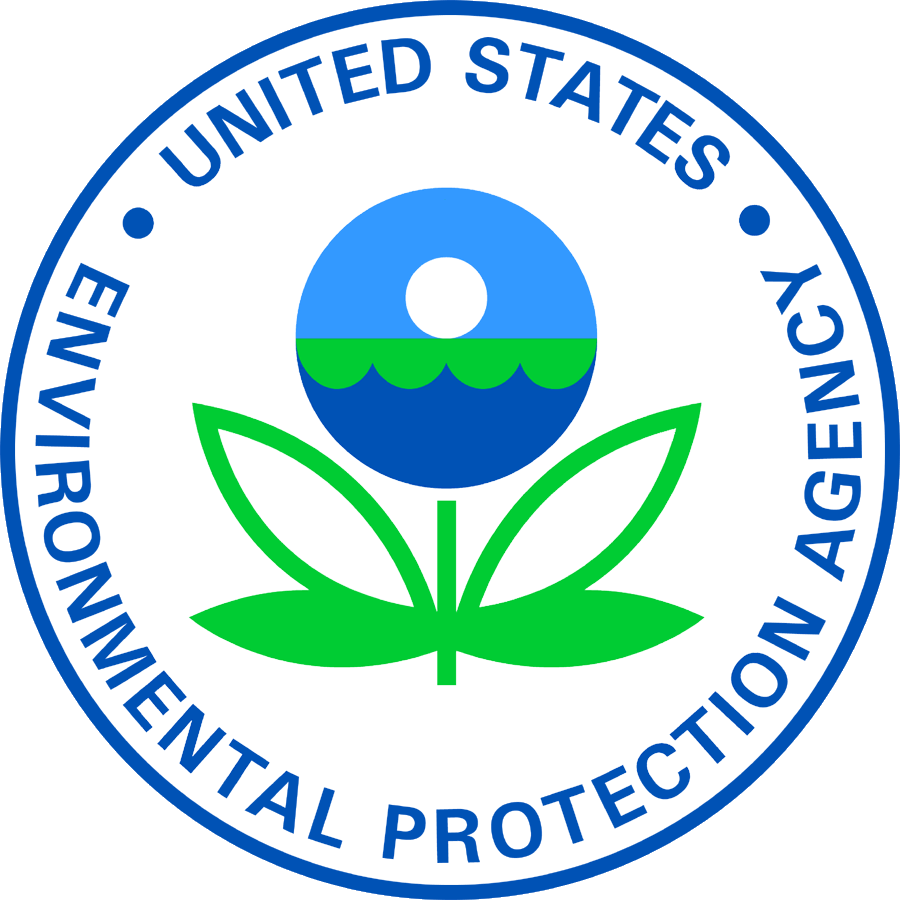 11
Your Chemicals –   Mixture Calculations
Refer to the Help, Slide 69 of this presentation, 40 CFR 370.14, and the Tier II Inventory Form Instructions for more detailed instructions.
EHS Mixture Threshold Determination: For determining if your facility met or exceeded the threshold levels for EHSs, you must use the aggregated value of the total quantity of each EHS present throughout your facility at any one time in the previous calendar year. For each EHS, add together the quantity of that EHS present as a component in all mixtures and all other quantities of the EHS. Reporting of EHS mixtures is the same as for non-EHS mixtures, as described in the first bullet on this page.
Options for Mixture reporting: If a hazardous chemical is part of a mixture, you have the option of reporting the entire mixture or only the portion of the mixture that is a particular hazardous chemical [e.g., If a hazardous solution weighs 100-pounds but is composed of only 5% of a particular hazardous chemical (remainder of the solution is water), you can indicate either 100-pounds of the mixture or 5-pounds of the hazardous chemical].
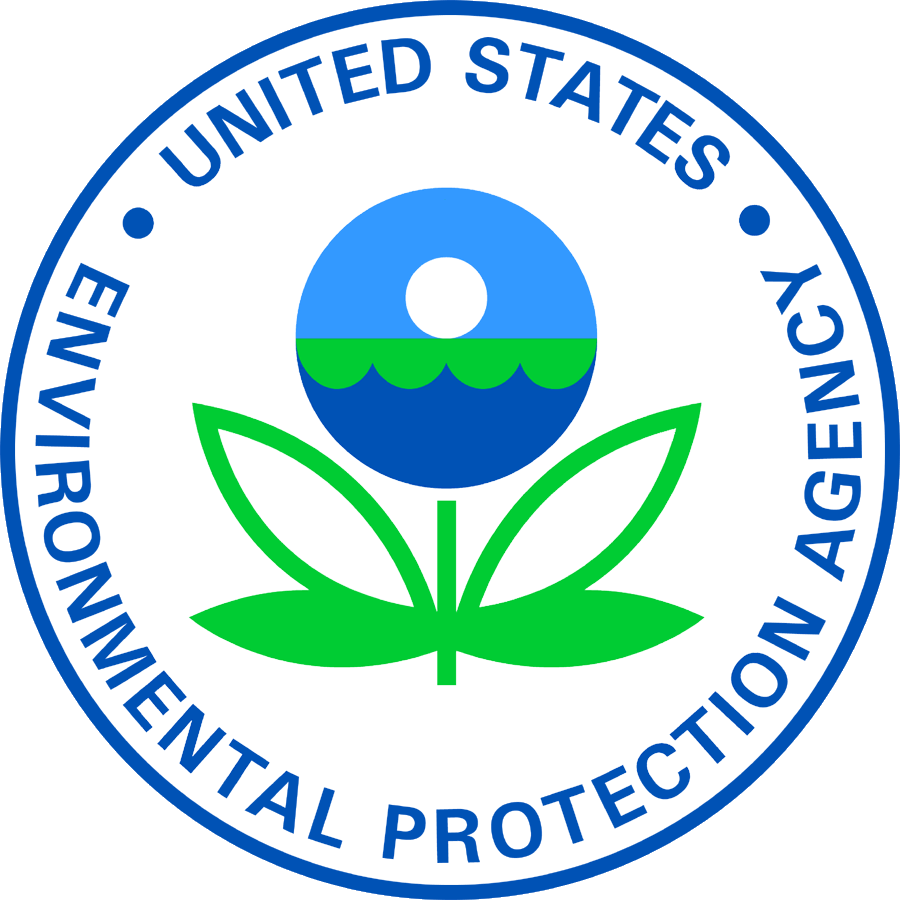 12
Your Facility Information
Facility Name
Facility Location & Mailing Address
Location of chemicals: official 911 address or legal description of location.
Location of chemicals: Latitude and Longitude (Tier2 Submit can help provide this)
Mailing Address for the facility
The Dun & Bradstreet number for your company
https://www.dnb.com/duns-number.html 
The NAICS Code for your industry
https://www.naics.com/search/ or https://www.census.gov/naics/ 
Contact Information for: 
Two Emergency Phone Numbers. One must be a 24-hr/day 7-day/week number
Owner or Operators
Tier II Information Contact
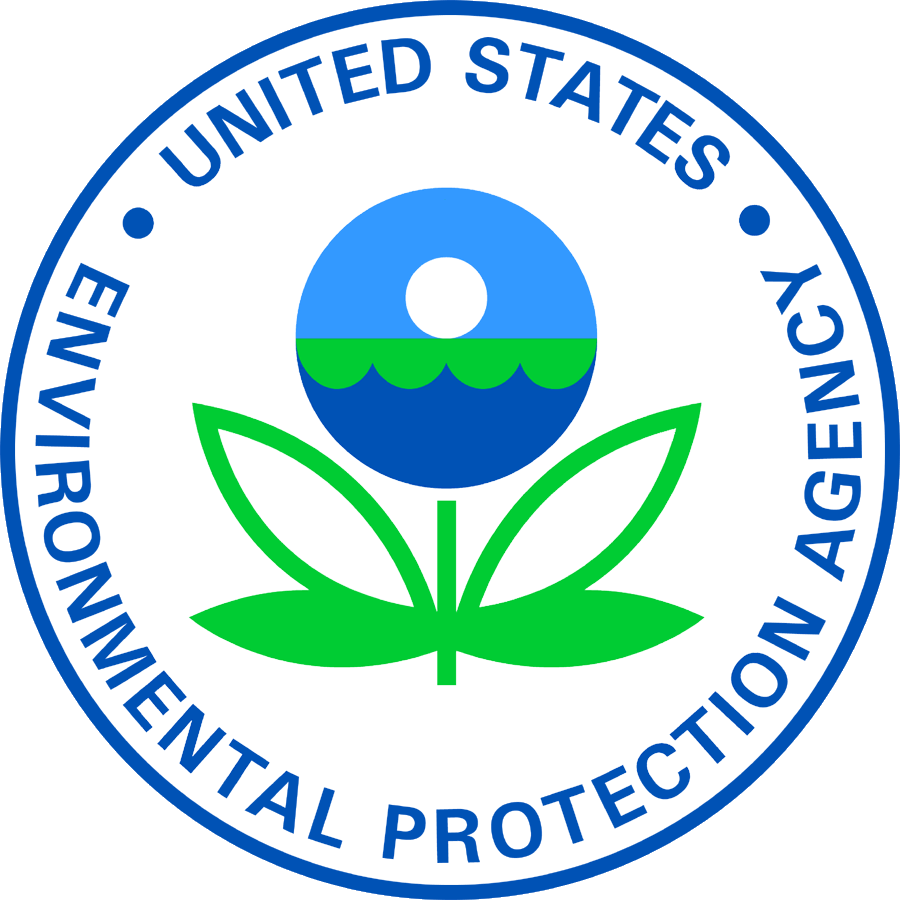 13
Your state, tribe, or territory  Specific Requirements
EPCRA (40 CFR Part 370) provides flexibility to the states, tribes, and territories to enact more stringent requirements on facilities, within their jurisdictions, and to determine the method of submitting the information. 
Determine if your state, territory, or tribe allows submission of Tier2 Submit Submission Files. If your jurisdiction requires submission via a different software, you may not want to proceed with using Tier2 Submit. 
Determine if your state, territory, or tribe has reporting requirements in addition to the Federal mandates. Note that jurisdictions that use Tier2 Submit may request for additional data field be added to Tier2 Submit.
The EPA website has a list of state and territory Tier II reporting requirements and procedures, and contacts. You should verify with your jurisdiction that the information provided by the EPA is accurate prior to proceeding.
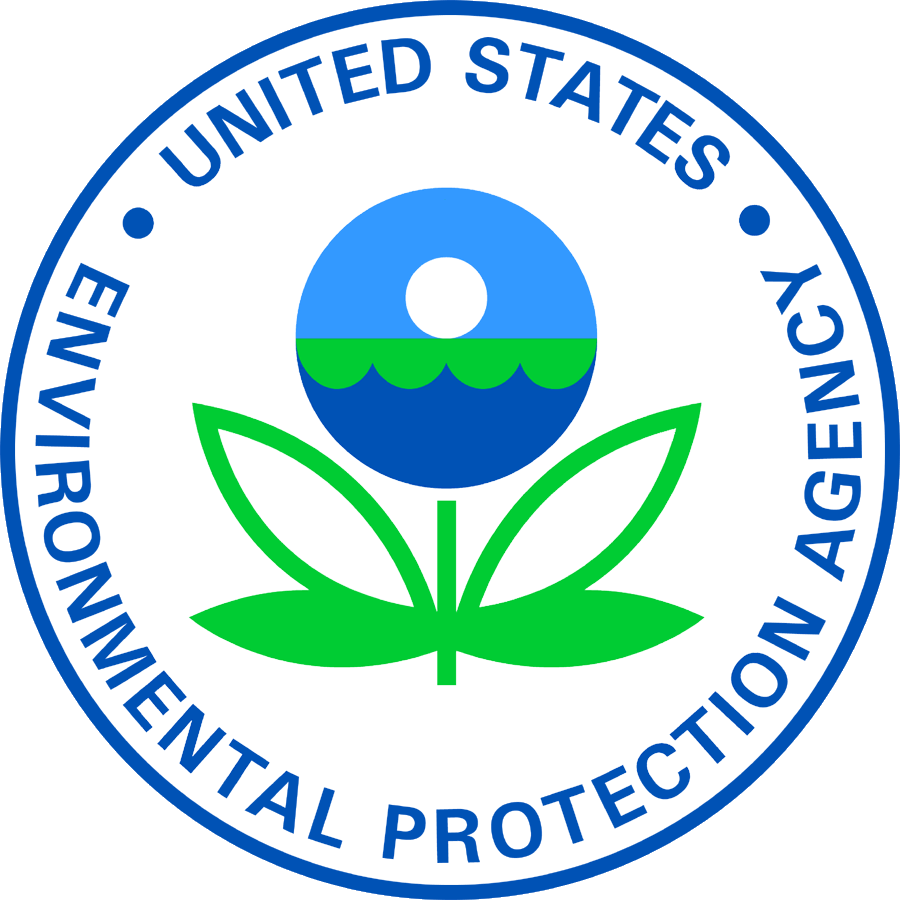 14
Reporting Thresholds:Do you need to submit a Tier II Report?
Review your compiled list of all the chemicals present at your facility and the maximum quantity present (in pounds) at any time during the previous calendar year.

For the chemicals you determined to be EHSs
Reporting is required for each EHS chemical that was present at your facility in quantities over the TPQ or 500 pounds (whichever is less)

For the chemicals you determined to be hazardous chemicals, but not EHSs
Reporting is required for each non-EHS hazardous chemical which was present in quantities at or above 10,000 pounds

For Diesel and Gasoline, at retail gas stations, in underground storage tanks (UST) 
Gasoline: Reporting is required if more than 75,000 gallons was present
Diesel: Reporting is required if over 100,000 gallons was present
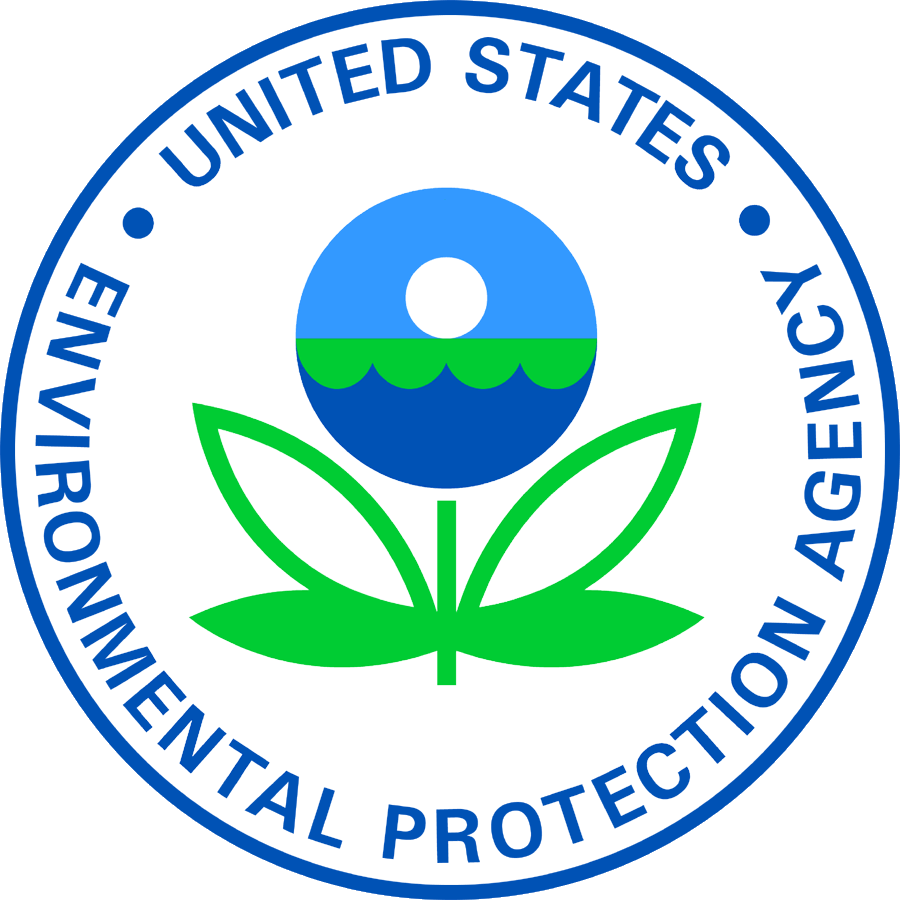 15
Getting Started:
Download and Install the Tier2 Submit software for the previous calendar year’s reporting period. The versions are named for the reporting year; the March 2023 submissions will require you to use the Tier2 Submit 2022 software.
Open the newly installed software.
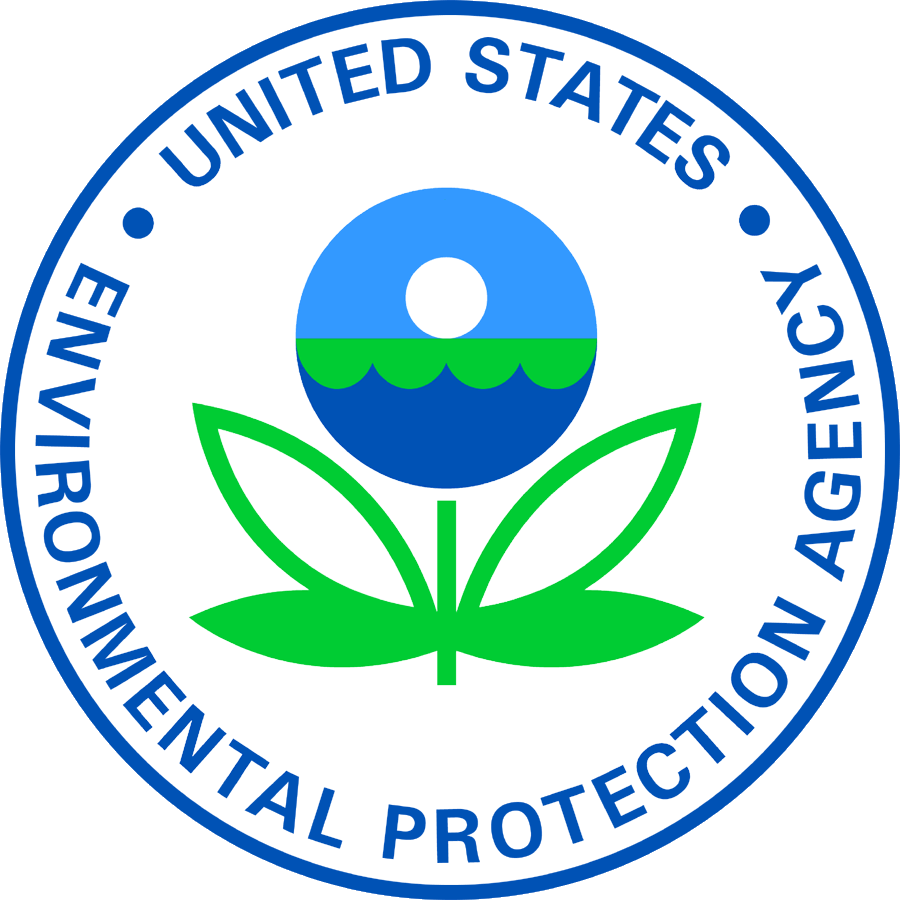 16
Getting Started:
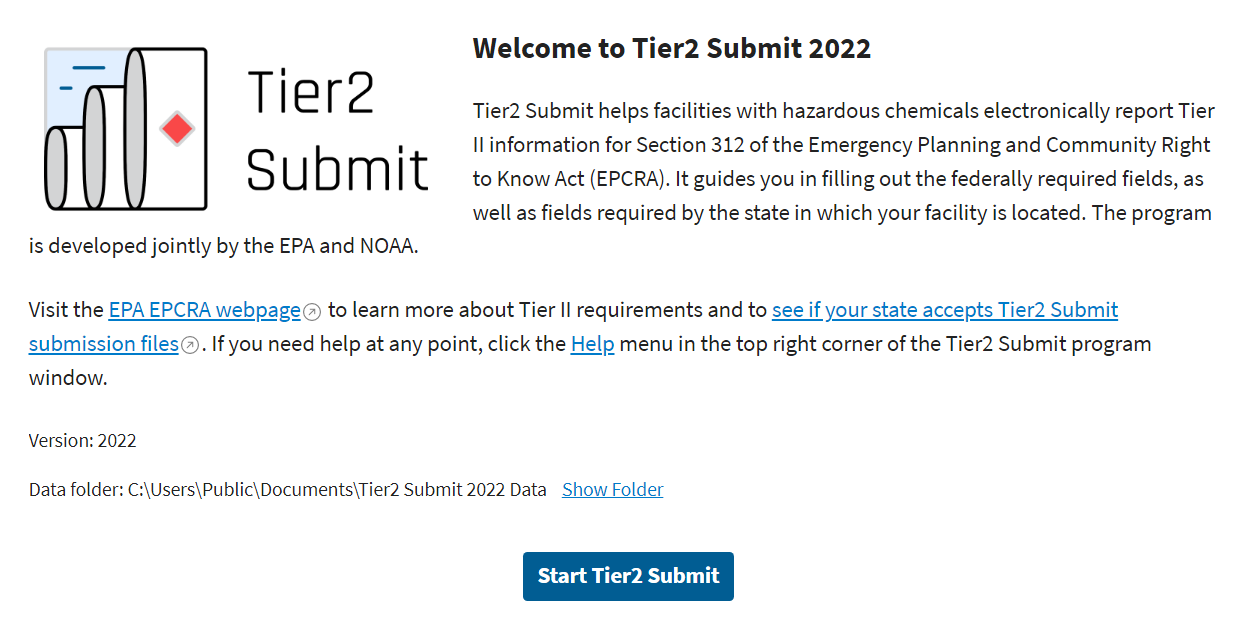 Welcome Page:
This page contains information and links to understand Tier II reporting and your state, tribe, or territory specific requirements.

Click “Start Tier2 Submit” to start creating your Tier II report.
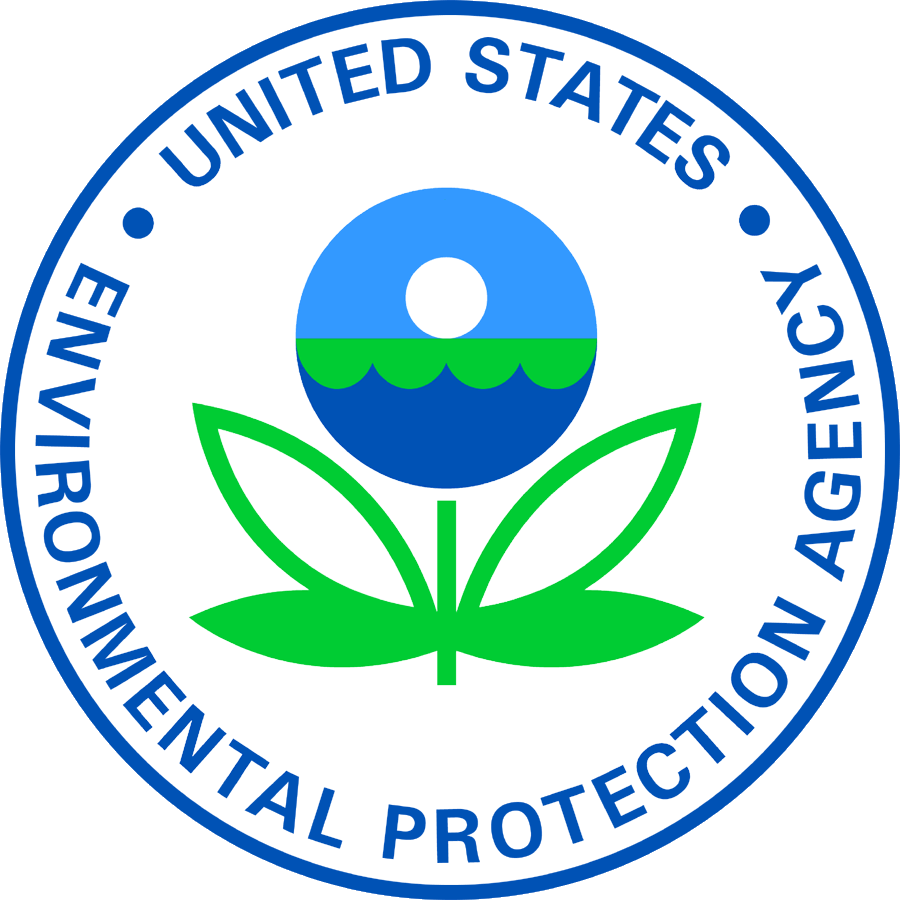 17
Getting Started:
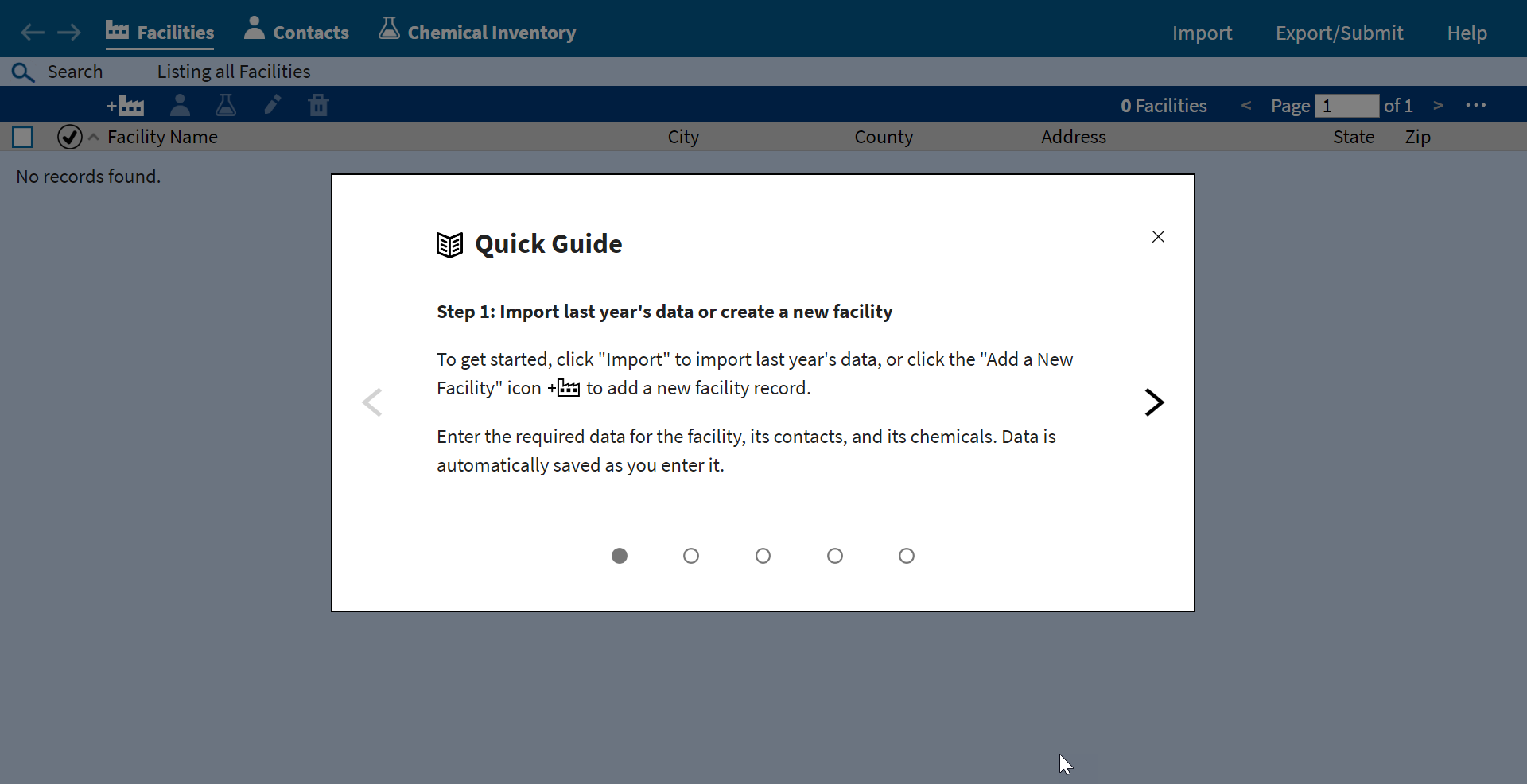 Quick Guide:
The first time you open Tier2 Submit, you will see 
this Quick Guide.
It walks you through the steps to generate your Tier II report.
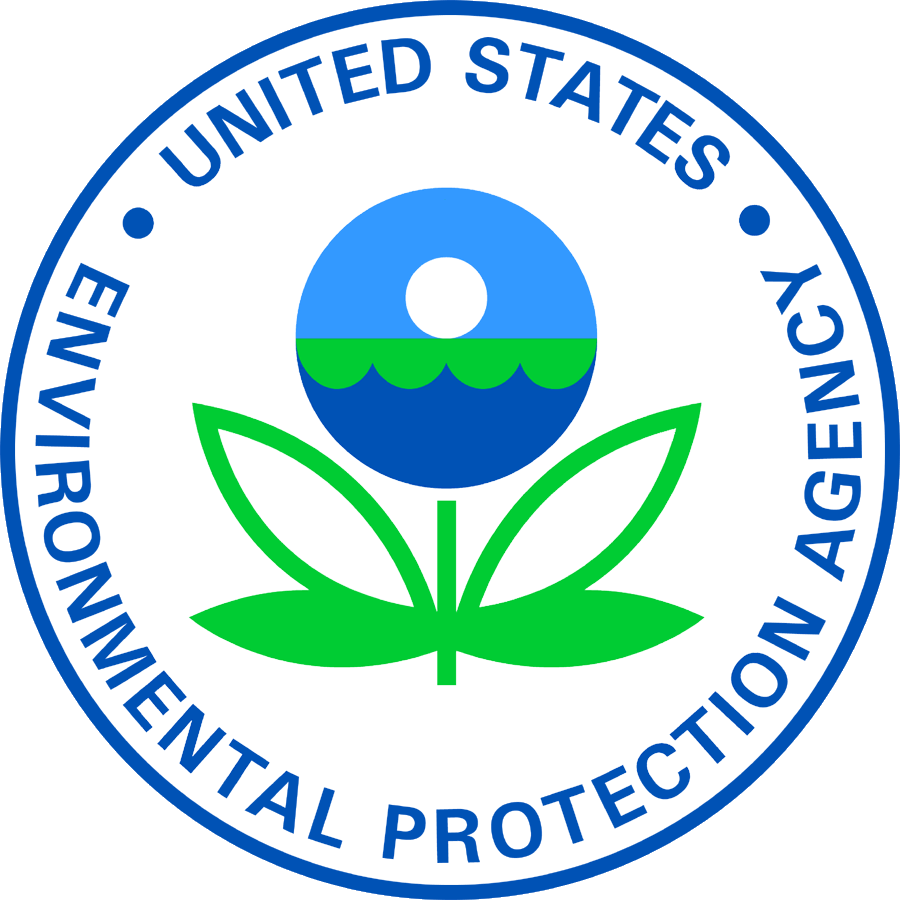 18
Getting Started:
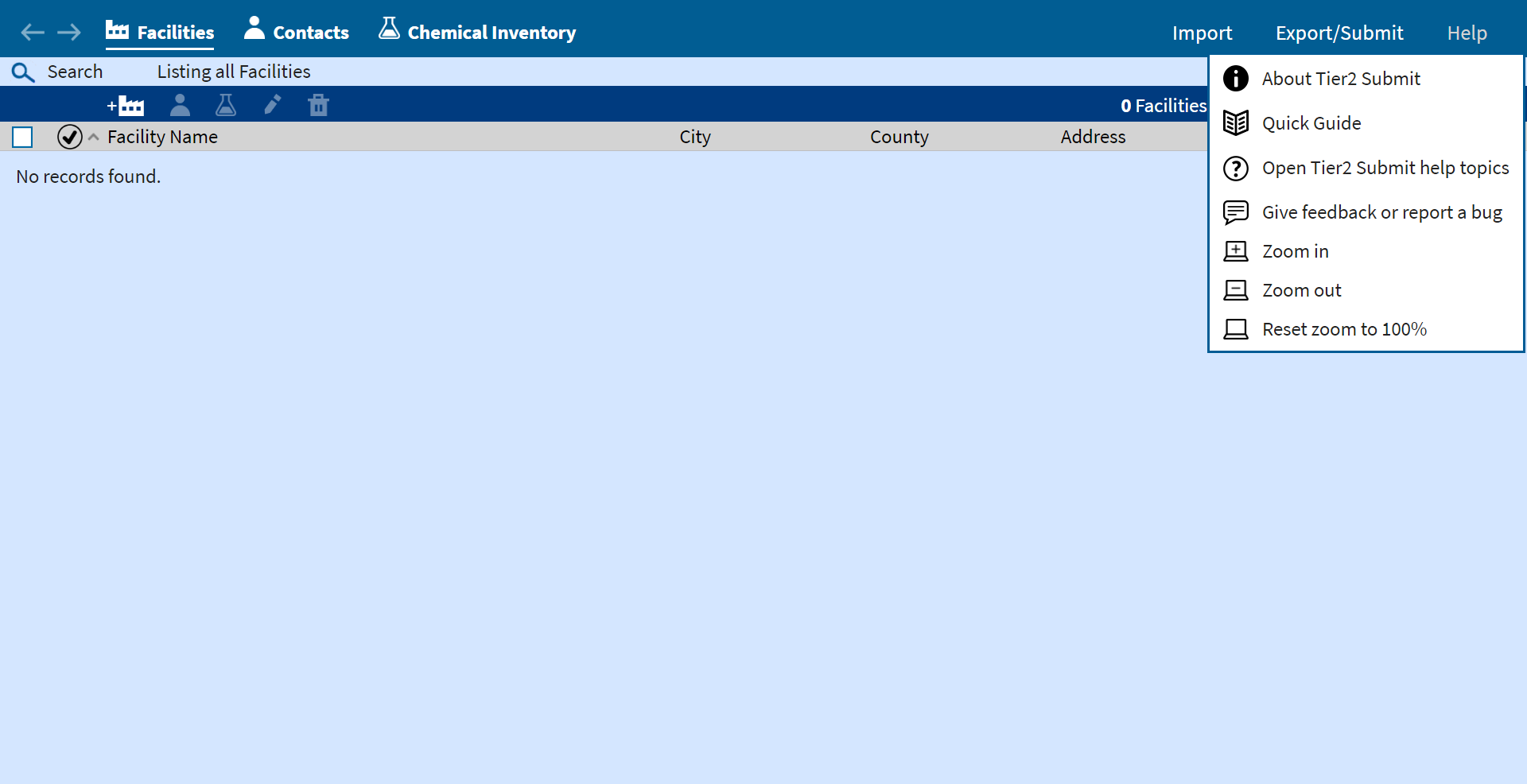 Quick Guide:
After you close
the Quick Guide,
it will be available
at any time 
in the Help Menu
Help Topics:
The help topics are extensive. Use them freely throughout the application.
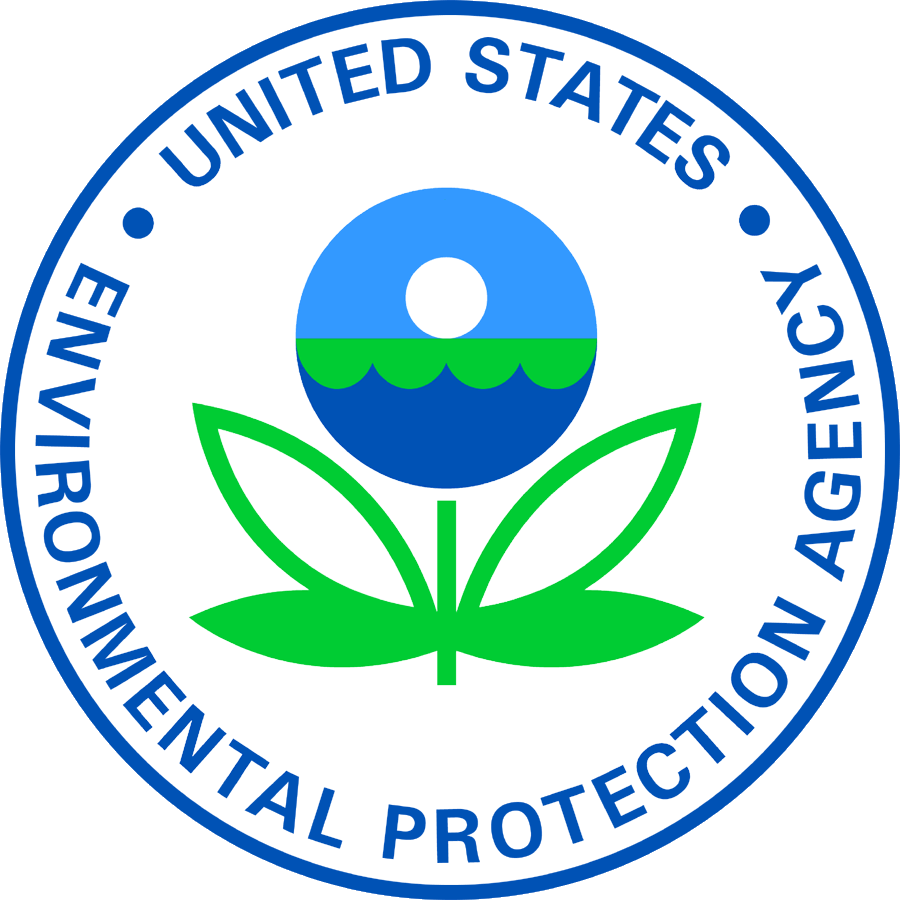 19
Getting Started:
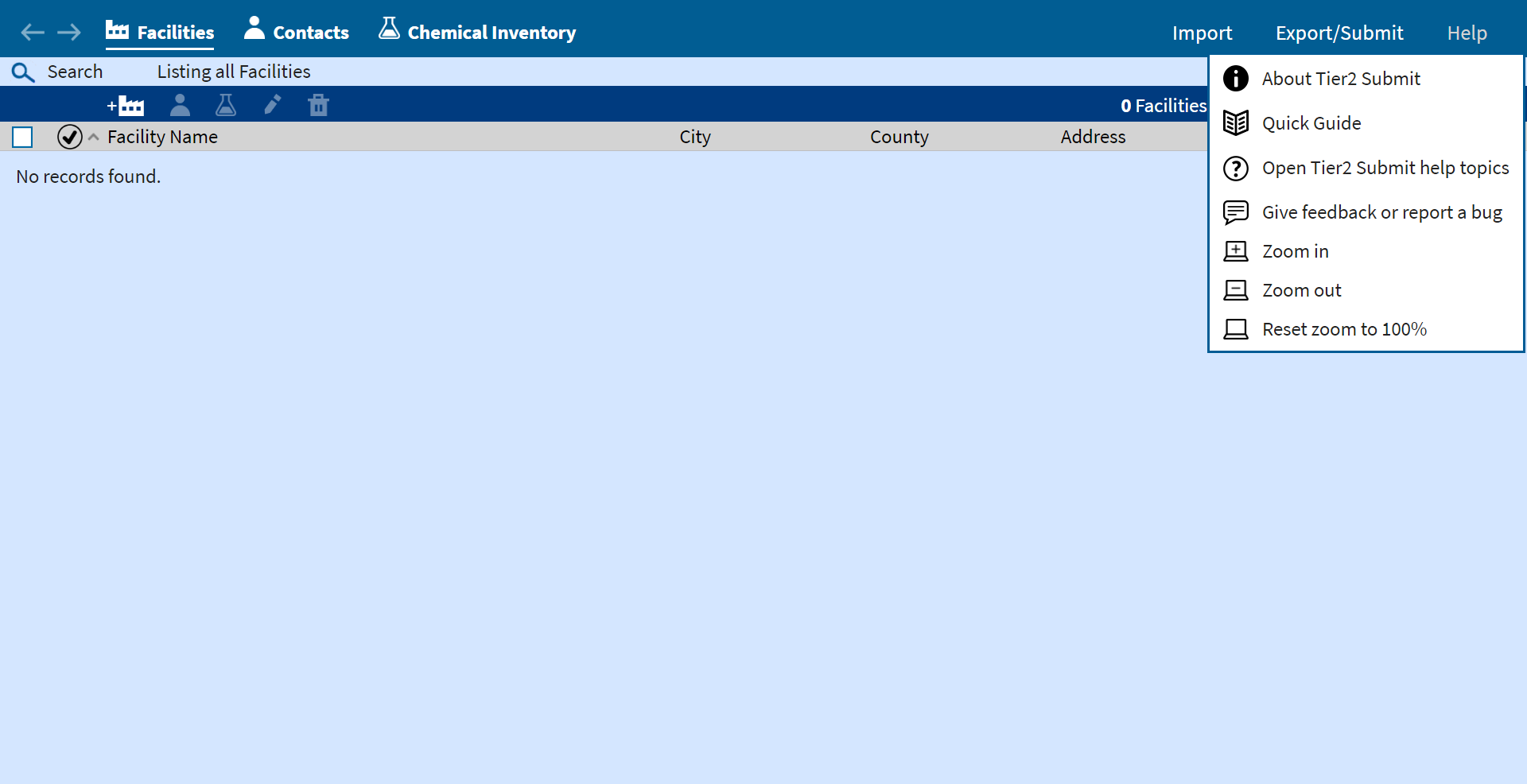 Page Layout:
The bar at the top
will always be
displayed to 
Provide navigation.
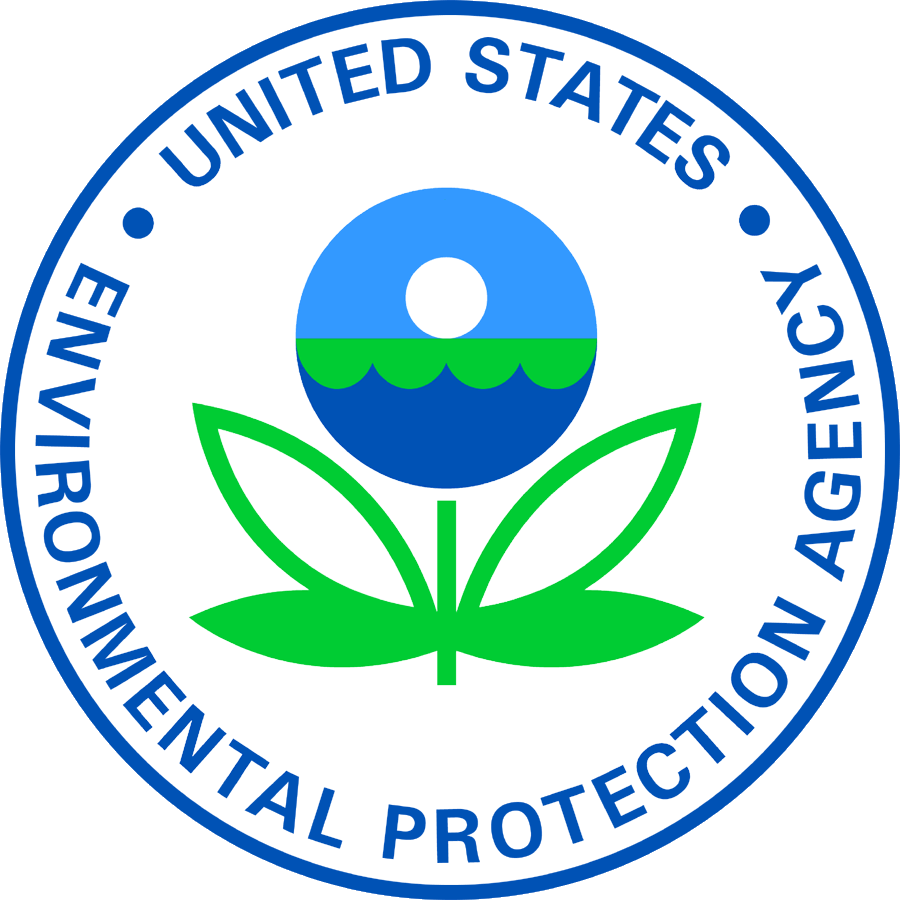 20
Getting Started:
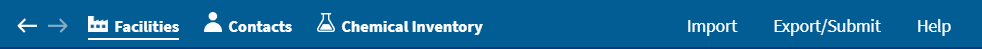 Where are you?

The left side of the tool bar 
indicates which part of Tier2 Submit you are in 
with the white underline.
Special Actions

The right side of the toolbar displays some special actions you may wish to take. 

Import last year’s data
Export/Submit this year’s data so that you may 
     submit it
Help menu
Saving Your Data: 

There is no “Save” command.
Your data is automatically saved as you type it.
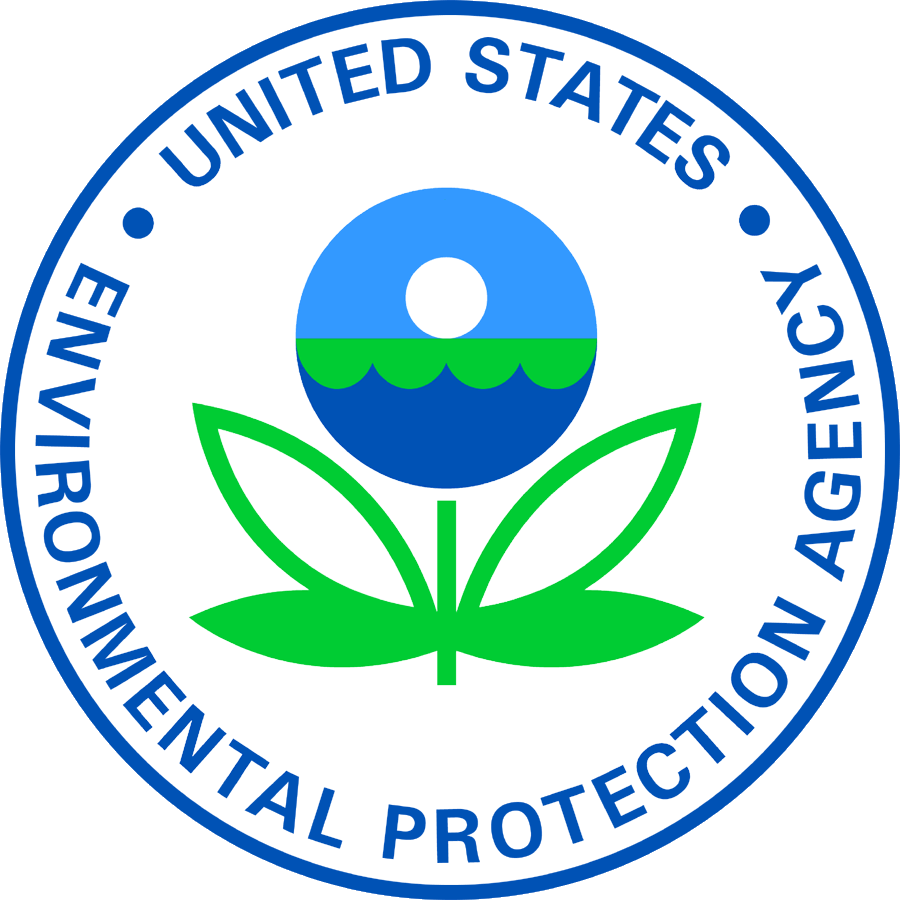 21
Importing a File From Last Year
If you used Tier2 Submit for the last reporting year, you may import that data to be used as the starting point for this year’s filing. The data will need to be updated for the current reporting year.
Locate last year’s data file and use that path to import the data into Tier2 Submit. You may be able to get the file in electronic format from your state, tribe, or territory if you can’t find your submission file.
If you did not use Tier2 Submit last year, proceed to Slide 31
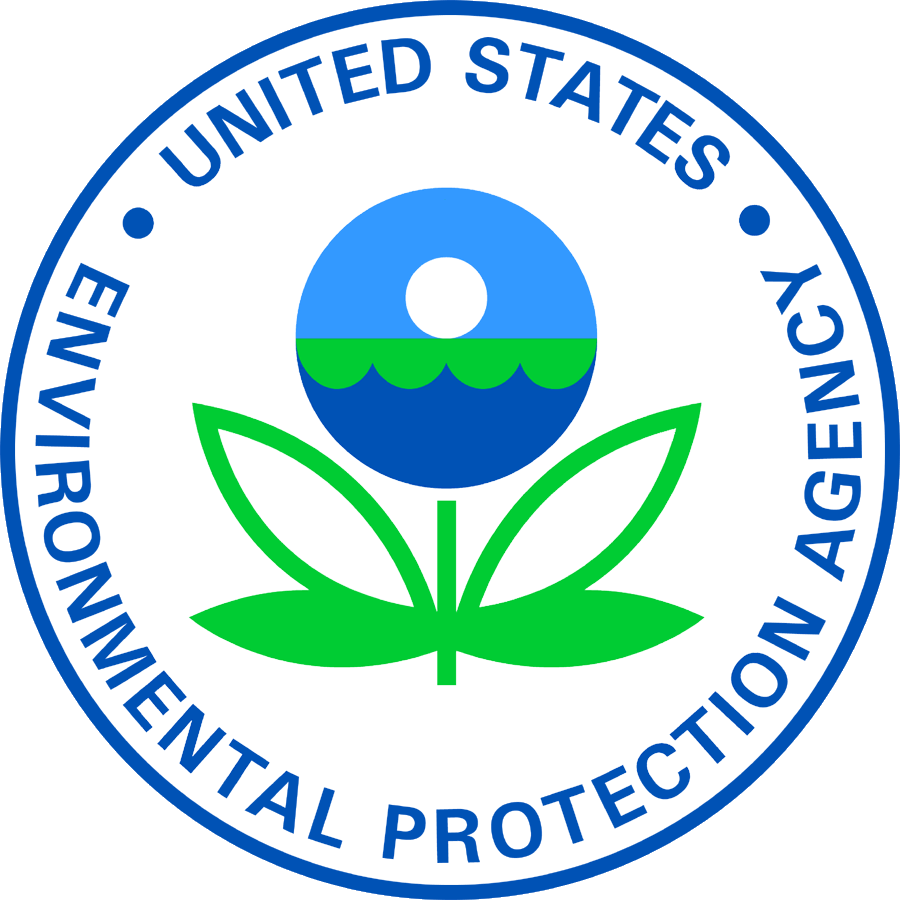 22
Importing a file from last year
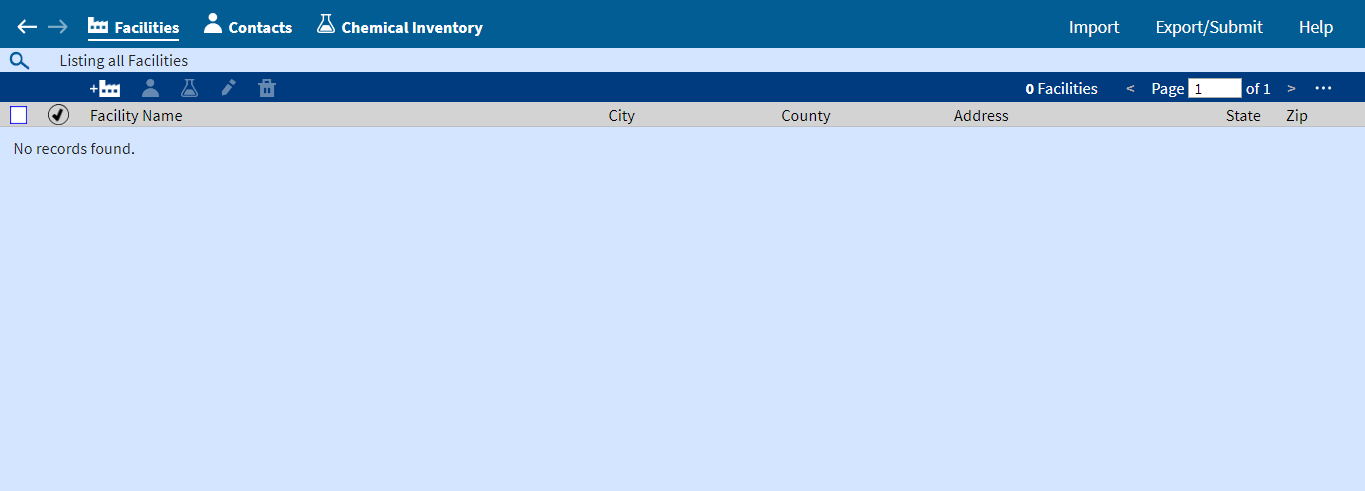 Importing a File:
Start by clicking 
on “Import”
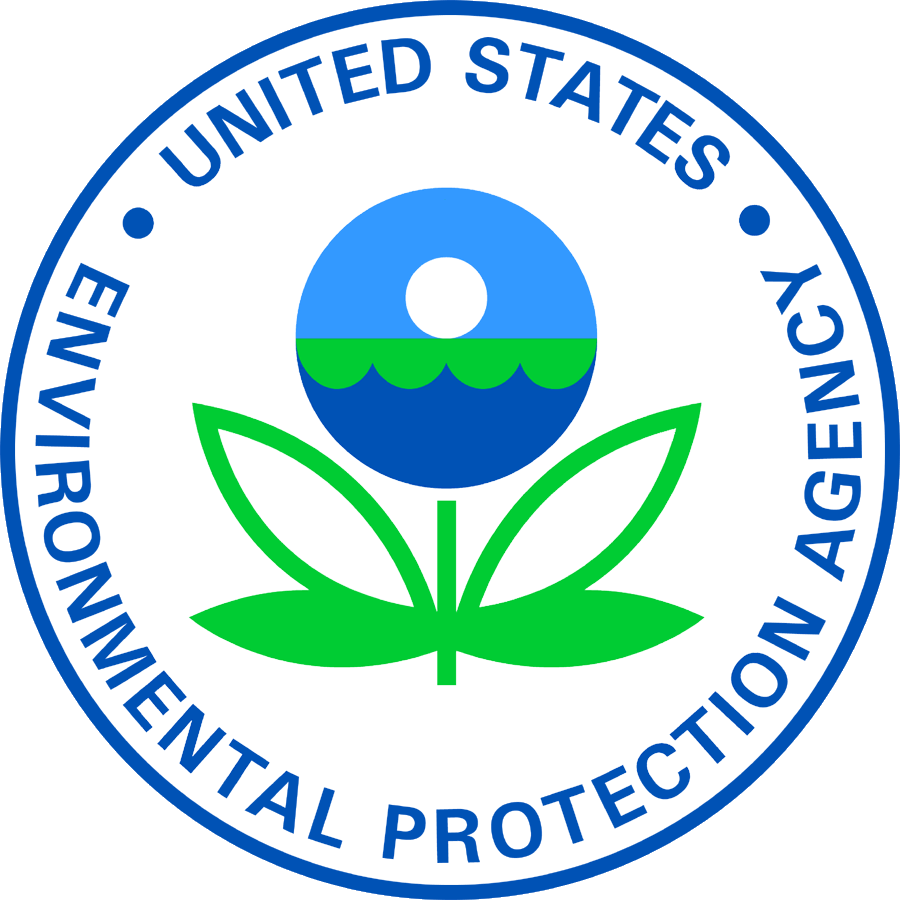 23
Importing a file from last year
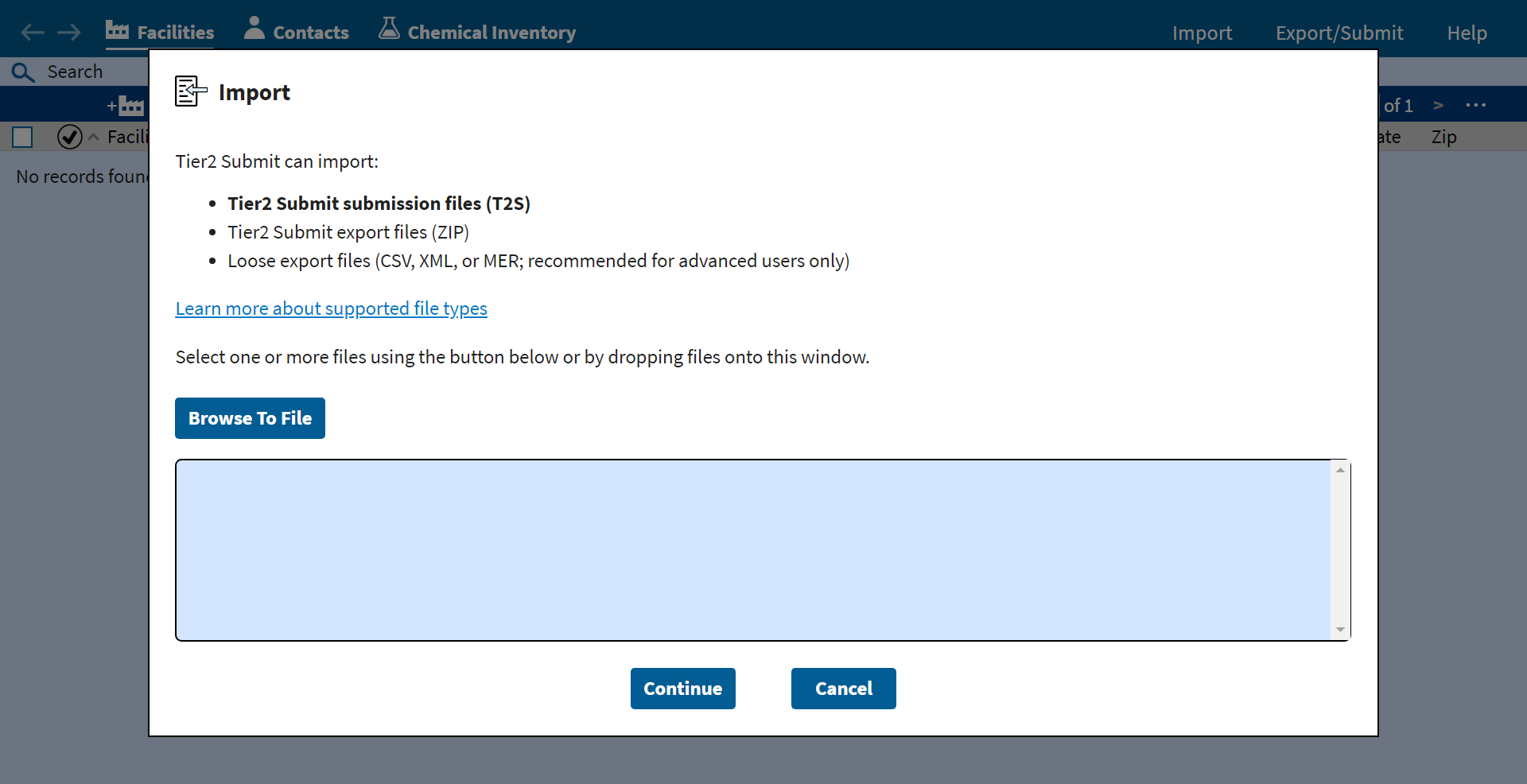 Importing a File:
Then select, 
“Browse to File” 
to find where
the file is stored on your computer.
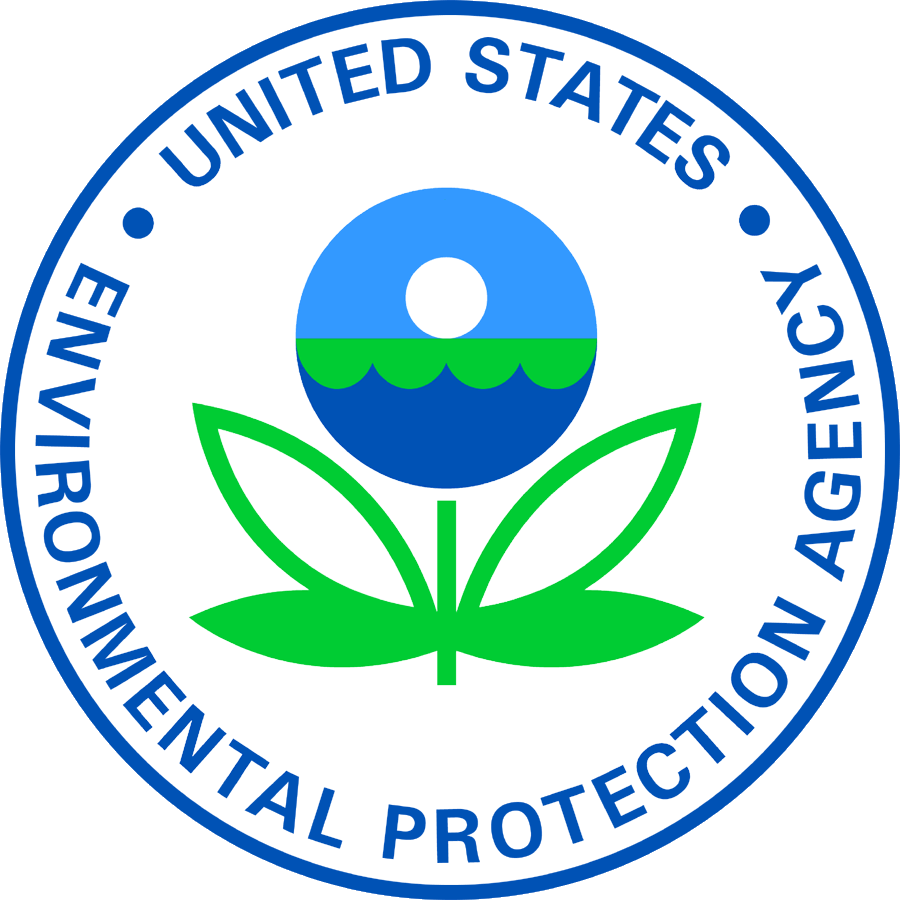 24
Importing a file from last year
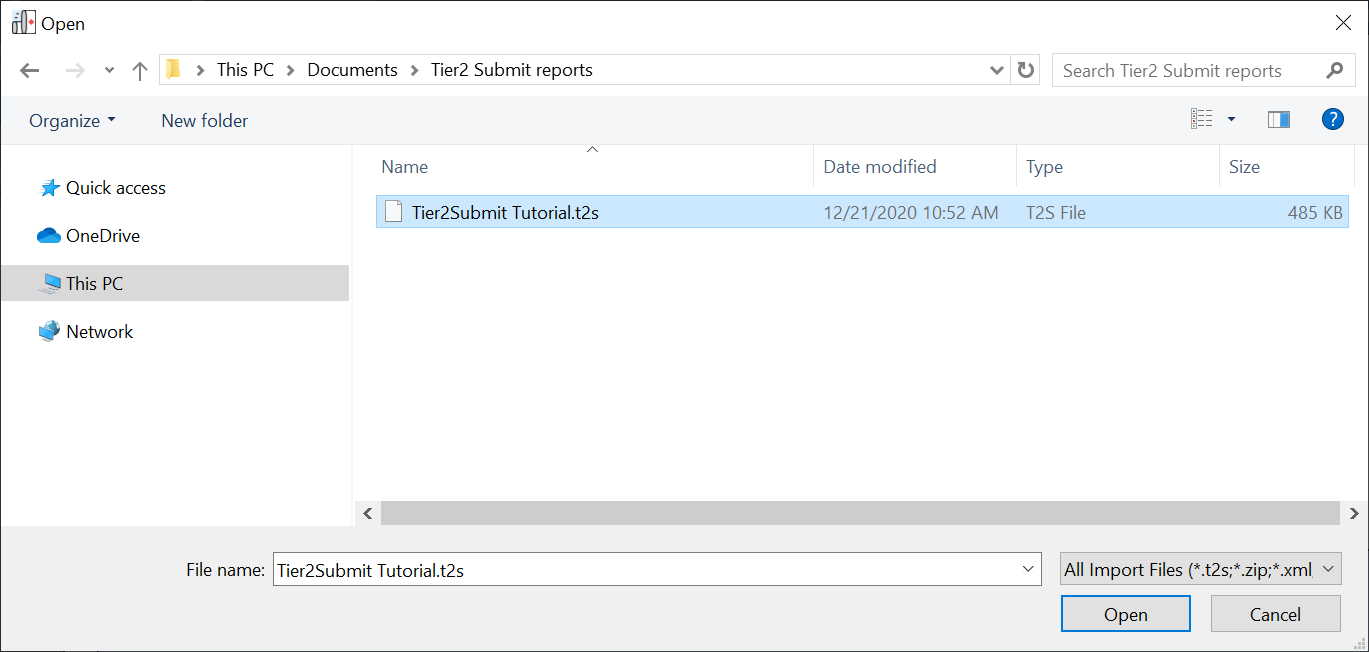 Importing a File:
Find where
the file is stored on your computer.

The file should have a .t2s extension. It may have a .zip extension.

Once you found the file, select “Open”.
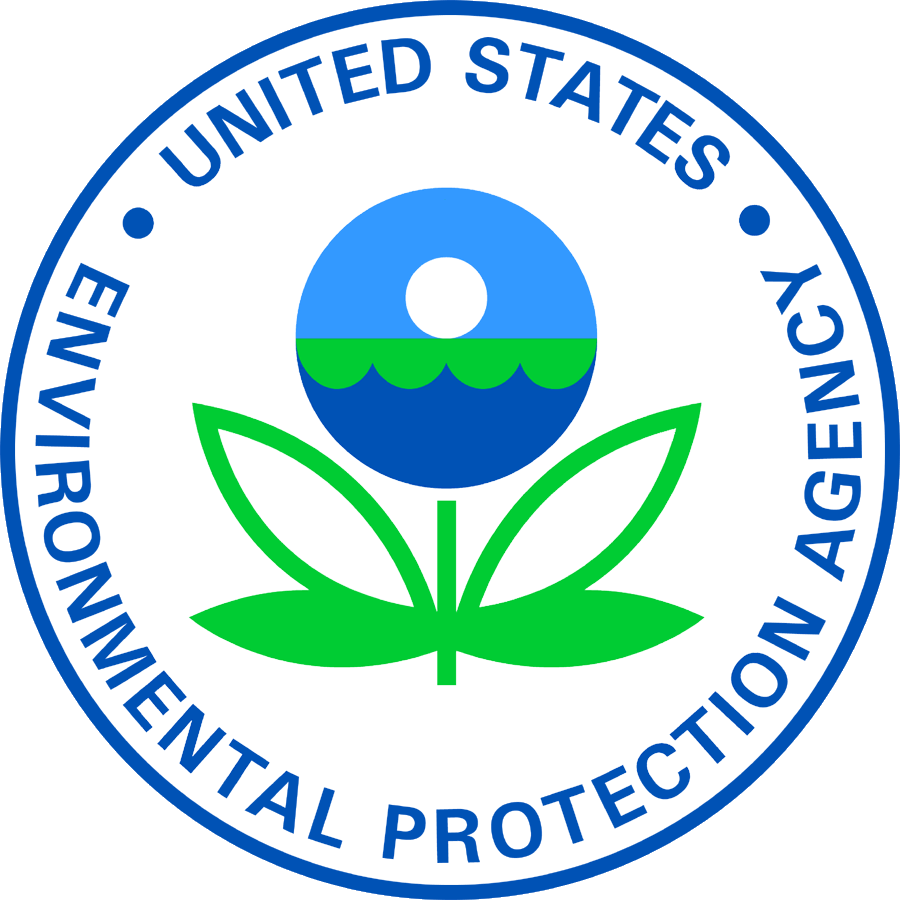 25
Importing a file from last year
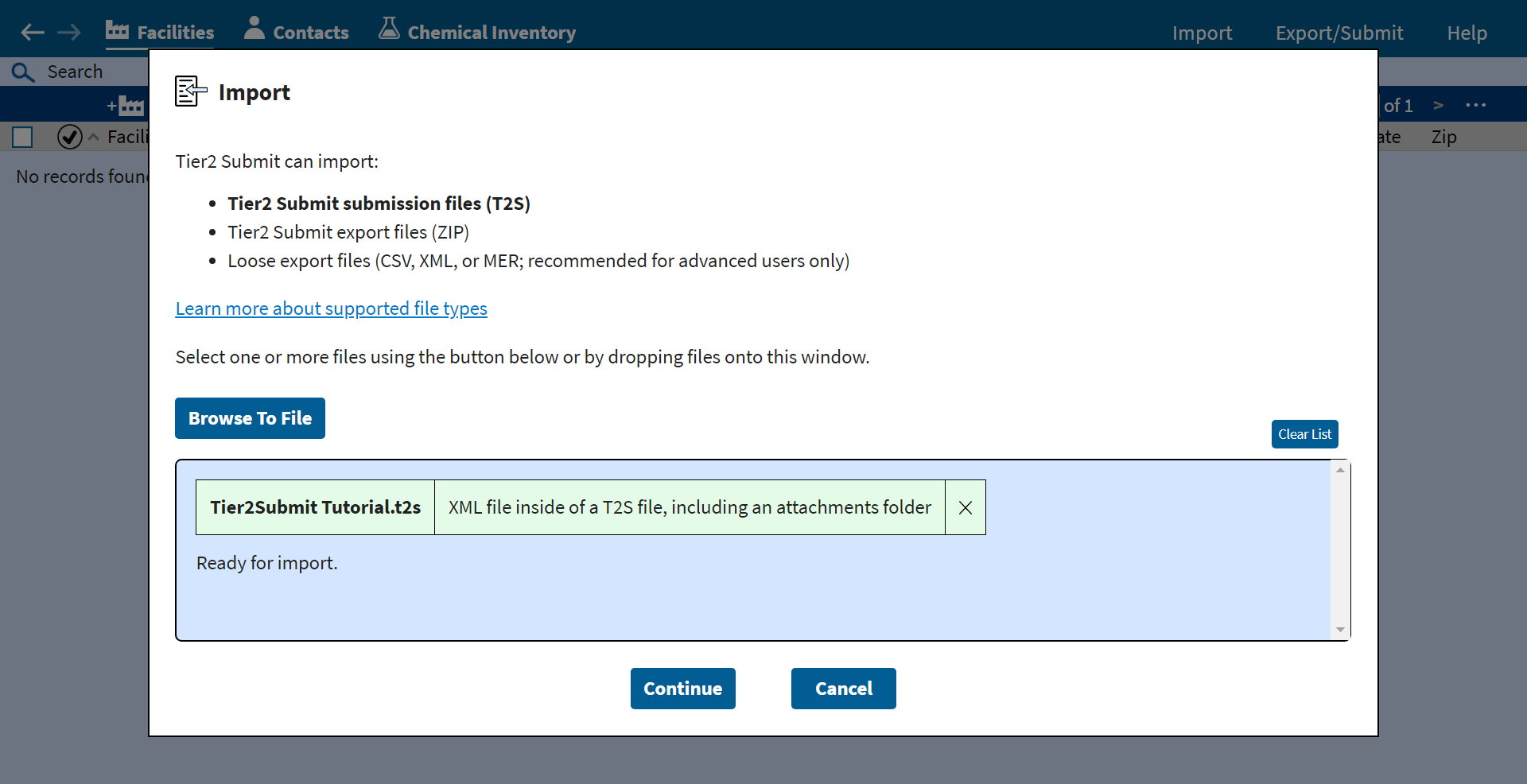 Importing a File:
If you have the correct file.

Select “Continue” 
to import the file.
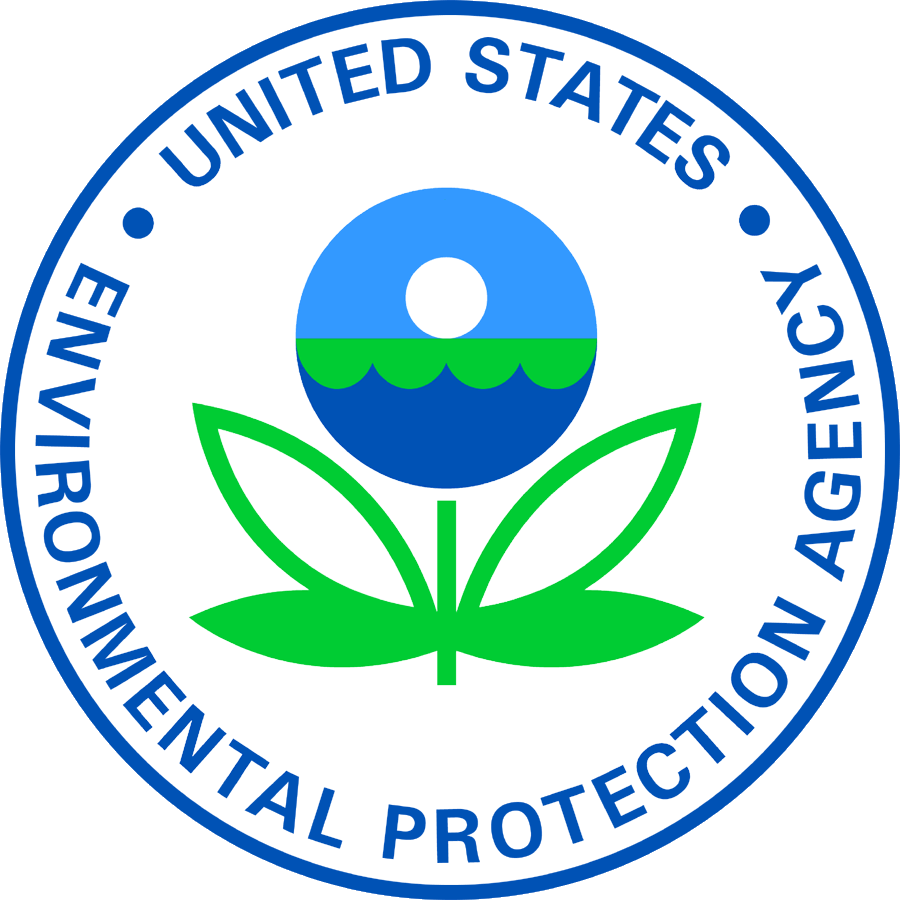 26
Importing a file from last year
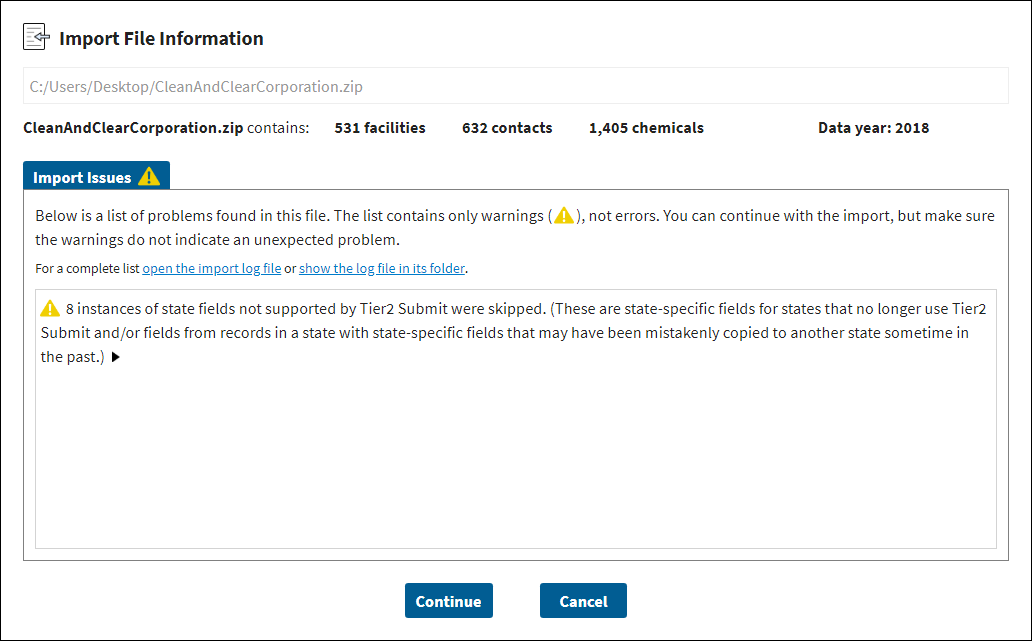 Importing a File:
You may see 
warning or errors.
Read the messages carefully and contact RMPRC@epacdx.net
if you have questions.
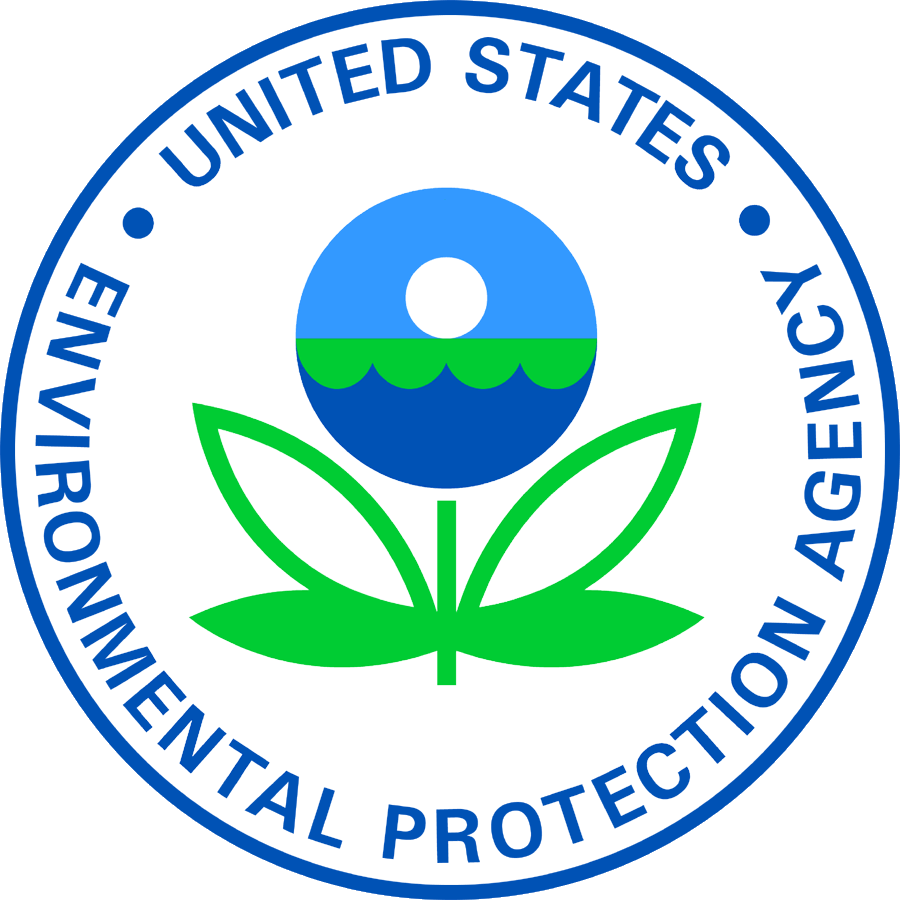 27
Importing a file from last year
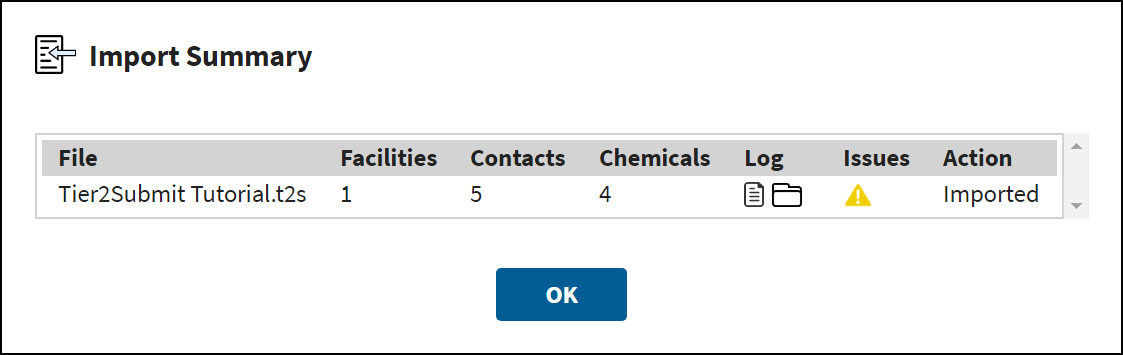 Importing a File:
If the import is 
successful the 
screen will look 
like this.

Select “OK” 
to continue.
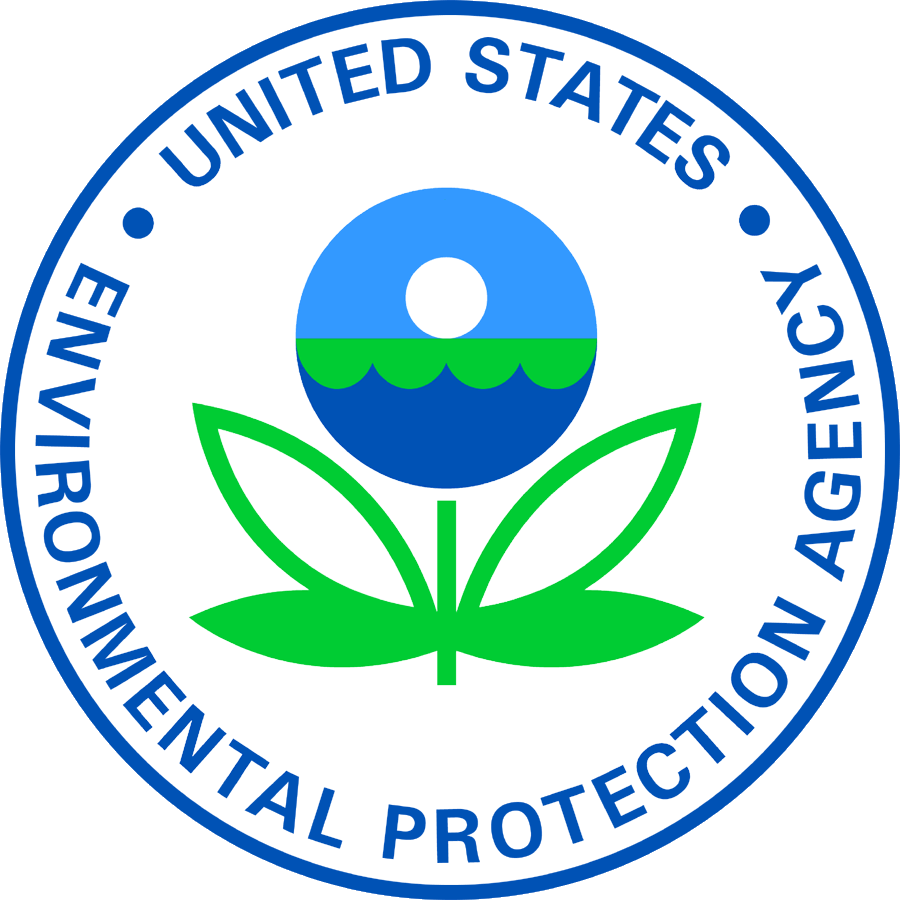 28
Importing a file from last year
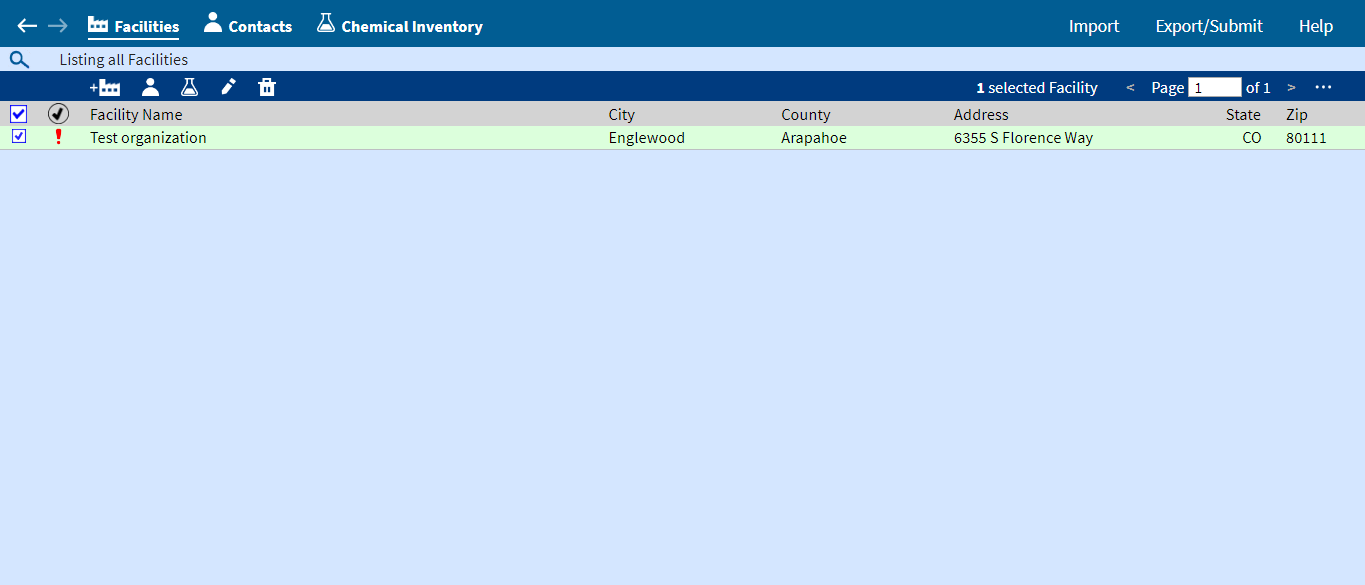 Importing a File:
After import, your
facilities from last year will be listed under “Facilities”.

To open and view details for a facility, double-click on it.
The row will flash green and then you can proceed with updating for this year.
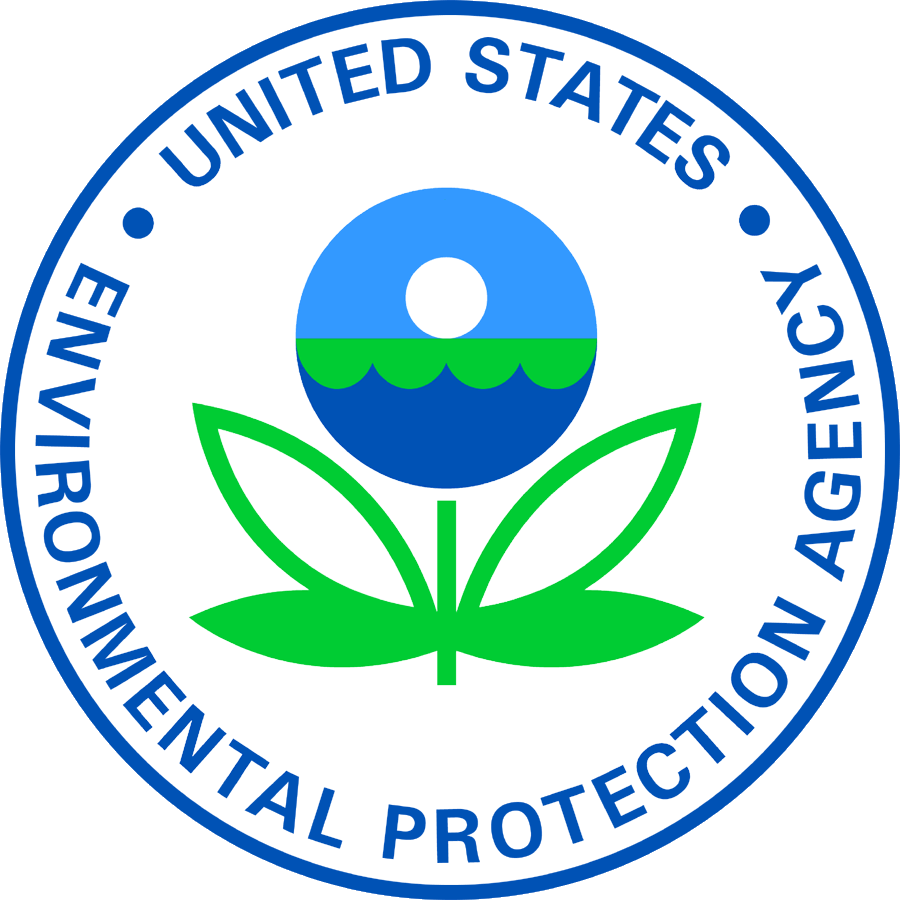 29
Importing a file from last year
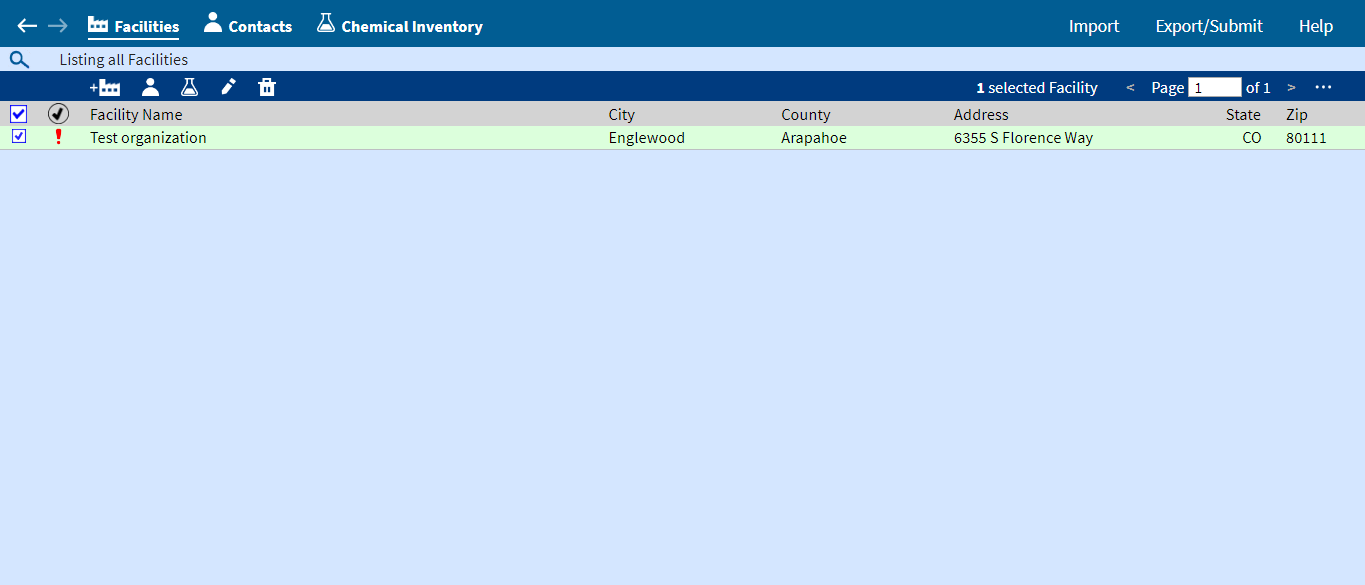 Importing a File:
Tier2 Submit reviews the data and notes any errors or missing data. 

To review the errors click the red exclamation mark (!).
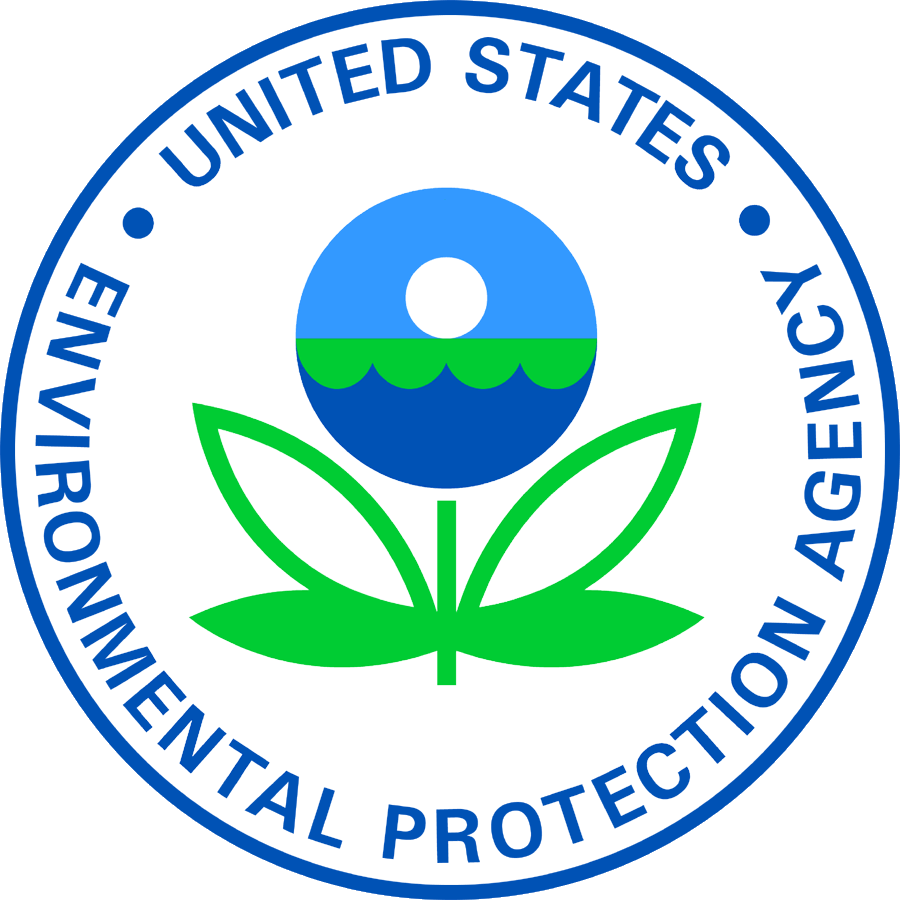 30
Importing a file from last year
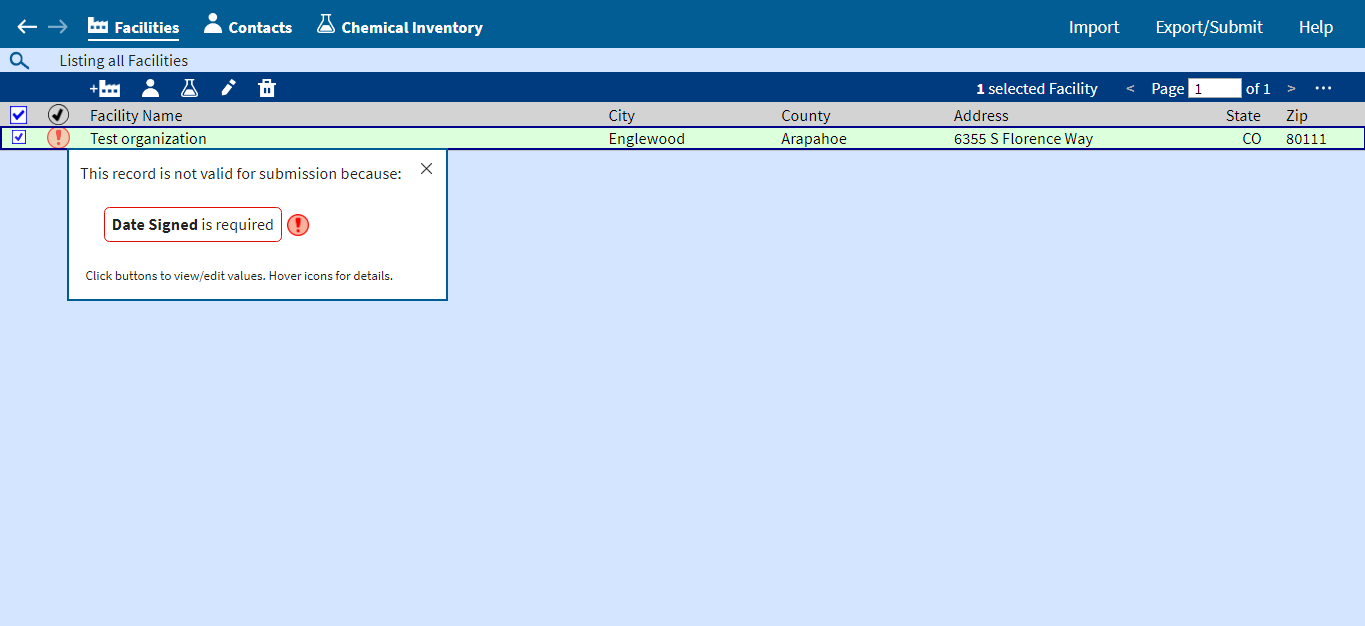 Importing a File:
A list of errors will appear, don’t be alarmed. You will be prompted to update the data as you proceed through the application.
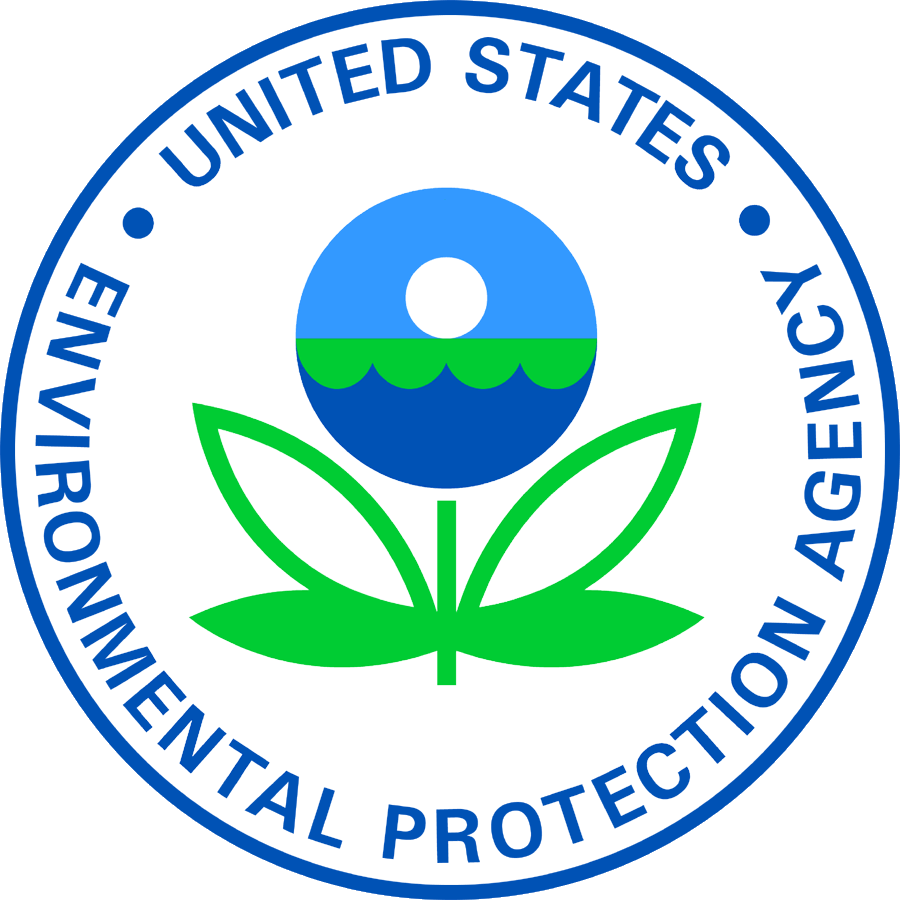 31
Creating a new facility
If you did not use Tier2 Submit last year, you will need to create a new facility.
If you imported your data file from last year and do not have any new facilities to add, proceed to Slide 34
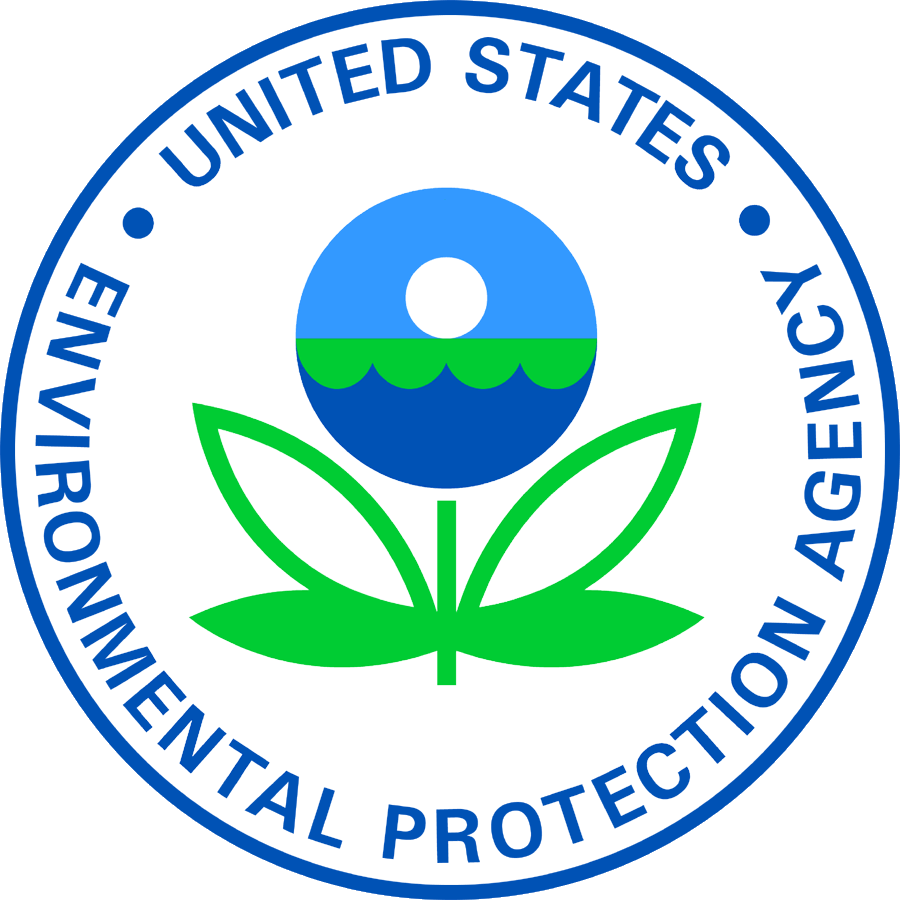 32
Creating a New Facility:
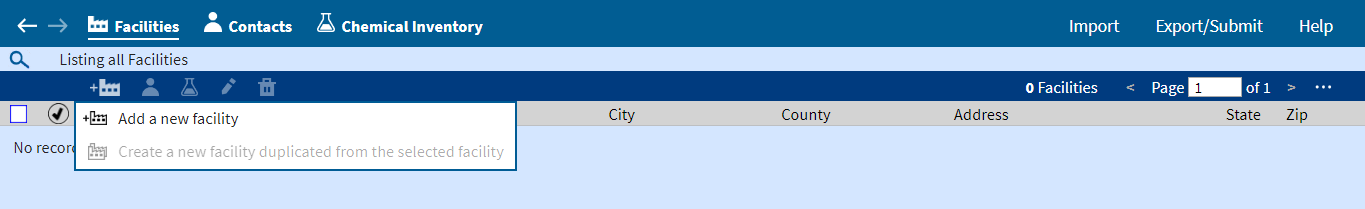 Creating A New Facility:

Click on the facility icon
Then select “Add a new facility”
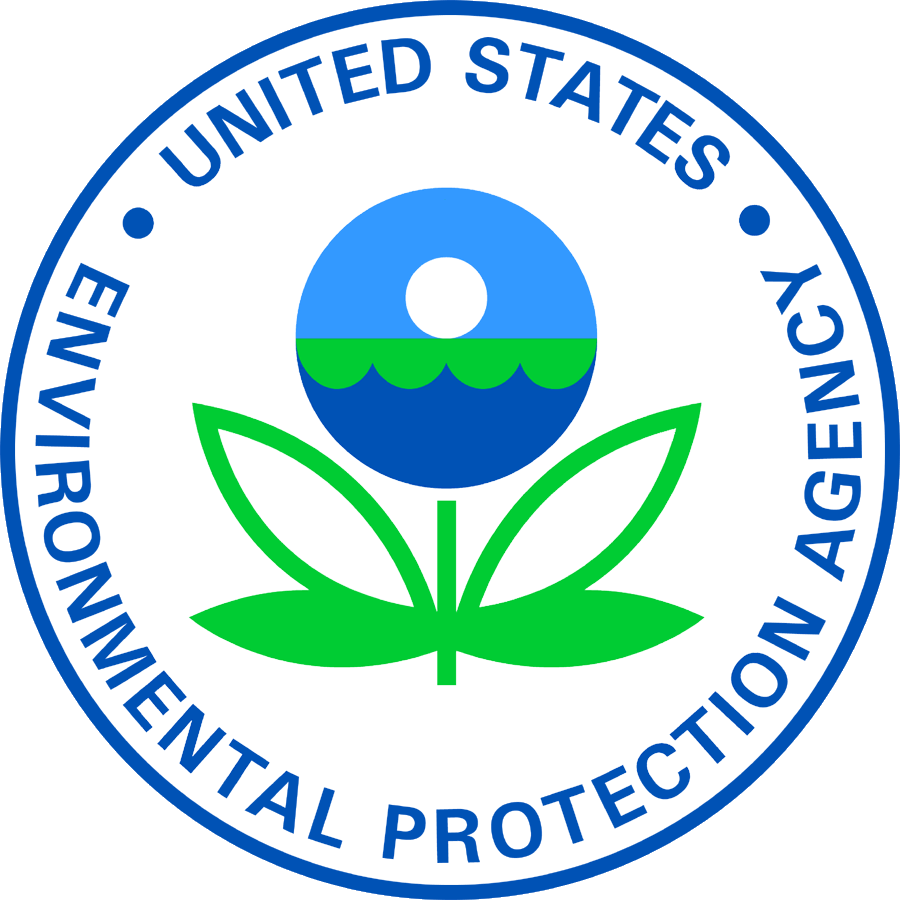 33
Creating a New Facility:
Creating A New Facility:
Answer the questions and enter the information that you prepared in the “What you need to know before getting started” section of this training.
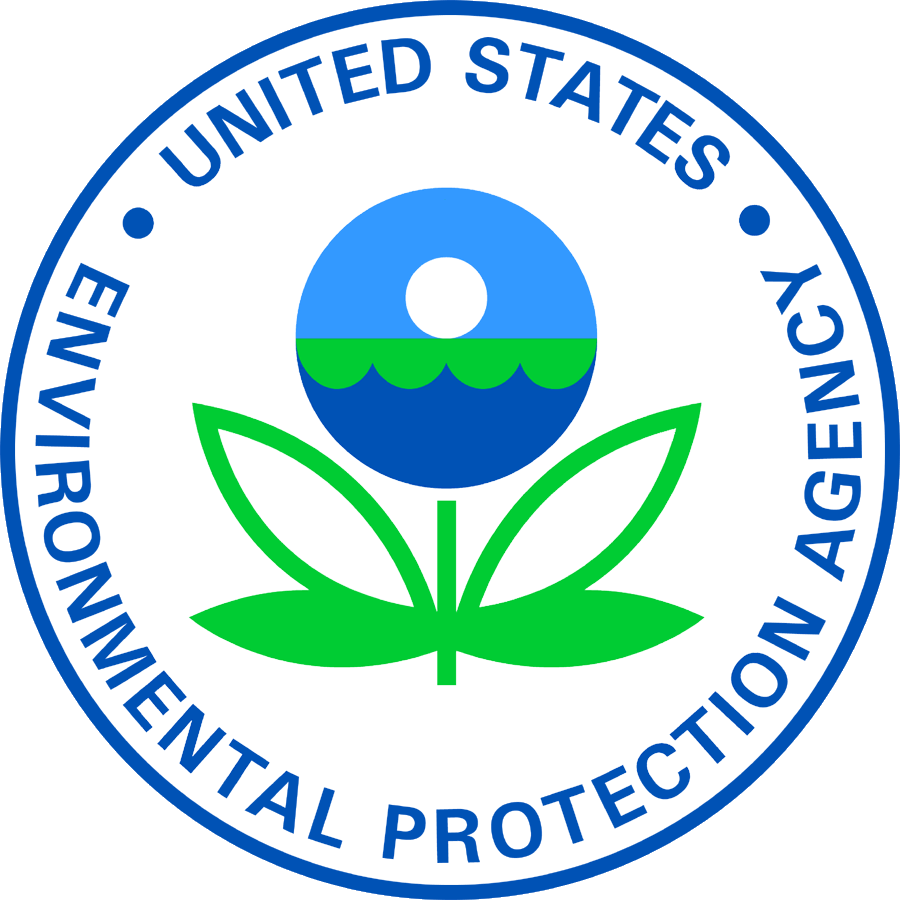 34
Facility data
If you created a new facility, you need to enter all the required information for your facility. 
If you imported a data file from last year, please verify that the information is correct for this year.
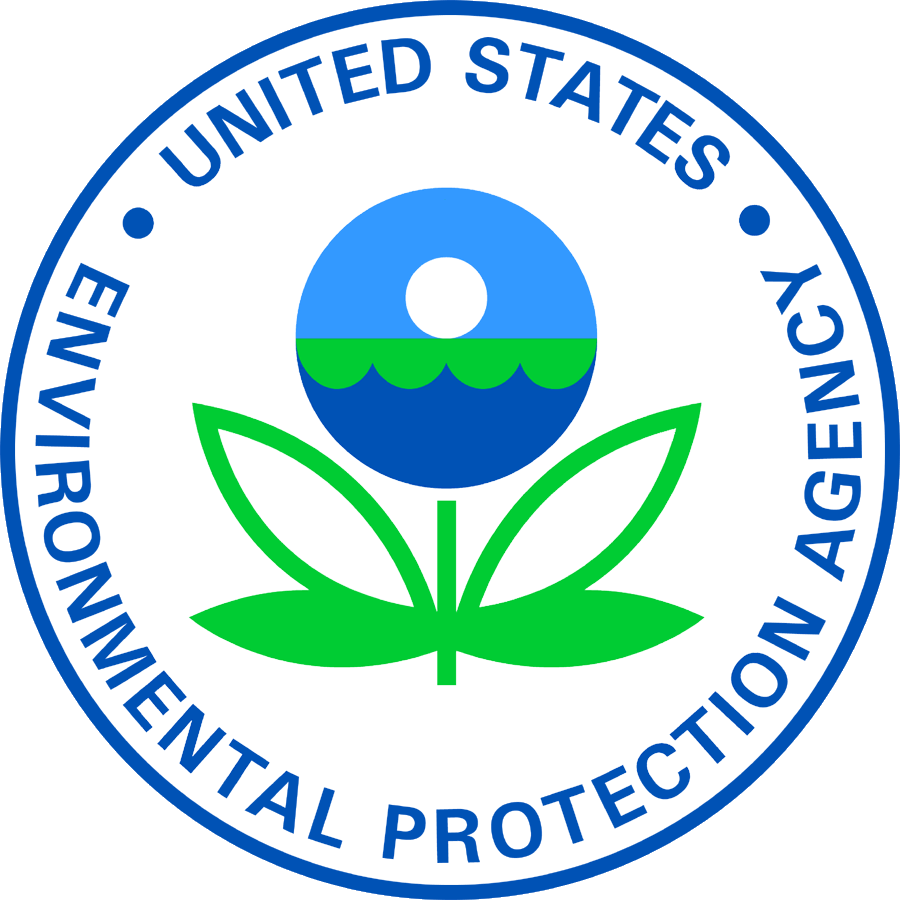 35
Facility data: Navigation
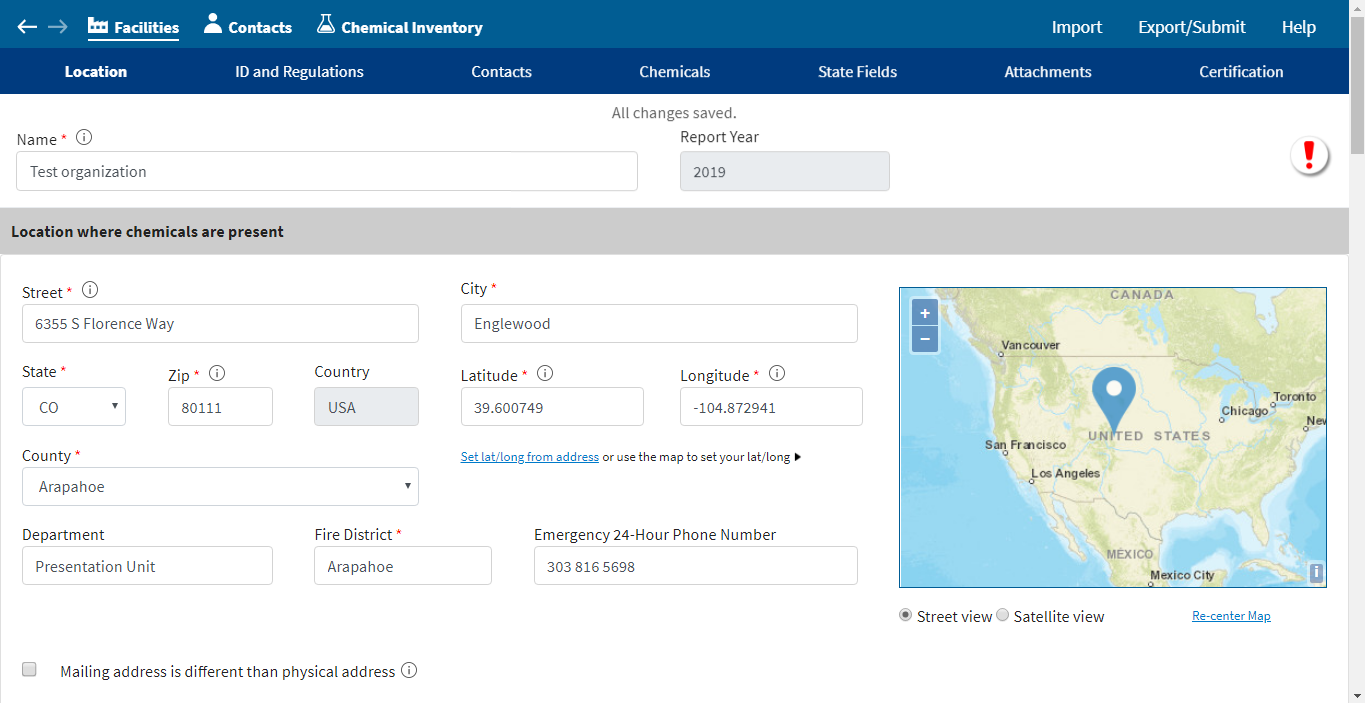 Navigation:
When you open a facility record, the dark blue tool bar at the top represents sections of the record

The gray bars correspond to those sections.
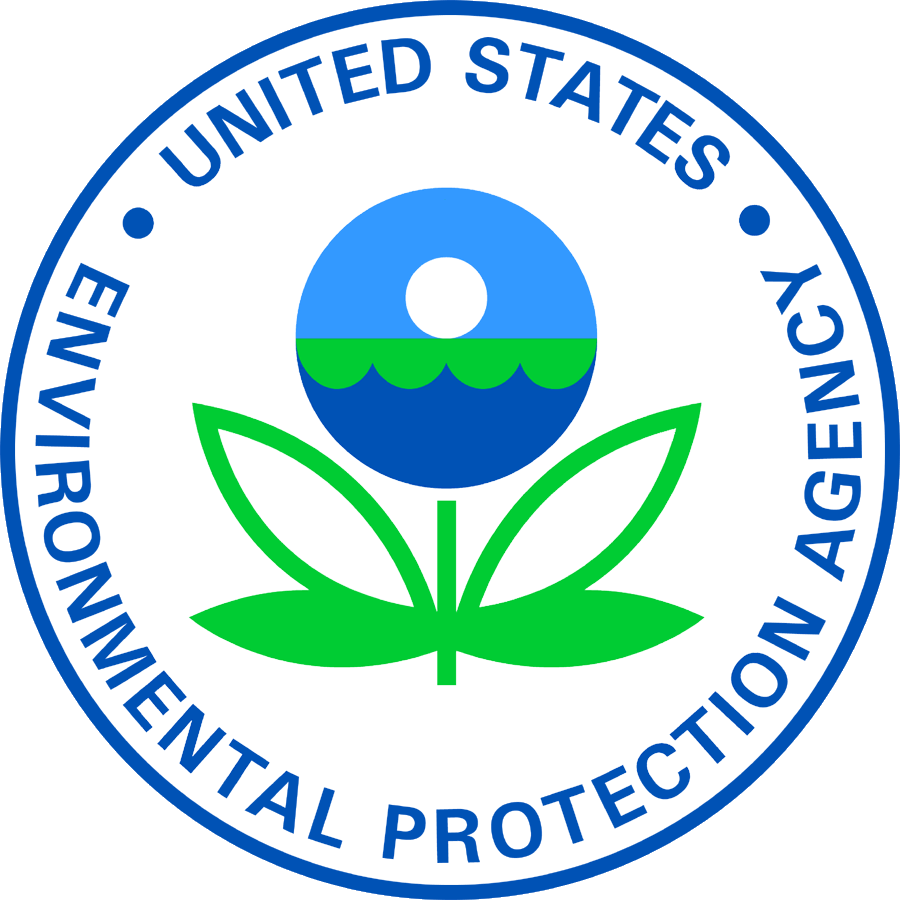 36
Facility data: Location
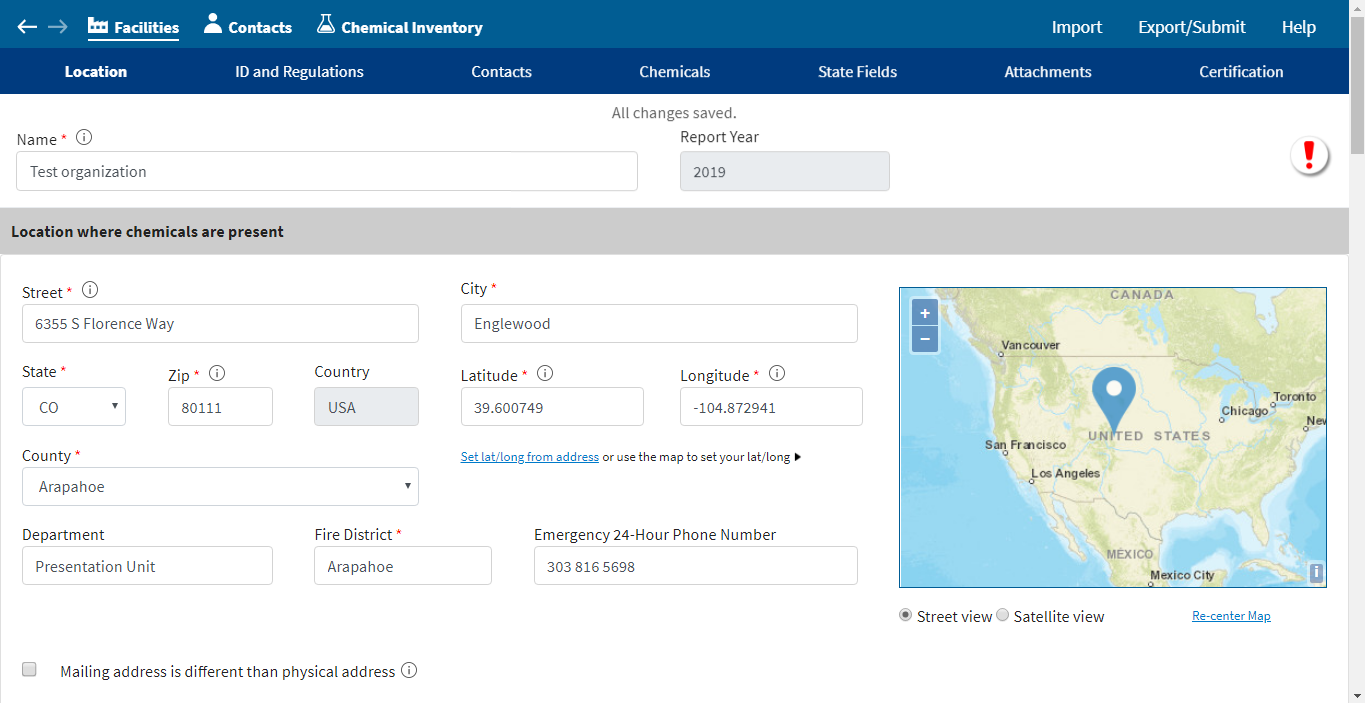 Location:
Start at the top of the record, in the “Location” section.

This is the location of the facility where chemicals were in inventory, not headquarters or 
other locations.
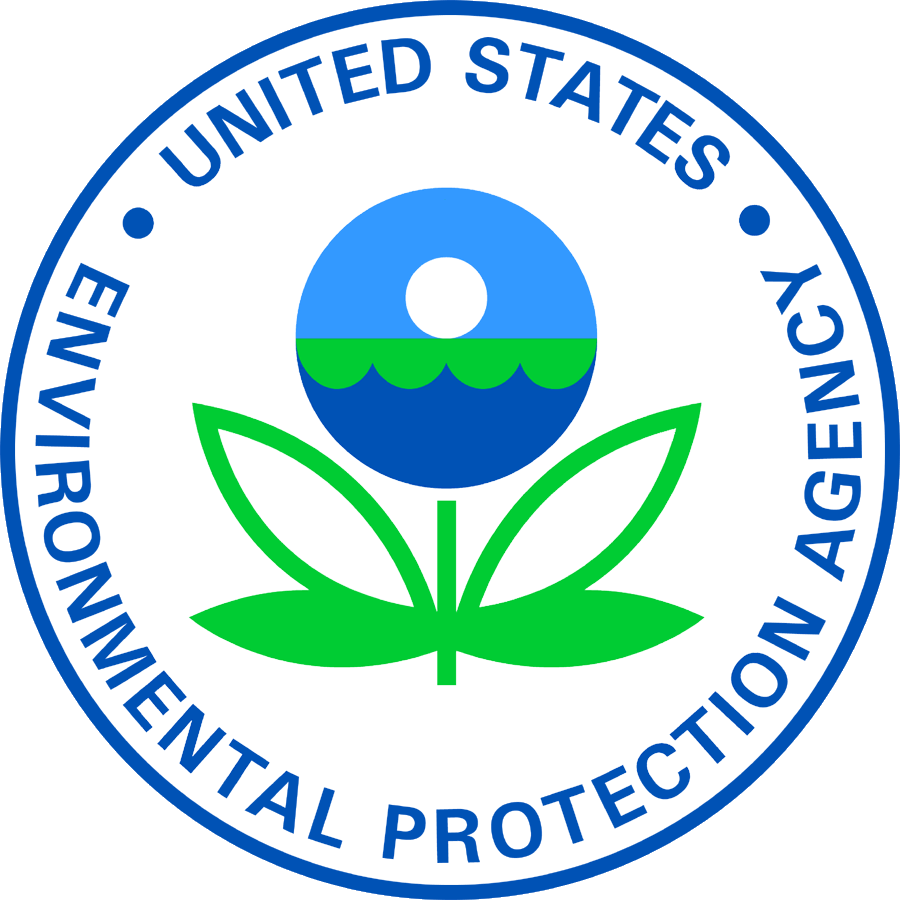 37
Facility data: Location
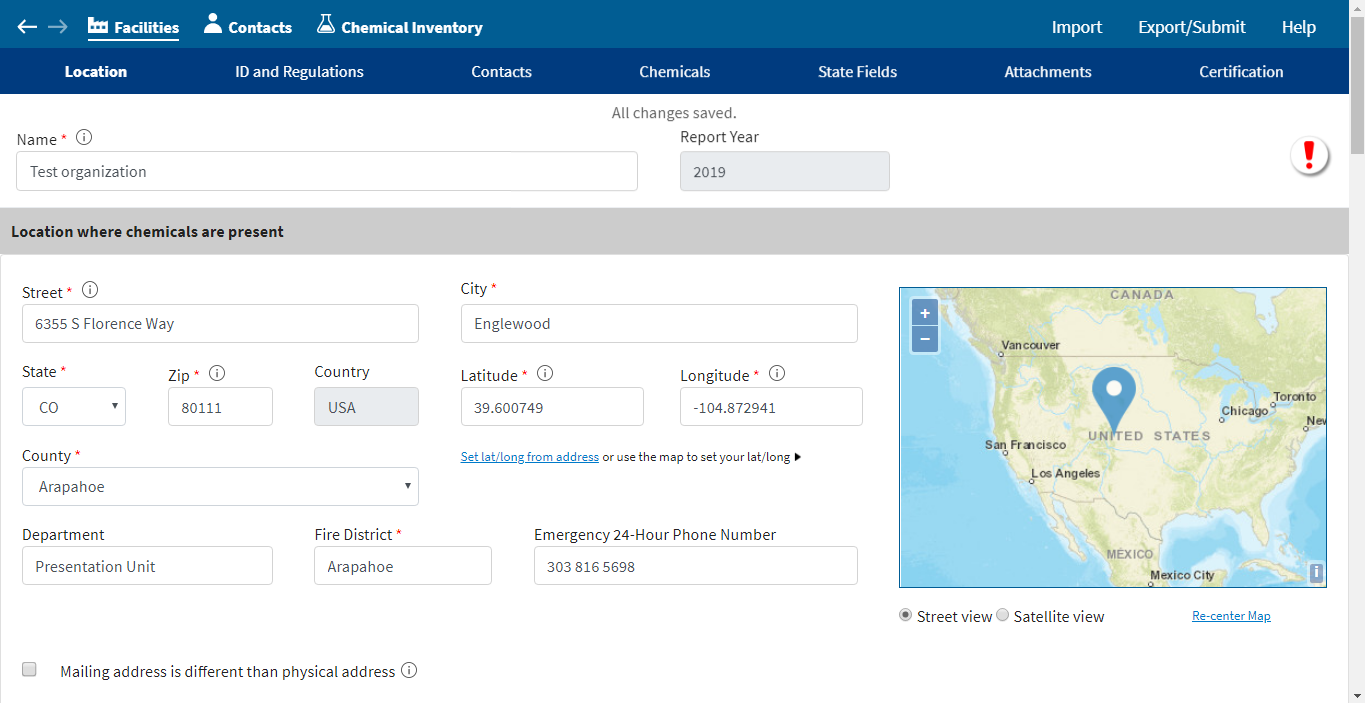 Location:
Note that fields with red asterisks ( * )
Are required fields.
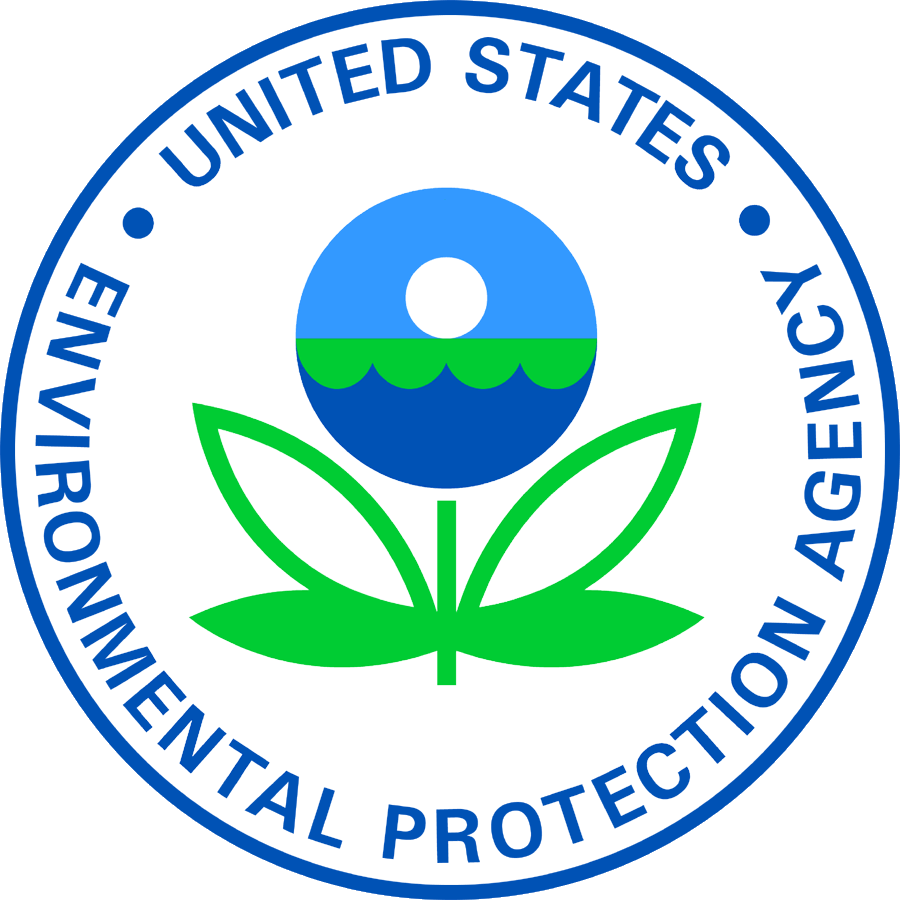 38
Facility data: Location
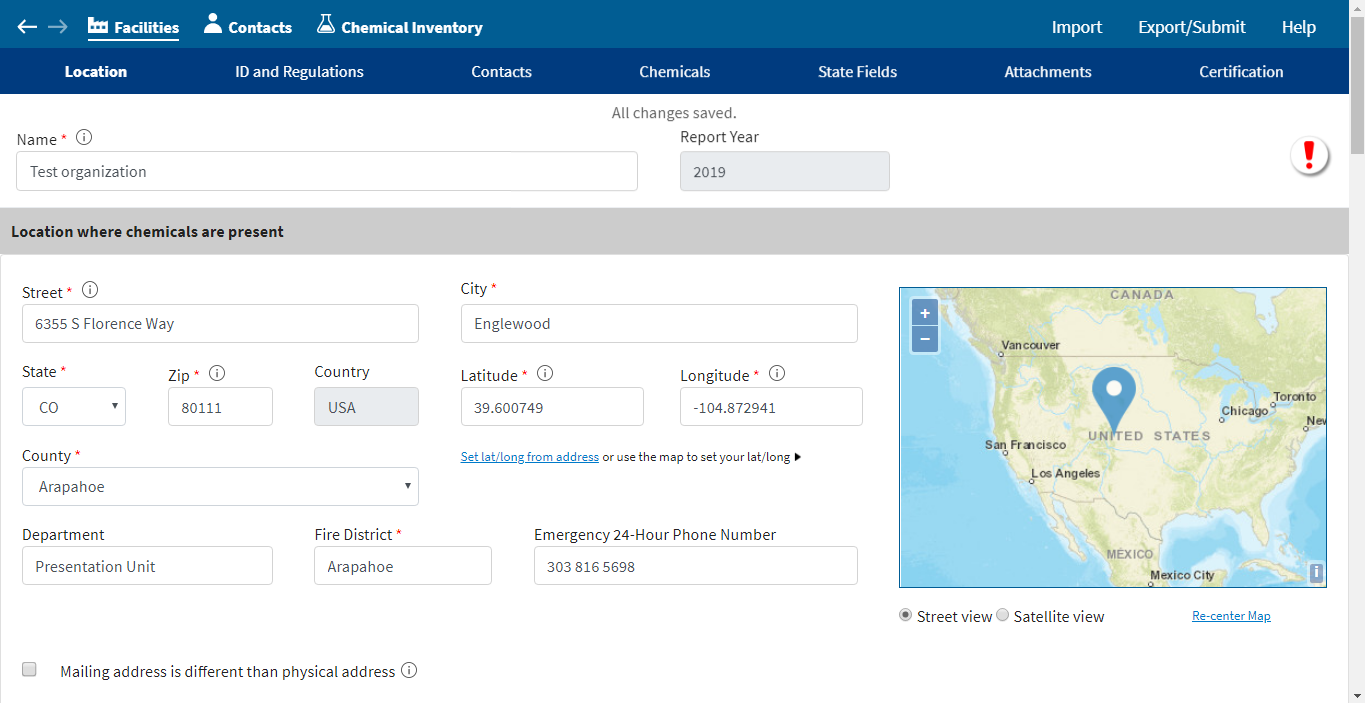 Location:
It is very important that the latitude and longitude are exact.

Tier2 Submit can help you determine the exact location.

Use Tier2 Submit to verify the location is correct, even if you imported last year’s data.
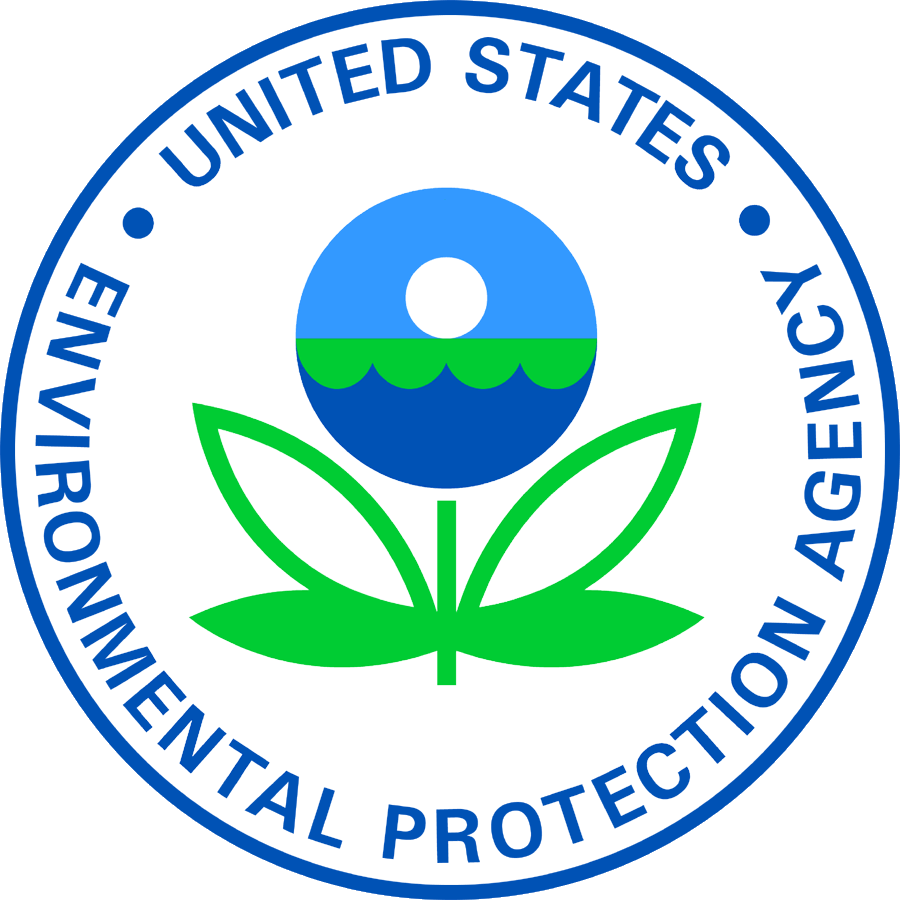 39
Facility data: Location
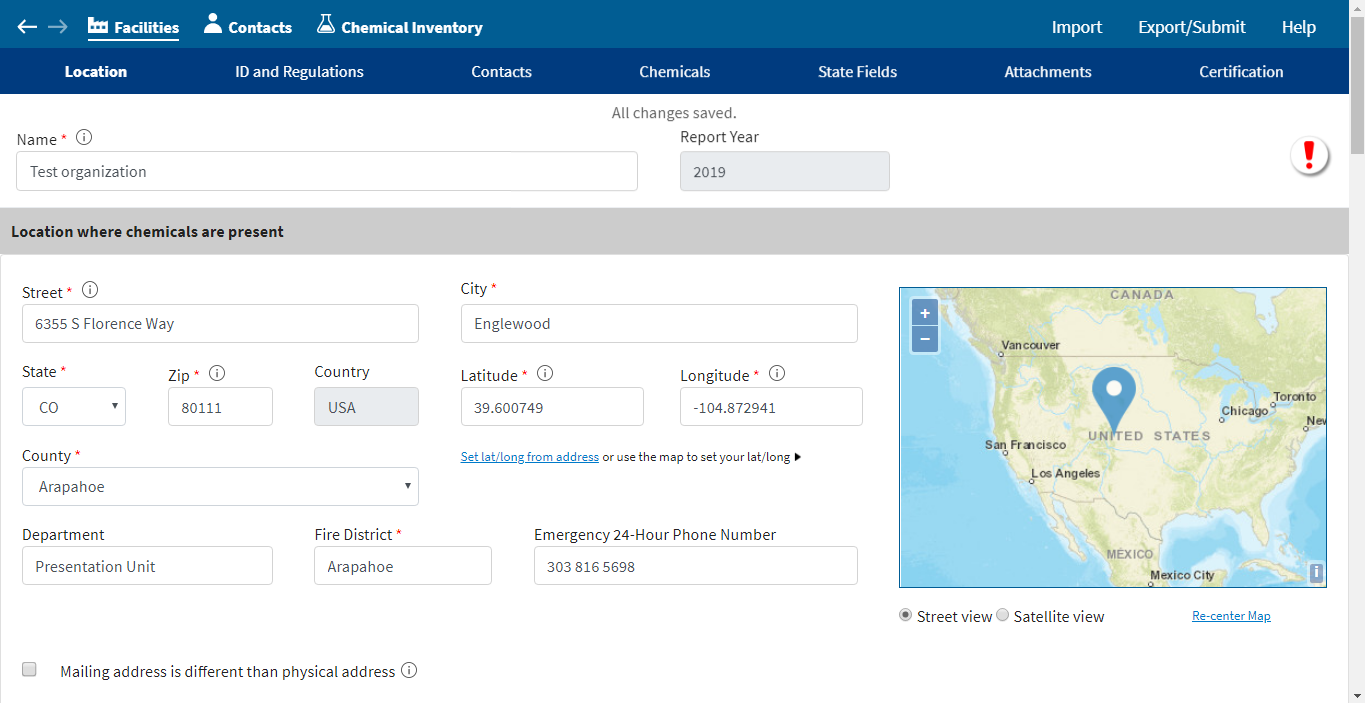 Location:
Note that states, tribes, and territories may have different requirements.
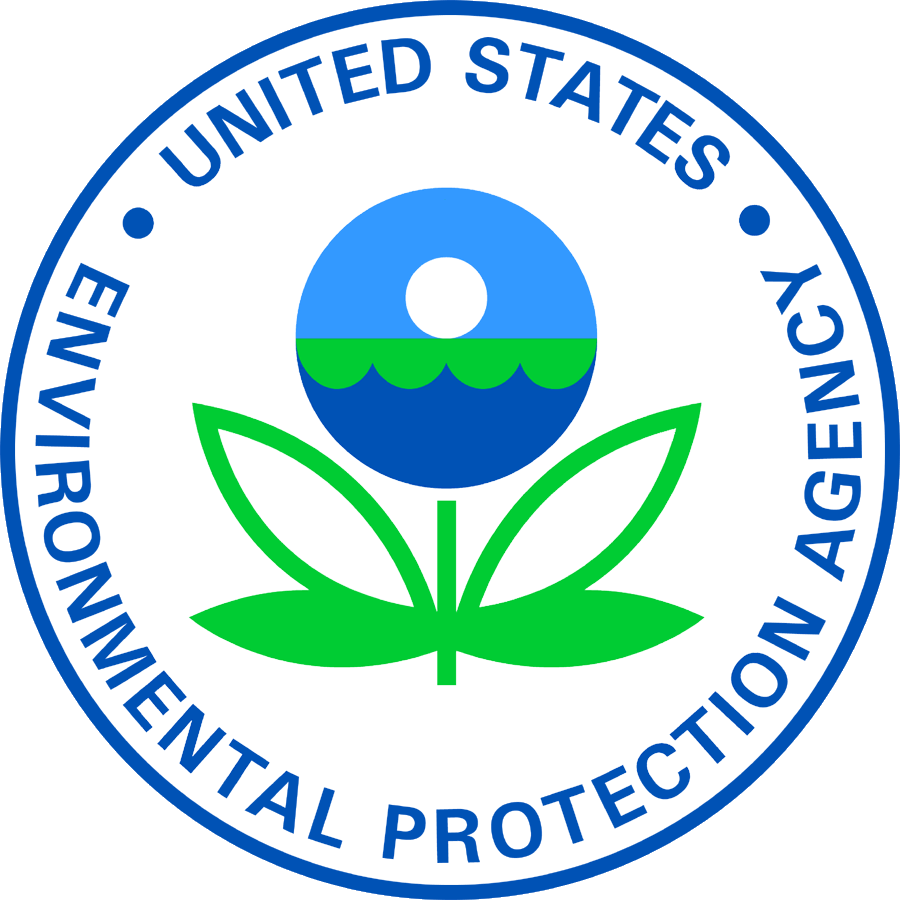 40
Facility data
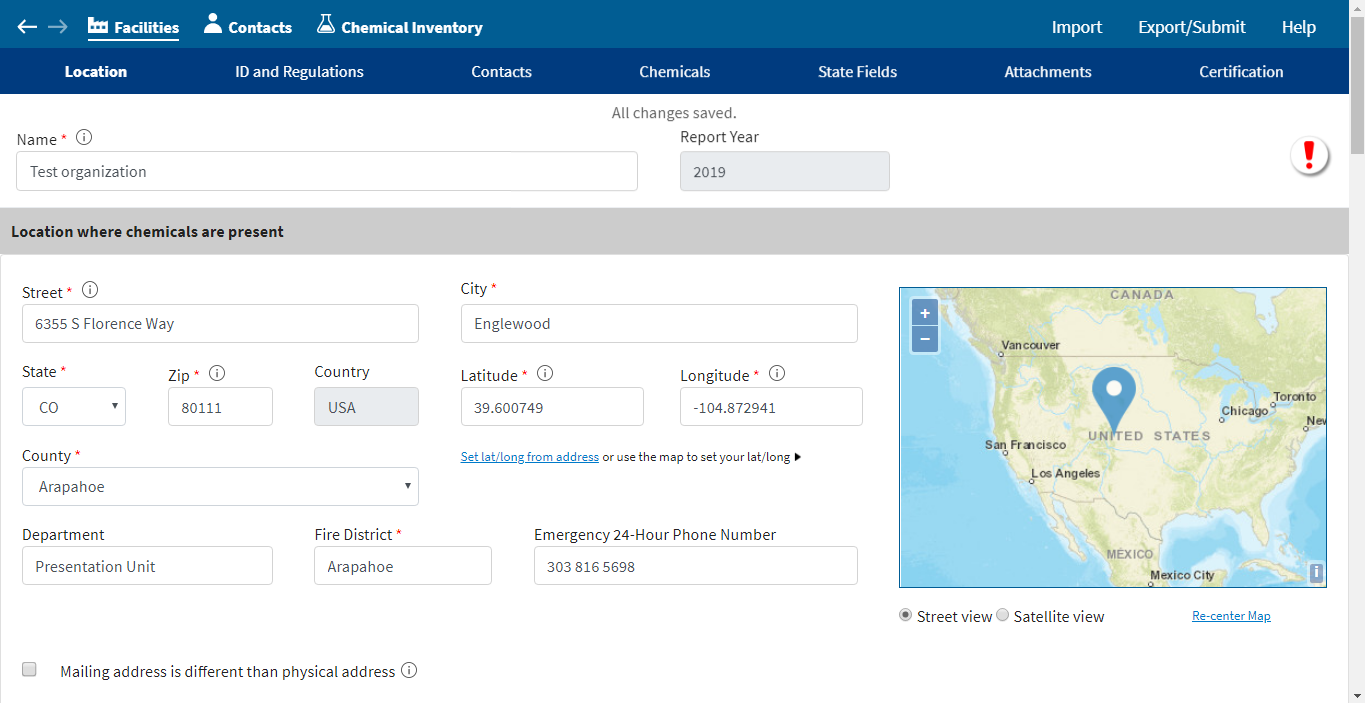 ID and Regulations:
When finished with each section,
click on the 
next section or 
scroll down the page.
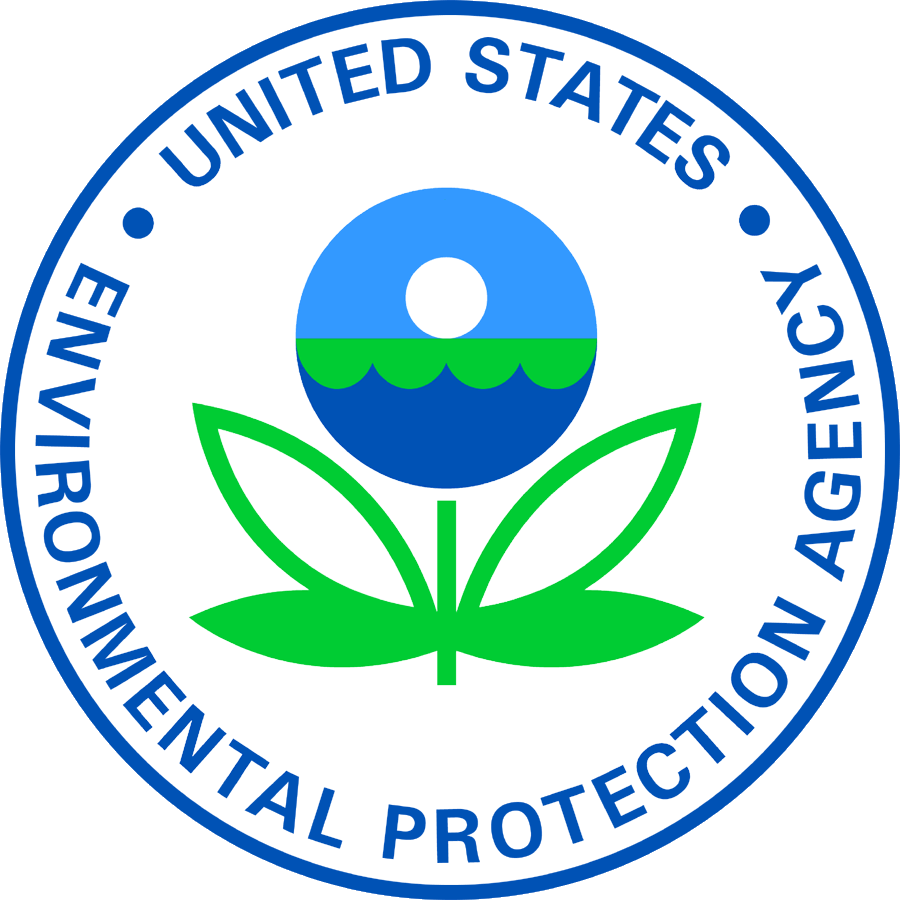 41
Facility data: ID and Regulations
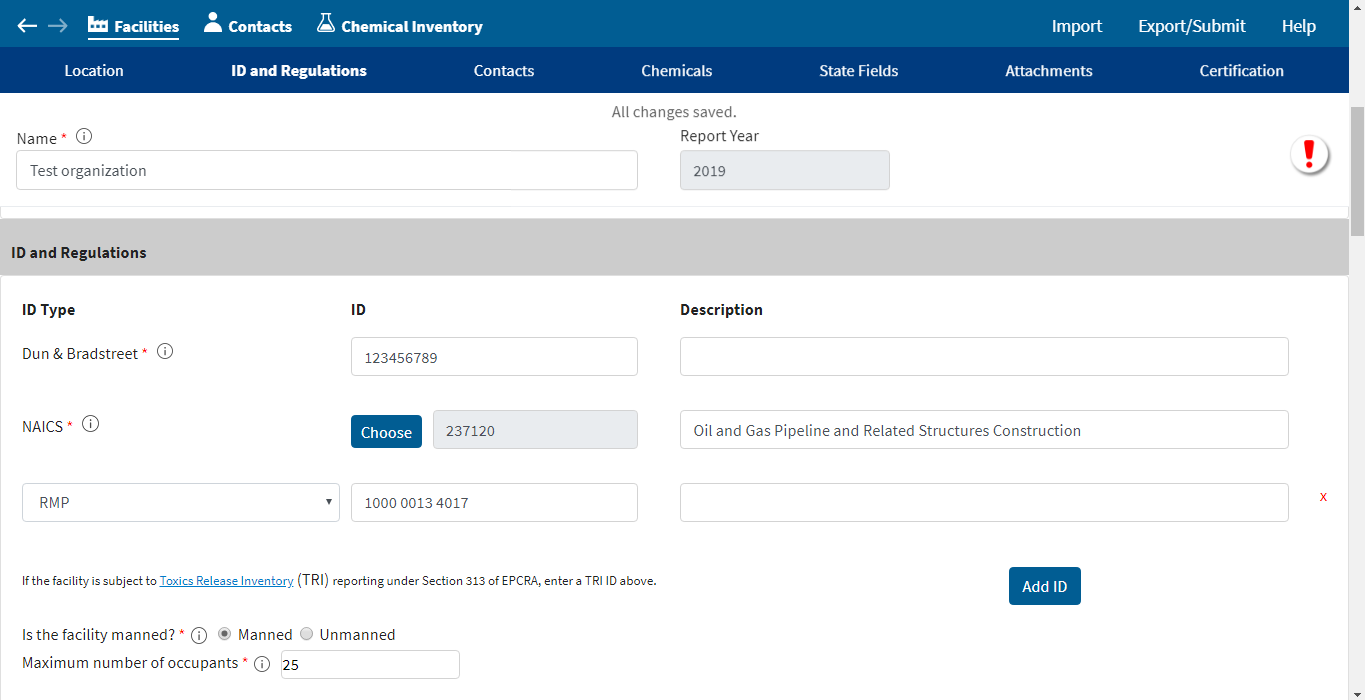 ID and Regulations:
Enter the required and requested information.

The Dun & Bradstreet Website can provide this number. If your facility is a public utility or other non-business entity, you may enter “N/A”.
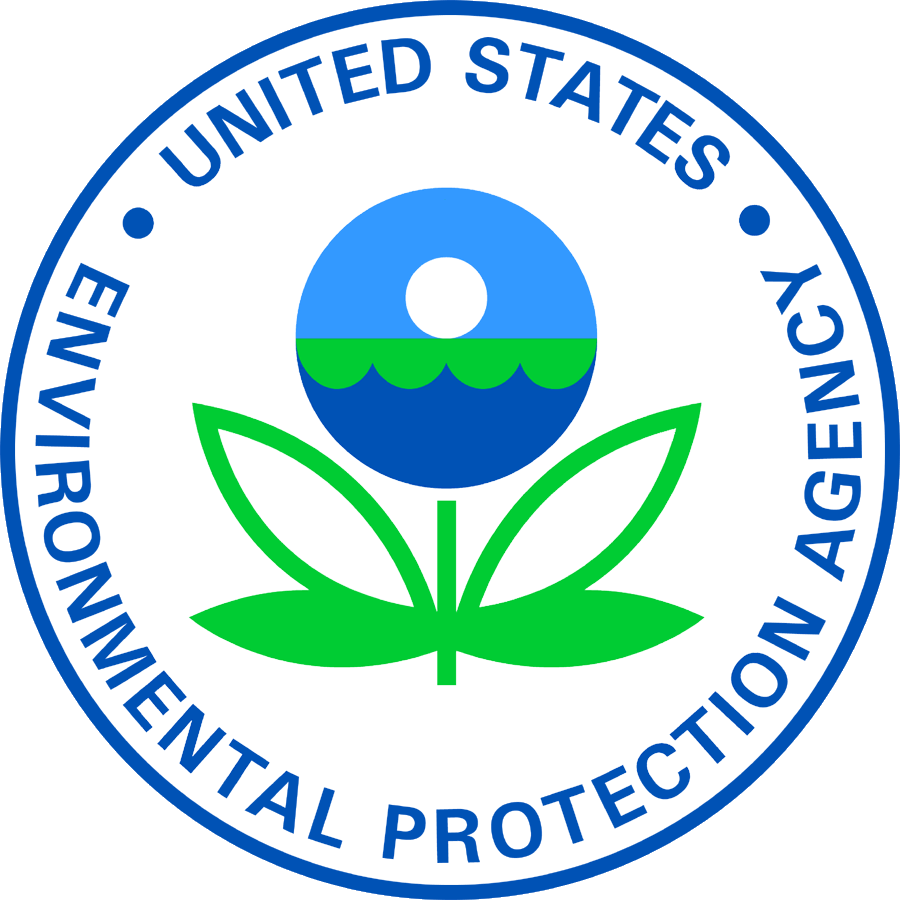 42
Facility data: ID and Regulations
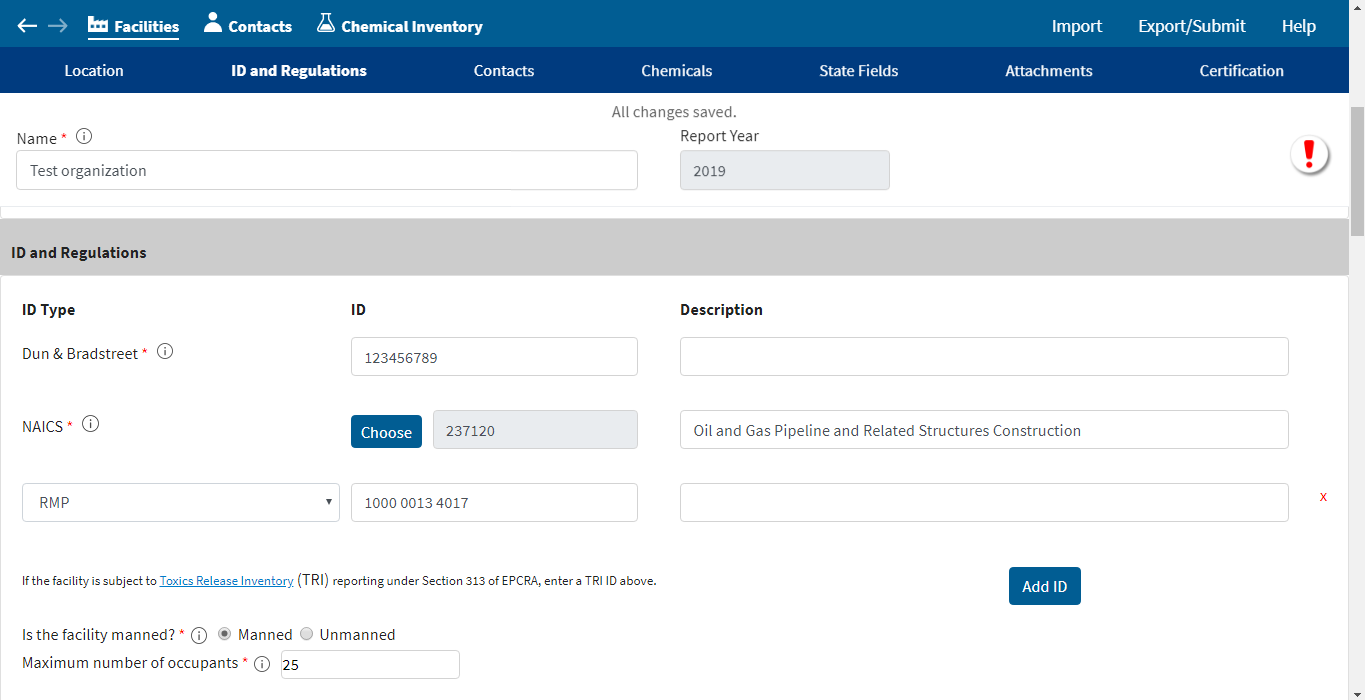 ID and Regulations:
Enter the required and requested information.

You may get your NAICS number on the NAICS website or the US Census website.
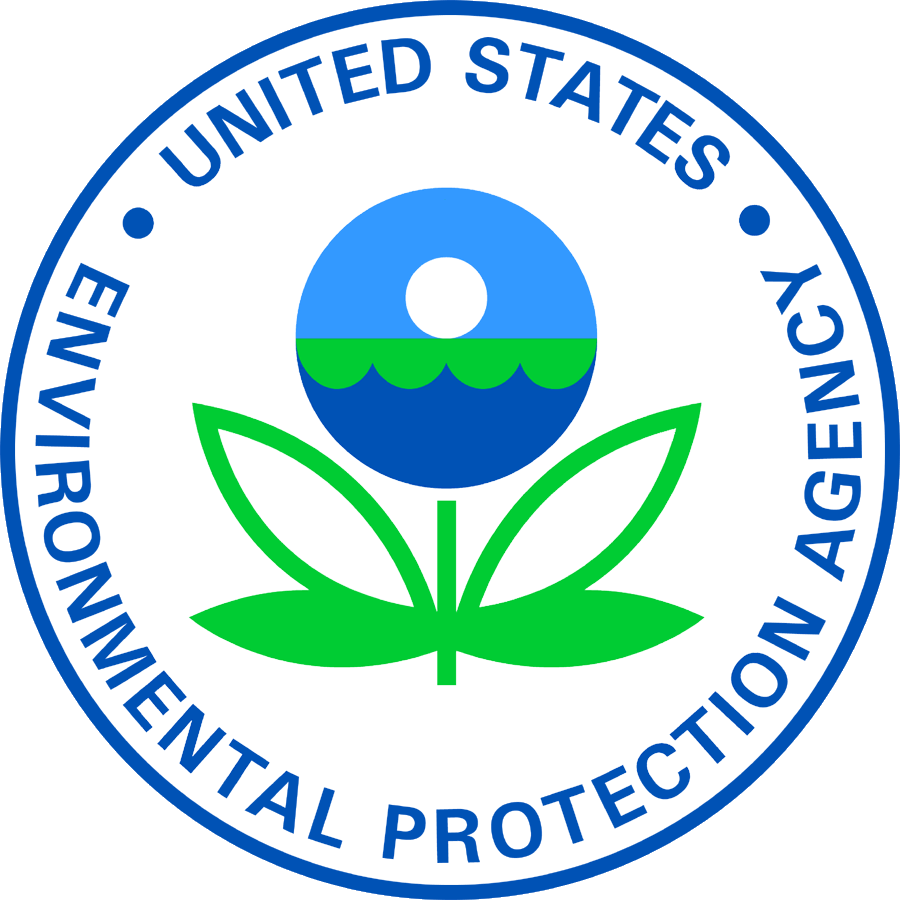 43
Facility data: ID and Regulations
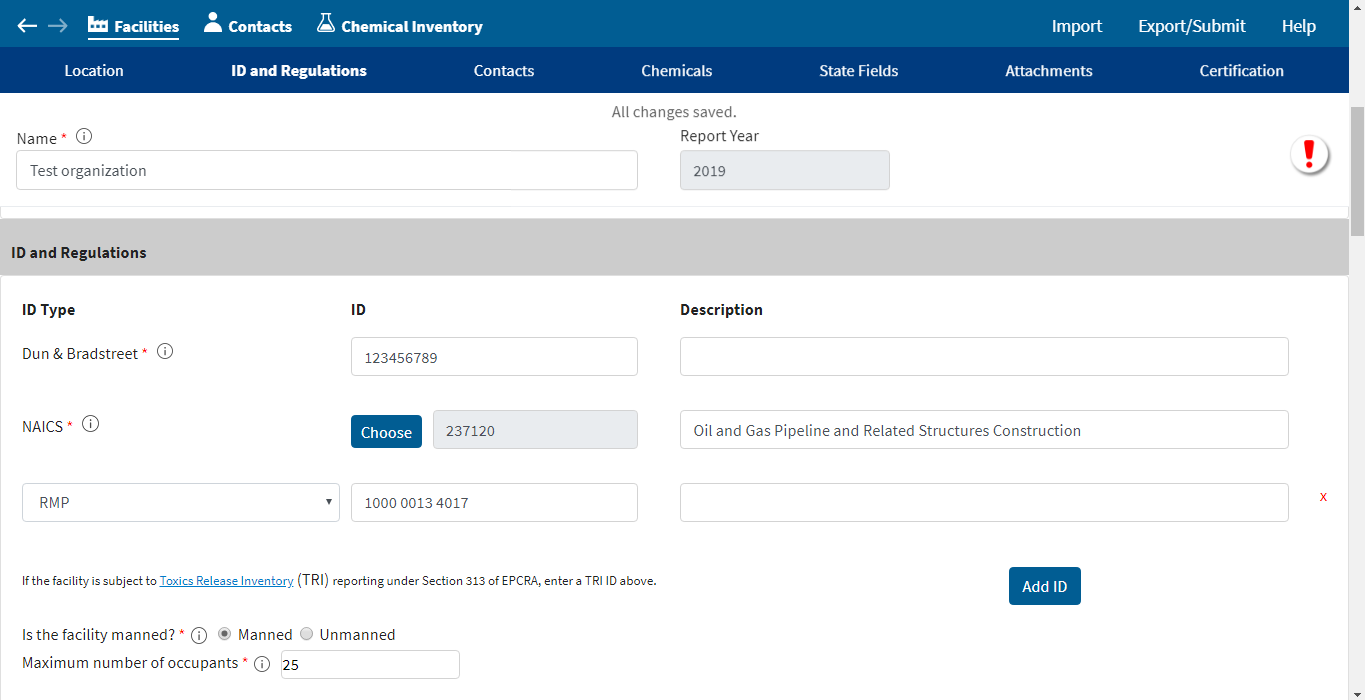 ID and Regulations:
Facilities are considered “Manned” if there is ever one person there. The “maximum” is the largest number of people you’d ever expect at the facility.
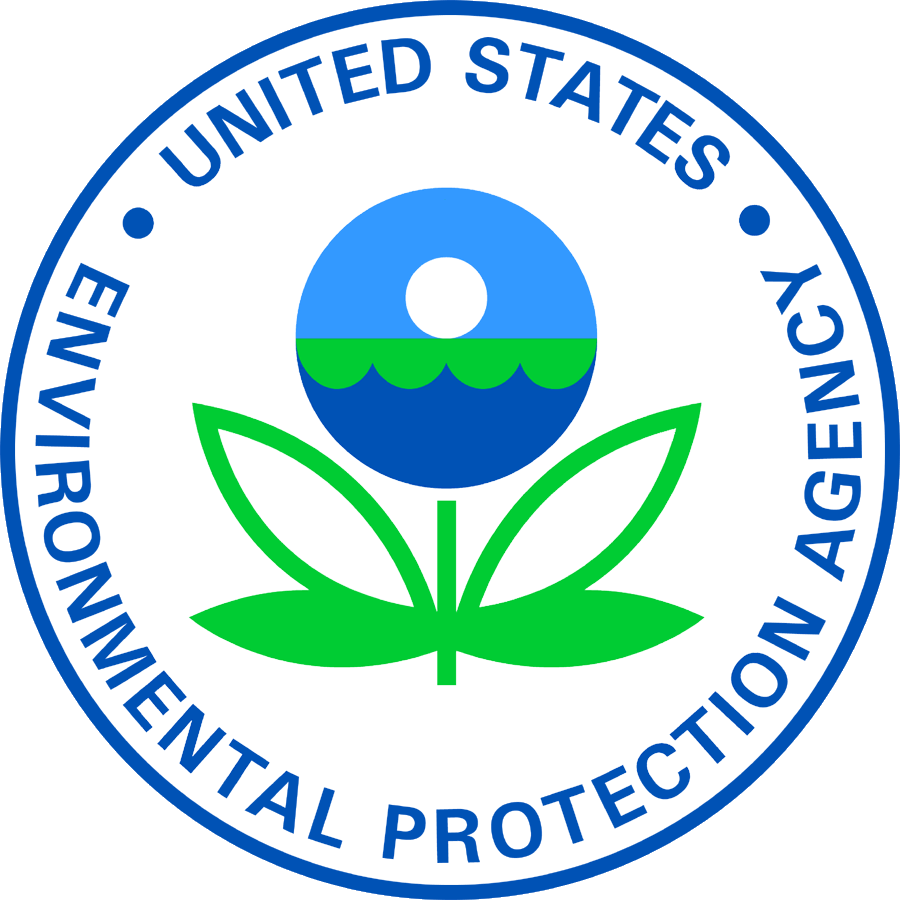 44
Facility data: ID and Regulations
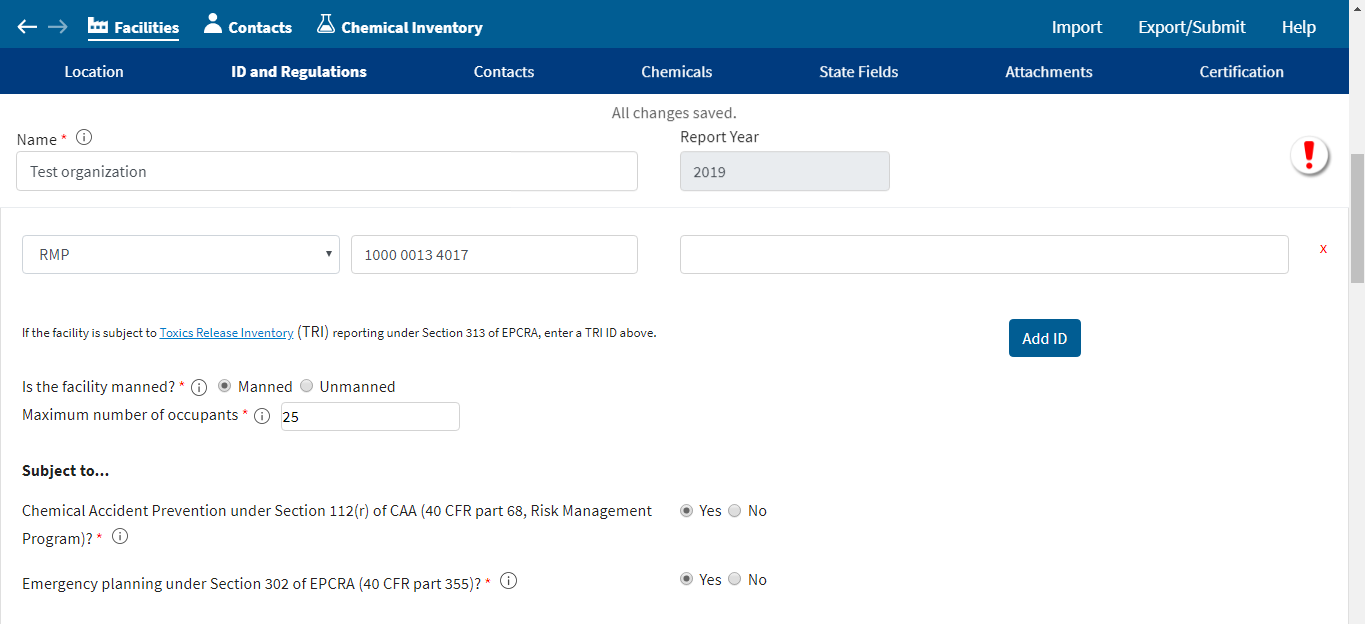 ID and Regulations:
If your facility is required to have a Risk Management Program, you will 
need to enter its ID. 
For more information, visit the EPA 
RMP website.
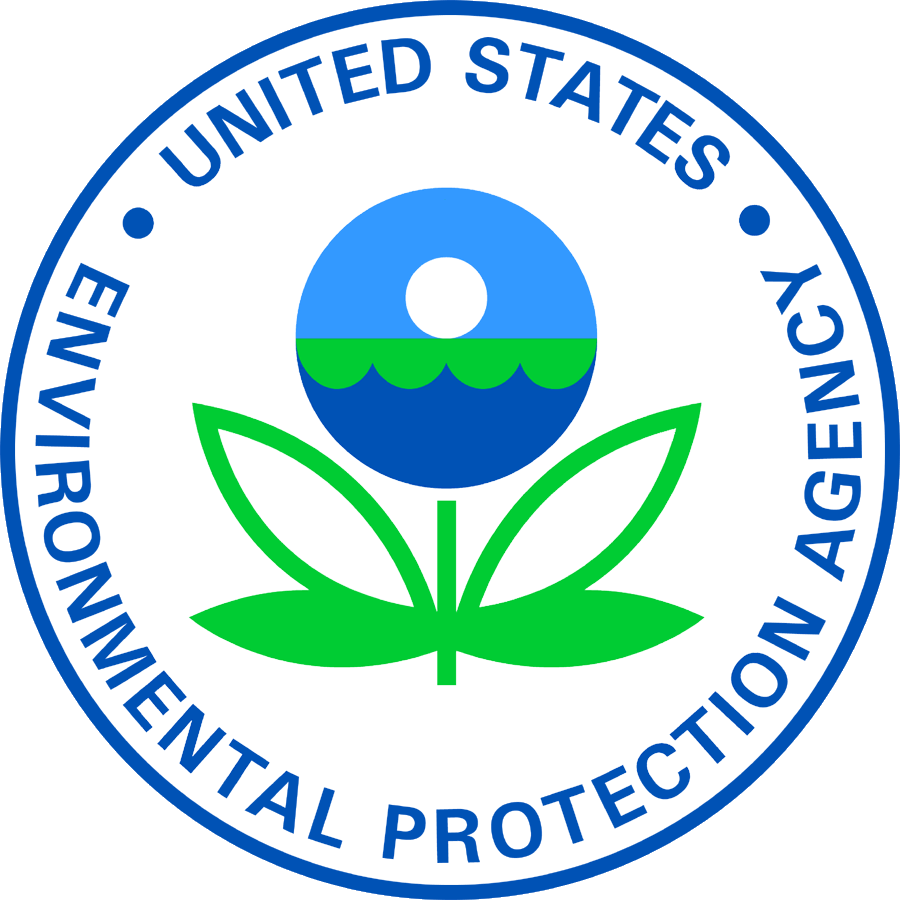 45
Facility data: ID and Regulations
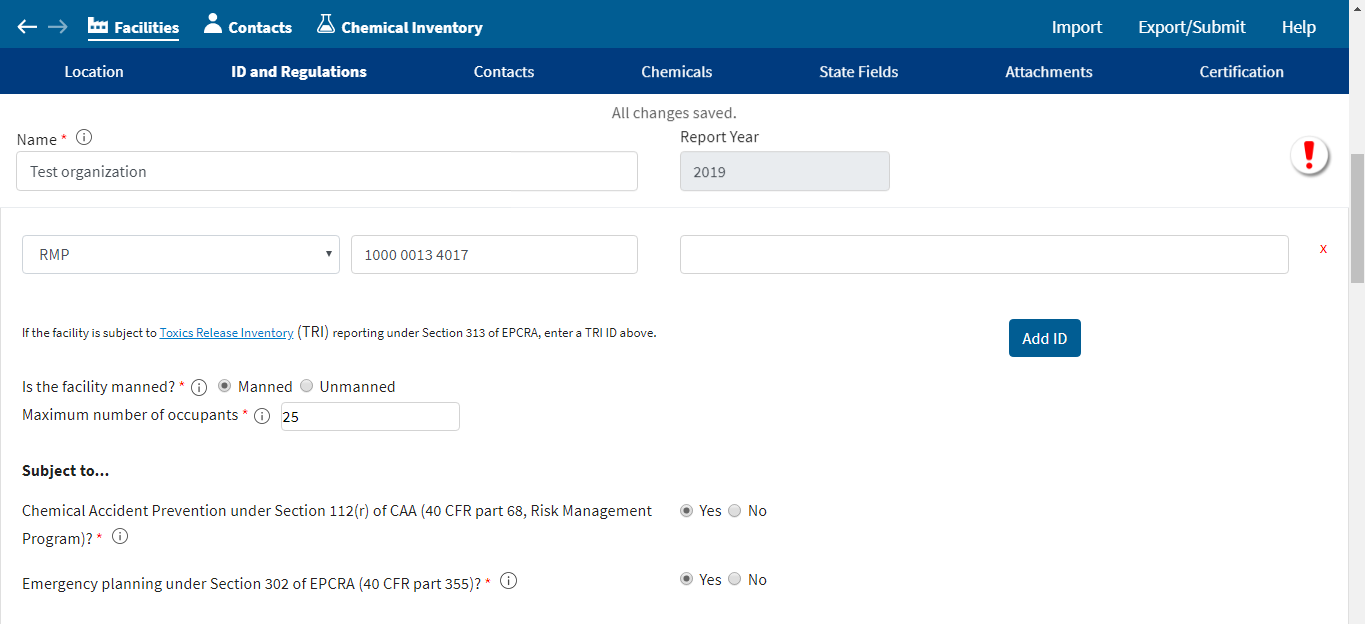 ID and Regulations:
If your facility is subject to Section 302 of EPCRA, you need to provide a Facility Emergency Coordinator in the “Contacts” section.
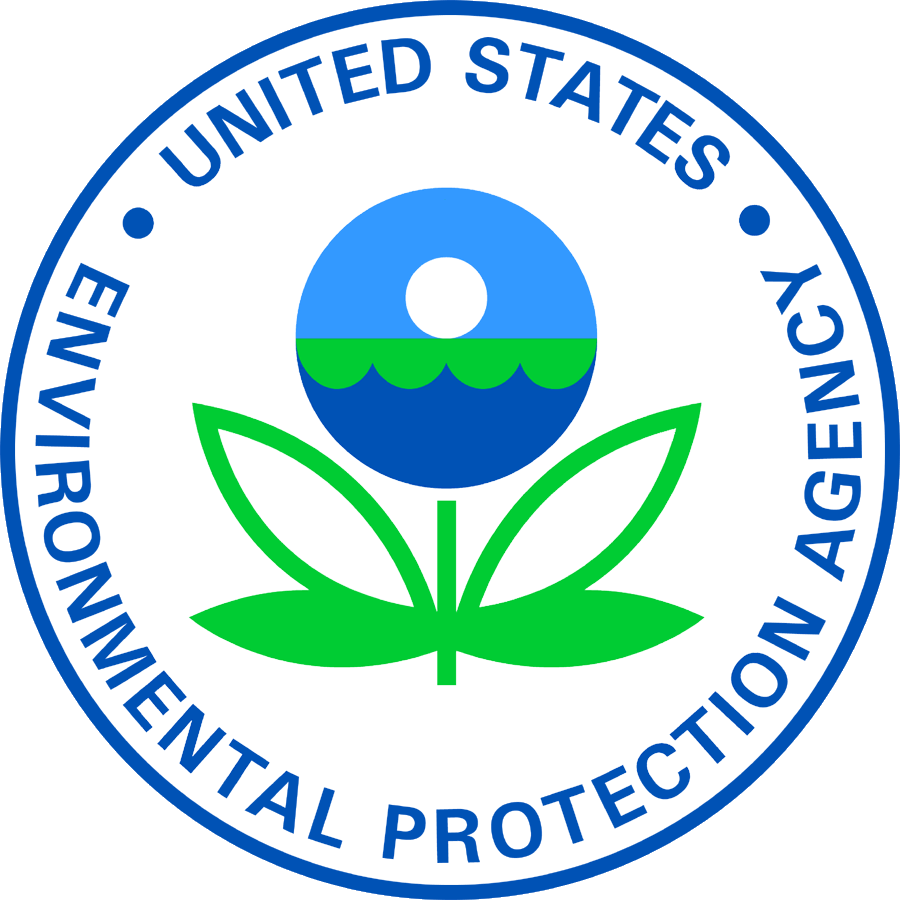 46
Facility data: Contacts
Contacts:
When finished with each section,
click on the 
next section or 
scroll down the page.
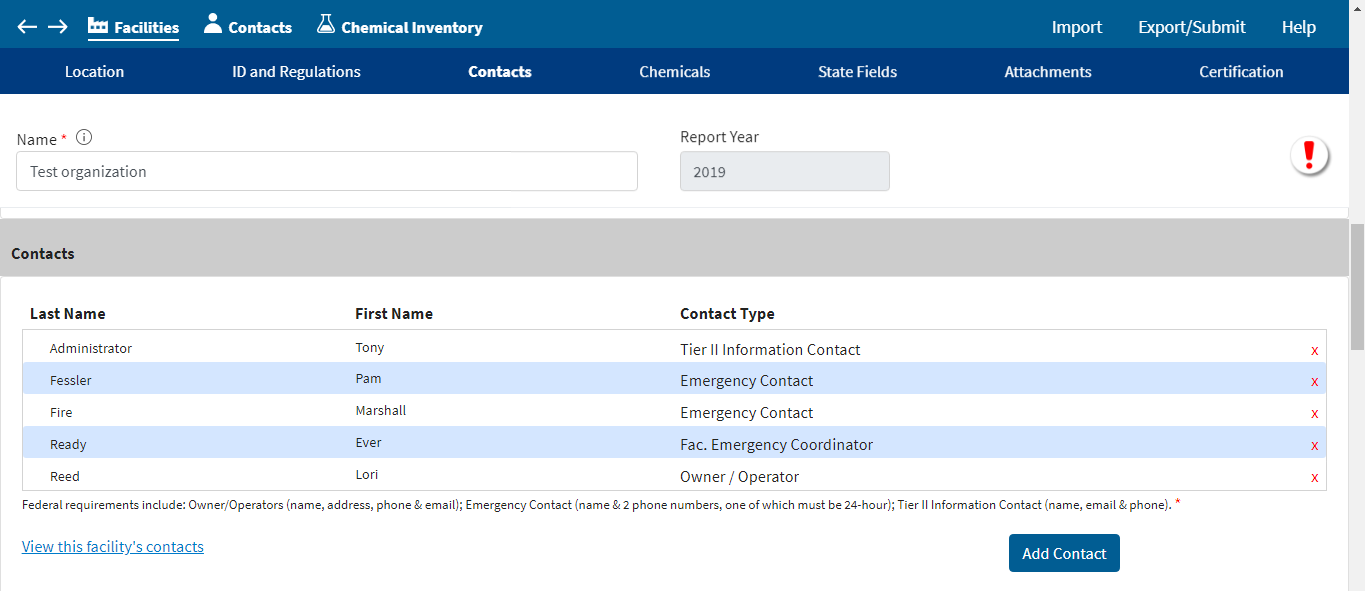 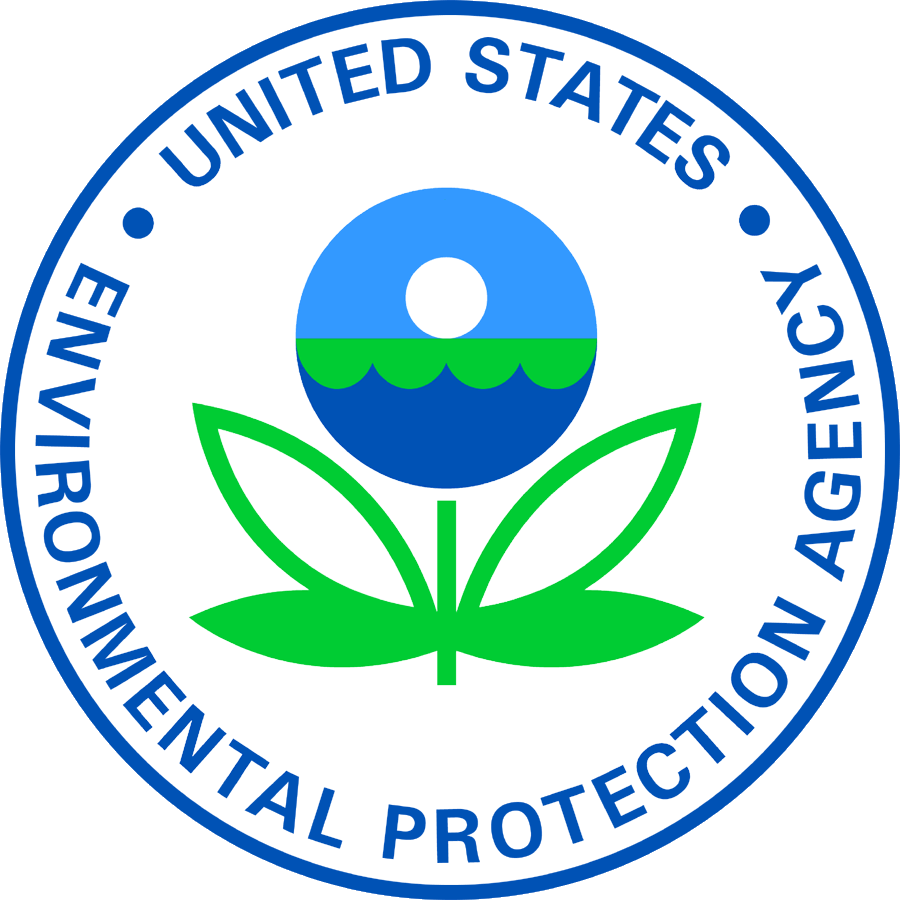 47
Facility data: Contacts
Contacts:
Three contact types 
are required:
Emergency (2)
Owner / Operator (1)
Tier II Information (1)

You must provide 2 Emergency Contacts:
Must be 2 different phone numbers provided, and 1 must be a 24-hr number. There must also be an email address provided.
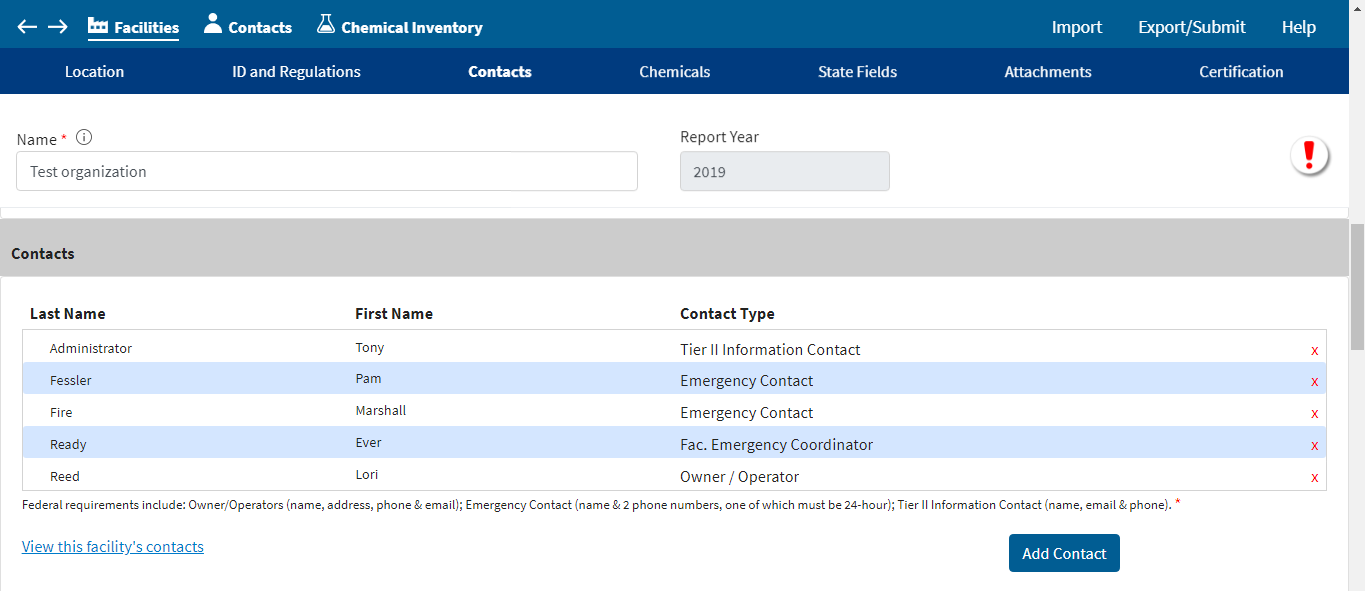 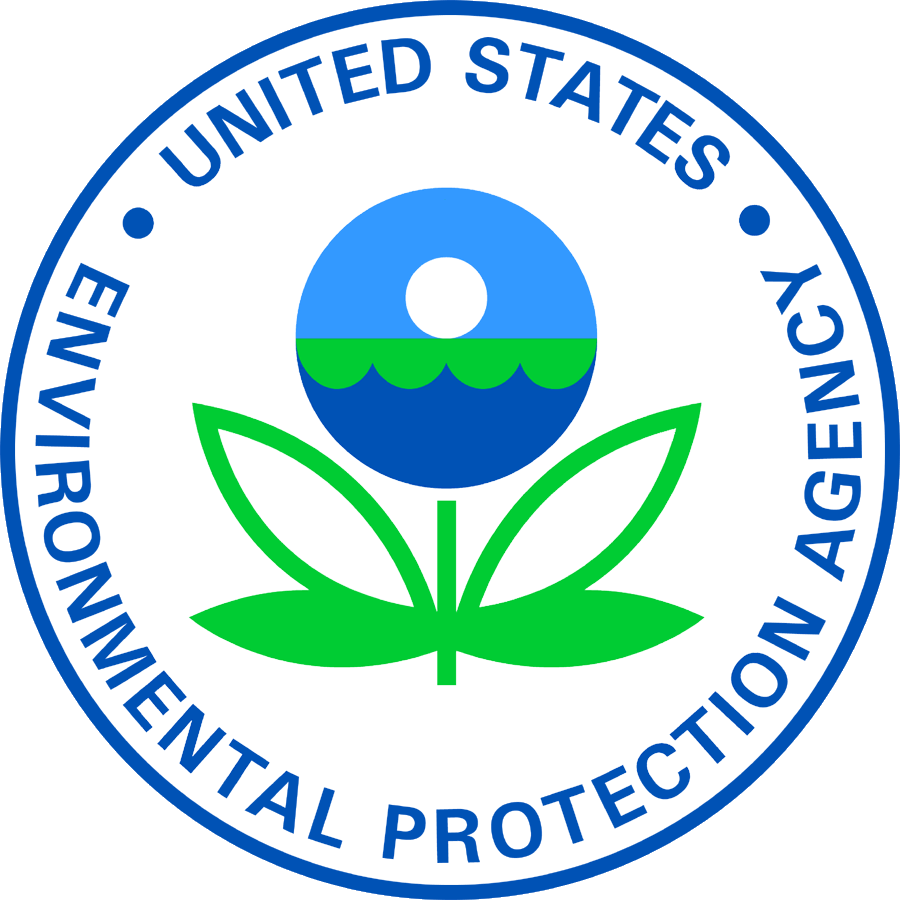 48
Facility data: Contacts
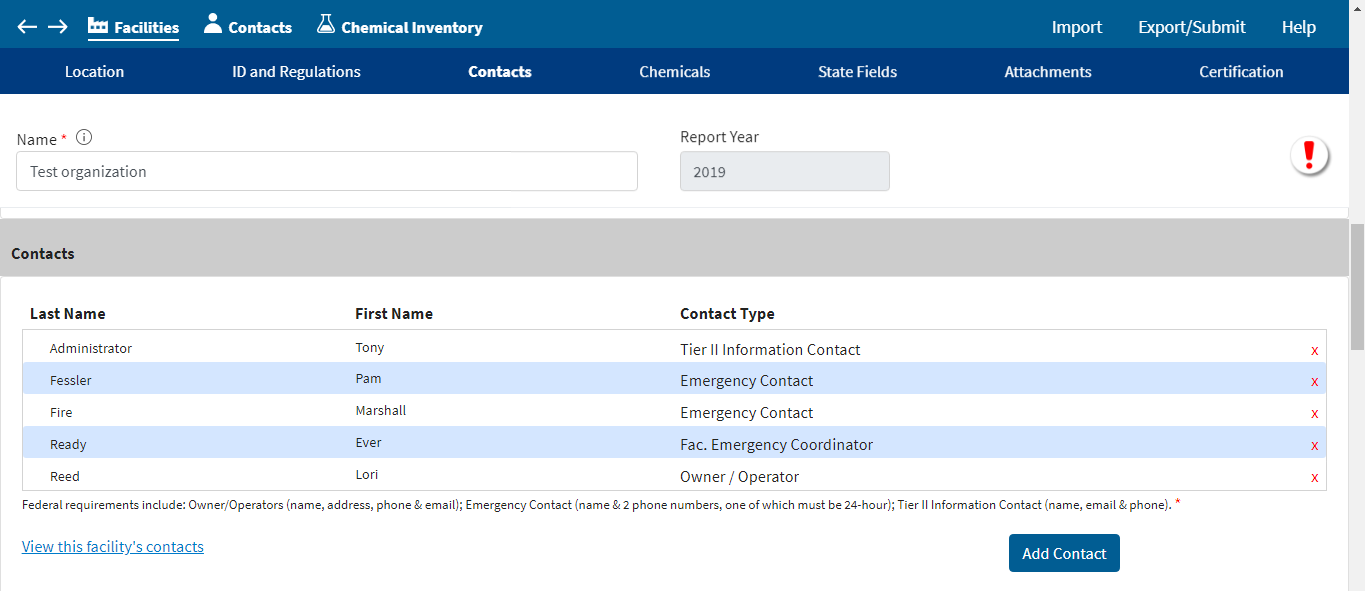 Contacts:
If you are subject to Section 302 of EPCRA, you will also need to provide a Facility Emergency Coordinator contact.
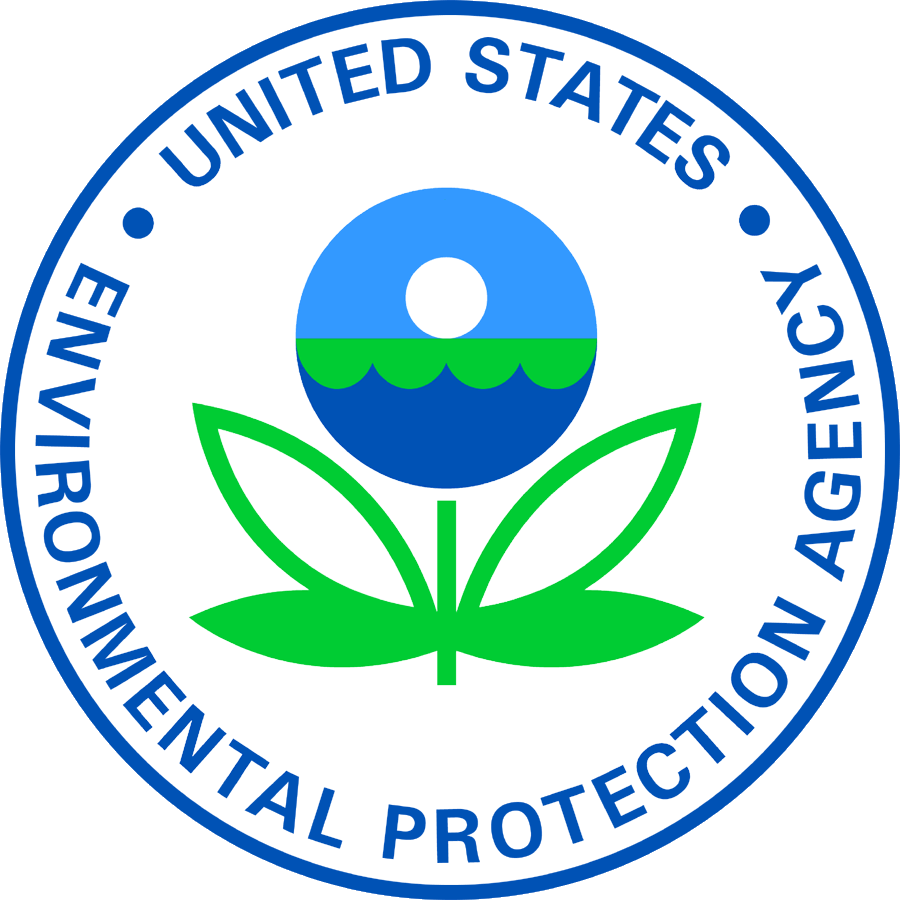 49
Facility data: Contacts
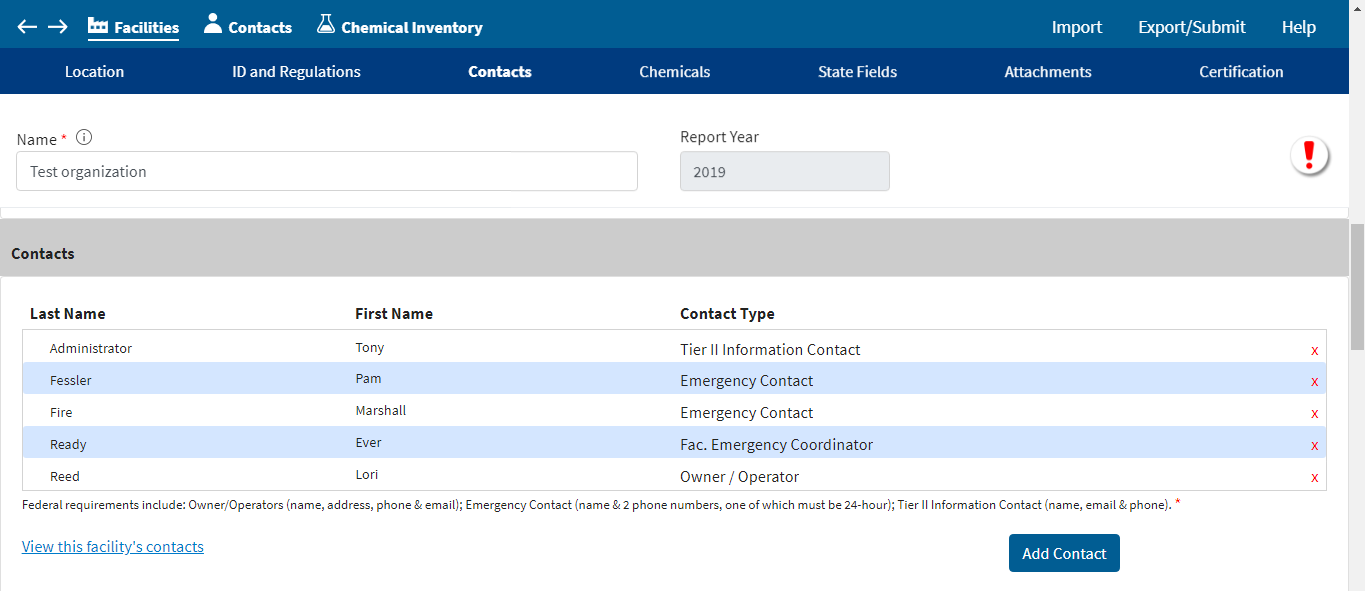 Contacts:
If you imported a file from last year, you will see your contacts here. 

If you did not, you will need to enter them.
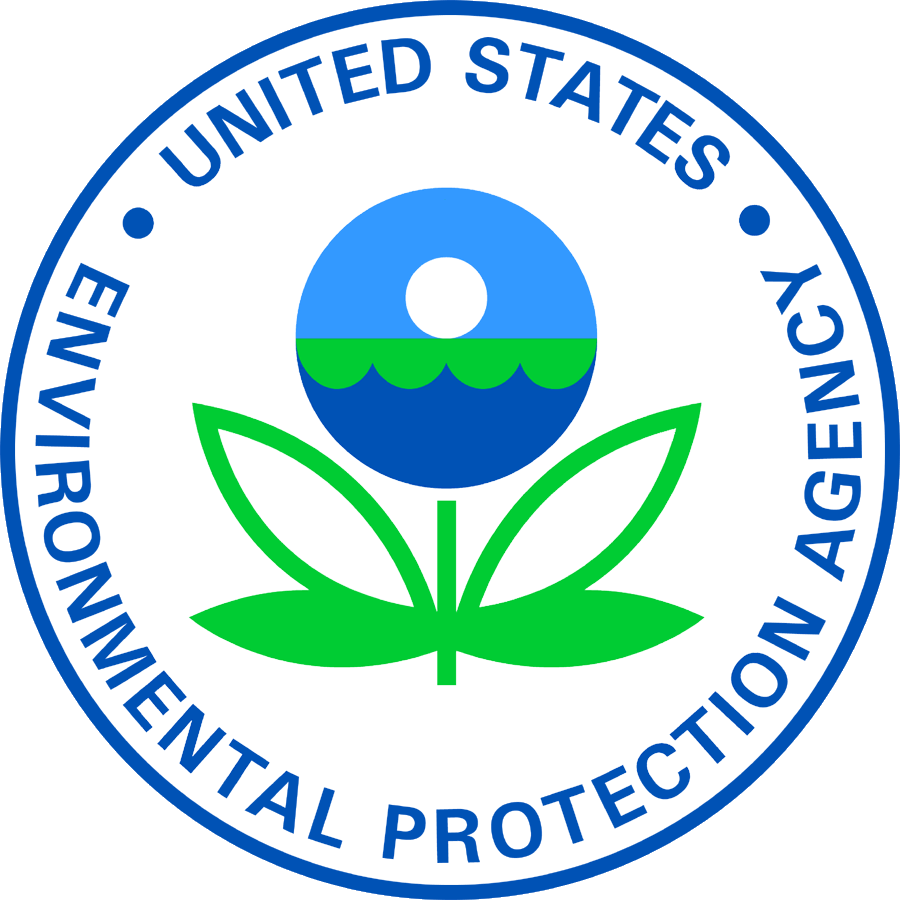 50
Facility data: Contacts
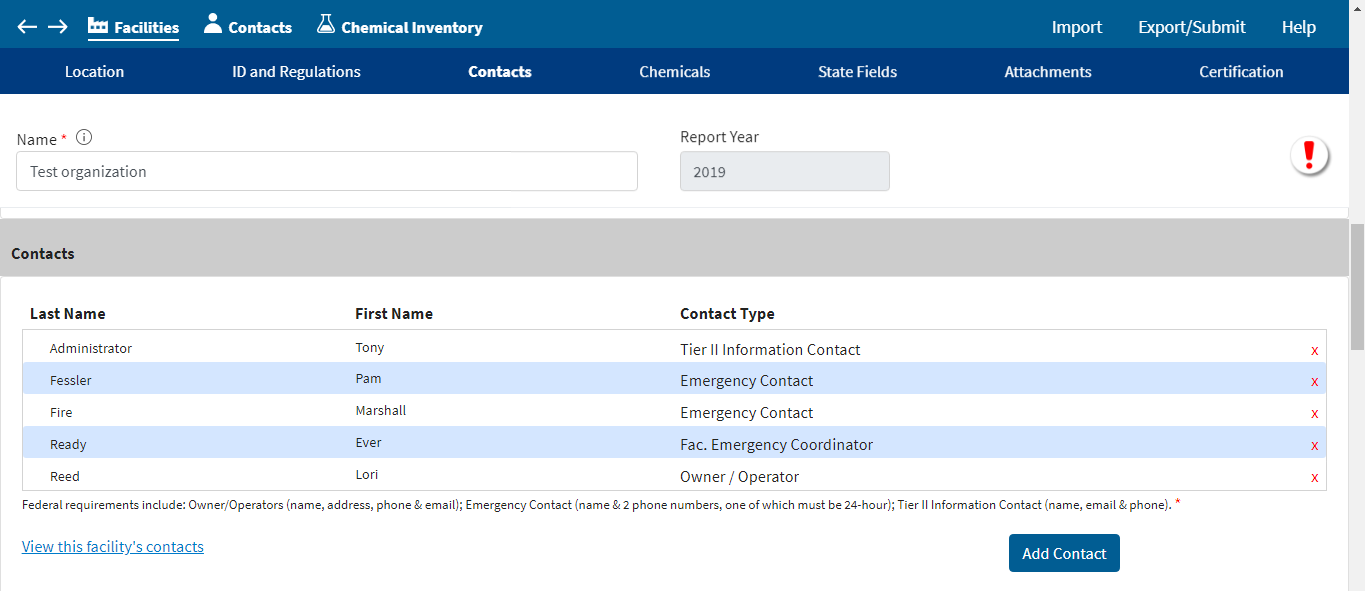 Contacts:
Click “Add Contact”
to add new contacts.

When there are contacts listed, 
double-click on a contact to edit the information.
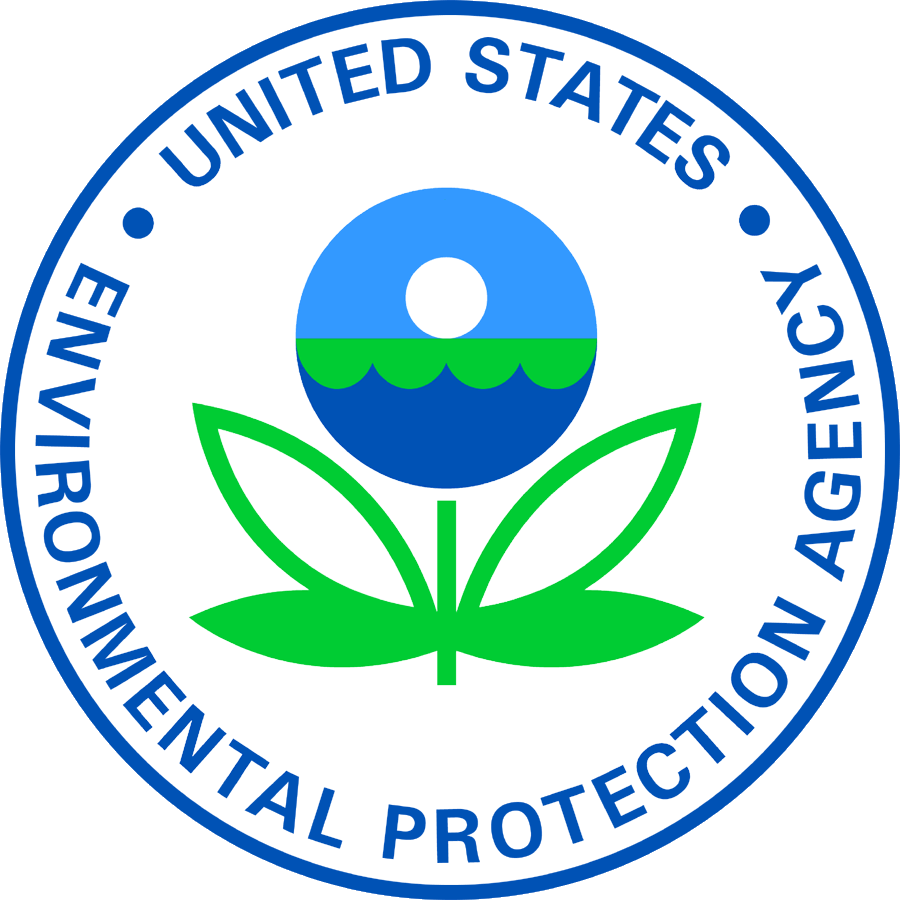 51
Facility: Contacts
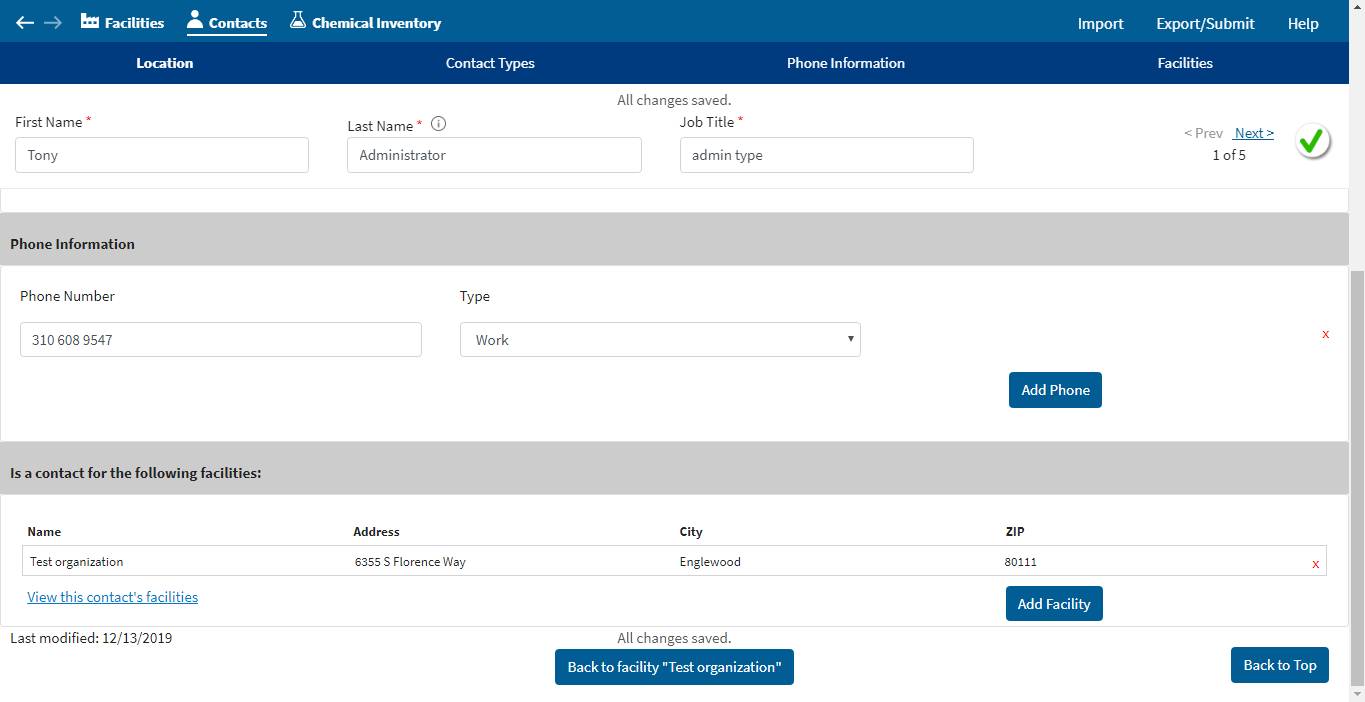 Contacts:
This is the detailed contact information page. 

Fill out one page for each contact you create.

Then return to the Facility Page by clicking “Back to facility record”.
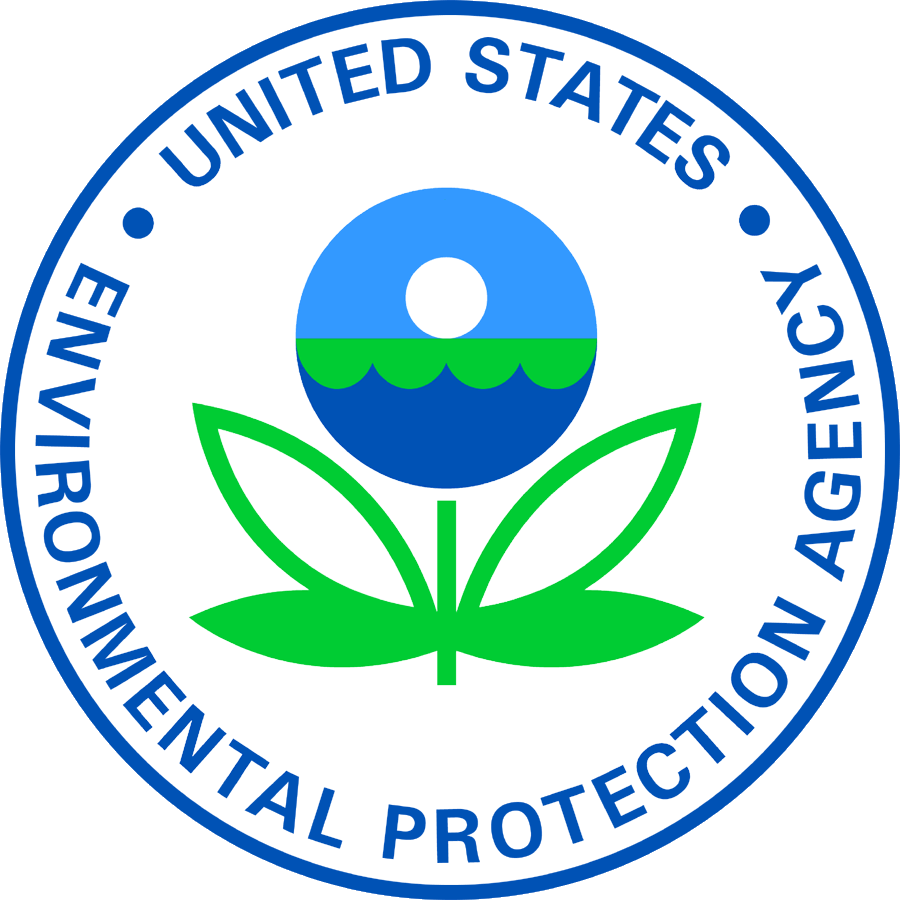 52
Chemical Inventory
It is now time to add and verify your reportable chemical inventory. You may refer to Slides 6-14 of this presentation for more details. 

QA Quick Recap of Reporting Thresholds:
Extremely Hazardous Substances (EHS): 500 pounds or the TPQ, whichever is lower
Hazardous Chemicals (non-EHS): 10,000 pounds 
Retail Gas Stations: 75,000 gallons for gasoline or 100,000 gallons for diesel, if in complaint Underground Storage Tanks (UST)
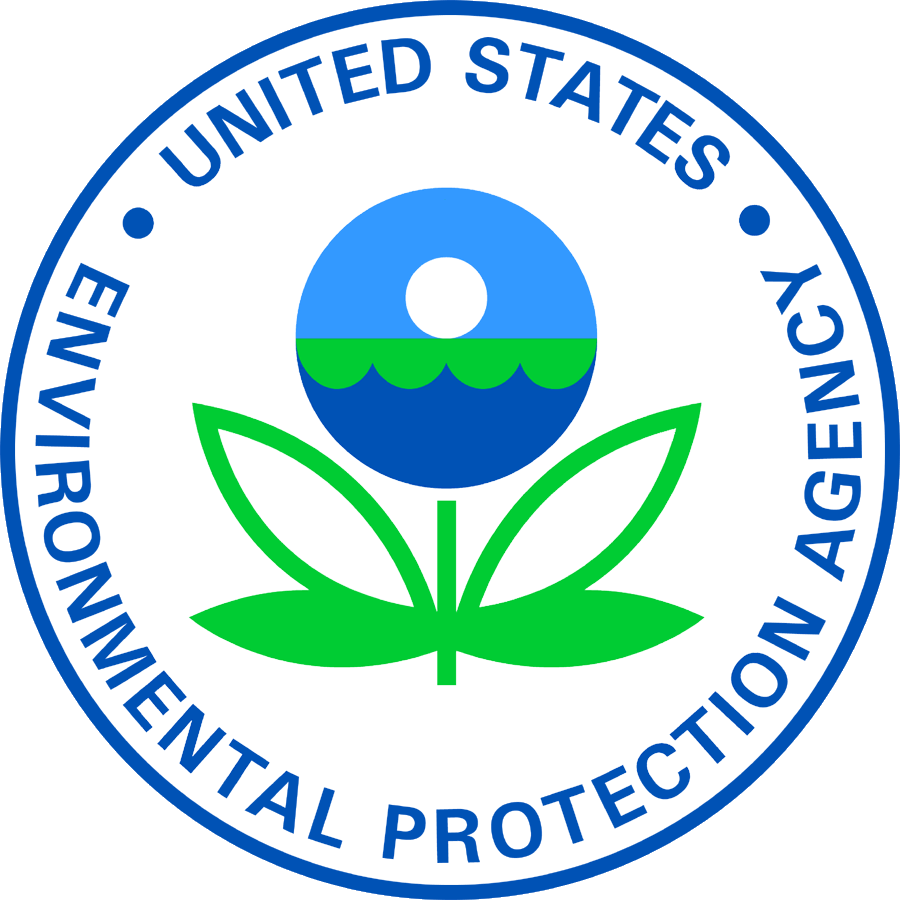 53
Chemical Inventory
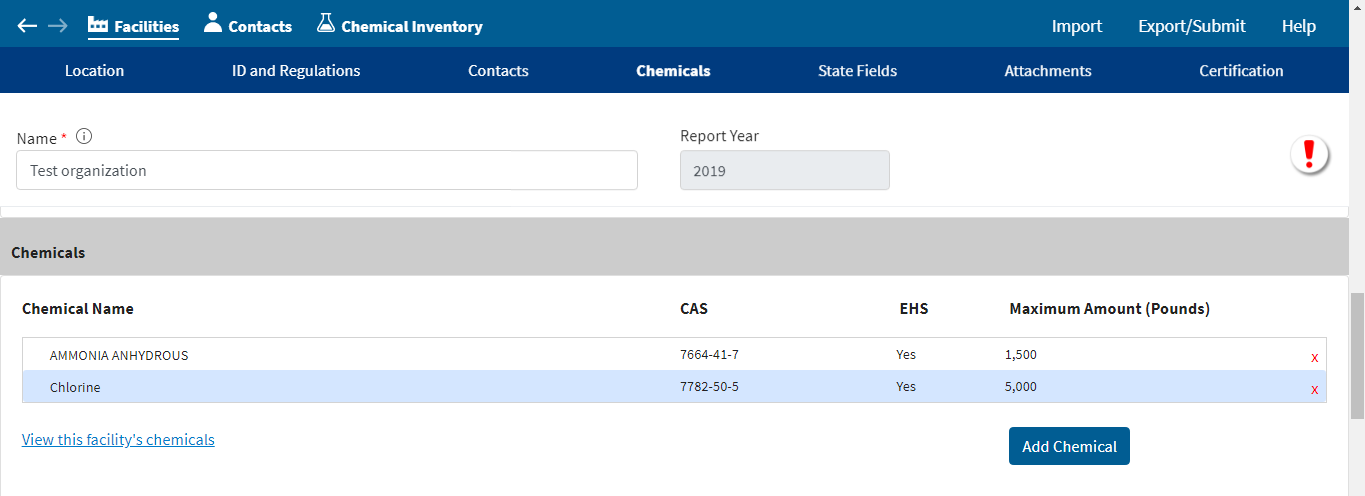 Chemicals:
When finished with each section,
click on the 
next section or 
scroll down the page.
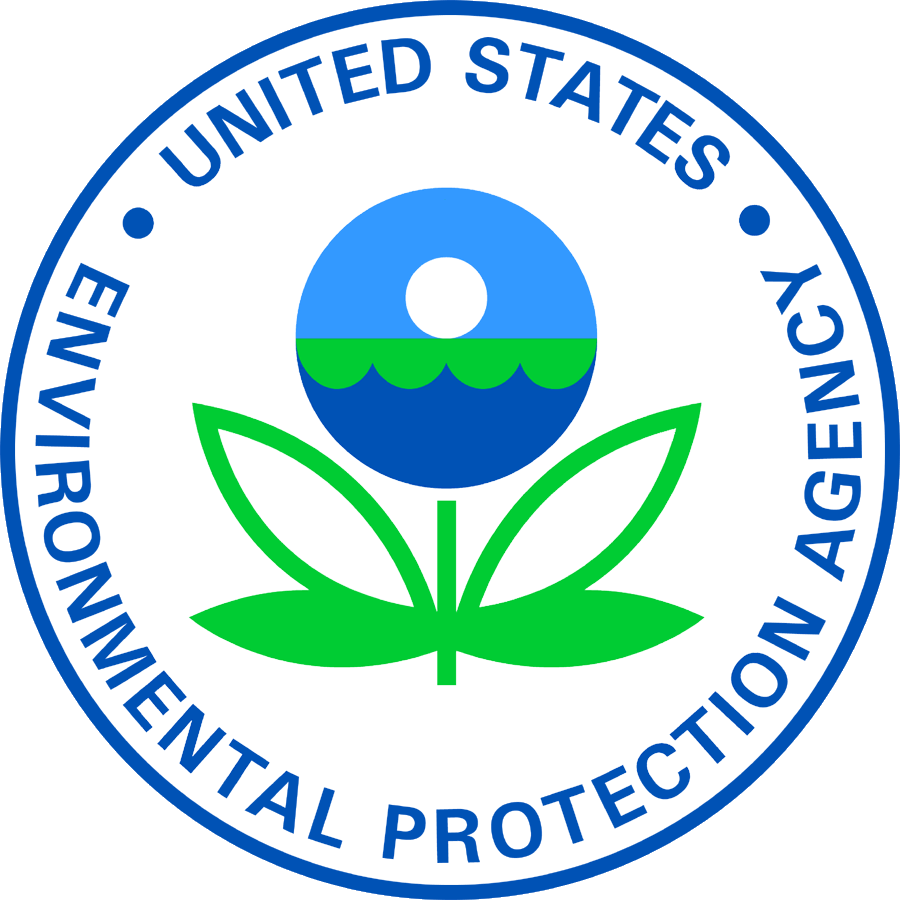 54
Chemical Inventory
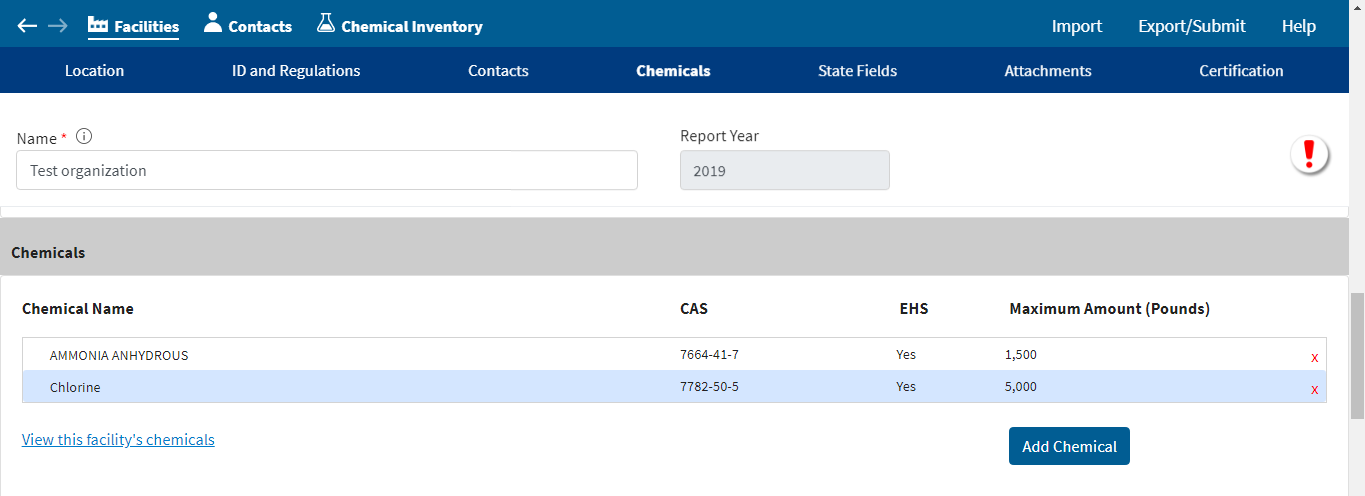 Chemicals:
If you imported your file from last year, you will see your chemicals listed here.
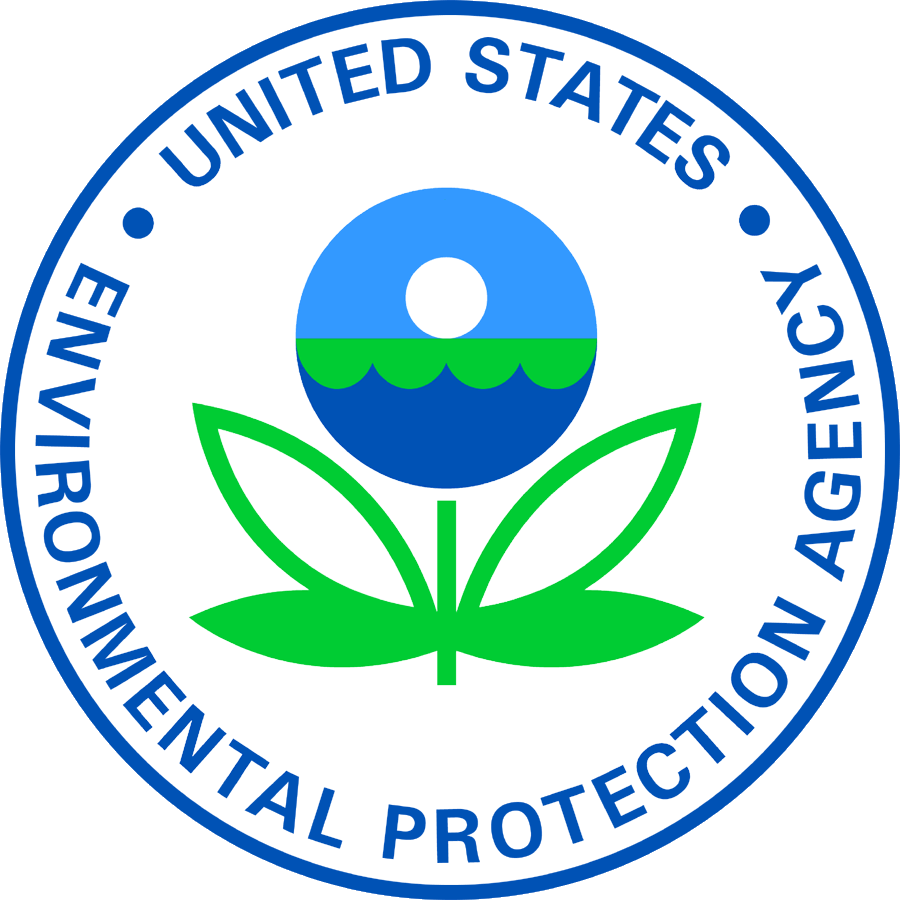 55
Chemical Inventory
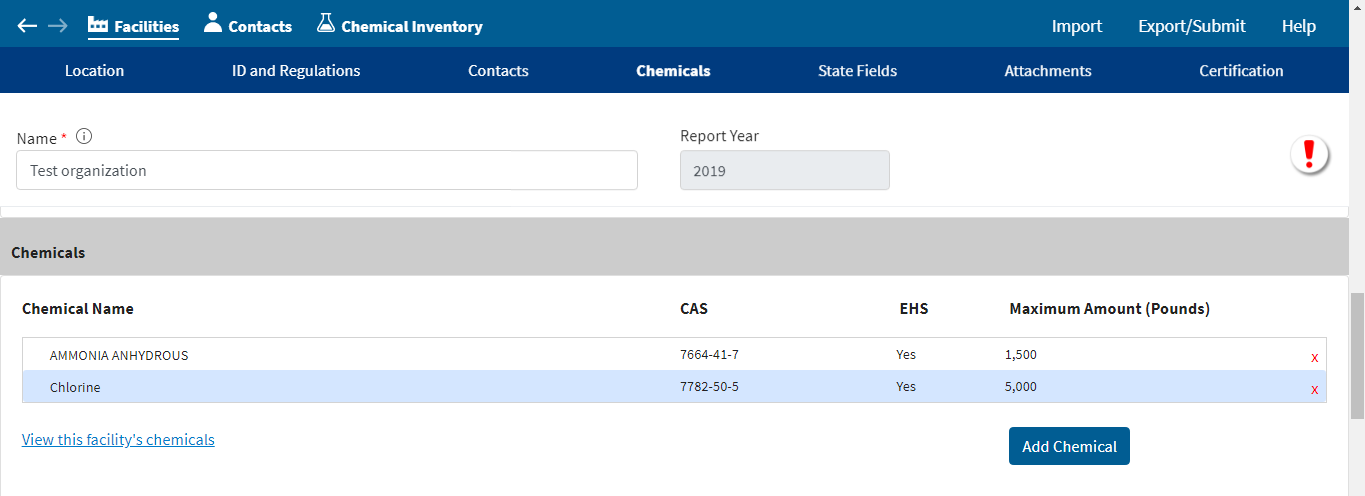 Chemicals:
To update details for a chemical, double-click on the chemical to be updated.
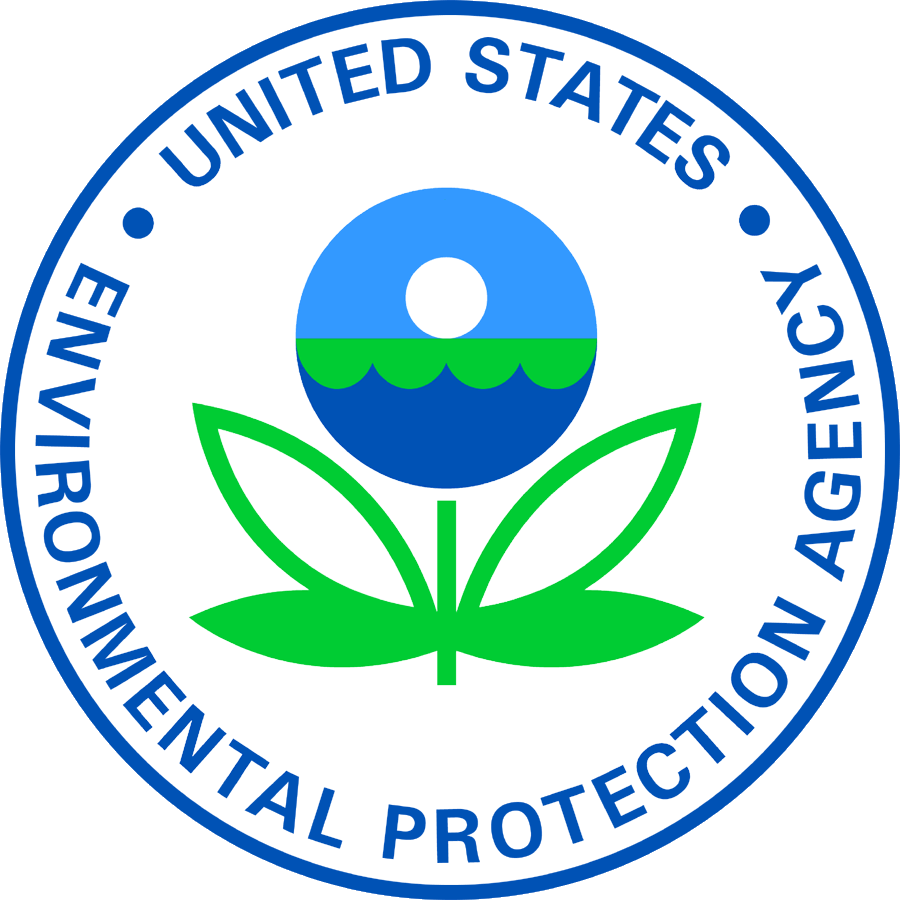 56
Chemical Inventory
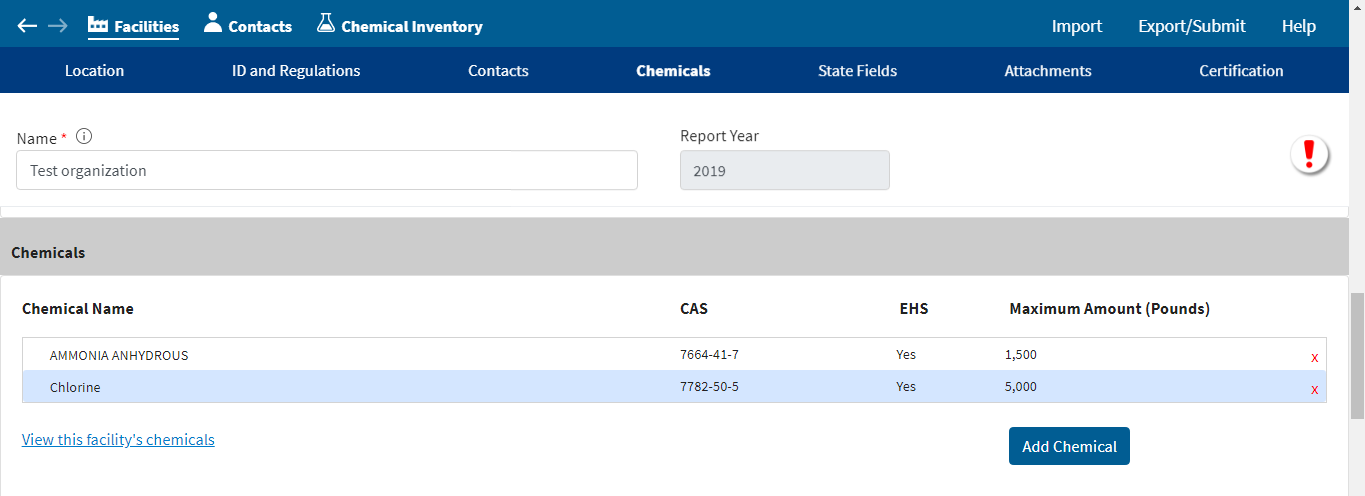 Chemicals:
To add a new chemical, click 
“Add Chemical”.
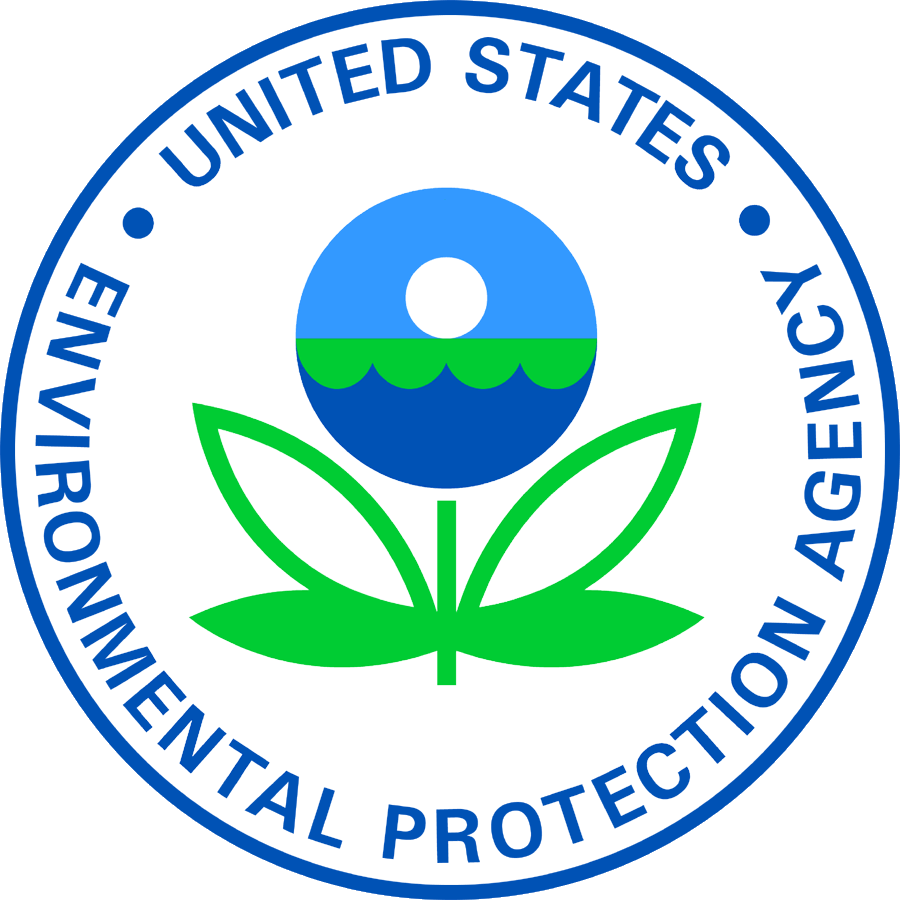 57
Chemical Inventory
Chemicals:
After you double-click on a chemical 
or select 
“Add Chemical”, 
you will see a page for chemical details.

Update and complete the fields, ensuring to complete all required fields. 

Note that fields with red asterisks ( * )
Are required fields.
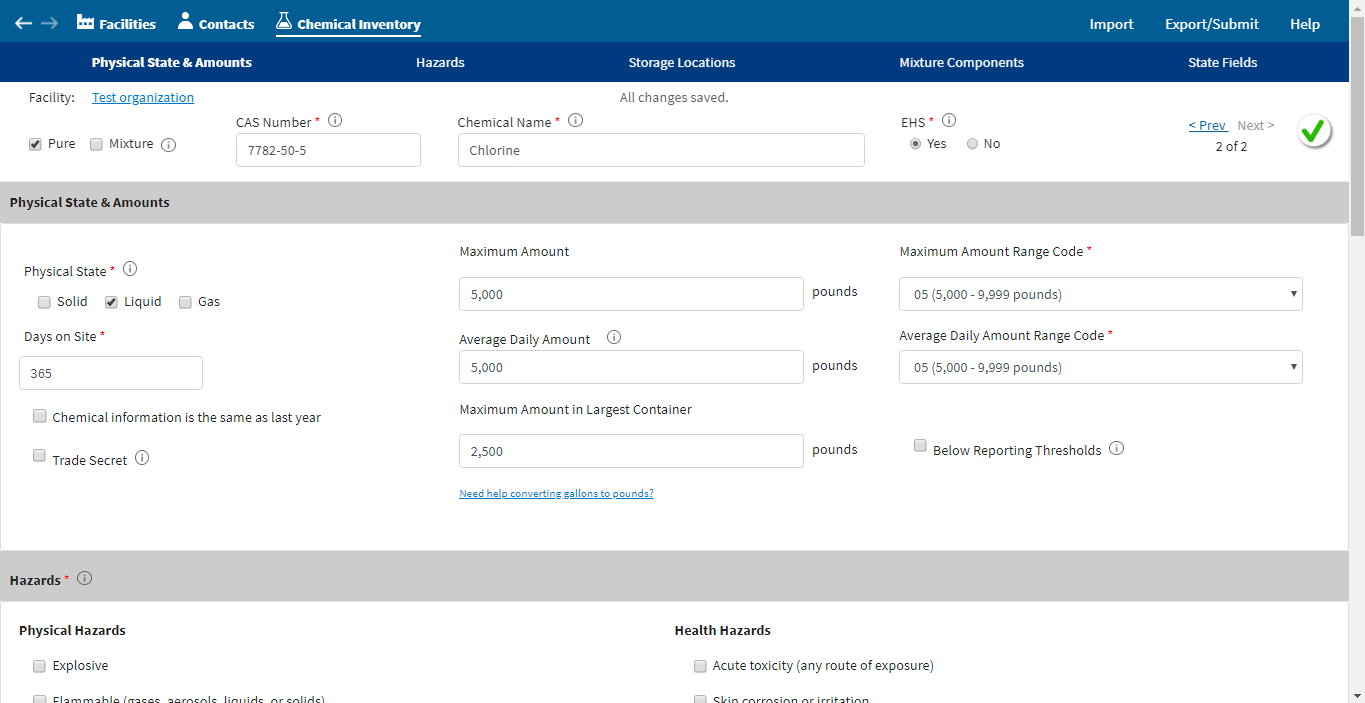 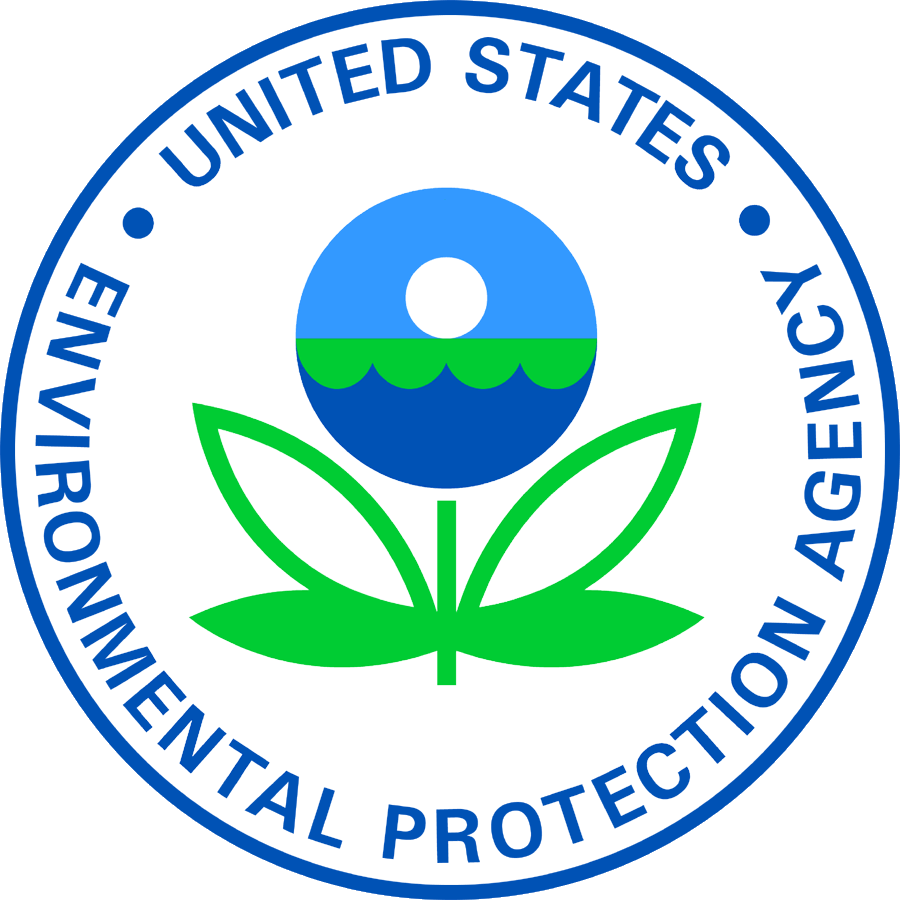 58
Chemical Inventory
Chemicals:
The Chemical Inventory can also be accessed via the top toolbar 
by clicking on 
“Chemical Inventory”.

In Chemical Inventory you can view the facility, add or edit chemicals, view or edit chemicals, and delete chemicals.
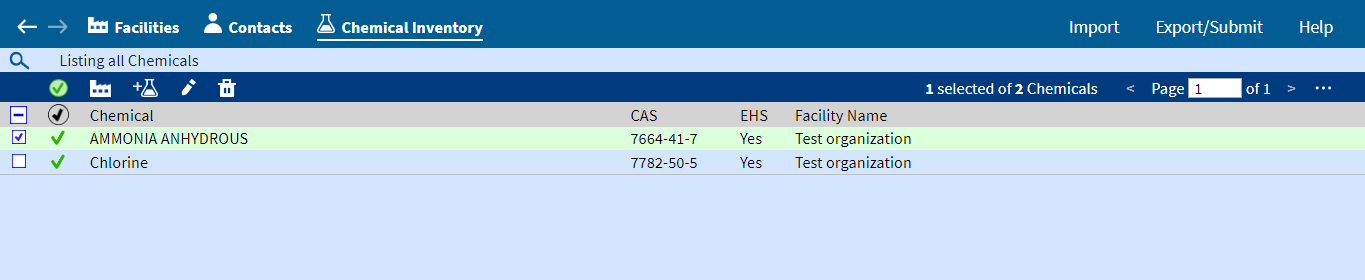 View Facility Details for the chemical
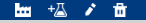 Chemical Inventory Command Buttons
Add new or edit existing chemical
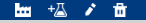 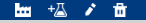 View or edit details of existing chemical
Delete existing chemical
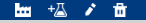 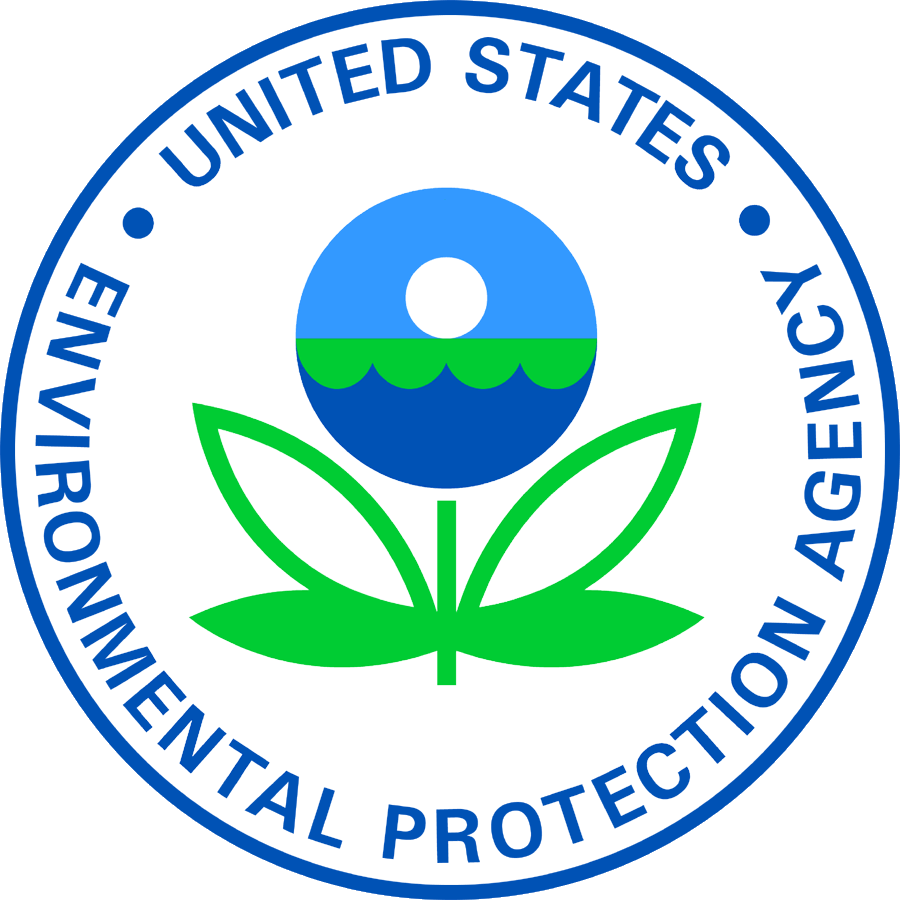 59
Chemical Inventory
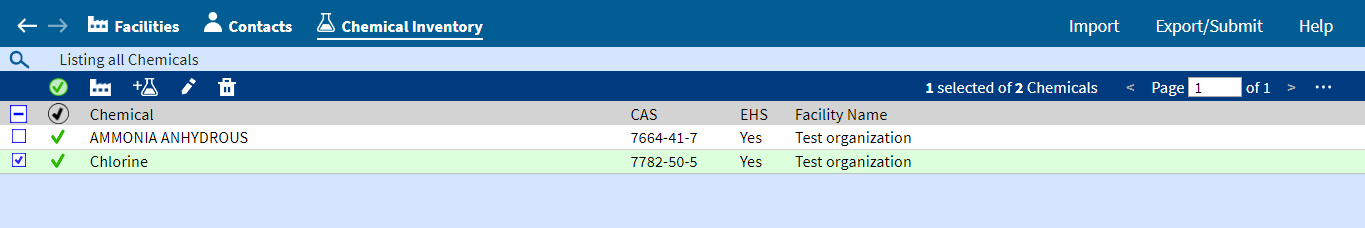 Chemicals:
To add a new chemical, click on the chemical beaker icon, and then click “Add a new chemical”.
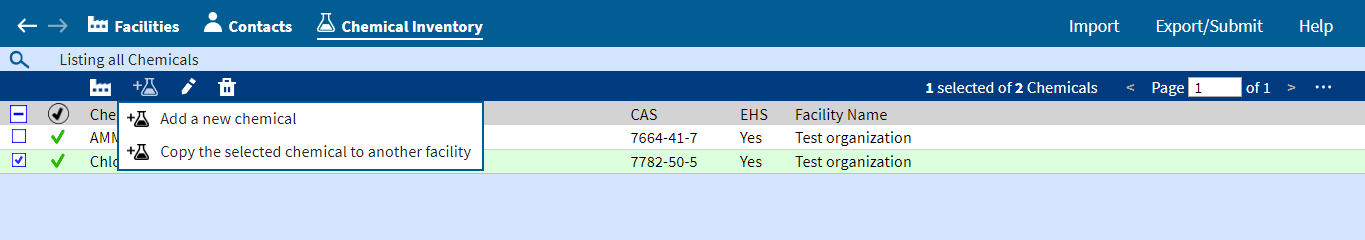 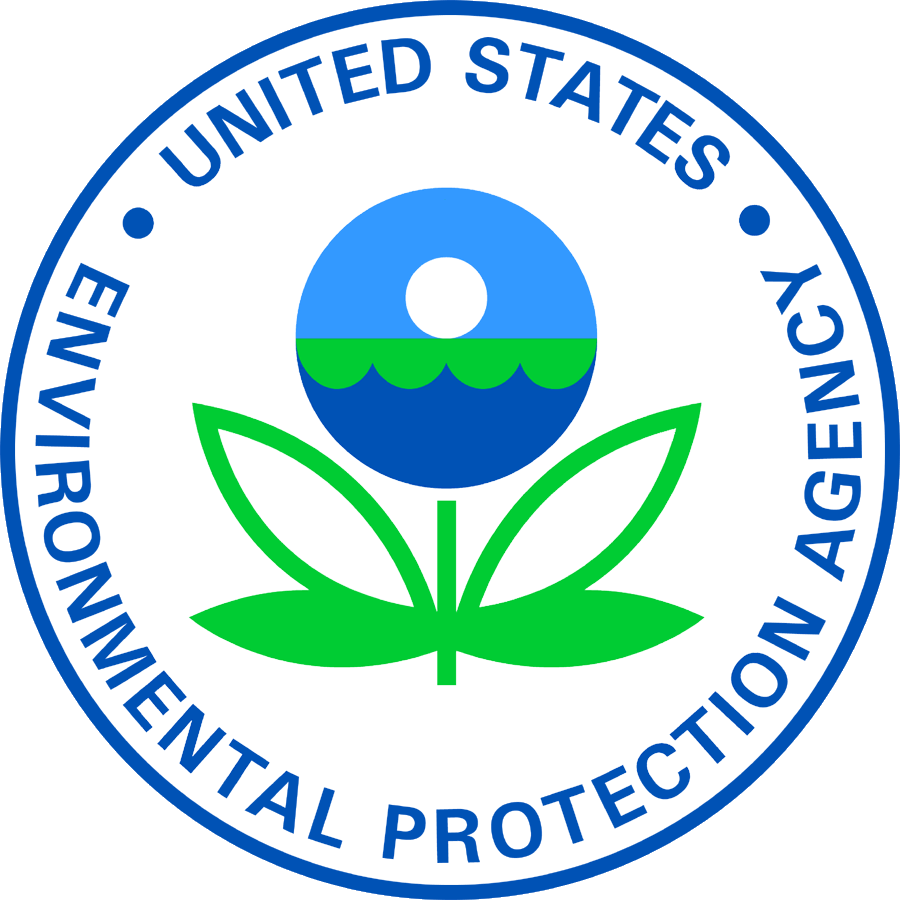 60
Chemical Inventory
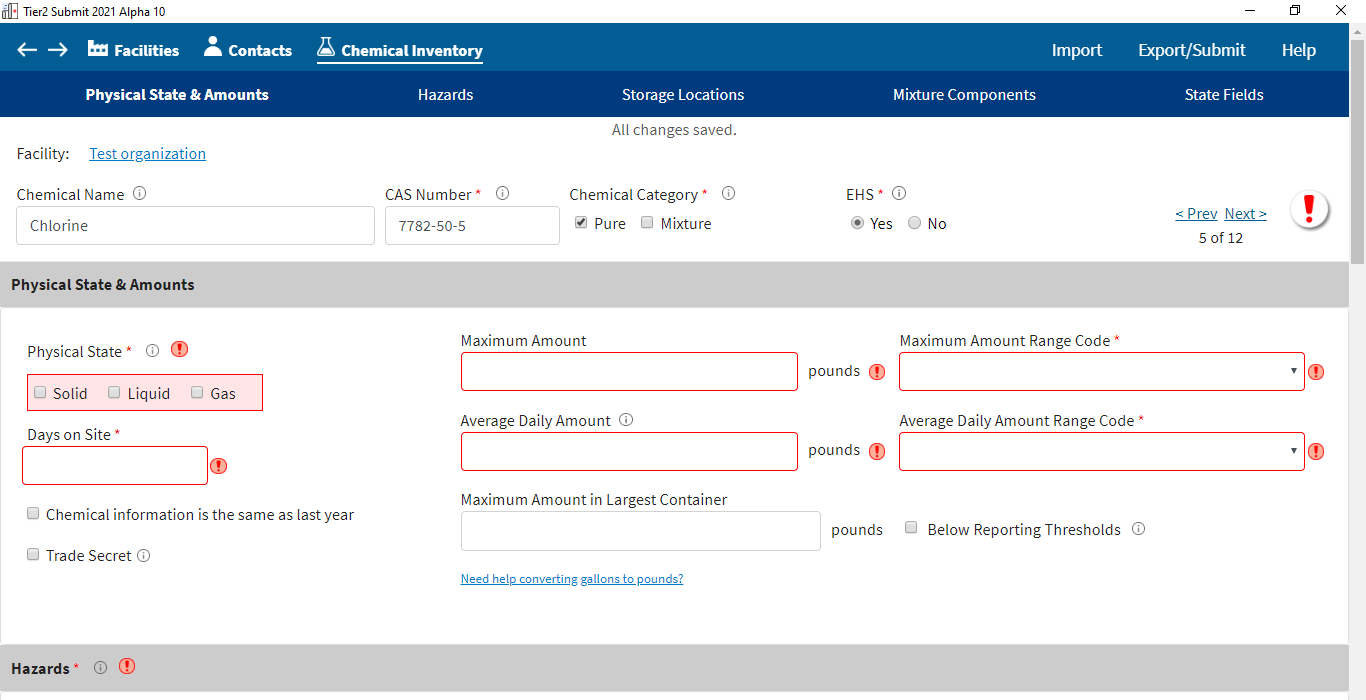 Chemical Record:
In each chemical’s record, you will be asked to enter information about the chemical’s physical state, quantity, hazards, storage locations, and mixture components.
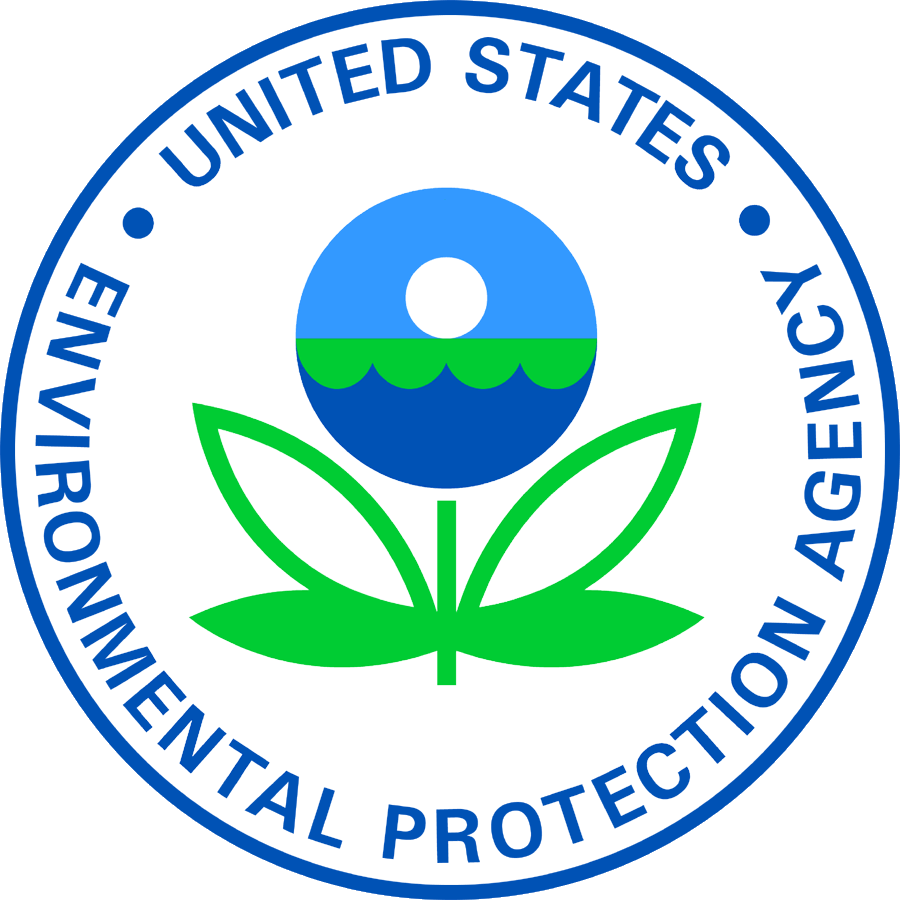 61
Chemical Inventory
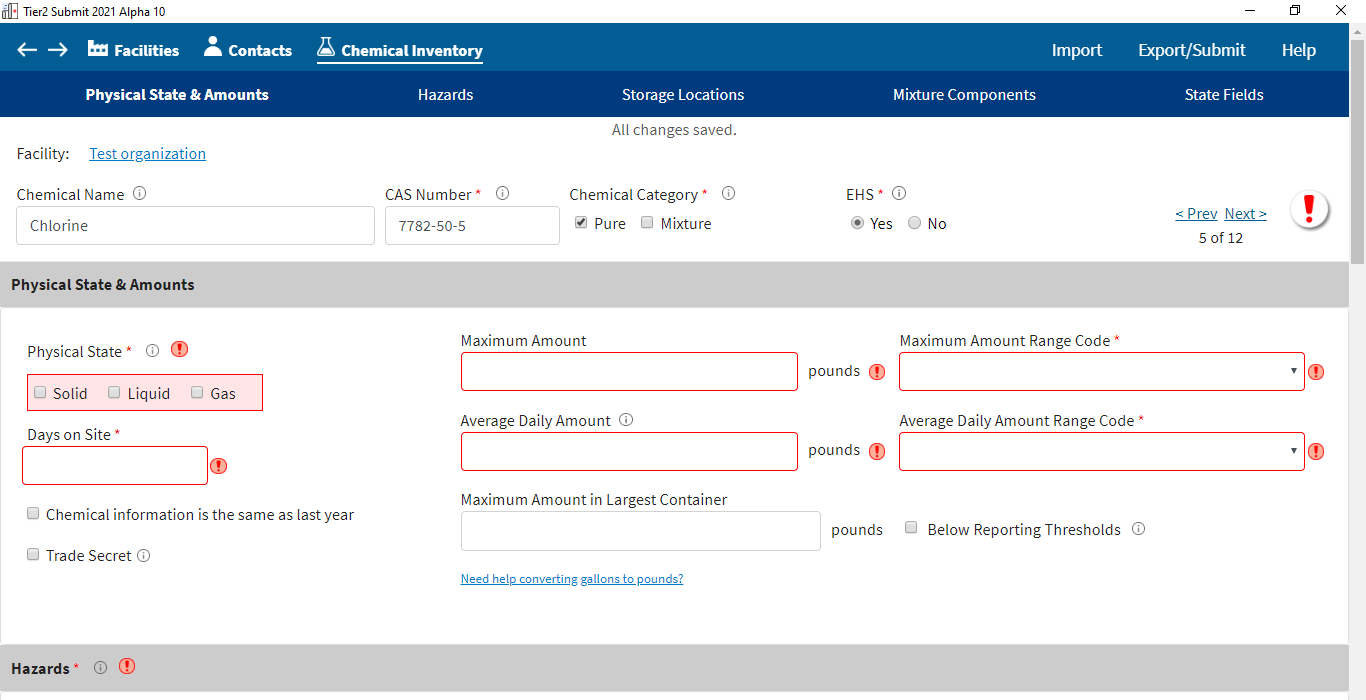 Chemical Record:
In each chemical’s record, please ensure that you enter the correct chemical name and CAS number.

Also, select “Yes” or “No” to indicate if the chemical is an Extremely Hazardous Substance (EHS).
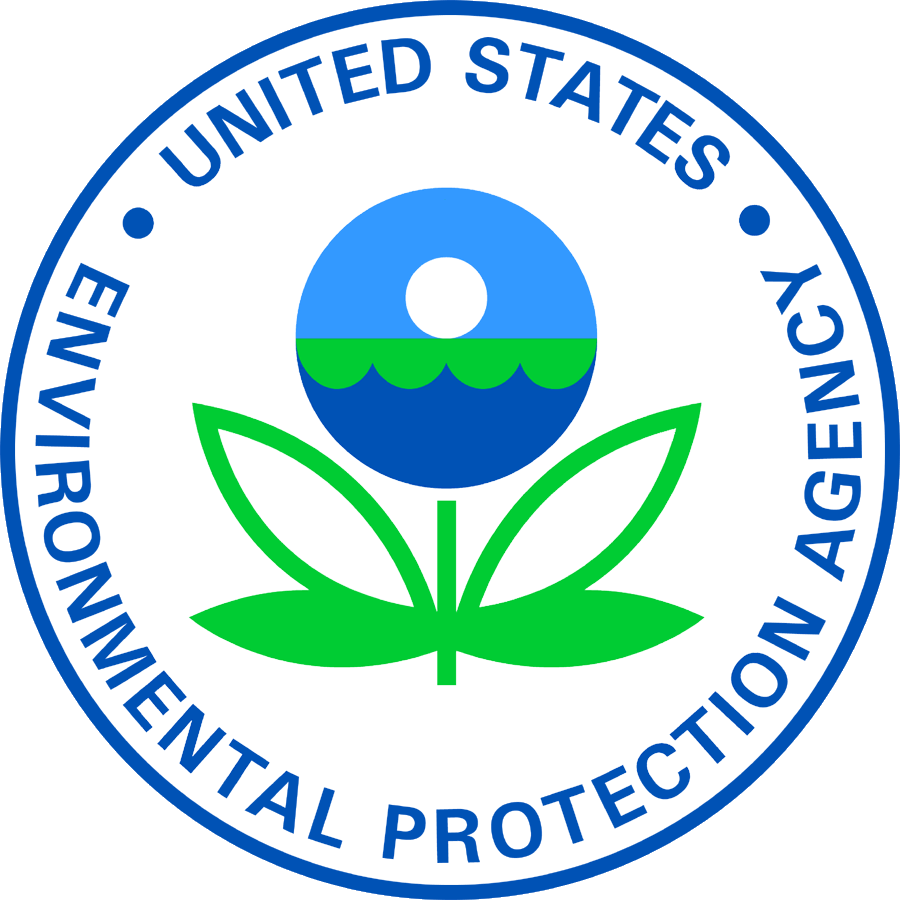 62
Chemical Inventory
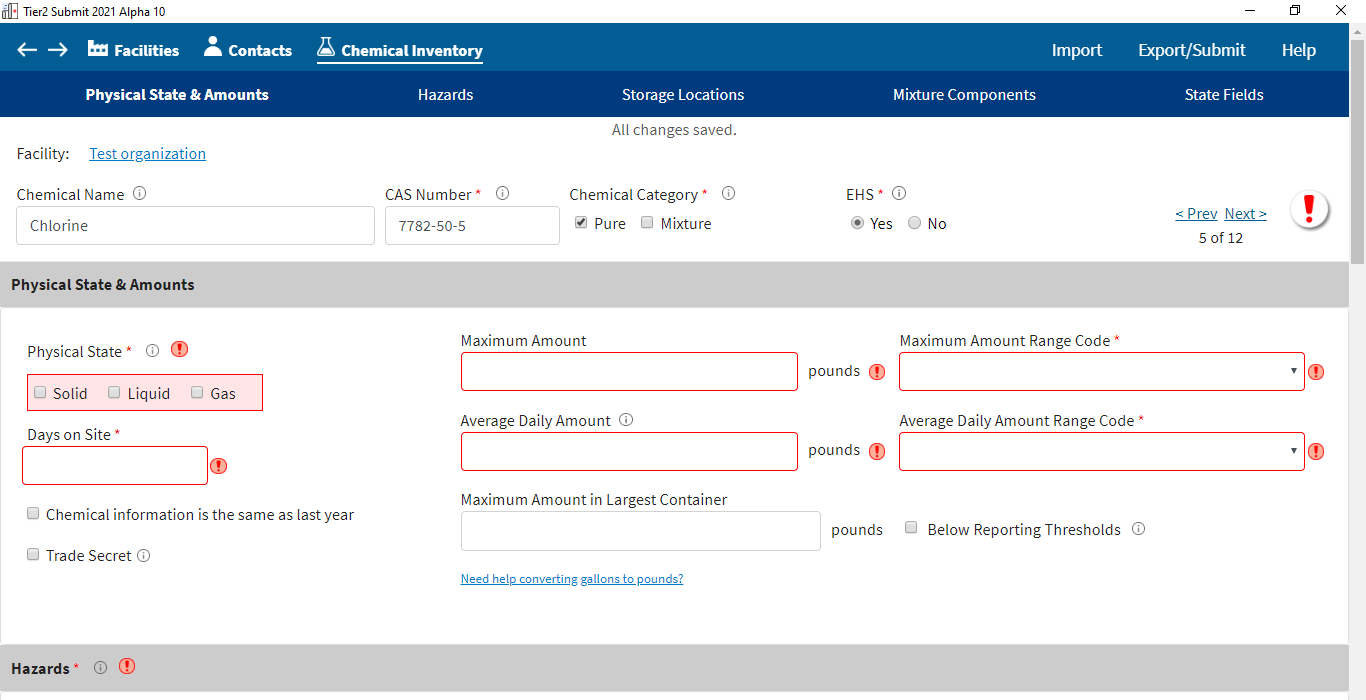 Chemical Record:
If you imported last year’s data, and nothing has changed from the last year, 
Check the box for “Chemical information is the same as last year” in the “Physical State & Amounts” section
and don’t edit any other information.
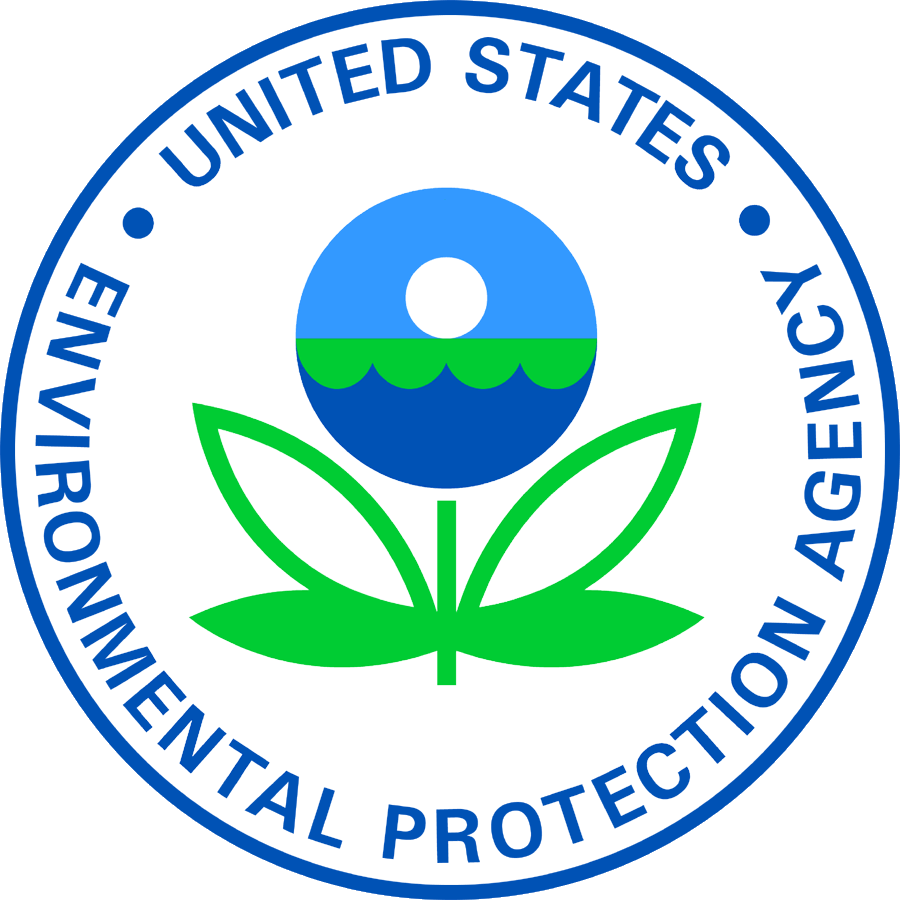 63
Chemical Inventory
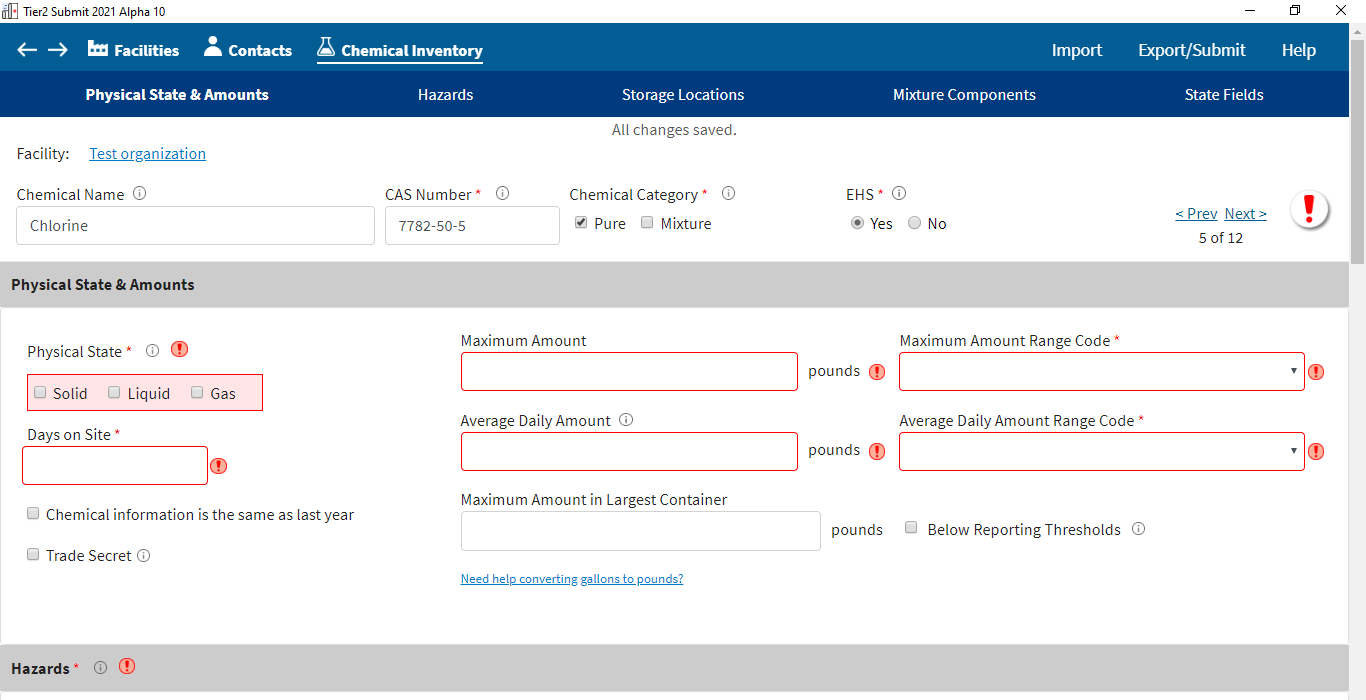 Chemical Record:
Enter the Maximum and average quantities in pounds for each chemical.

After amounts are entered, Tier2 Submit should automatically populate the maximum and average range codes. Please verify this information is correct.
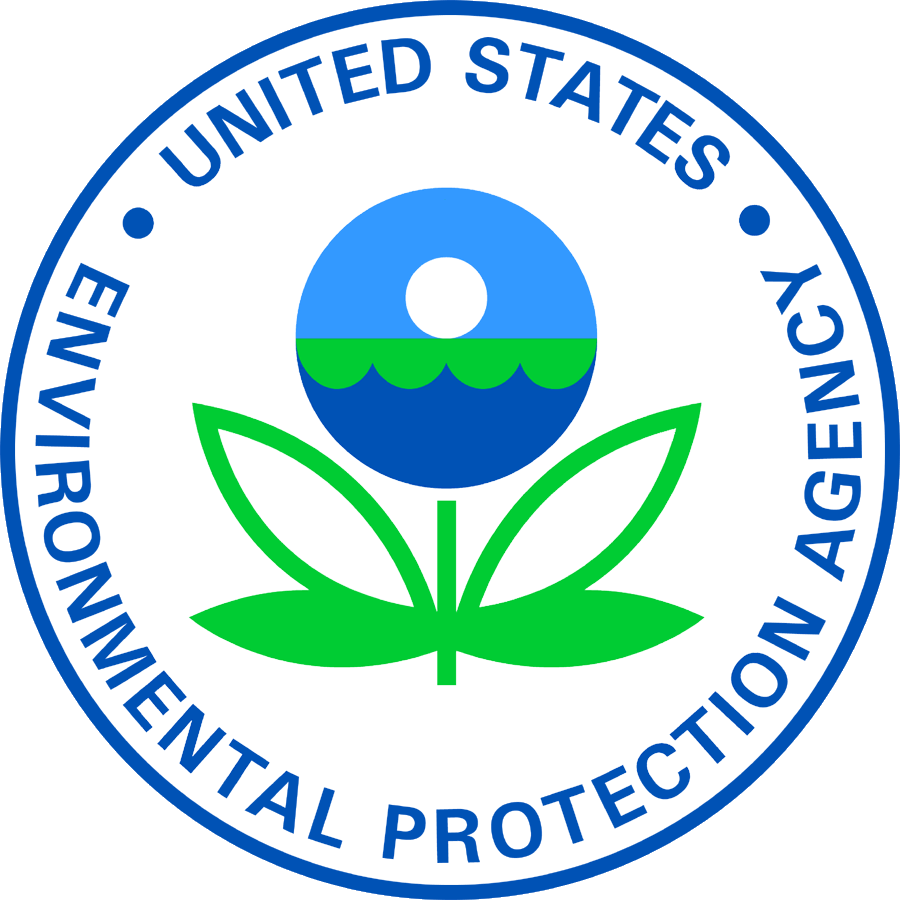 64
Chemical Inventory
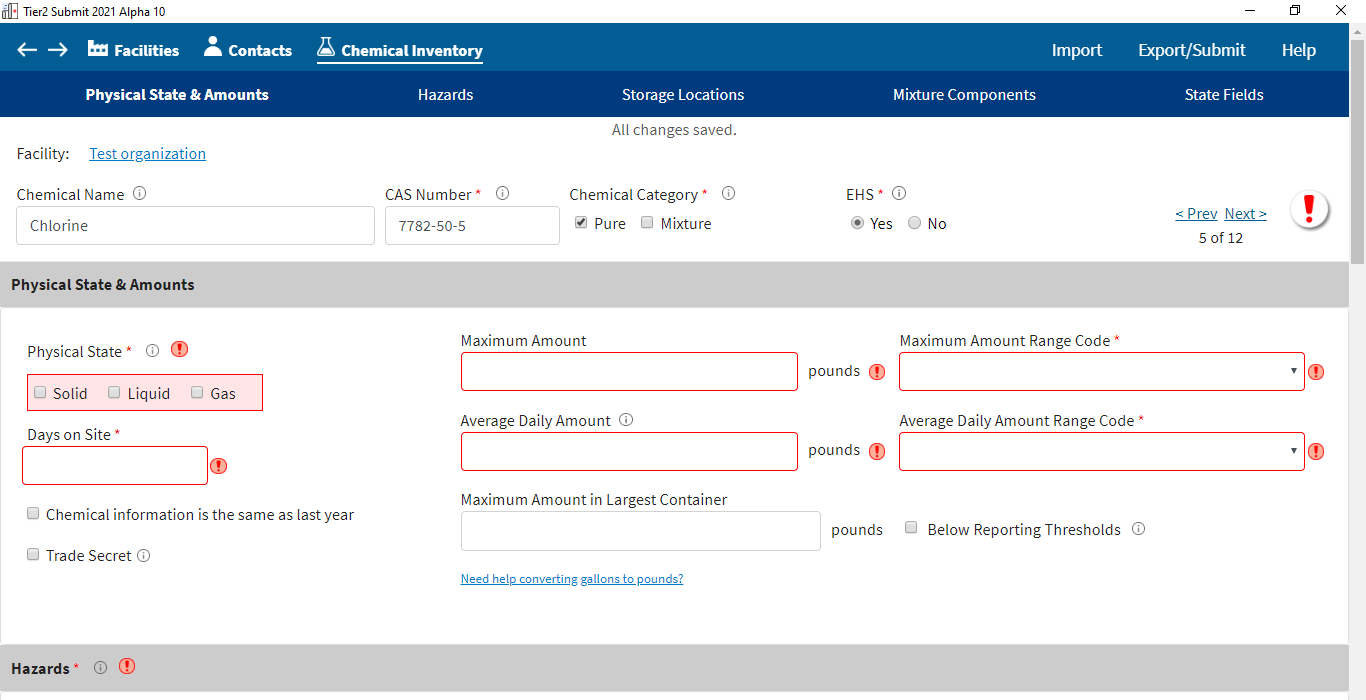 Chemical Record:
Select Trade Secret ONLY if your facility has followed all the steps to file trade secret claims.

See link at bottom of page for more details.
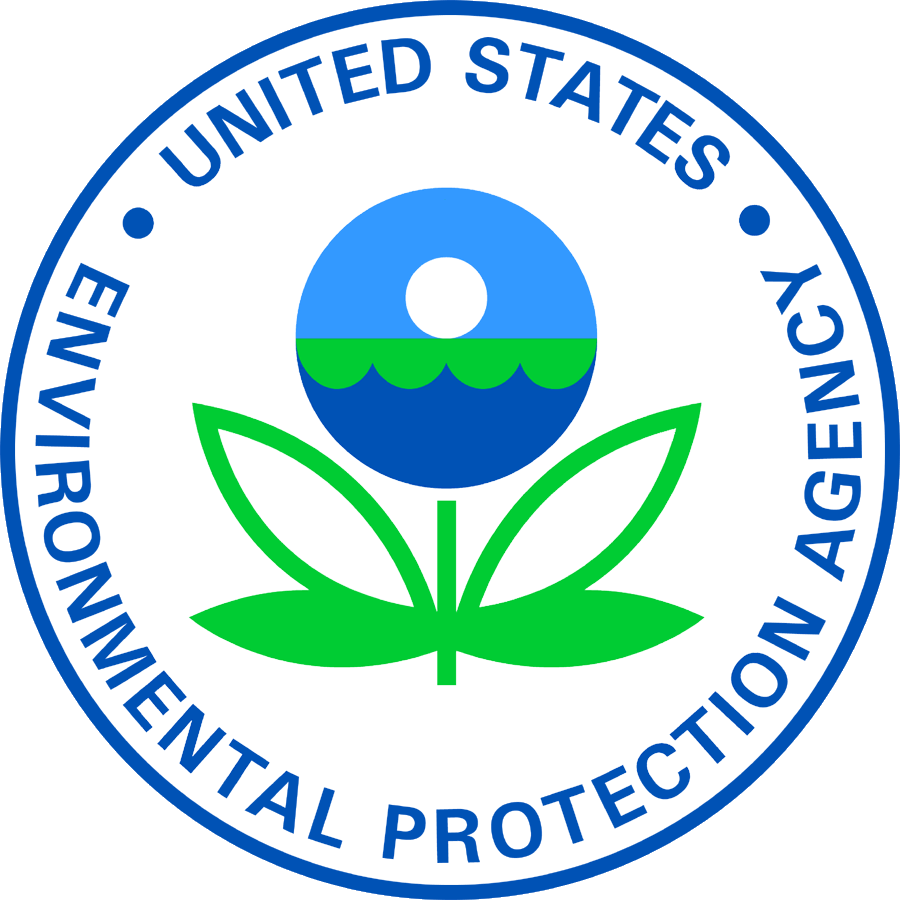 https://www.epa.gov/epcra/epcra-trade-secret-forms-and-instructions
65
Chemical Inventory
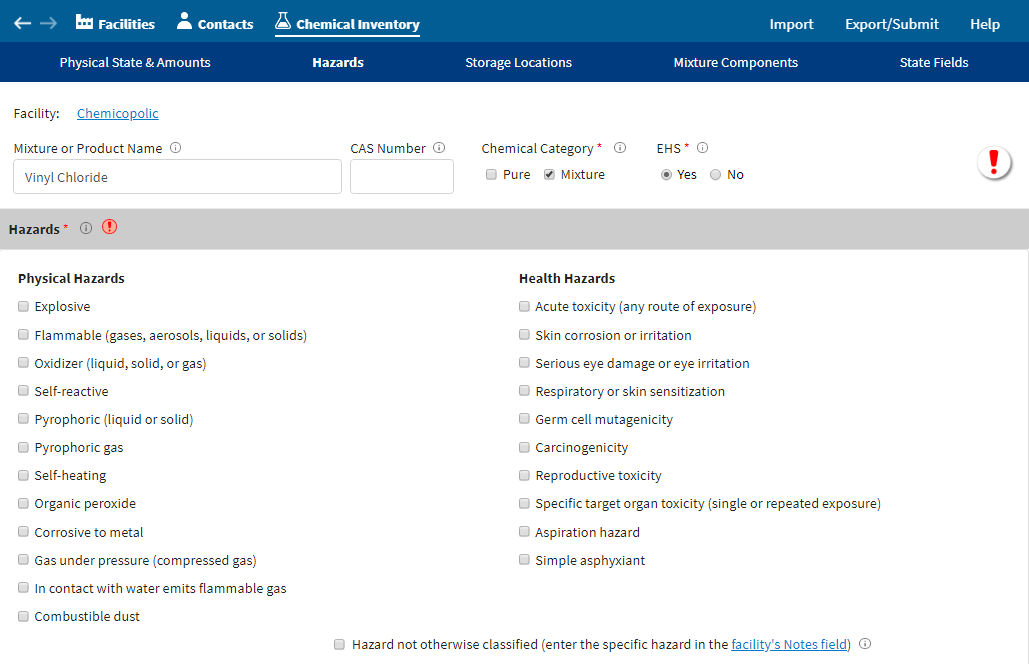 Chemical Record:
Refer to the chemical’s SDS to complete the “Hazards” portion for each chemical’s record. 

You must enter all physical and health hazards associated with each chemical.
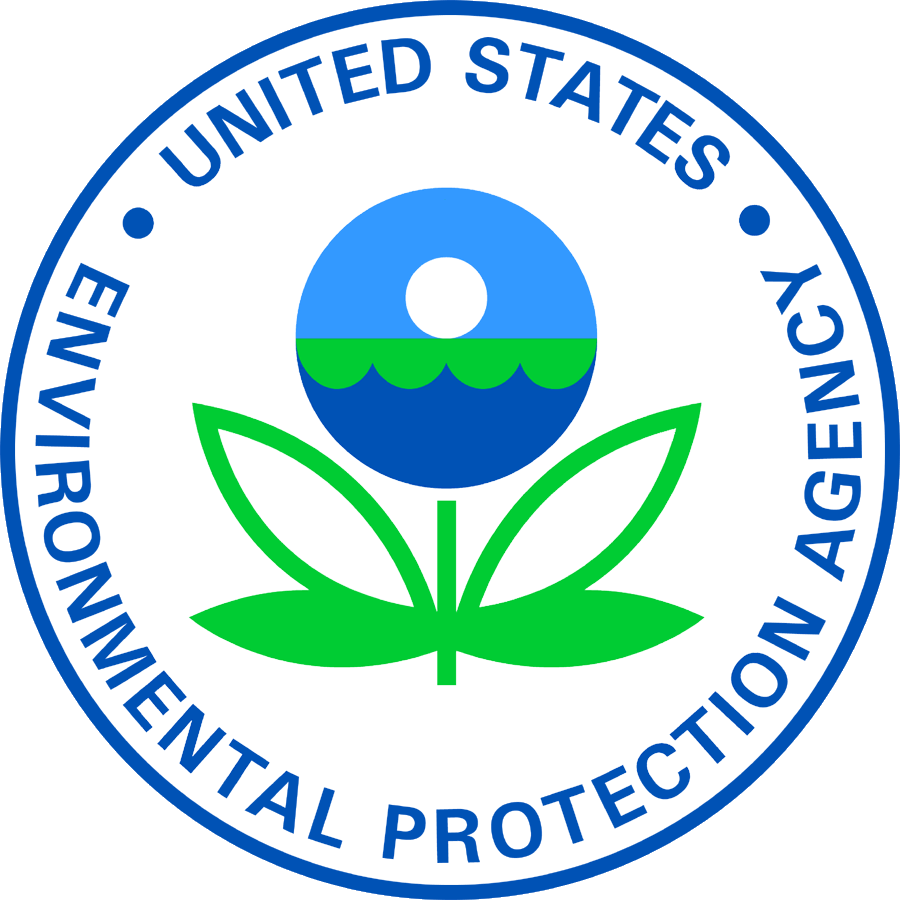 66
Chemical Inventory
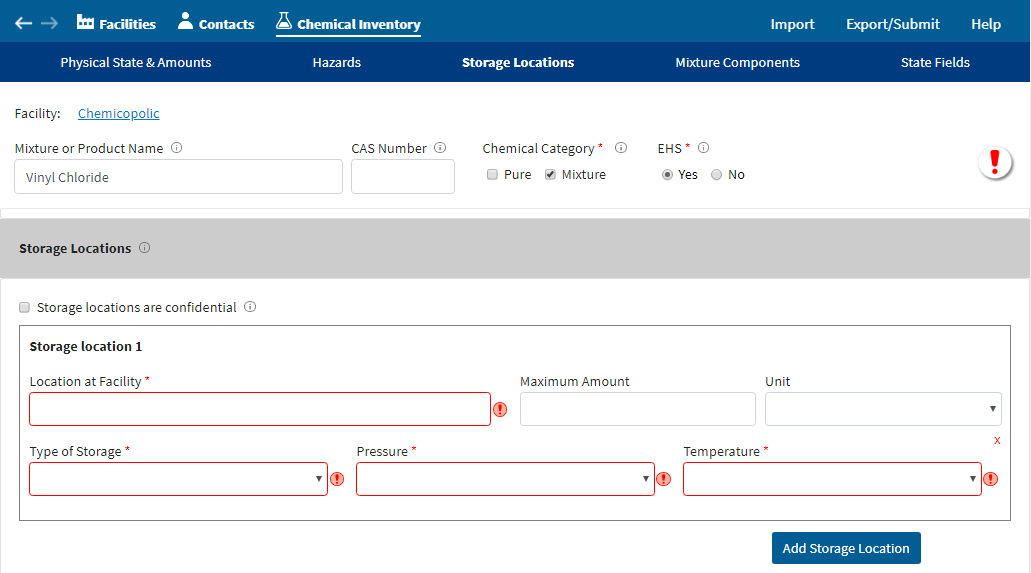 Chemical Record:
Fill out the storage location information to provide emergency responders the location and storage details of your chemicals.

If the chemical is stored in more than one location, click the “Add Storage Location” button to add more locations.
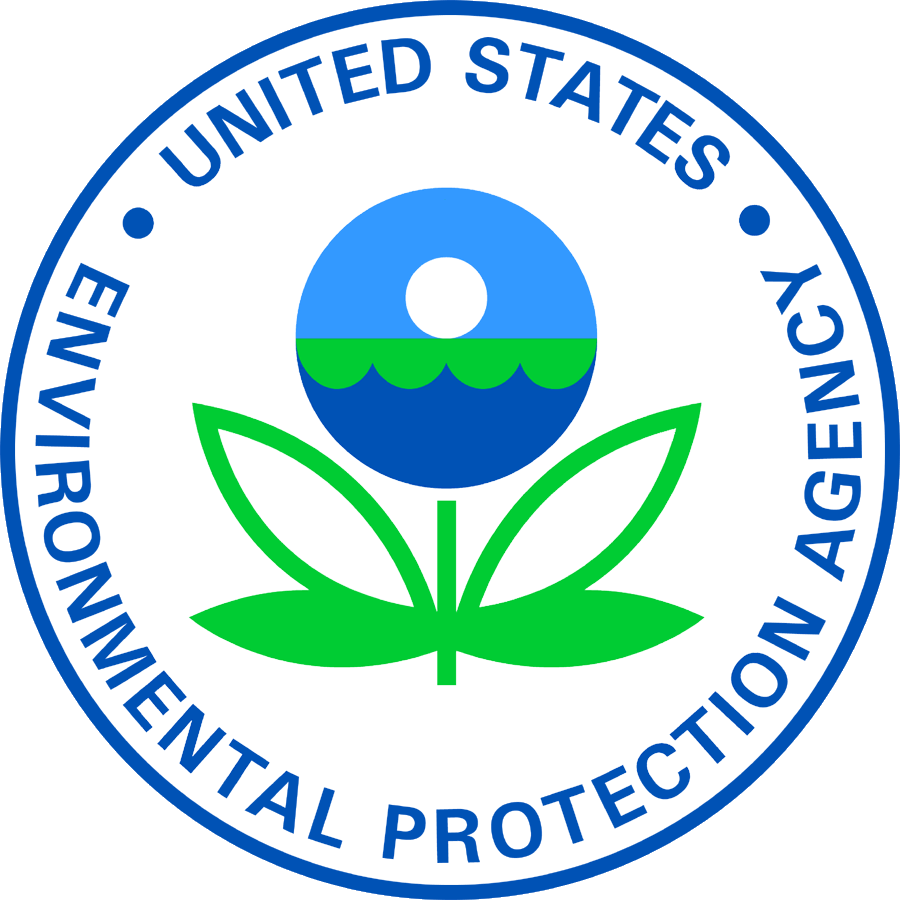 67
Chemical Inventory
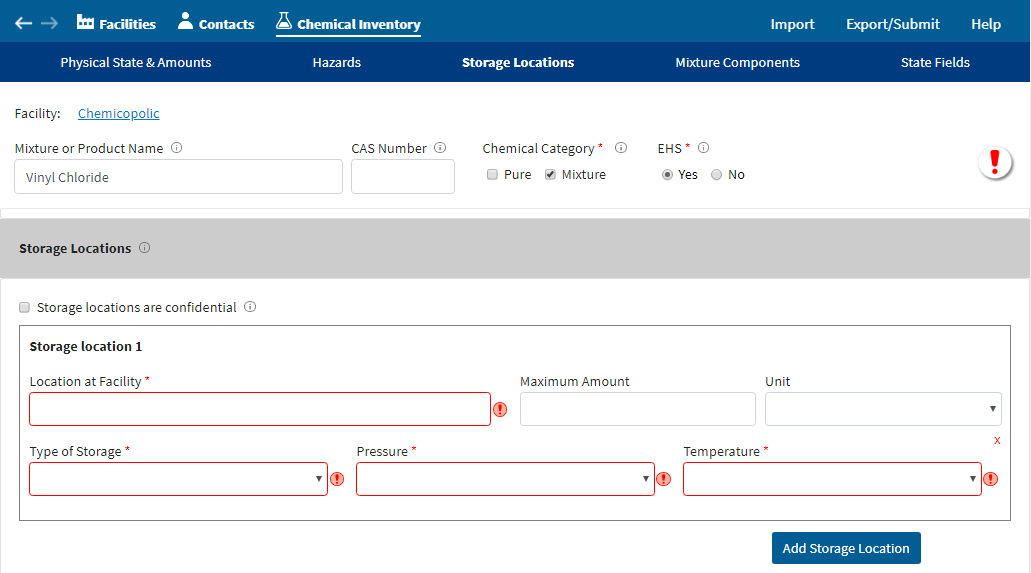 Chemical Record:
If you mark the “Storage locations are confidential” box, then you must complete and submit a Tier II Confidential Location Information Form. 

You still need to fill in the type of storage, pressure, and temperature in this section.
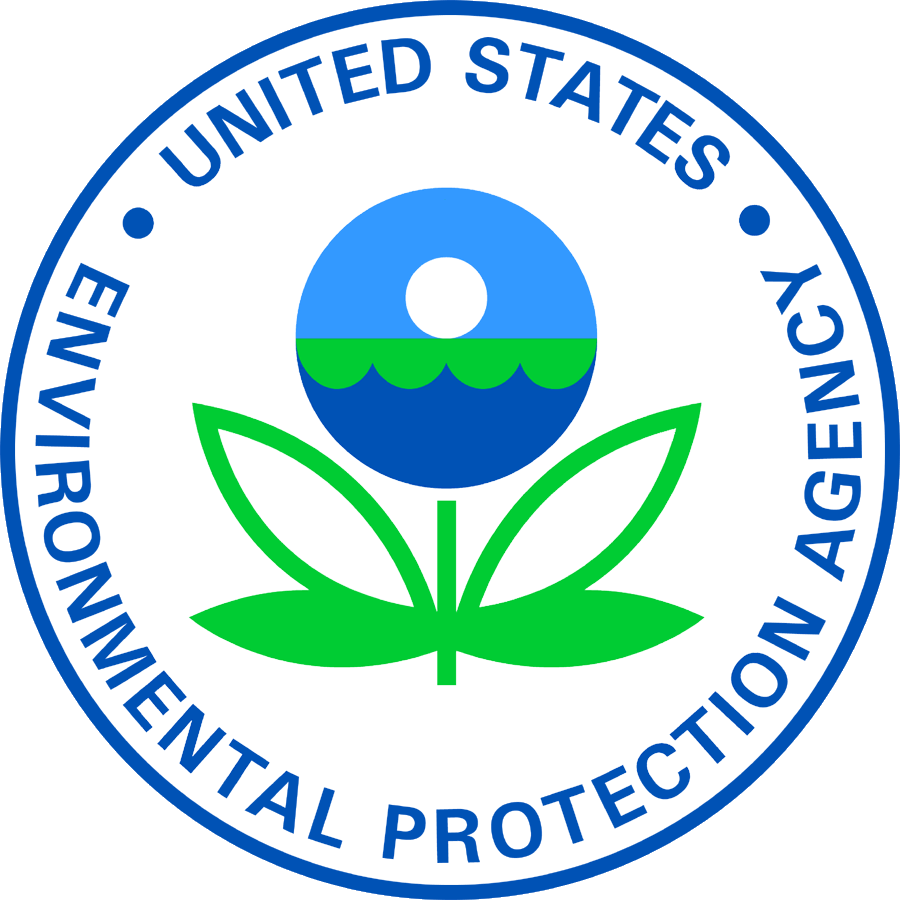 https://www.ecfr.gov/current/title-40/chapter-I/subchapter-J/part-350
68
Chemical Inventory: Mixtures
The next 4 slides focus on chemicals that were stored as mixtures at your facility. For more detailed instructions refer to the Tier2 Submit Help, Slide 11 of this presentation, 40 CFR 370.14, and the Tier II Inventory Form Instructions. 
If you have mixtures with hazardous chemical components, you have the option of reporting the entire mixture or only reporting the portions of the mixture that are hazardous chemicals. Note: Your mixture reporting method must be consistent with your Section 311 reporting.
Note for EHS Mixture Thresholds: If you stored a mixture containing a certain EHS, and you also stored that EHS in its pure form, you must combine the total quantities of all occurrences of that EHS to determine if the amount is over the reporting threshold. 
Note for non-EHS Mixture Thresholds: If you stored a mixture containing a certain non-EHS hazardous chemical, and you also stored that chemical in its pure form, you are not required to combine the amount in mixture and the pure amount to determine if the amount is over the reporting threshold.
Refer to Slide 14 of this presentation for more guidance on reporting thresholds.
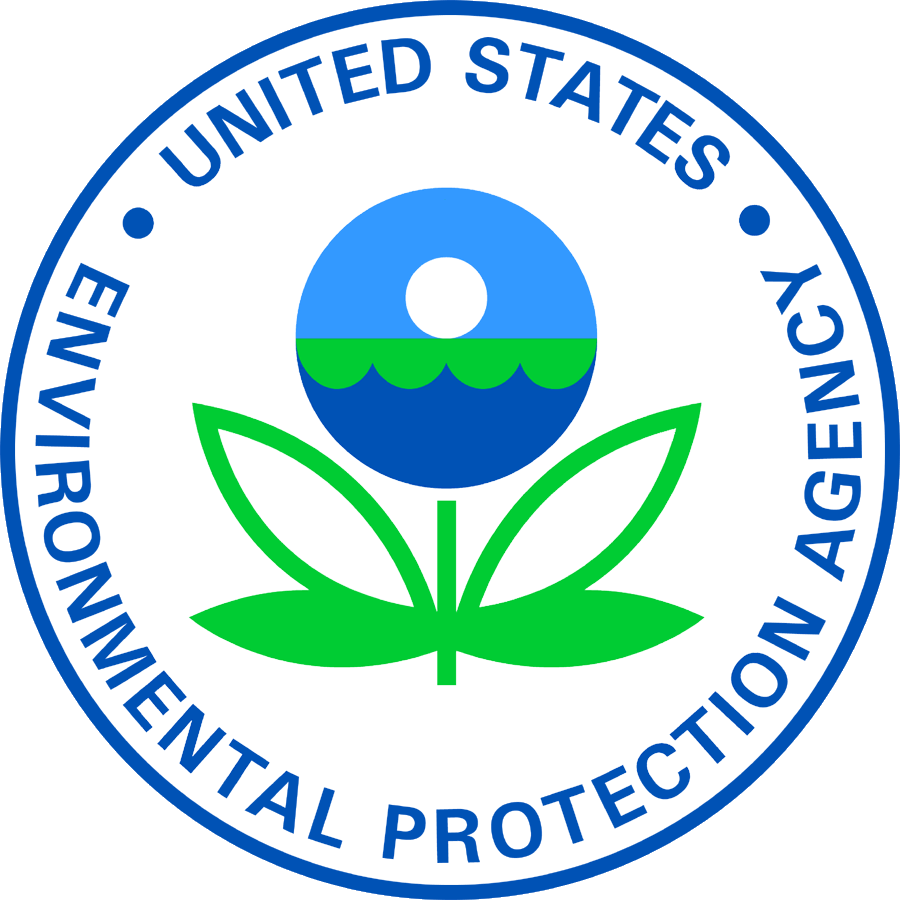 69
Chemical Inventory: Mixtures
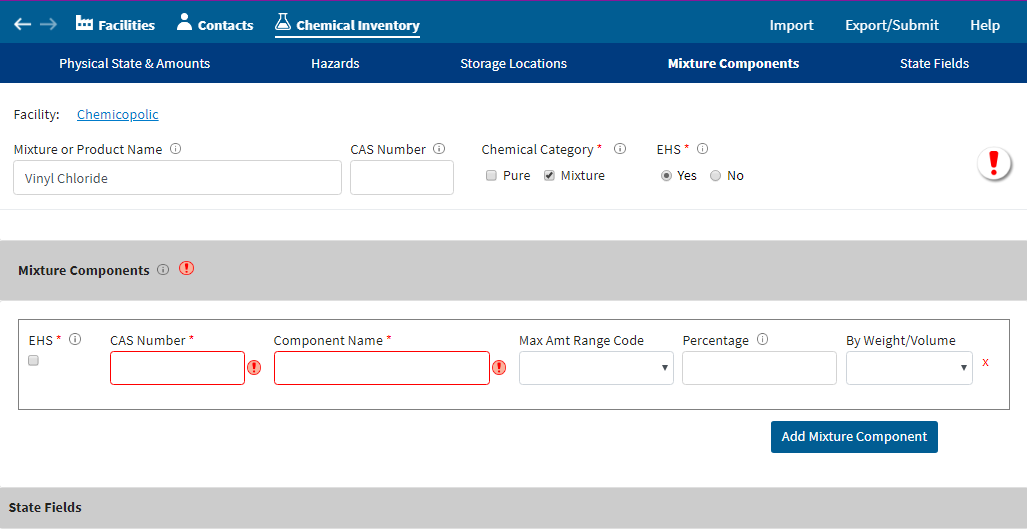 Mixtures as Mixtures:
Provide the name, as provided on the SDS.
Enter the CAS number, if available. 
Check the box next to “Mixture”.
If the mixture contains EHS(s), check “yes”.
Move down to Mixture Components section
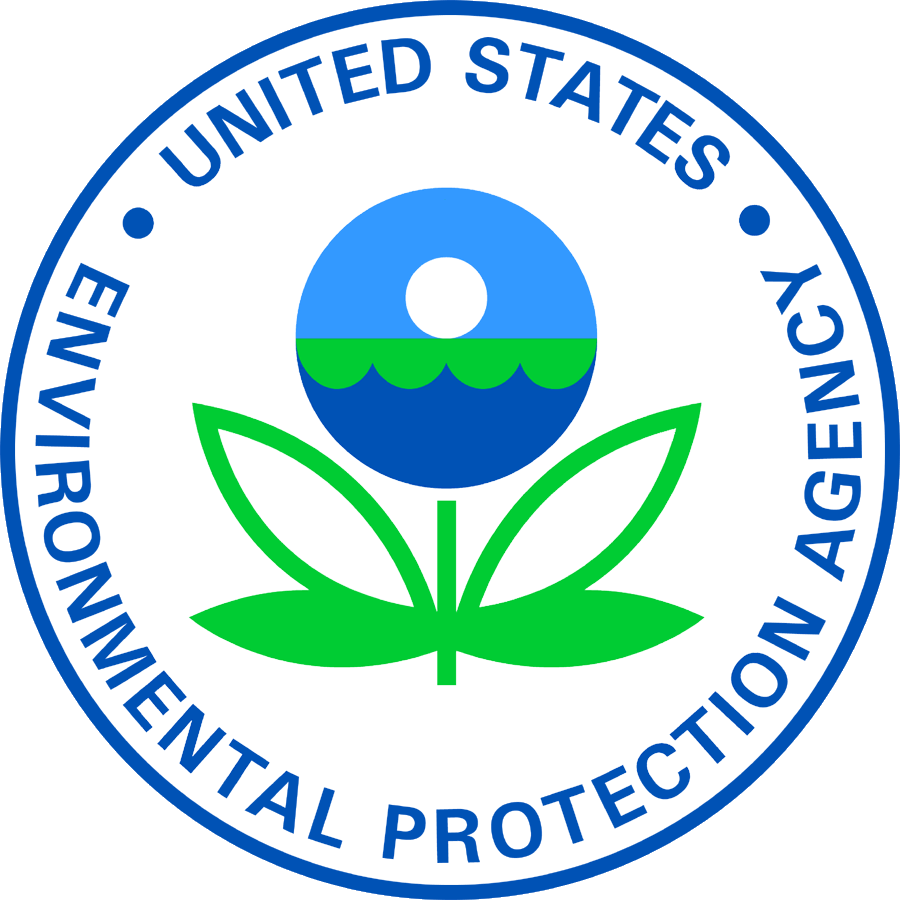 Refer to the Help, Slides 11 and 68 of this presentation, 40 CFR 370.14, and the Tier II Inventory Form Instructions for more detailed instructions.
70
Chemical Inventory: Mixtures
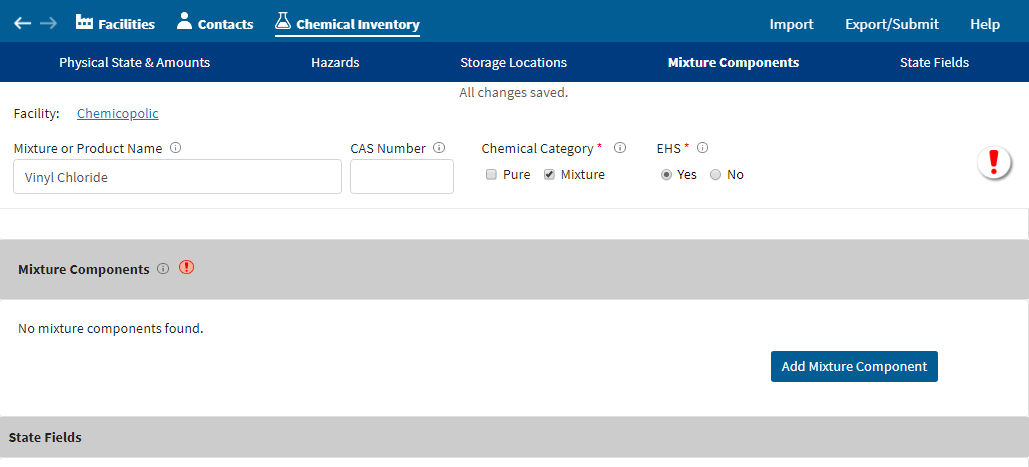 Mixtures as Mixtures:
In the Mixture Components section,
click “Add Mixture Component”
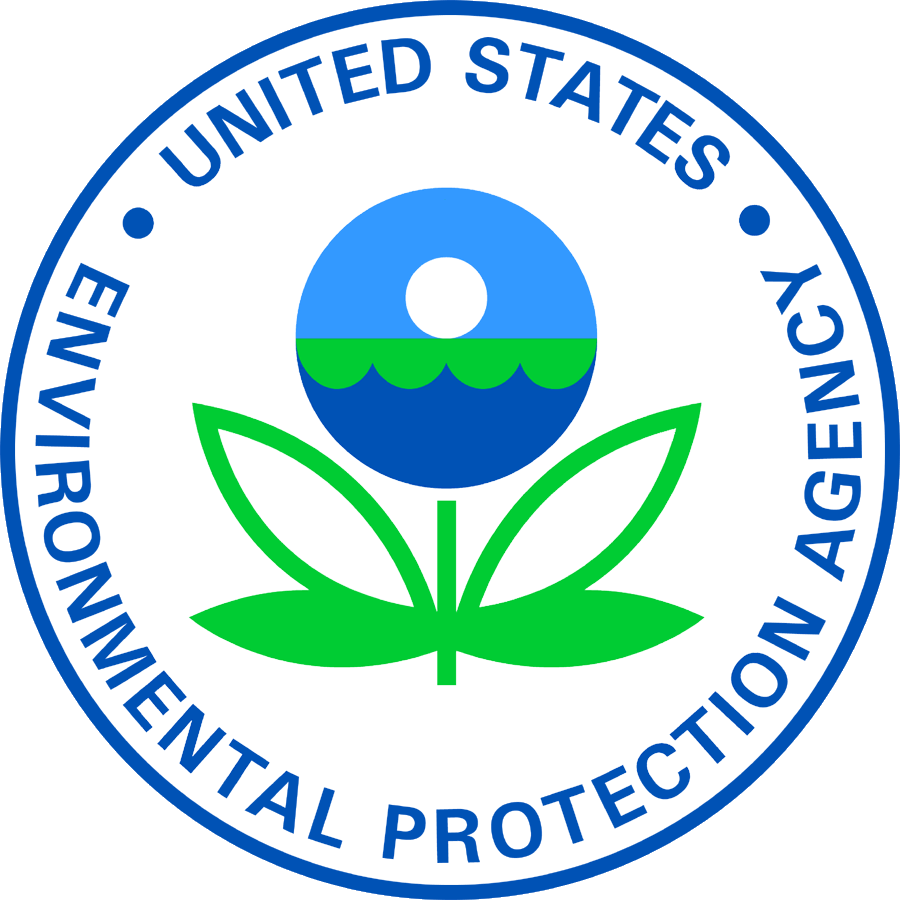 Refer to the Help, Slides 11 and 68 of this presentation, 40 CFR 370.14, and the Tier II Inventory Form Instructions for more detailed instructions.
71
Chemical Inventory: Mixtures
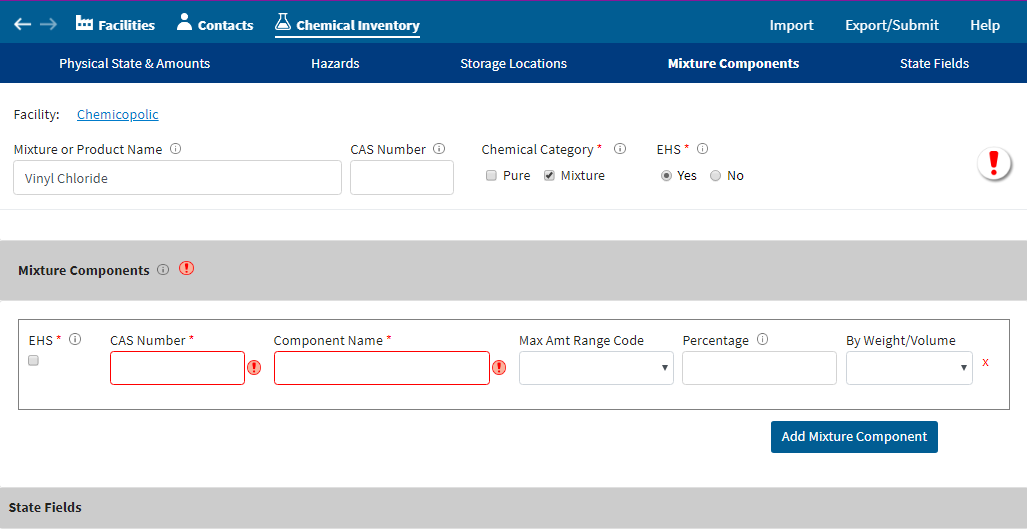 Mixtures as Mixtures:
List all components of your mixture that are hazardous chemicals.
Check the EHS box, if appropriate.
Enter the CAS number of the component.
Enter the Component Name.
Enter Range Code, Percentage, and Weight/Volume.
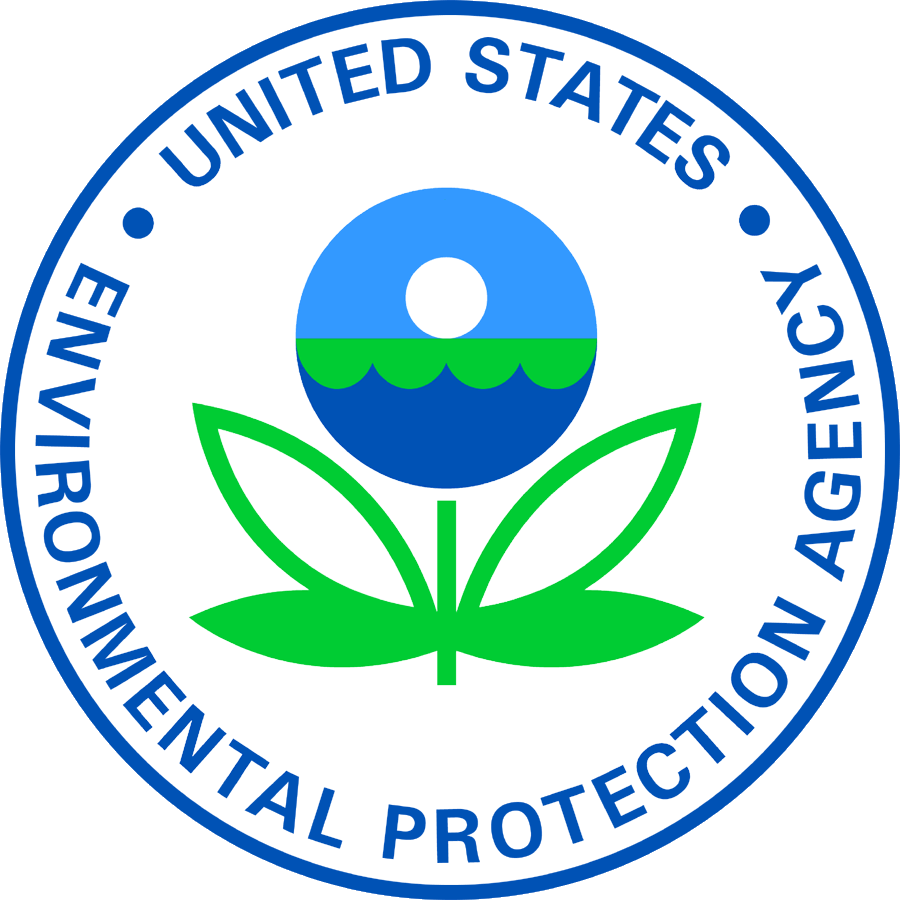 Refer to the Help, Slides 11 and 68 of this presentation, 40 CFR 370.14, and the Tier II Inventory Form Instructions for more detailed instructions.
72
Chemical Inventory: Mixtures
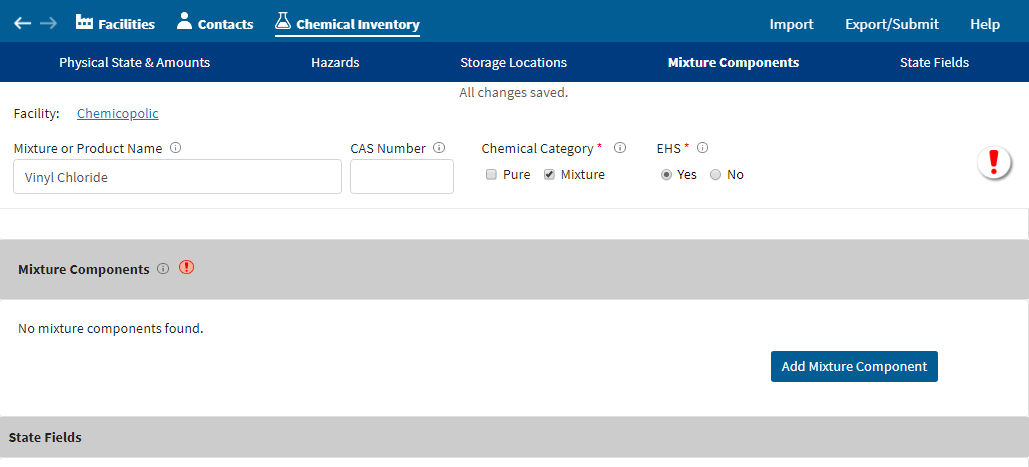 Mixtures as Pure:
Create a chemical record for each hazardous chemical in the mixture.
Check the box next to “Pure”.
Complete all required fields.
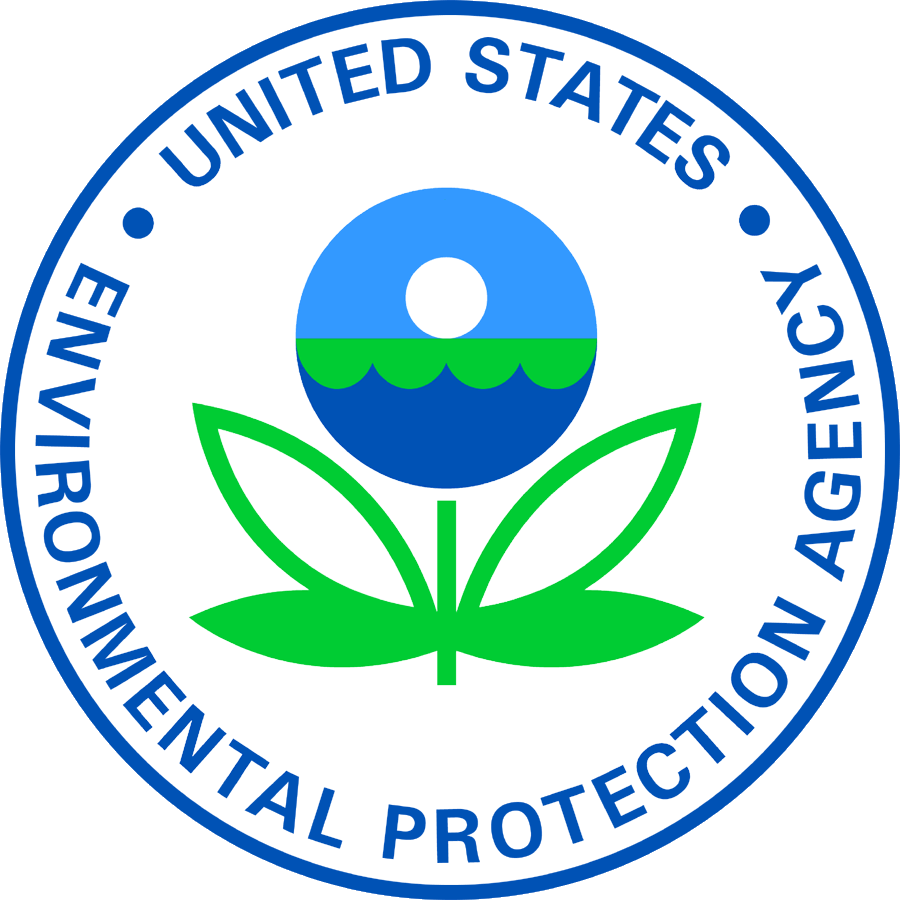 Refer to the Help, Slides 11 and 68 of this presentation, 40 CFR 370.14, and the Tier II Inventory Form Instructions for more detailed instructions.
73
Chemical Inventory
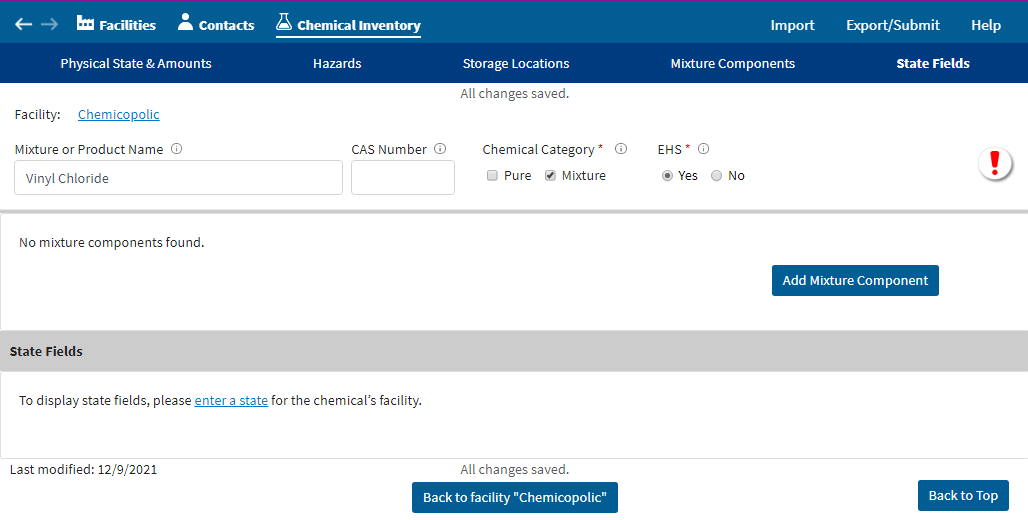 State Fields for Chemicals:
Some states, tribes, and territories have “State Fields” for chemicals. Provide any information requested under the Chemical Inventory “State Fields” section.
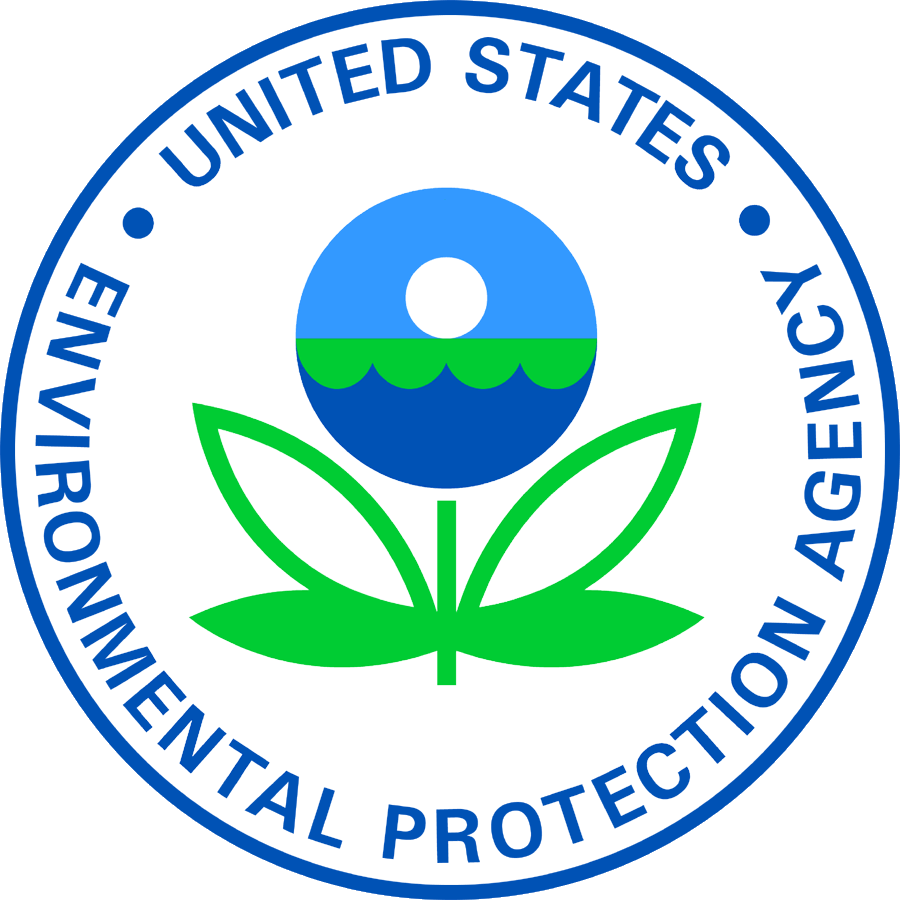 74
Chemical Inventory
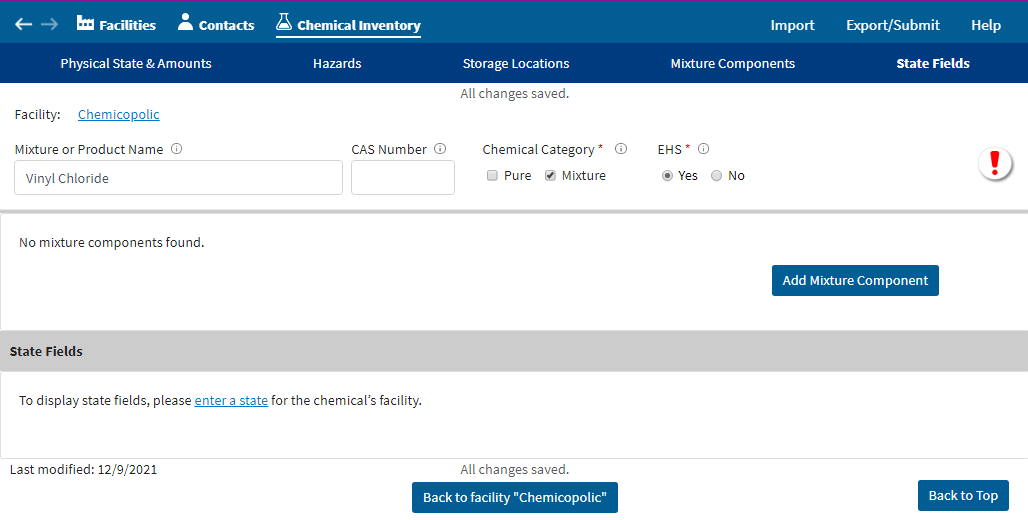 Chemical Record:
The “Back to facility record” button, at the bottom of each chemical record, will take you back to the chemical’s 
facility page.
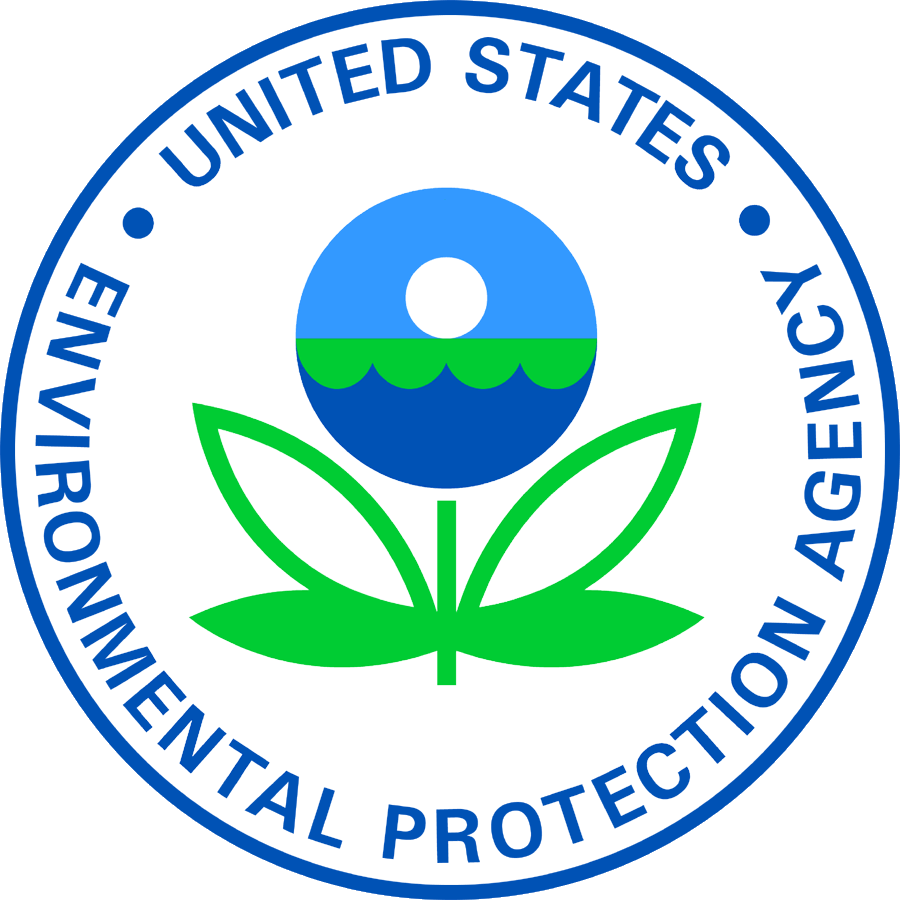 75
State Fields
Some states, tribes, and territories require additional information in the “State Fields” section, and others do not. Depending on the state, tribe, or territory that you chose in the “Location” section of the facility page, there may or may not be specific State Fields to complete in this section.
Always check this section to verify if there are required or requested fields because the requirements may change from year to year.
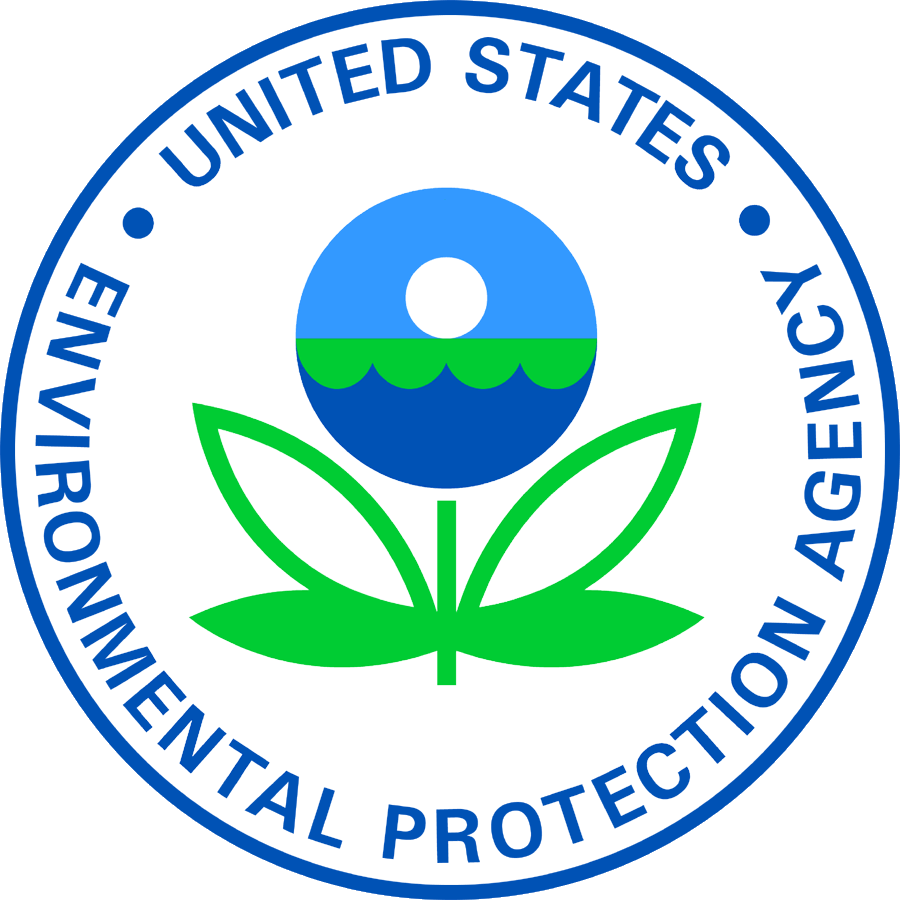 76
State Fields
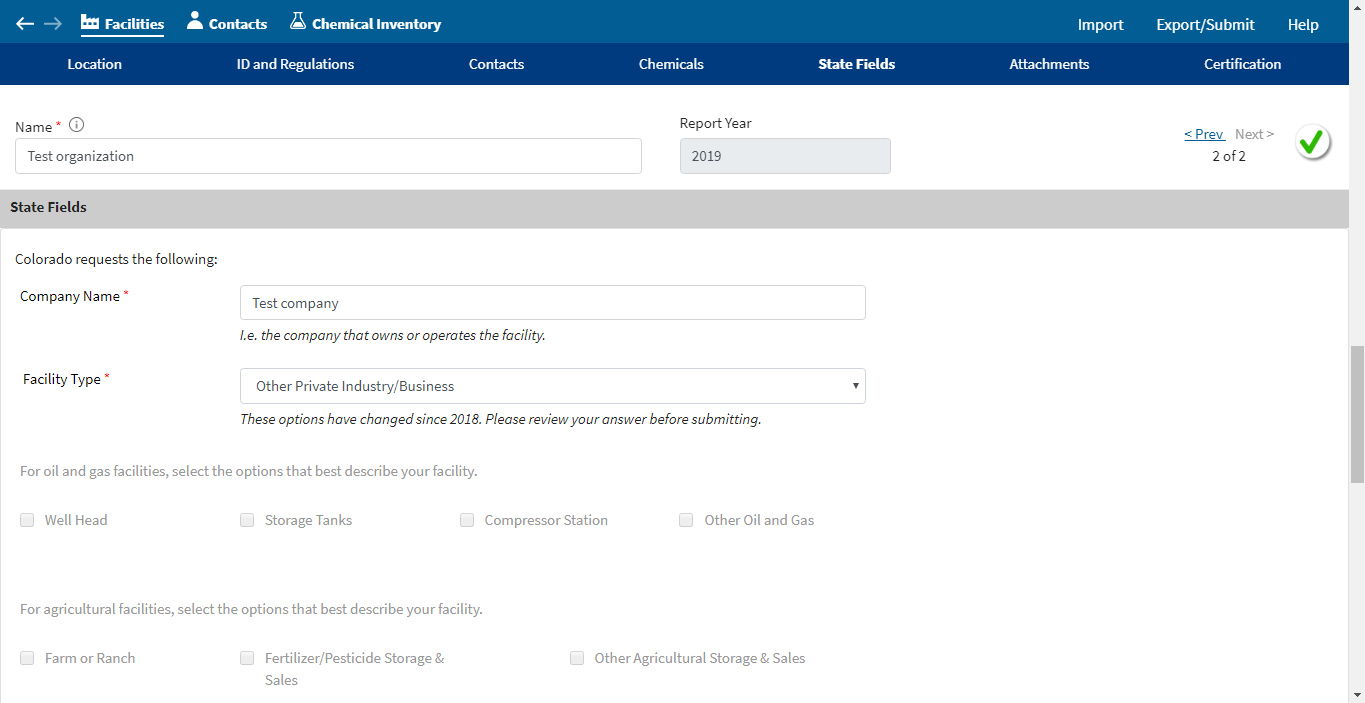 State Fields:
When finished with each section,
click on the 
next section or 
scroll down the page.
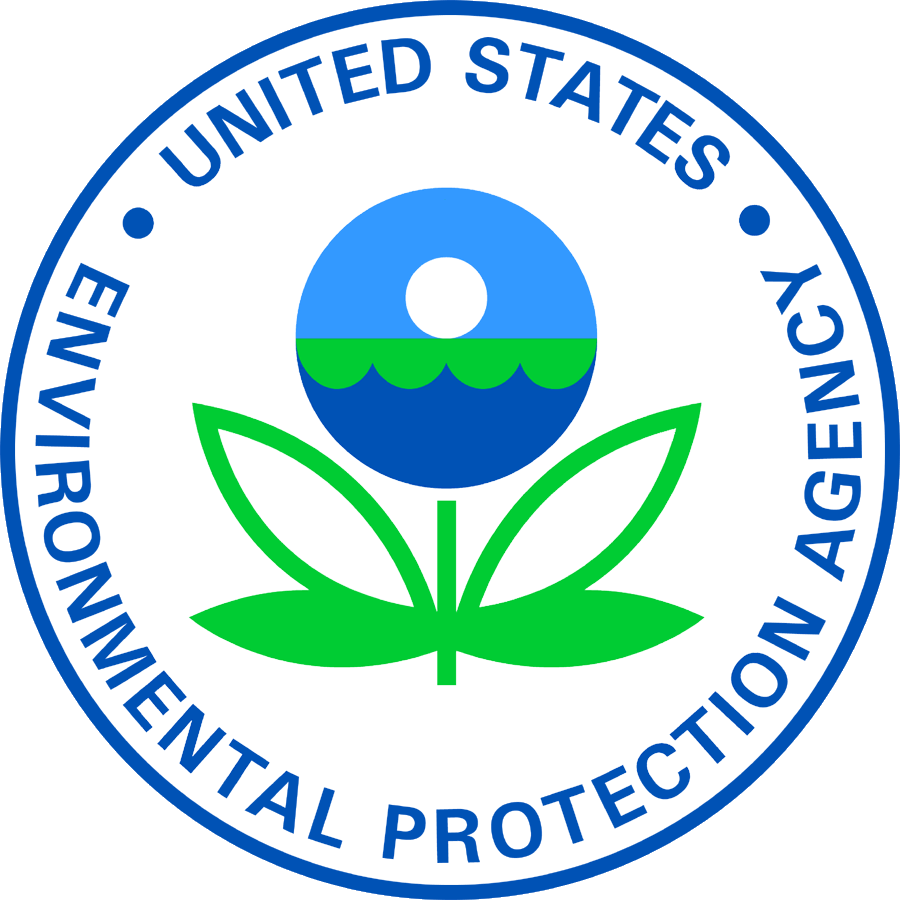 77
State Fields
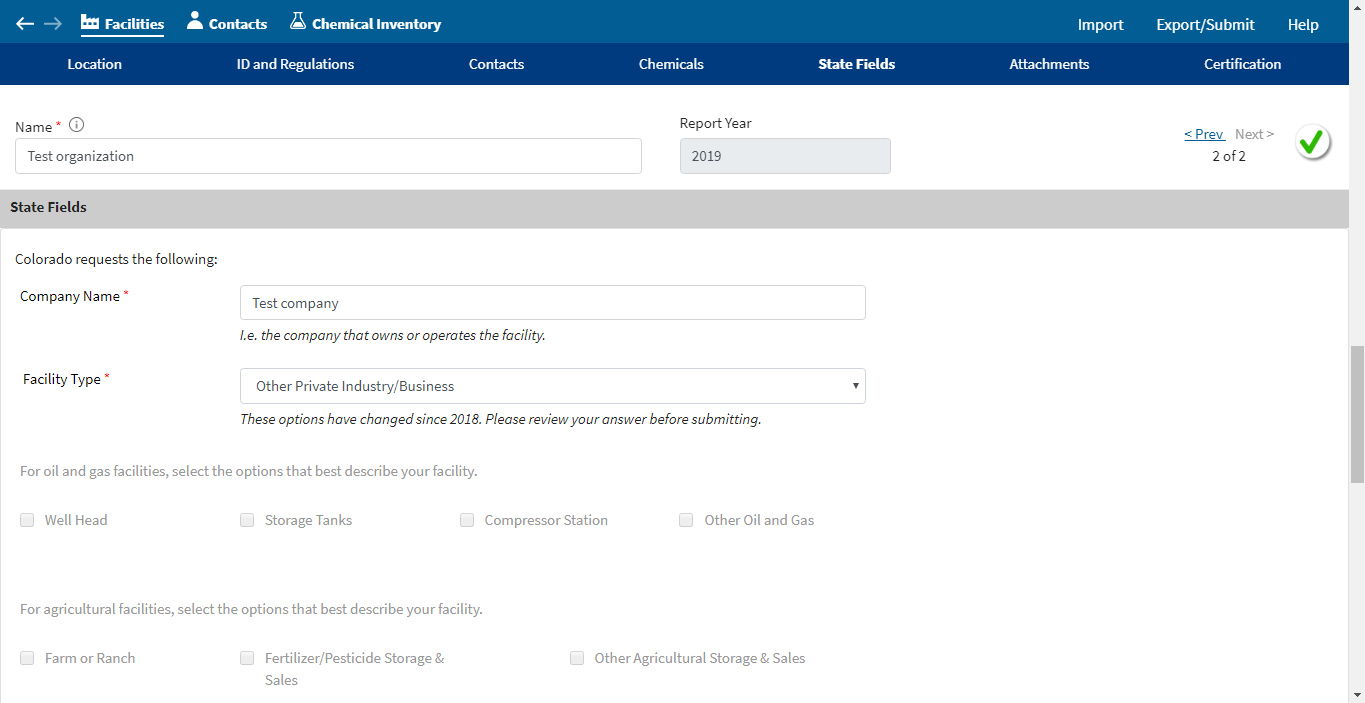 State Fields:
Complete all the fields for your state, tribe, or territory. 

Note: some answers may trigger more questions that you will need to answer.
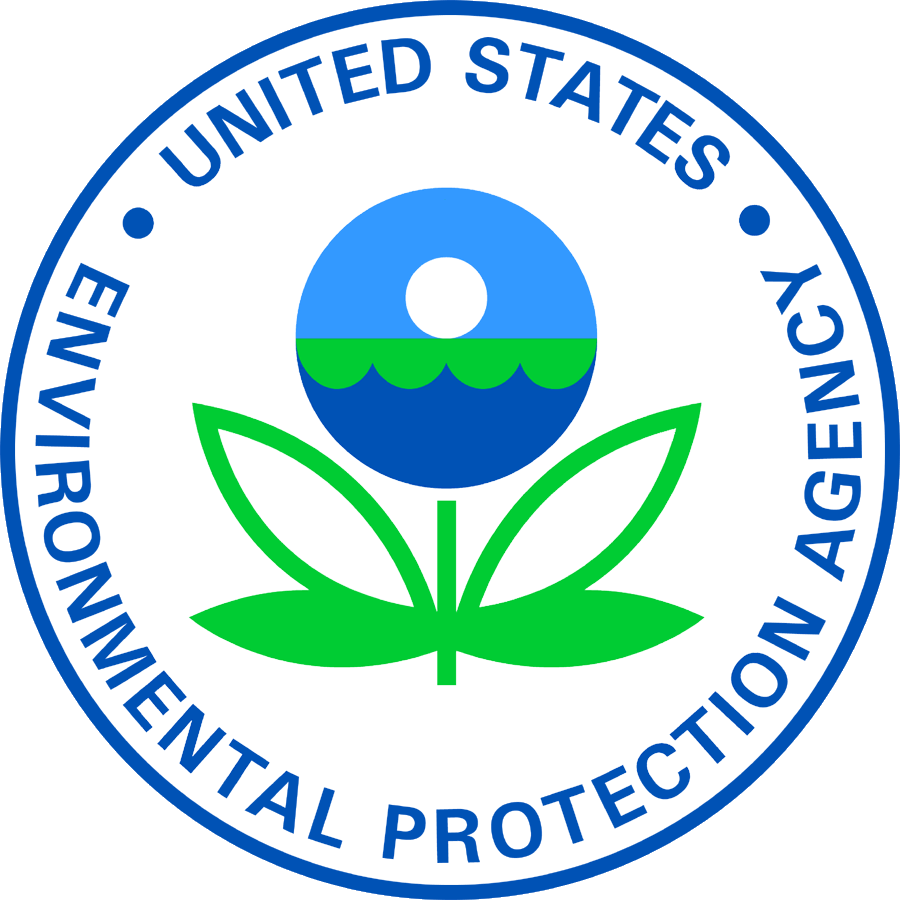 78
Attachments
Federal regulations do not require facilities to attach site plans or descriptions of dikes or other safeguard measures. 
Check with your state, tribe, or territory for any specific requirements that they may have.
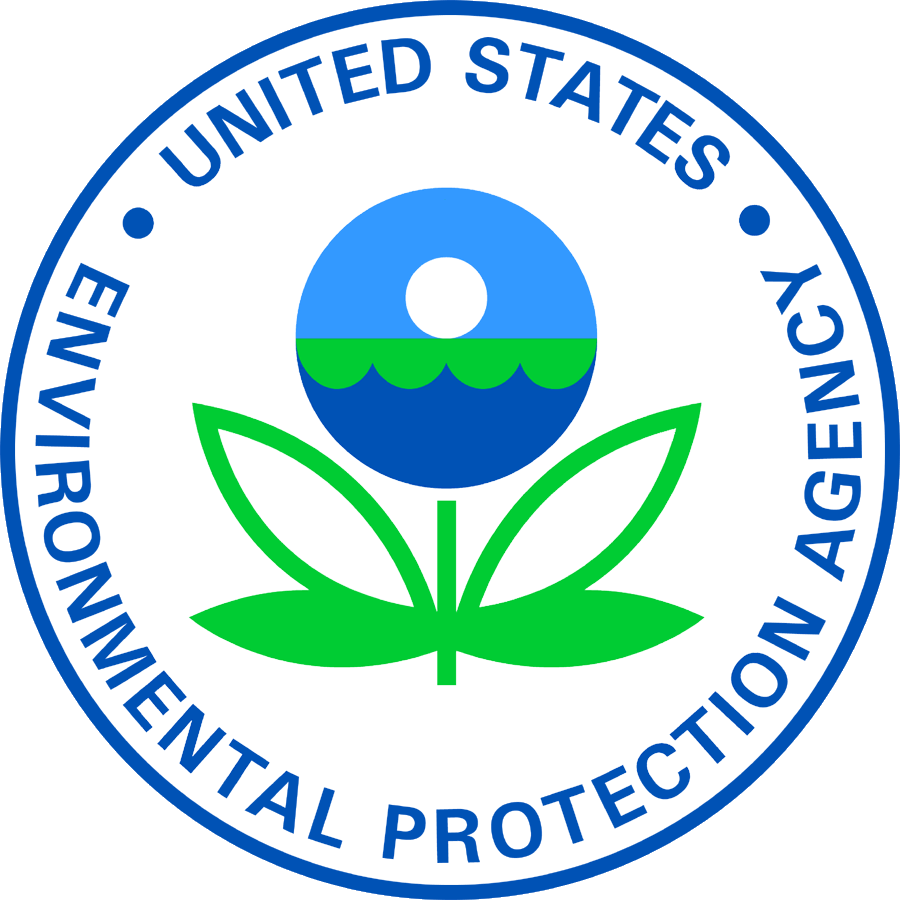 79
Attachments
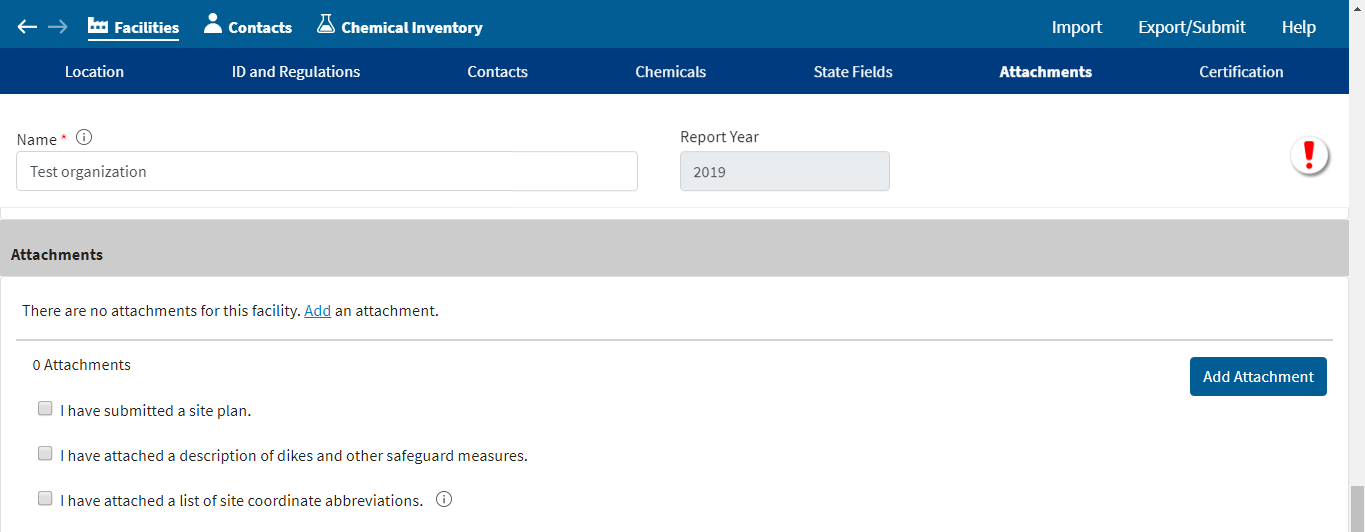 Attachments:
When finished with each section,
click on the 
next section or 
scroll down the page.
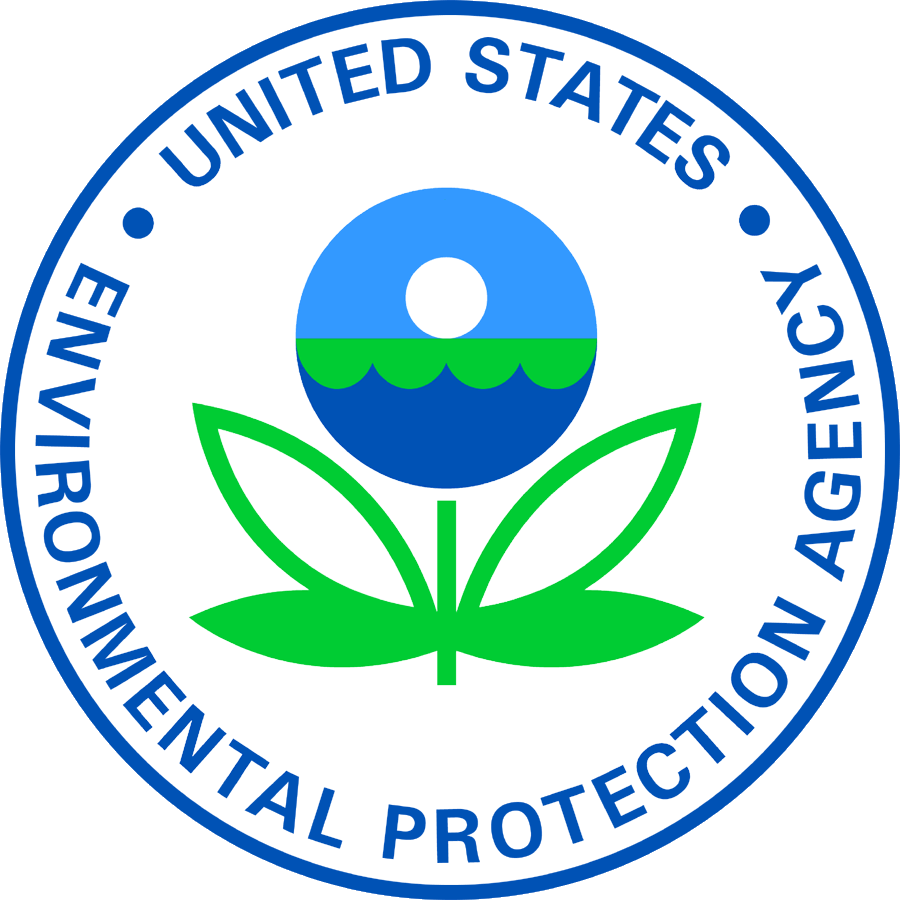 80
Attachments
Attachments:
All attachments must be submitted in electronic format and submitted using the attachment process.

Attachments may be submitted in a wide variety of formats including: AVI, DOCX, GIF, JPG, MOV, PDF, PNG, TIF, and XLSX.
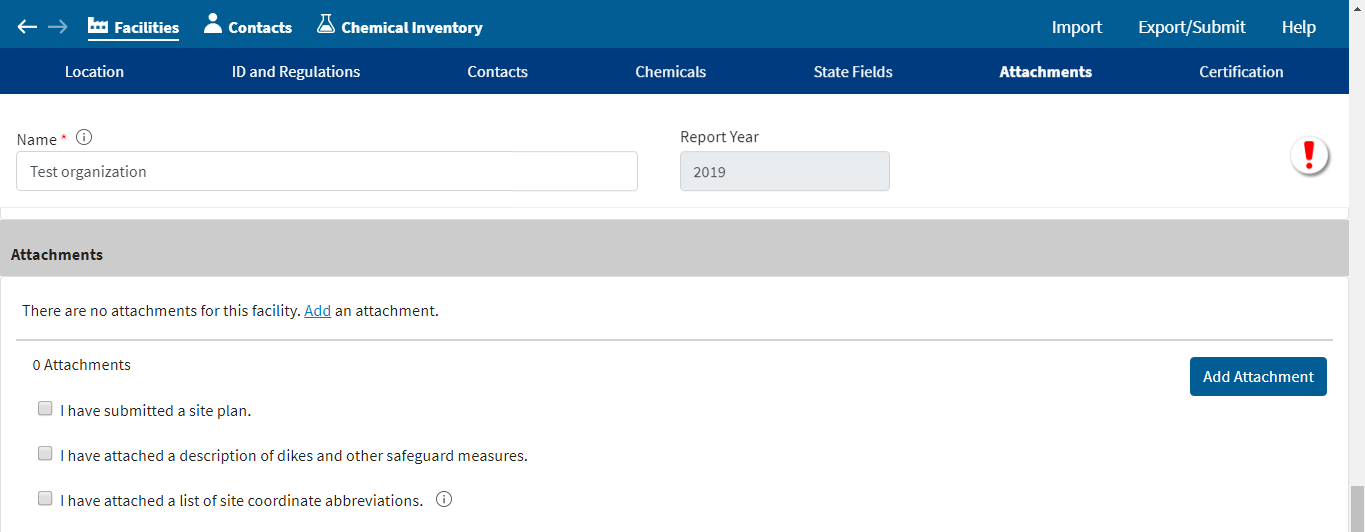 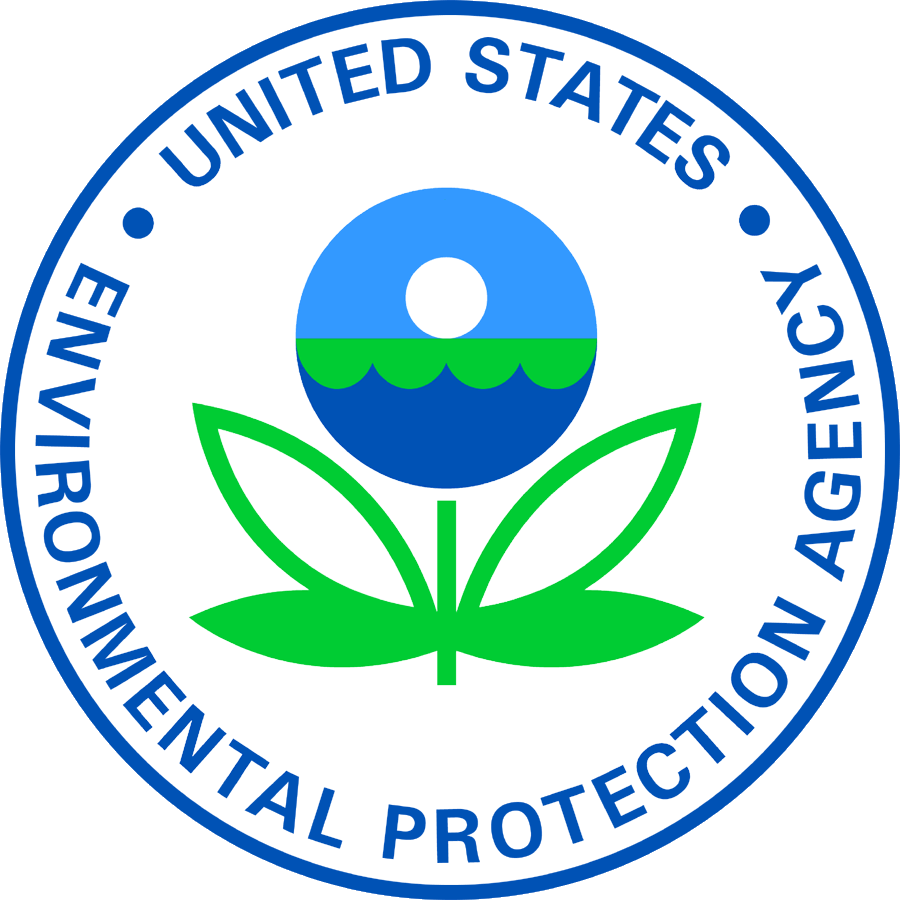 81
Certification
If you’ve entered all the information for each of the hazardous chemicals that were stored at your facility during the previous calendar year, at or above reporting thresholds, then you are close to completing your Tier II Form!!!
The next step is to certify the Tier II Form.
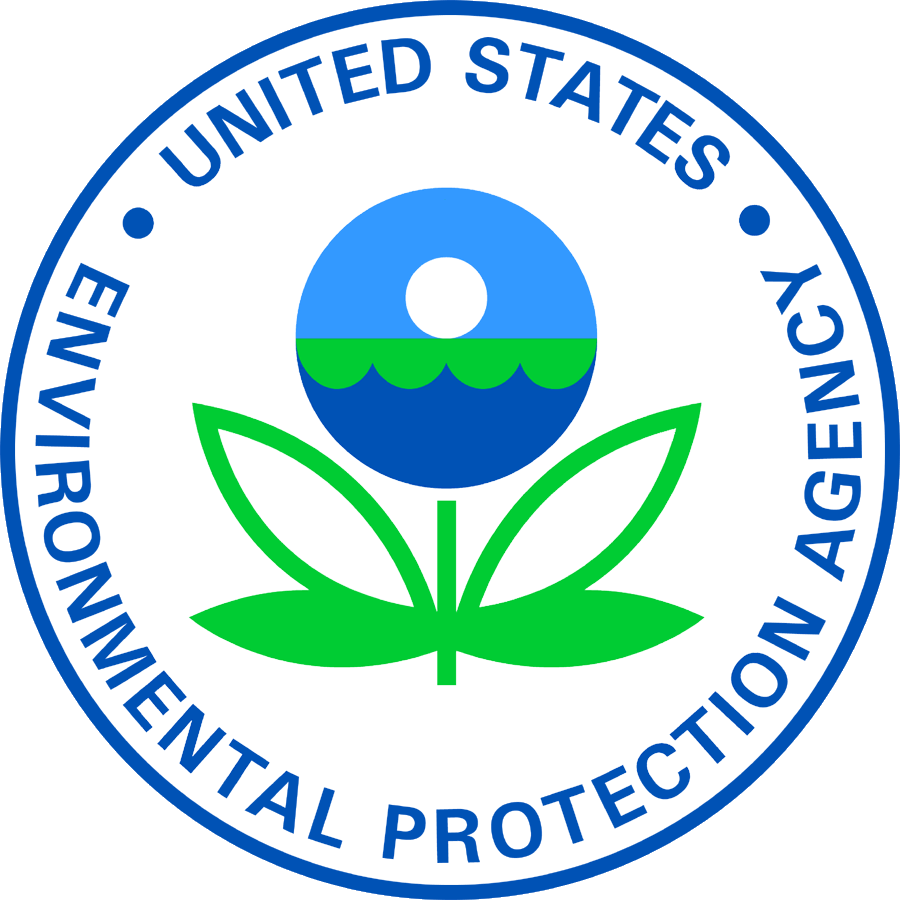 82
Certification
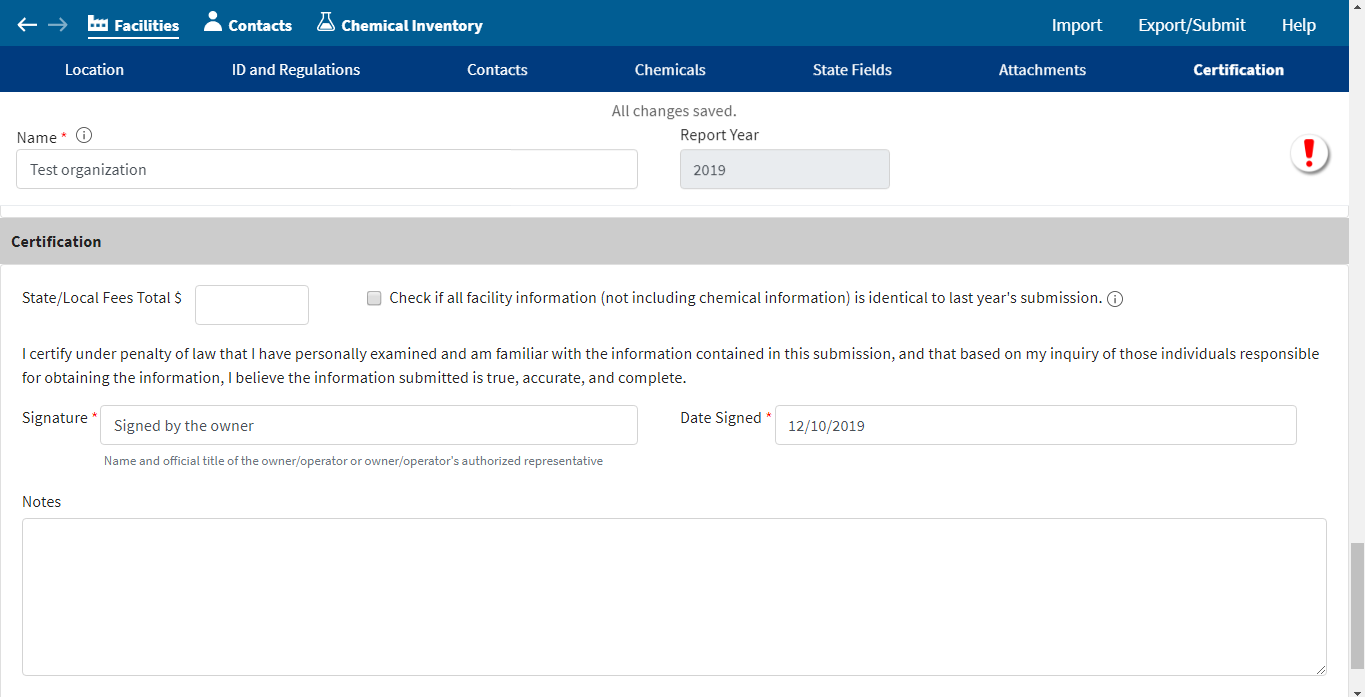 Certification:
When finished with each section,
click on the 
next section or 
scroll down the page.
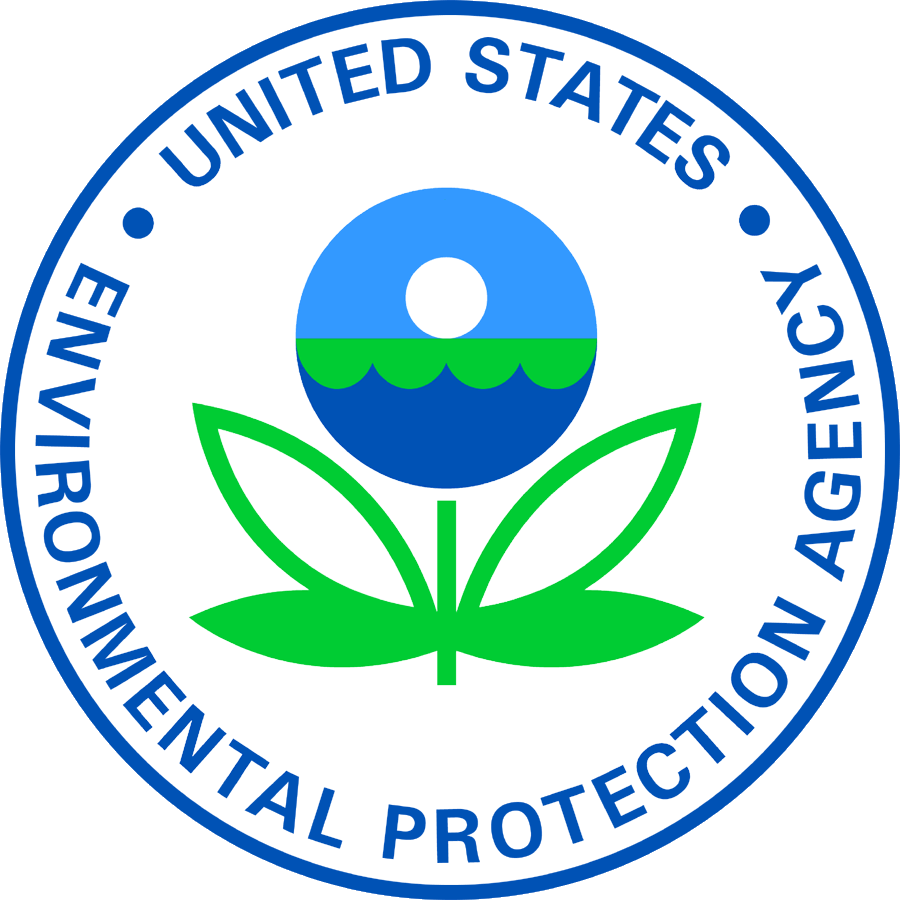 83
Certification
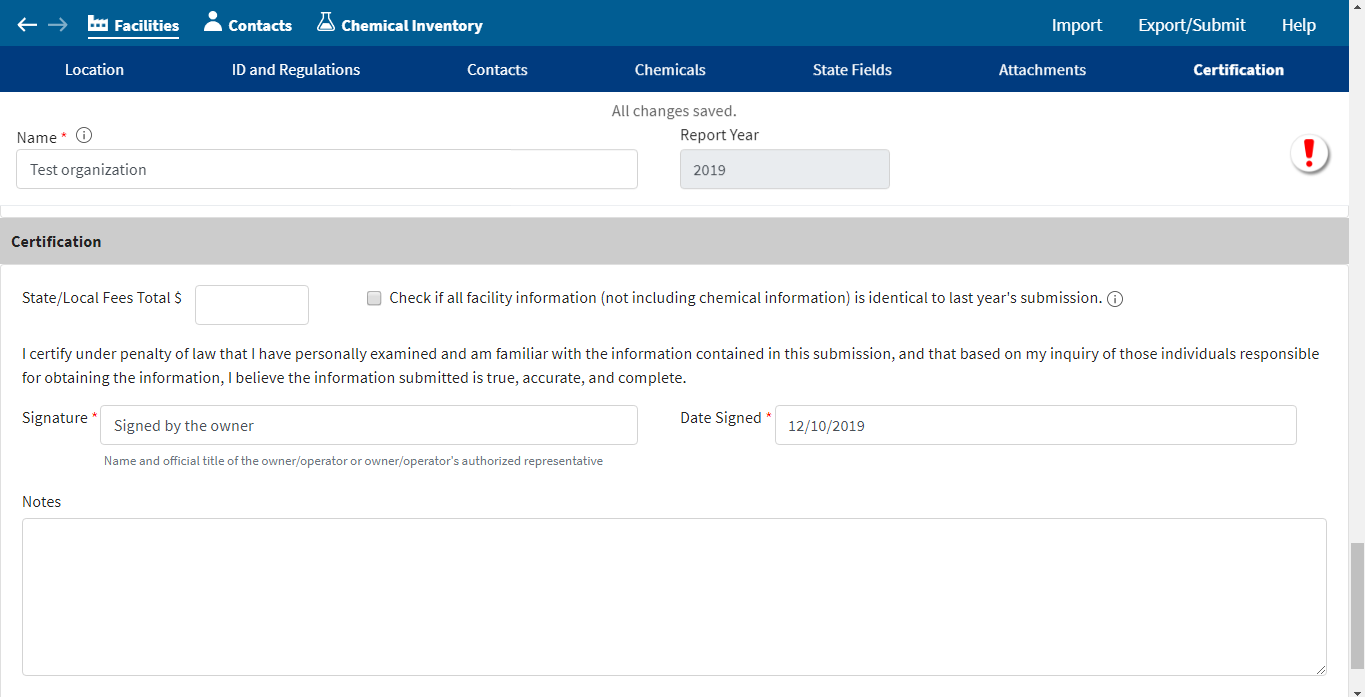 Certification:
You should check with your state, tribe, or territory to determine what fees you may owe. 

Enter the total fees for your state, tribe, or territory (if any).
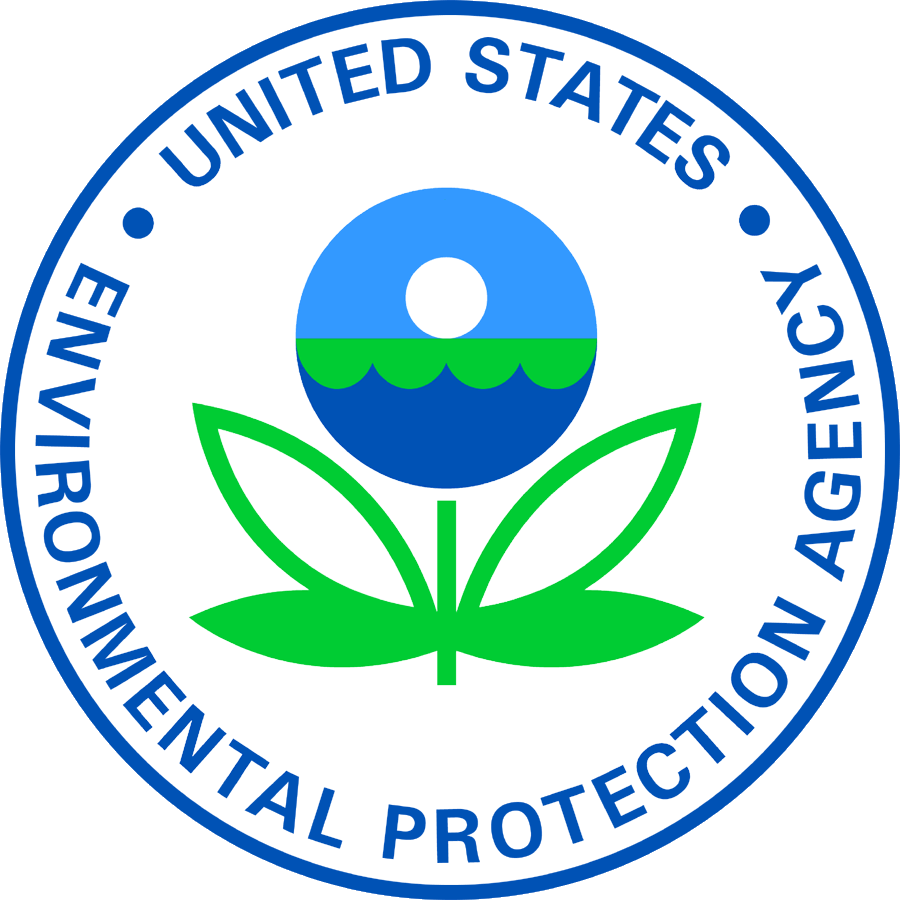 84
Certification
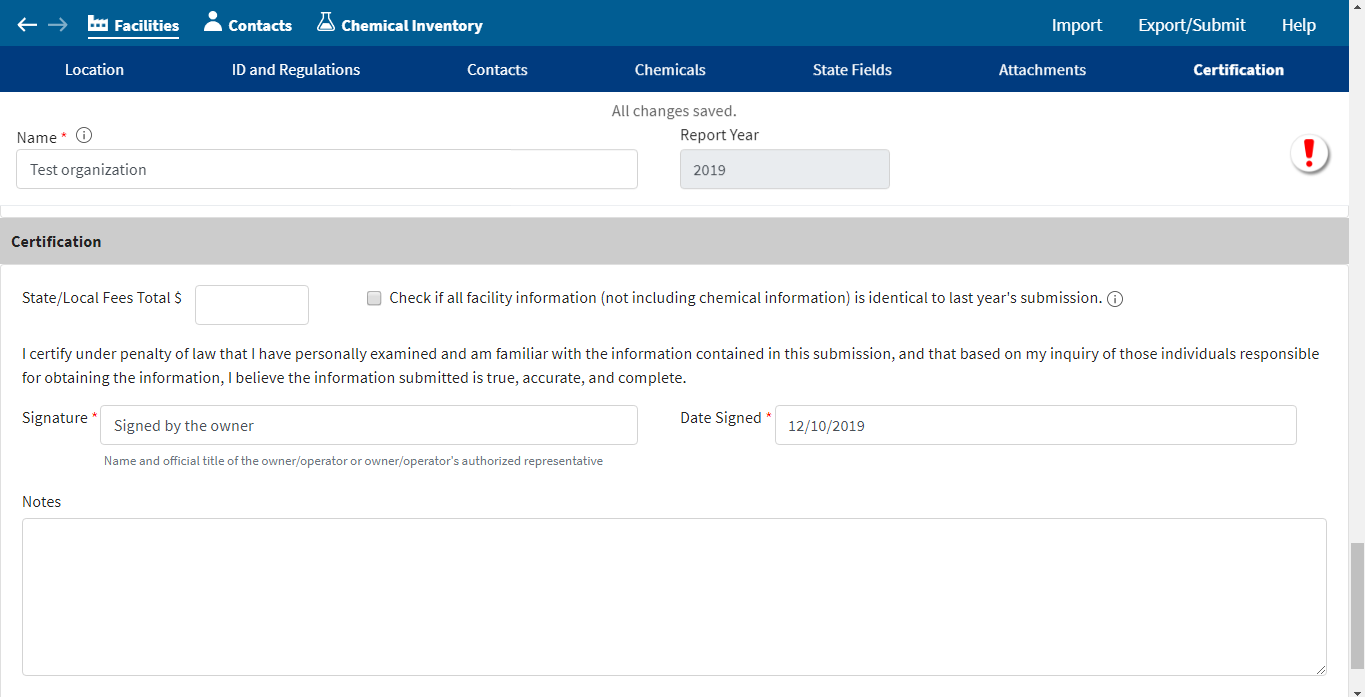 Certification:
Enter the correct name, title, and date.
85
Checking for Errors
You have been through the Tier2 Submit application and think that you have completely entered your Tier II Information. But before your data file can be exported to be submitted, it must be checked for errors. 
Tier2 Submit does extensive error checking for you.
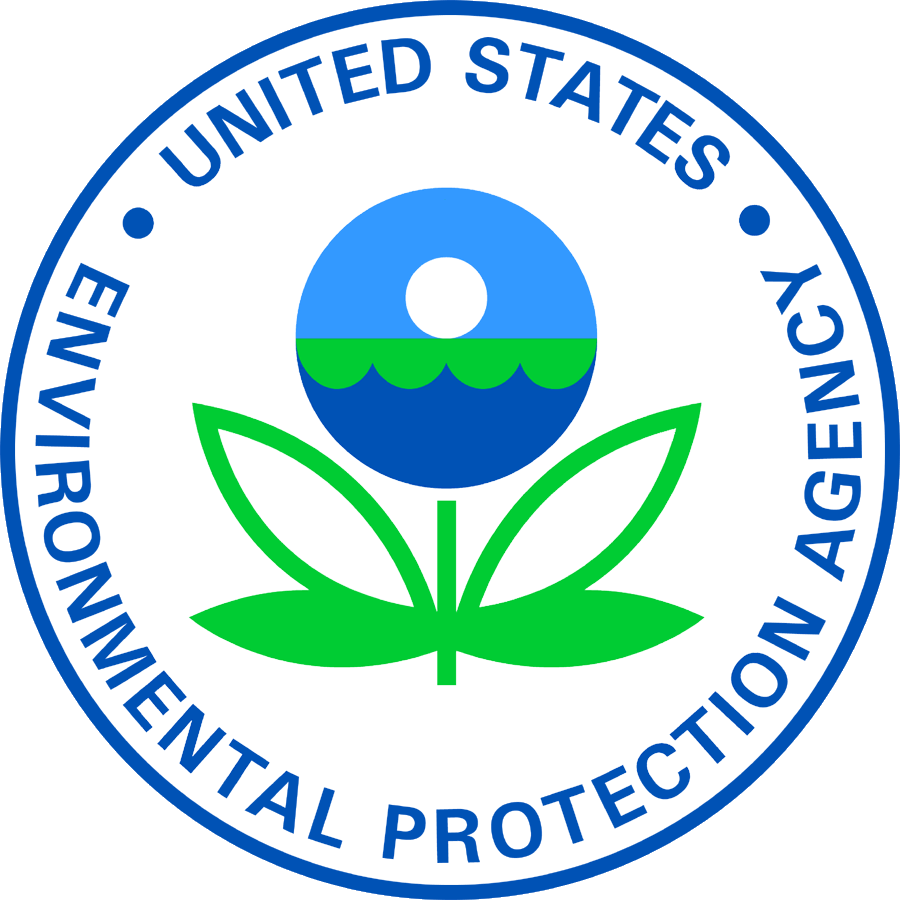 86
Checking for Errors
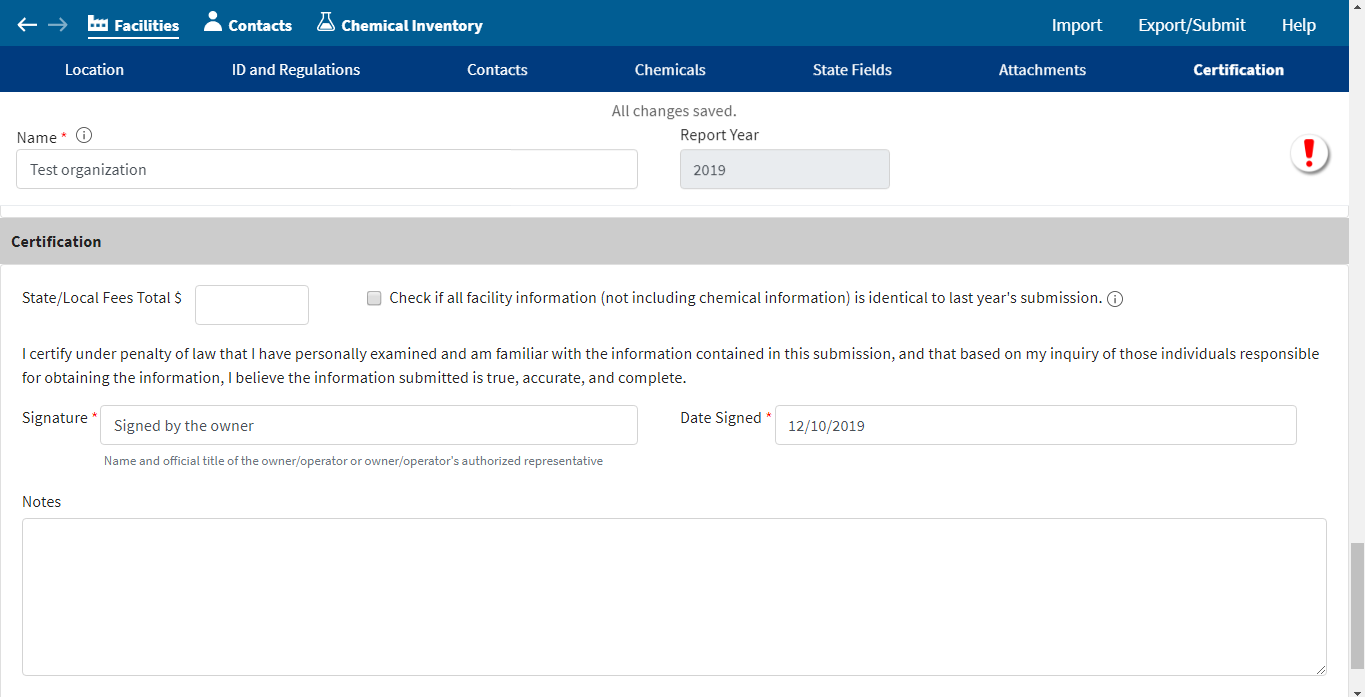 Checking for Errors:
When finished with each section,
click on the 
next section or 
scroll down the page.
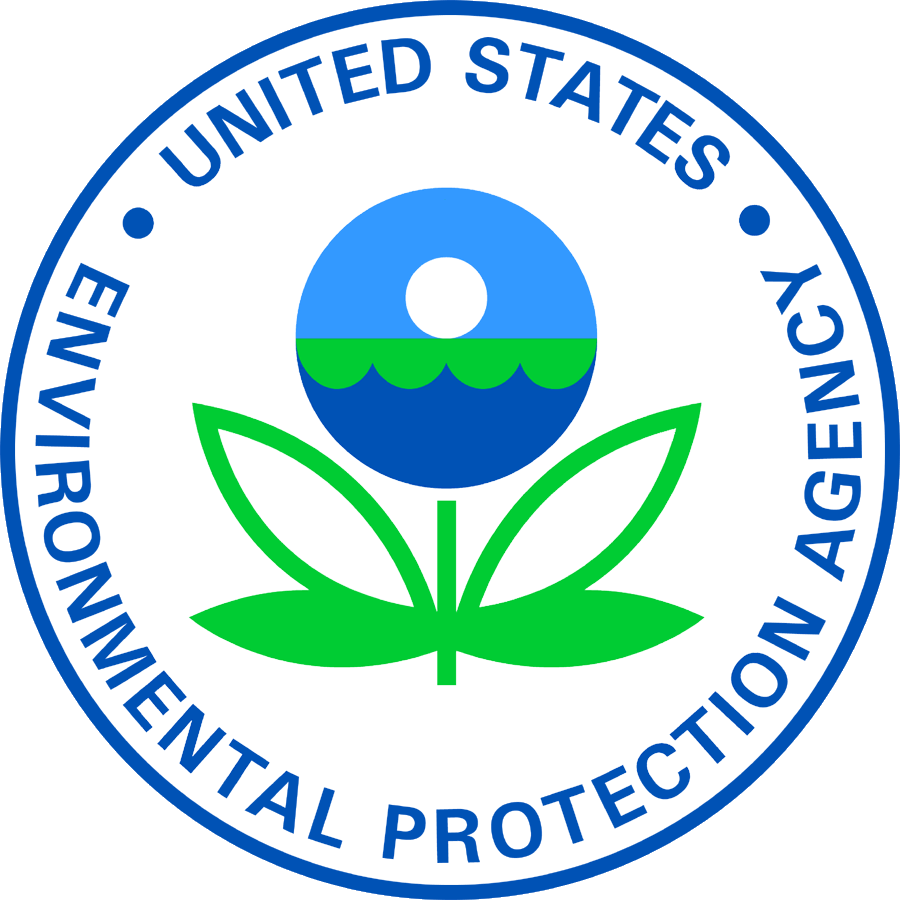 87
Checking for Errors
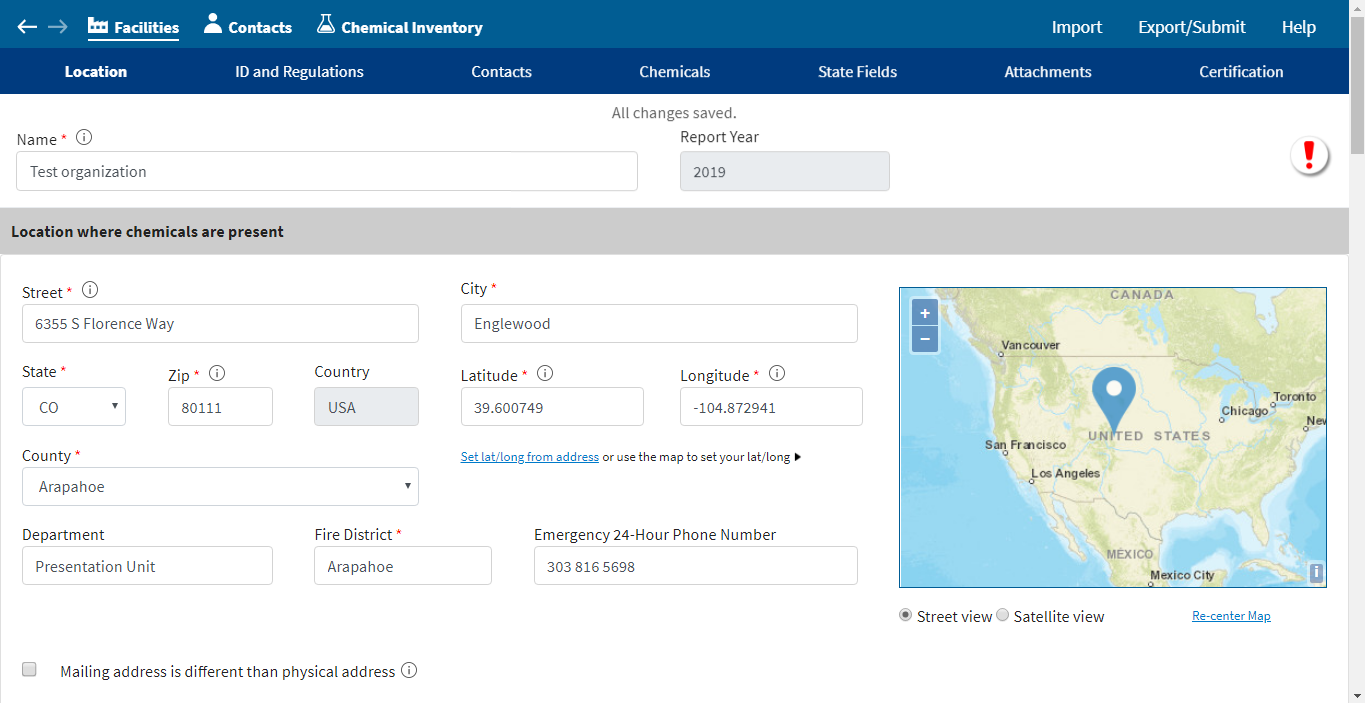 Checking for Errors:
In your Facility Screen, click on the red exclamation mark (!) to see your errors.
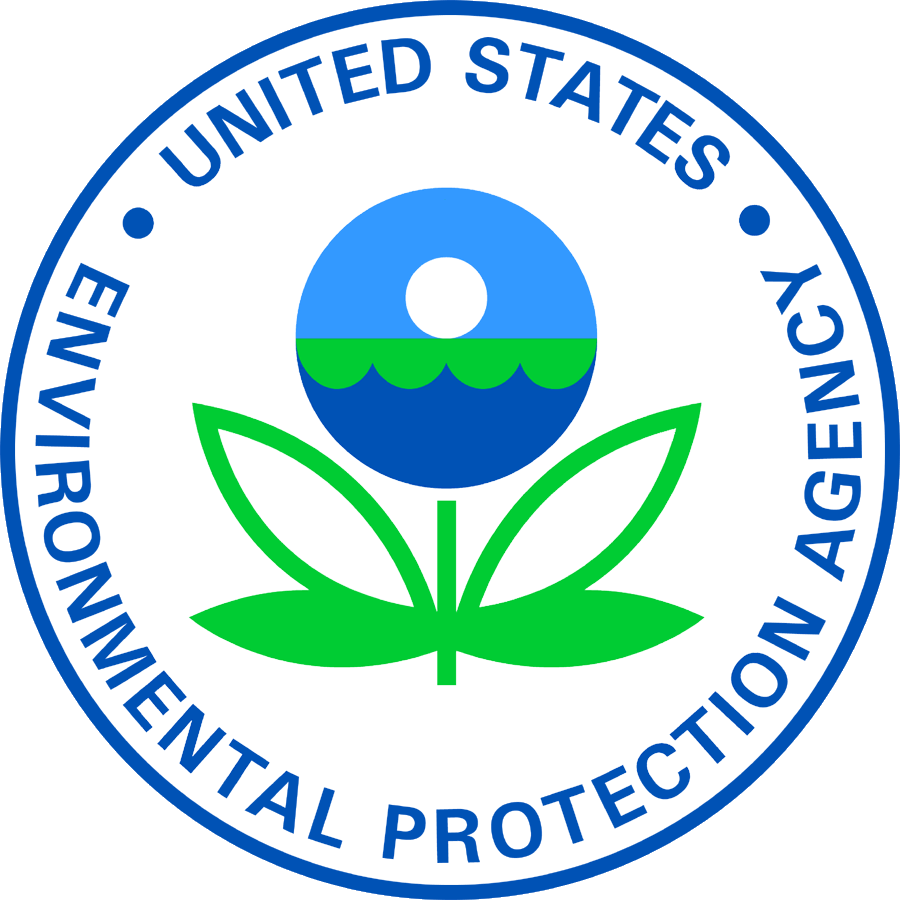 88
Checking for Errors
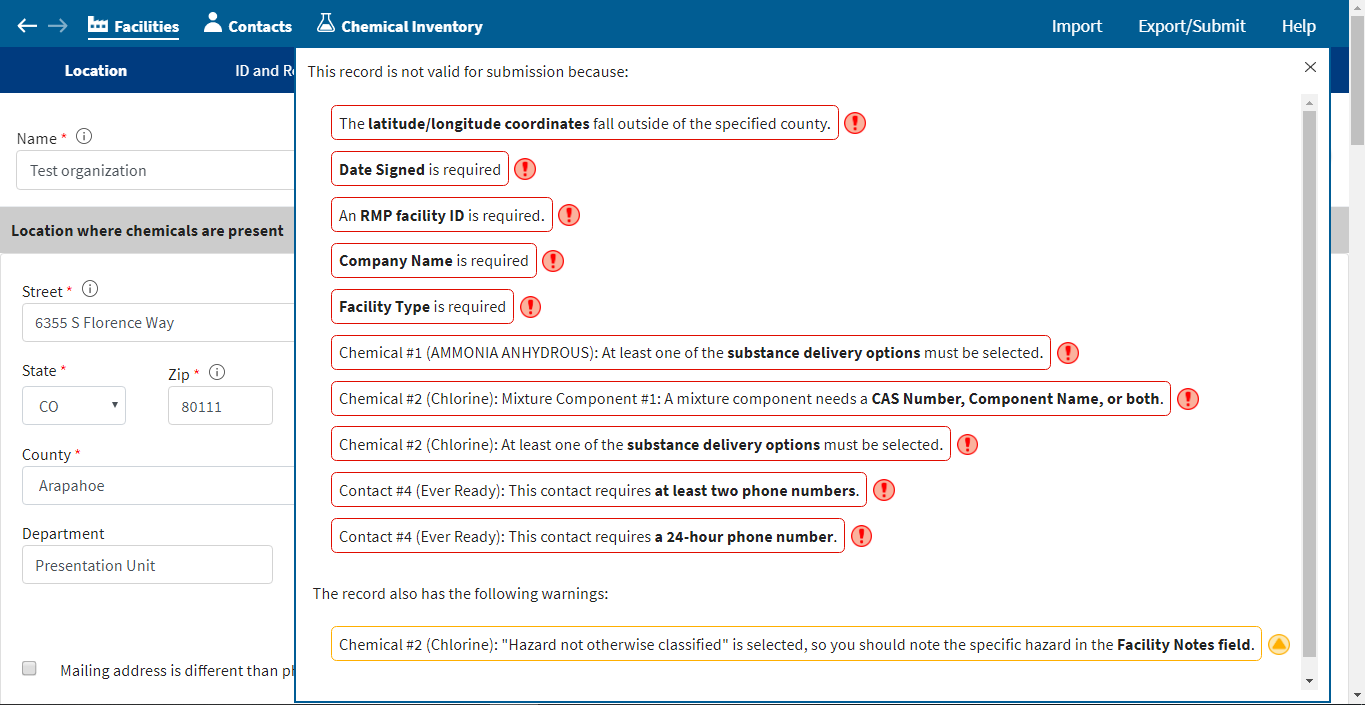 Checking for Errors:
In the list of errors, 
you will need to correct all the errors with a red exclamation mark (!).

Click on each error and Tier2 Submit will take you to where you can fix the data.
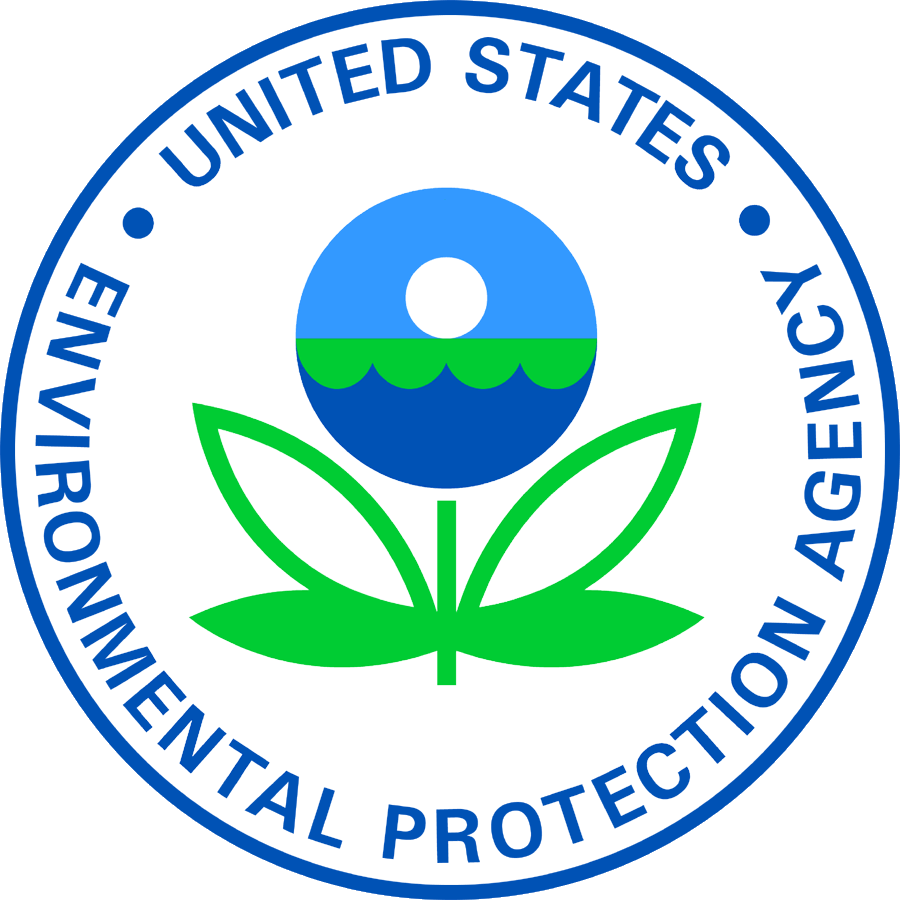 89
Checking for Errors
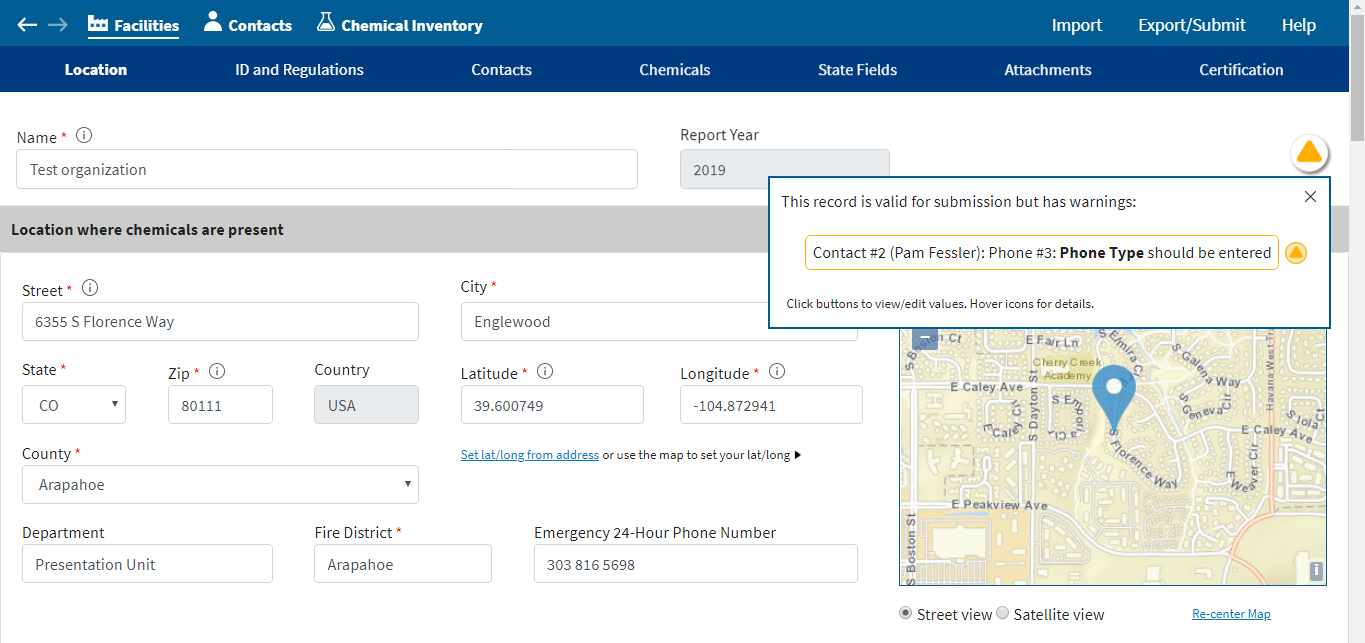 Checking for Errors:
After correcting the red exclamation 
mark (!) errors, there may be a yellow “warning”. You are not required to fix these warnings, but it please fix them. 

Click the yellow “warning” icon to correct these.
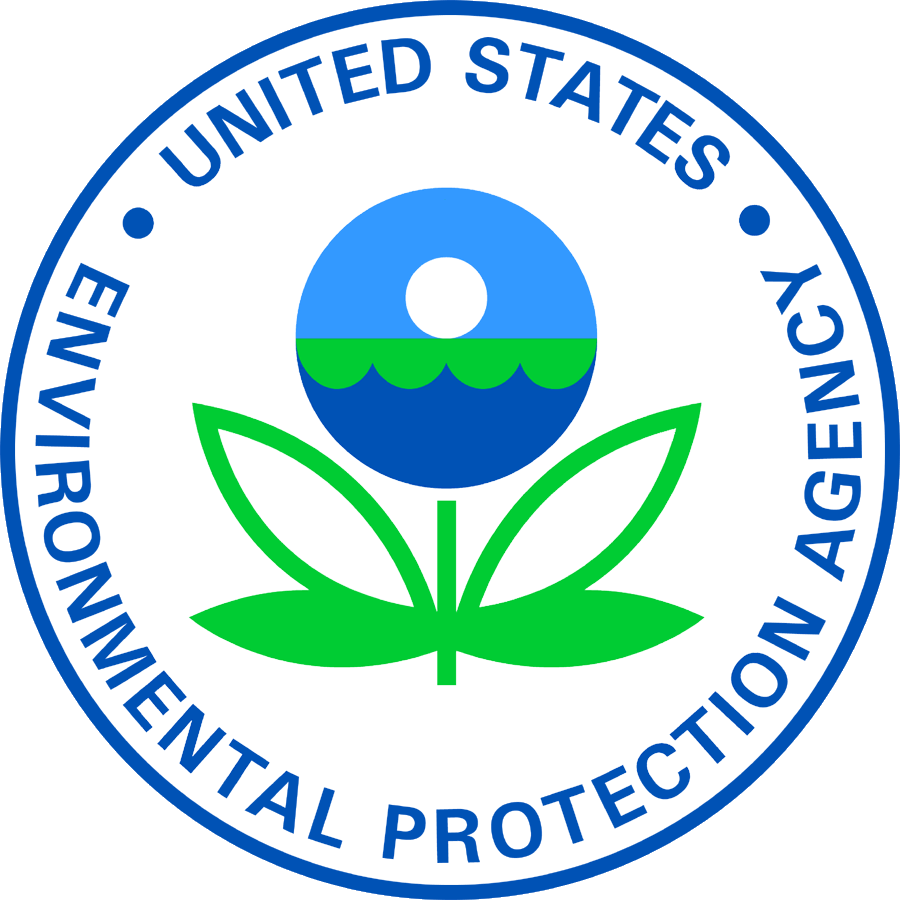 90
Checking for Errors
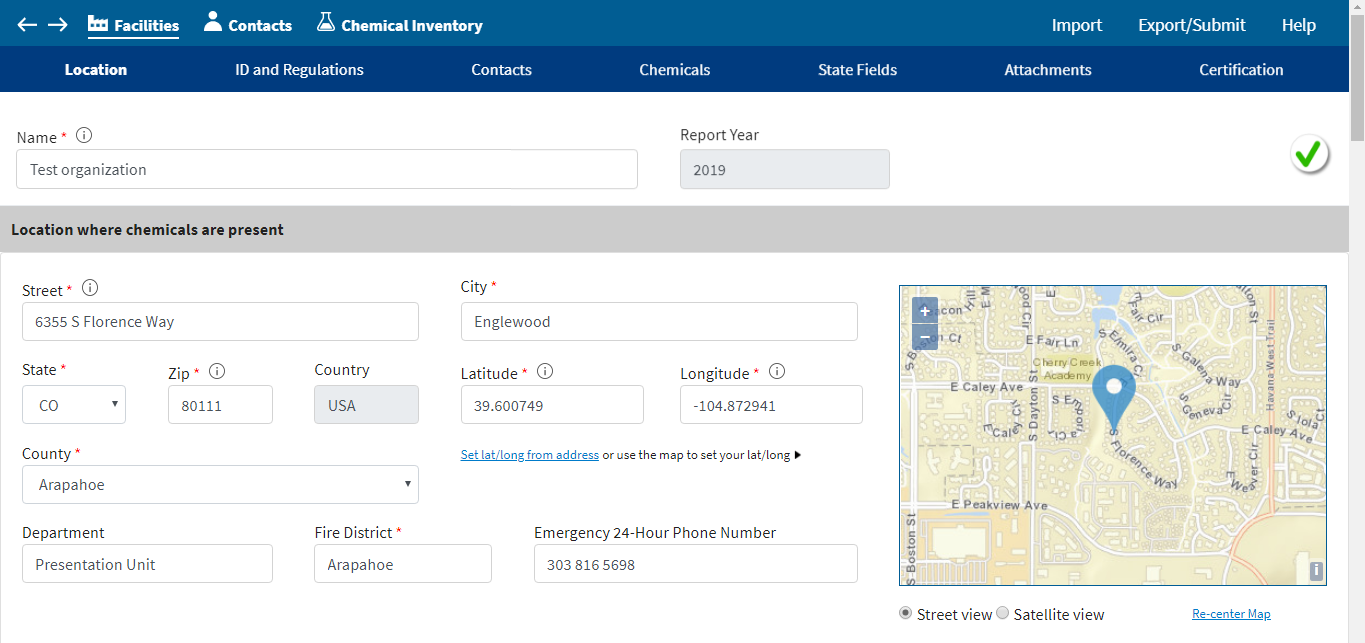 Checking for Errors:
Once you have fixed all the errors 
and warnings, 
you will see a green checkmark (). 
This means the Tier II form is ready to export and submit.
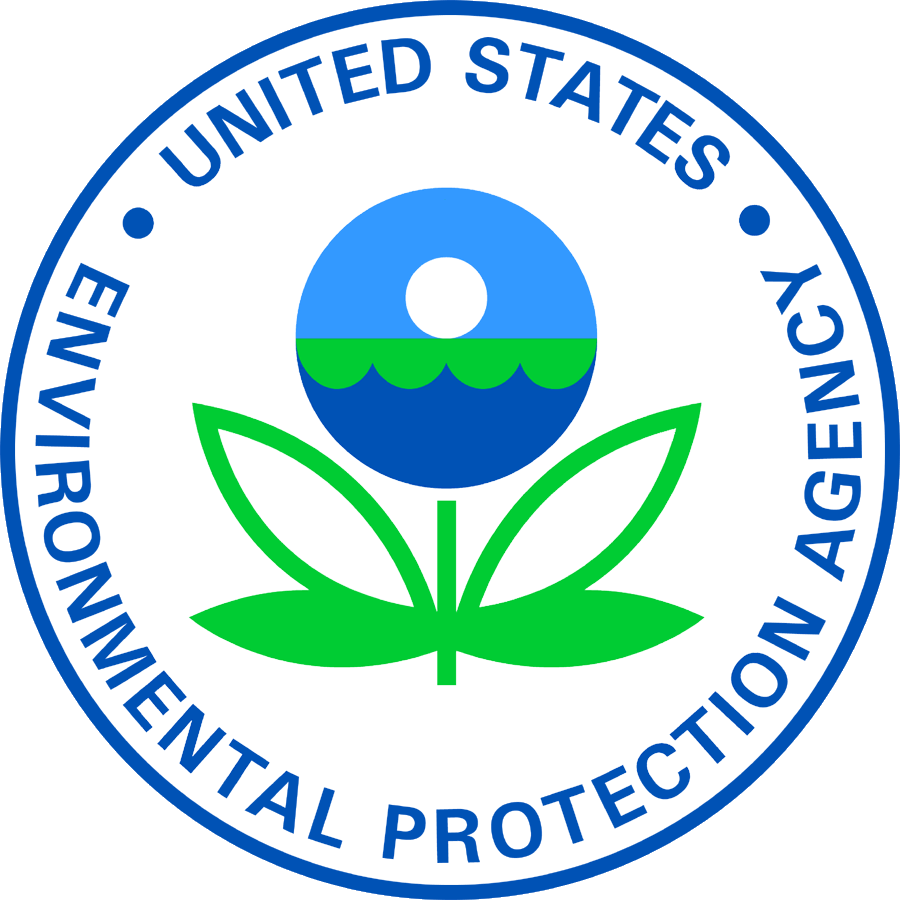 91
Checking for Errors
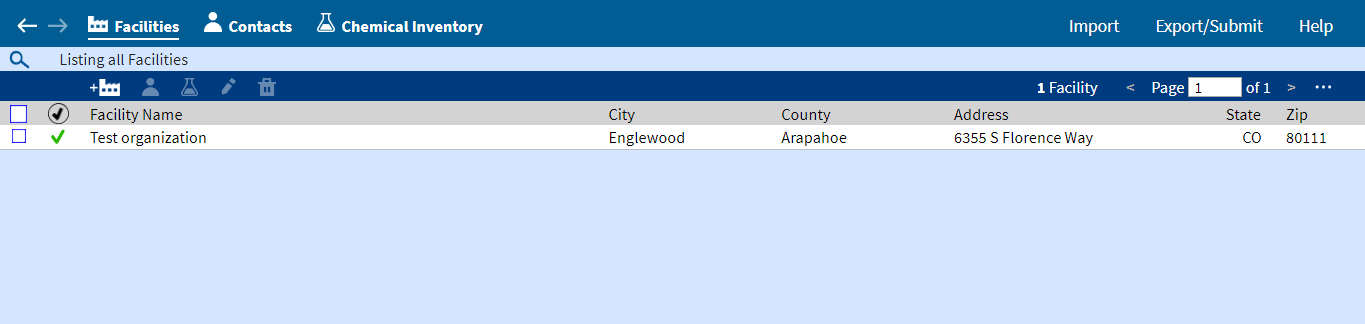 Checking for Errors:
You can also check for the green checkmark () in the Facilities list.
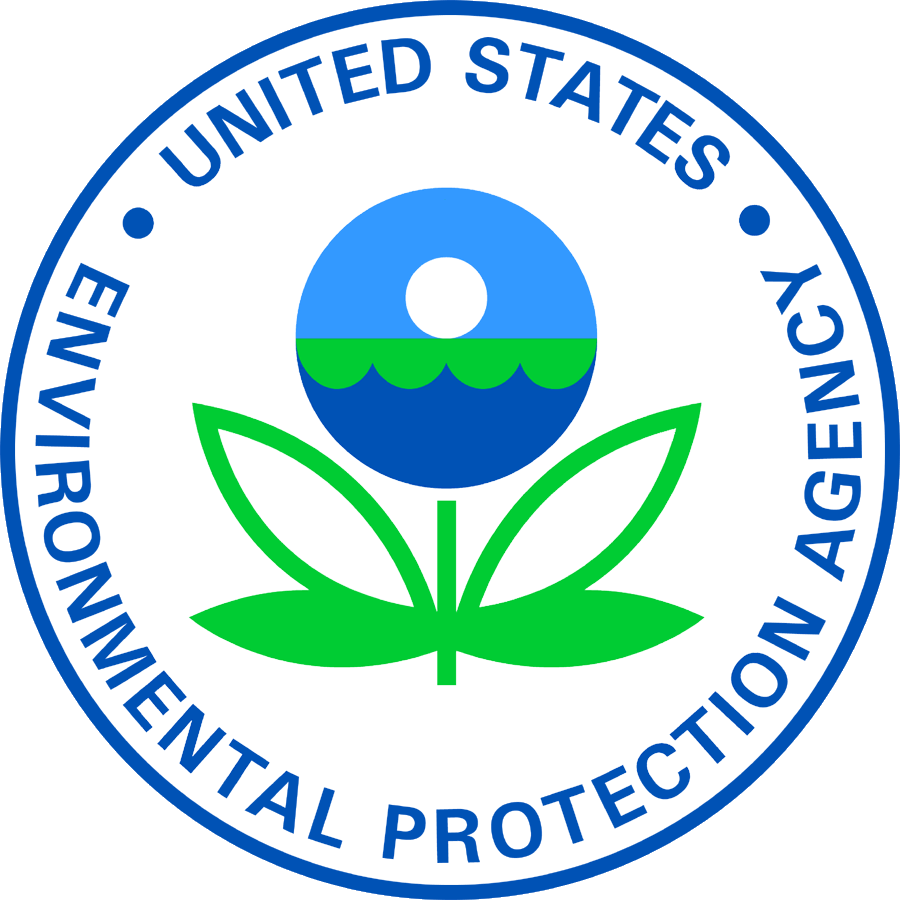 92
Exporting Your Submission File
After entering all the Tier II Information and correcting the errors and warnings, it is time to export a Submission File and to then submit that file to your state, tribe, or territory. 

You are not finished after you click “Create Submission File”. Tier2 Submit does not send your file anywhere.  It stores it on your computer for you to send.

You must submit the Tier2 Submit file directly to your state, tribe, or territory. Check with your state, tribe, or territory for submission requirements each year because submission requirements change frequently. 

Save a copy of your T2S file in a safe place so that you can begin next year’s report with this year’s data, rather than starting from scratch.
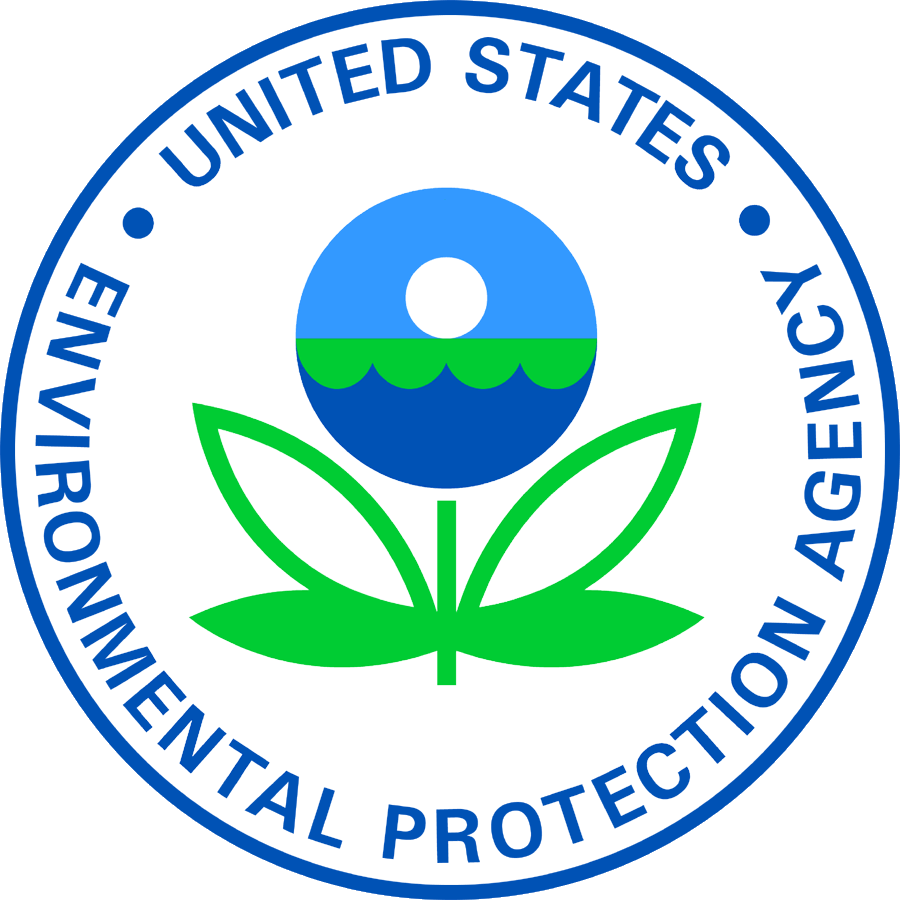 93
Exporting Your Submission File
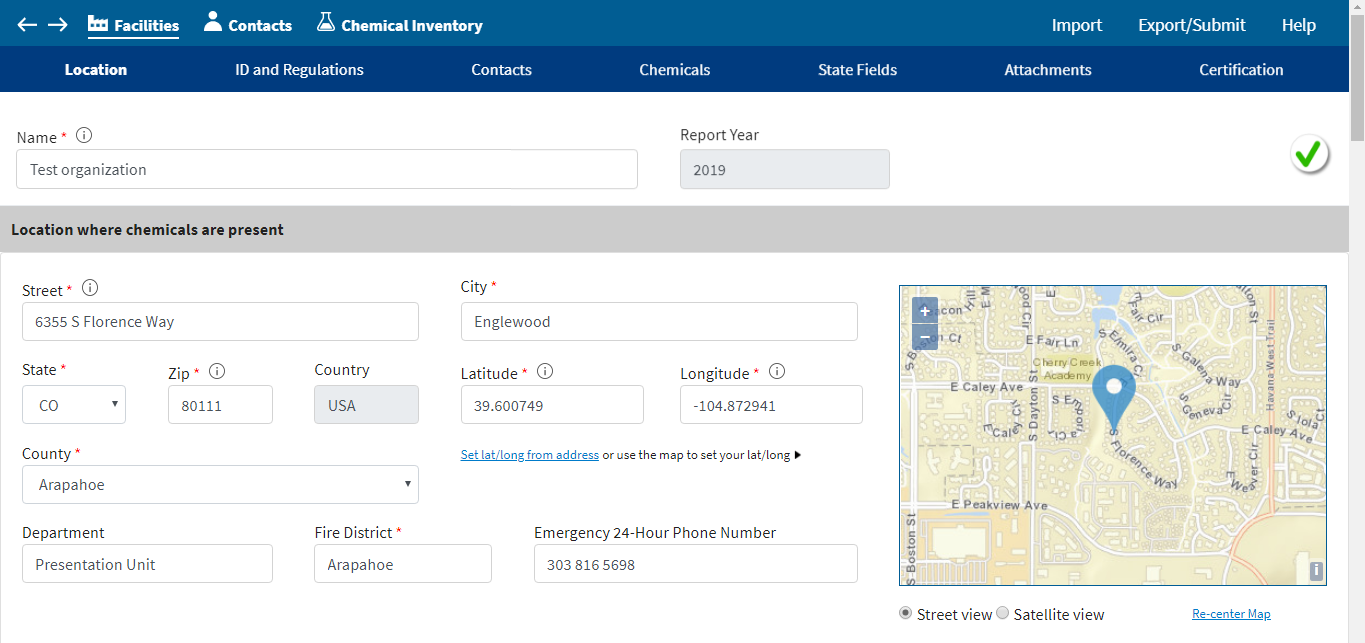 Export/Submit:
When you’re ready to export your submission file, click on “Export/Submit”.
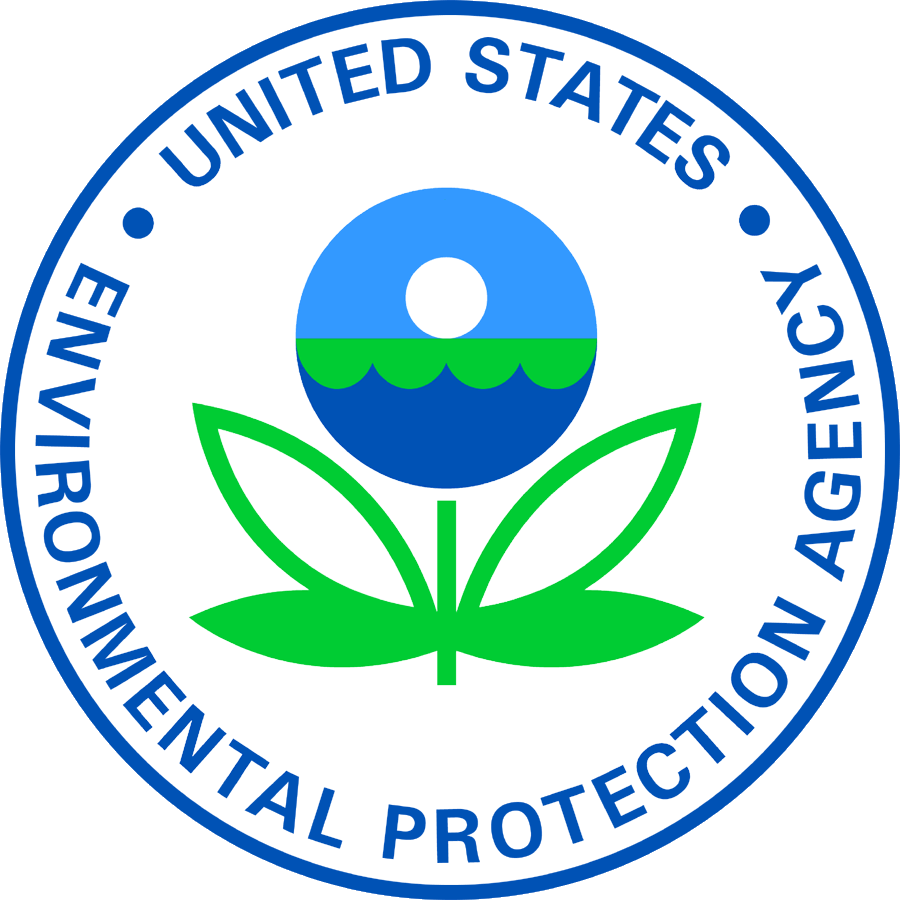 94
Exporting Your Submission File
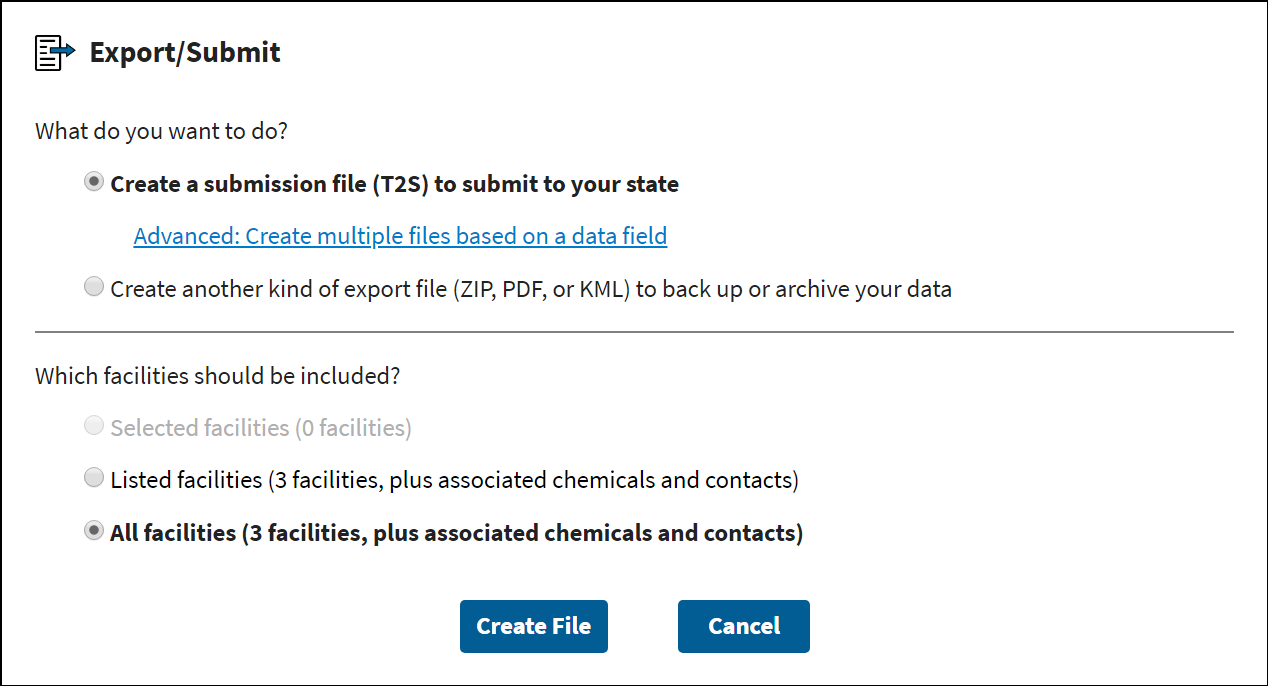 Export/Submit:
Choose what type of file you want to create and what facilities should be included.

Click “Create File”

Explore the Help if you need advanced export features.
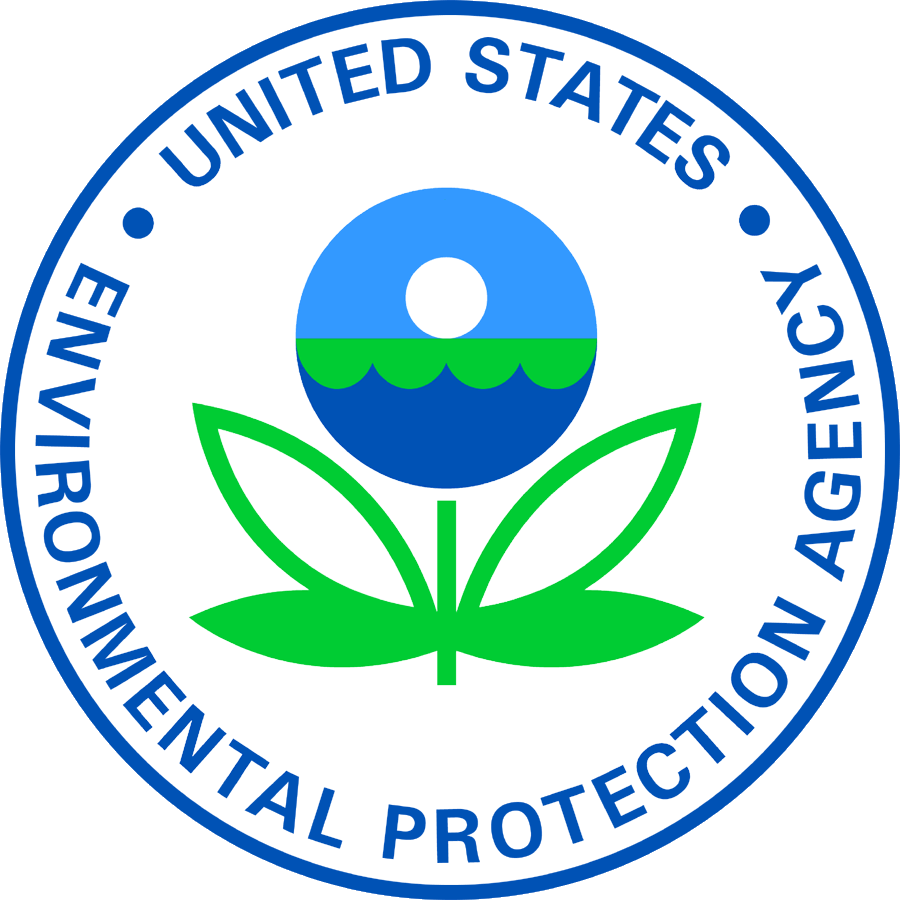 95
Exporting Your Submission File
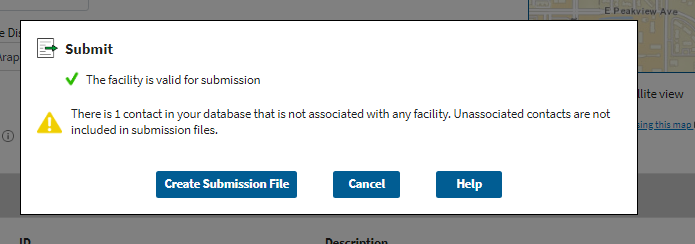 Export/Submit:
Click “Create Submission File”
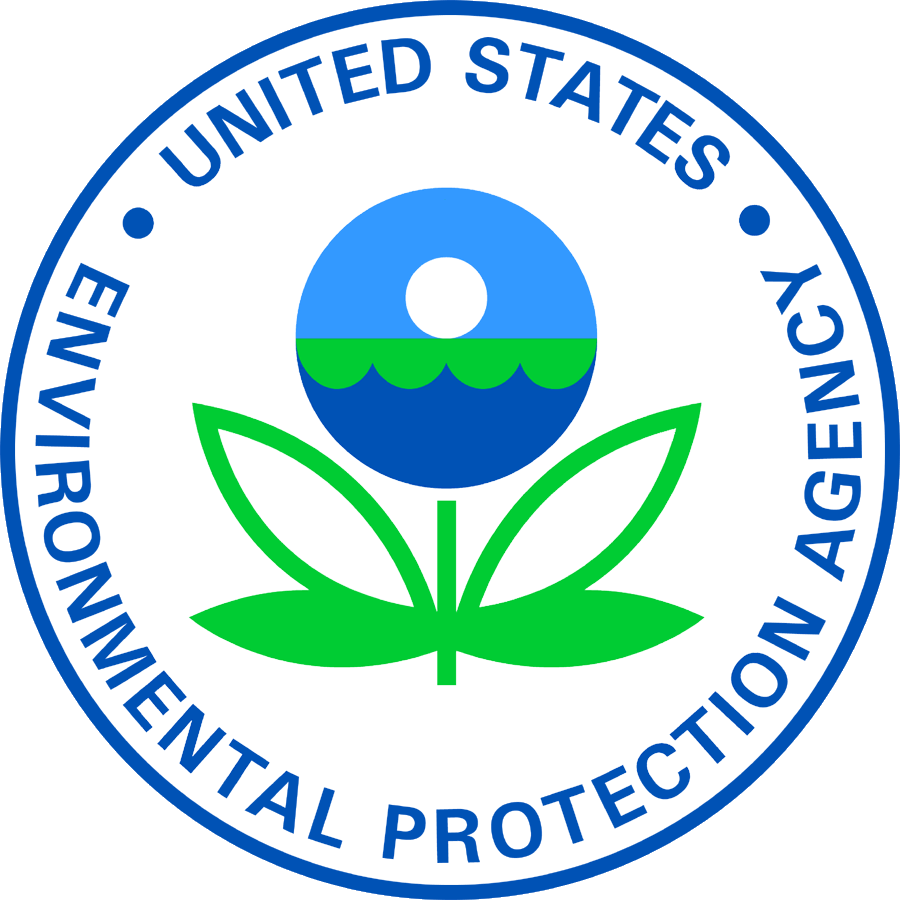 96
Exporting Your Submission File
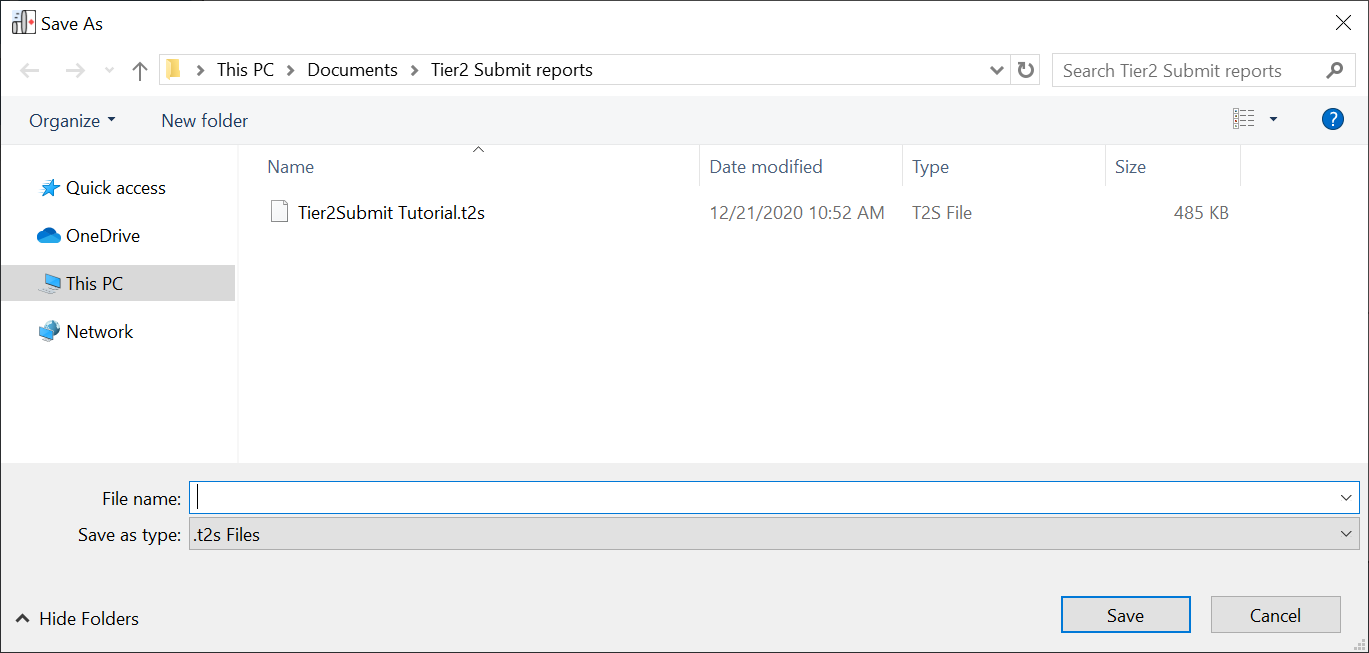 Export/Submit:
Enter the name you want to give to your file (usually the name of the facility and year) and the location you want to save it to on your computer.
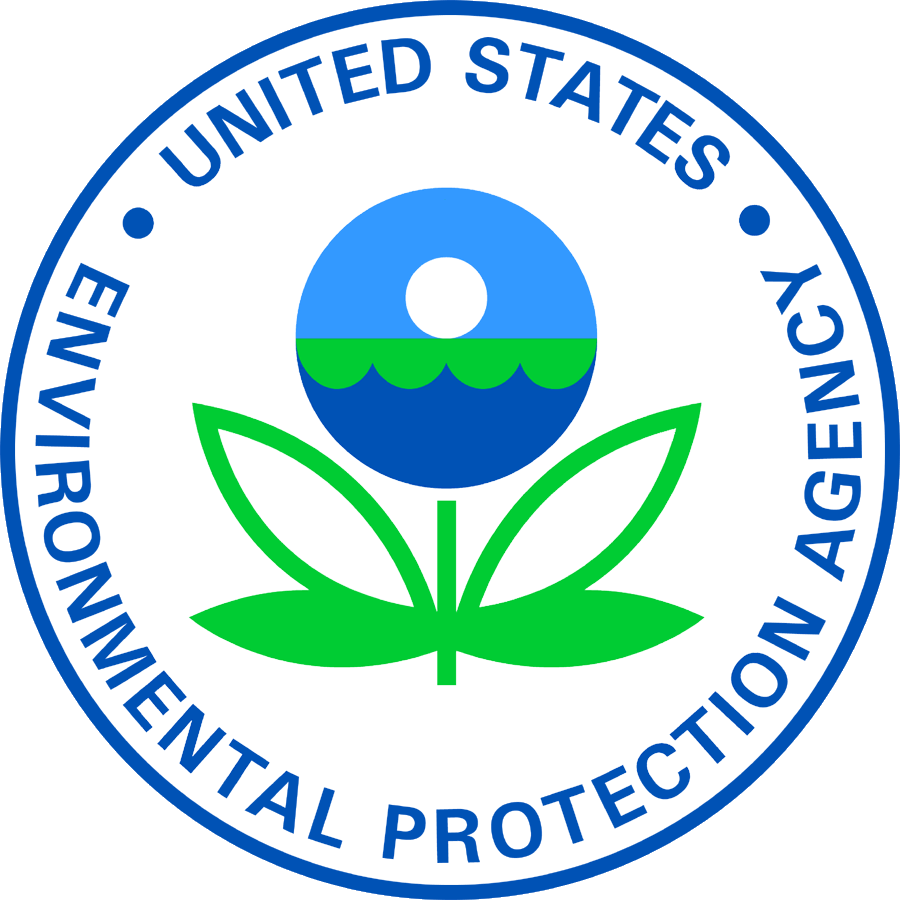 97
Exporting Your Submission File
Export/Submit:
Your file is now saved, but you still need to submit the file to your state, tribe, or territory. 

Click “Read Your State Instructions” to learn about how to submit your file.

Click “Show File in Folder” to open the folder on your computer where your file is saved.
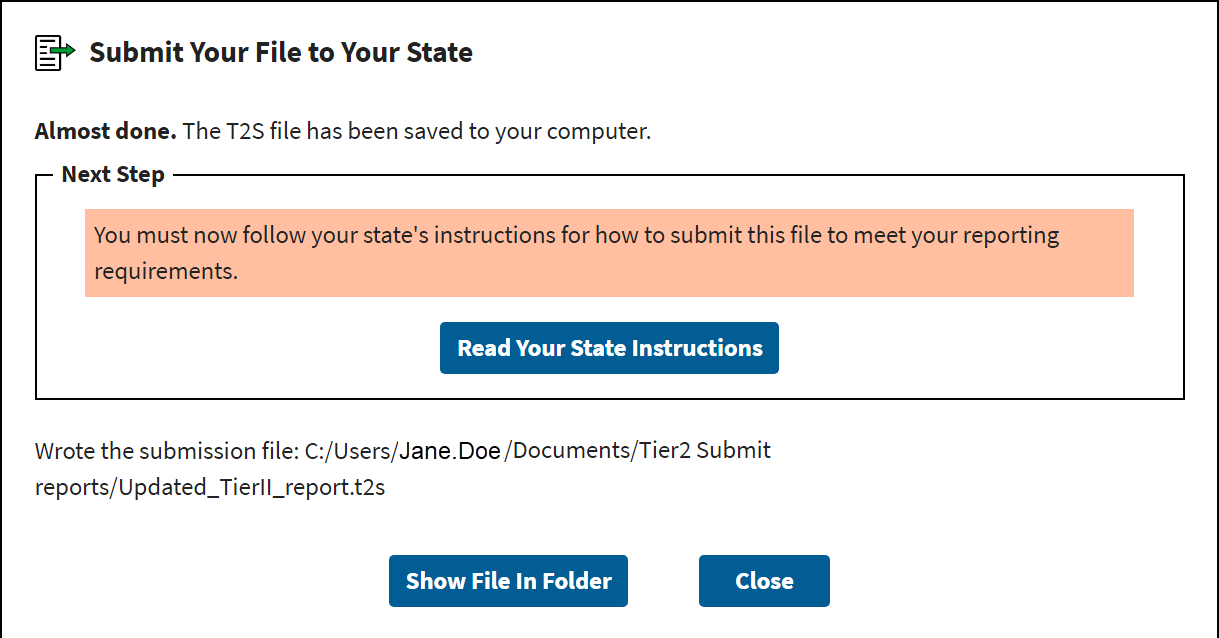 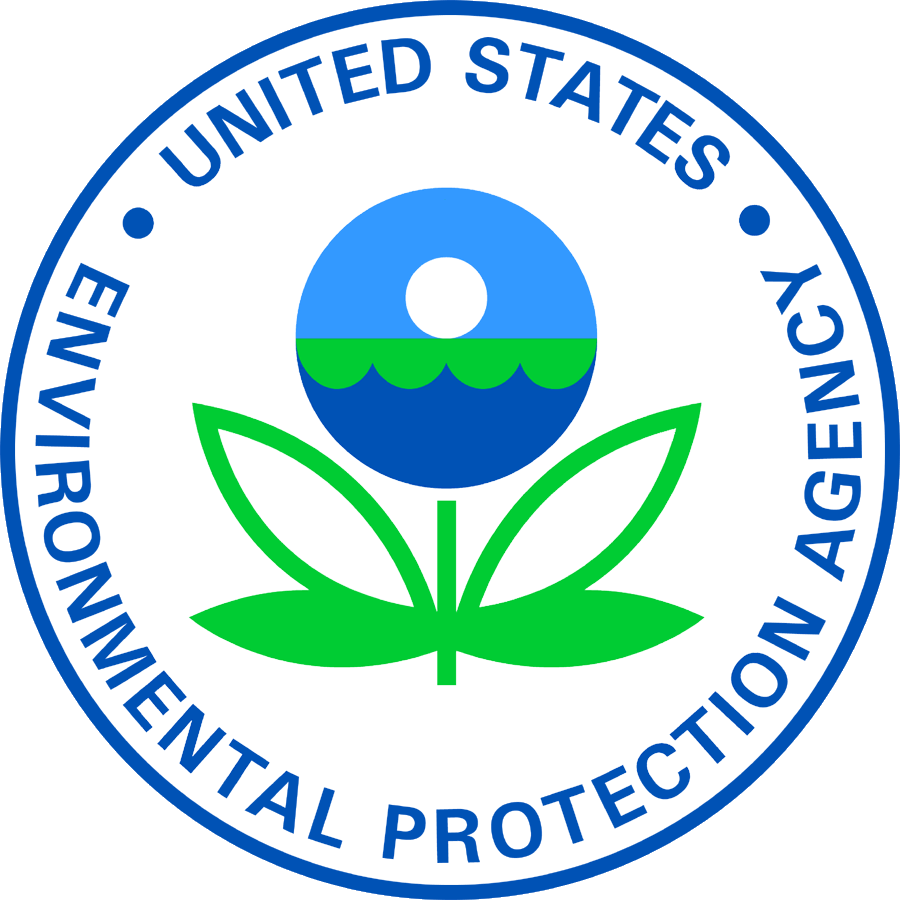 98
Creating a PDF
You may need to create a PDF if your state, tribe, territory, Local Emergency Planning Committee, or Fire Department require a hard copy of your Tier II Form. 
You may want to create a PDF to save on your computer and/or to print so that you have a paper copy of your Tier II Form.
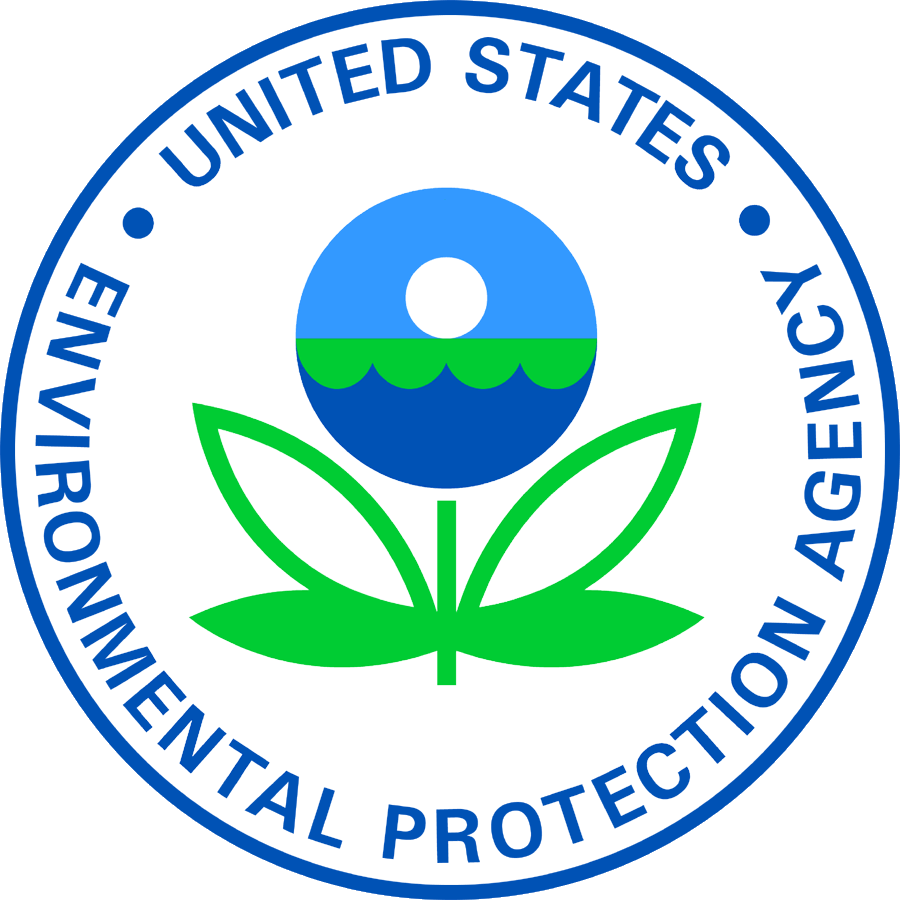 99
Creating a PDF
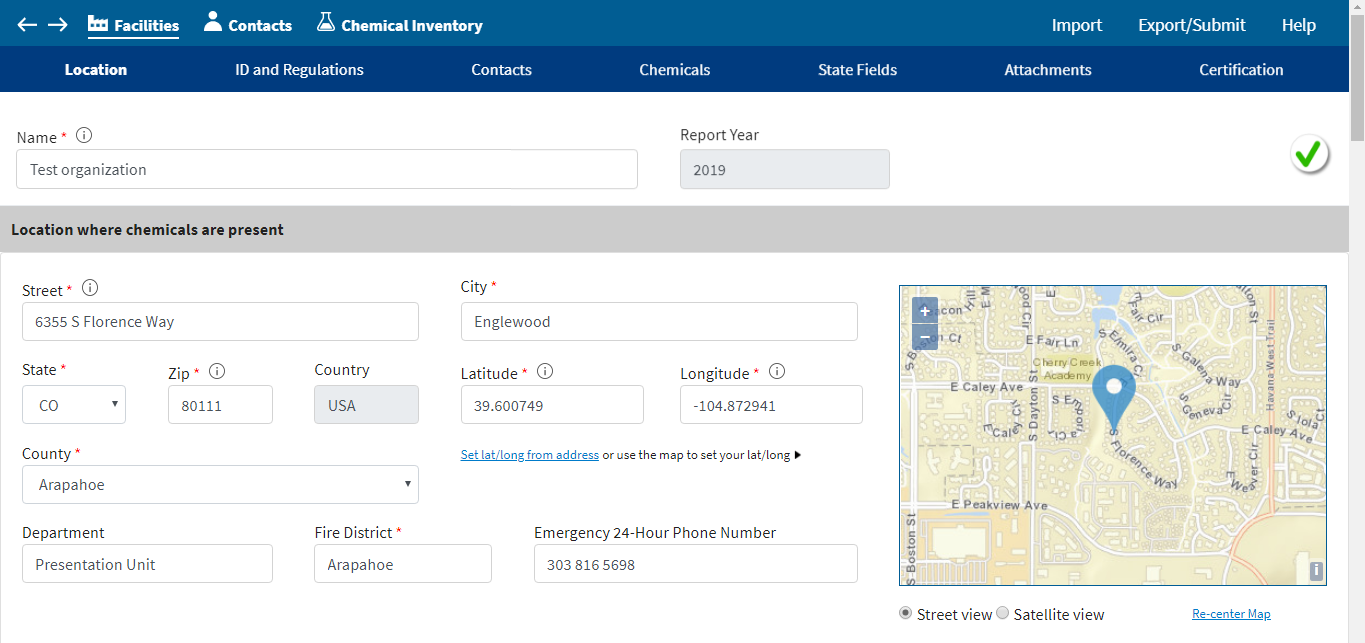 Export/Submit:
If you’d like a PDF copy of your report
click “Export/Submit”

This may be printed so that you have a hard copy.
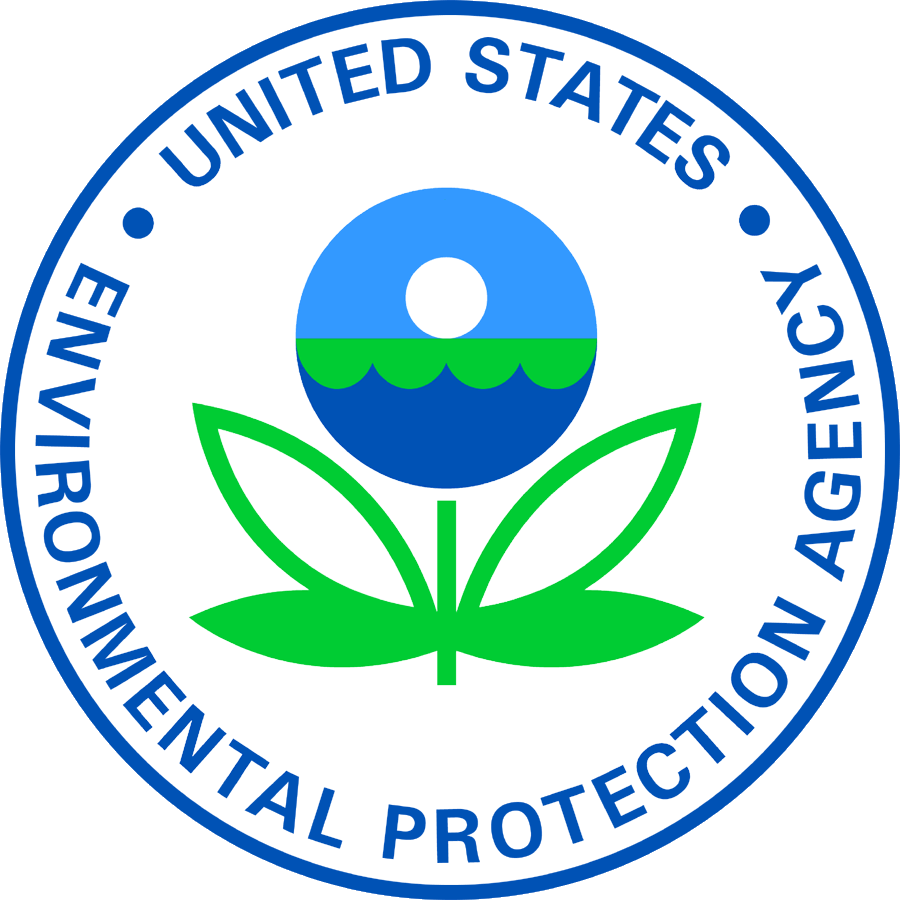 100
Creating a PDF
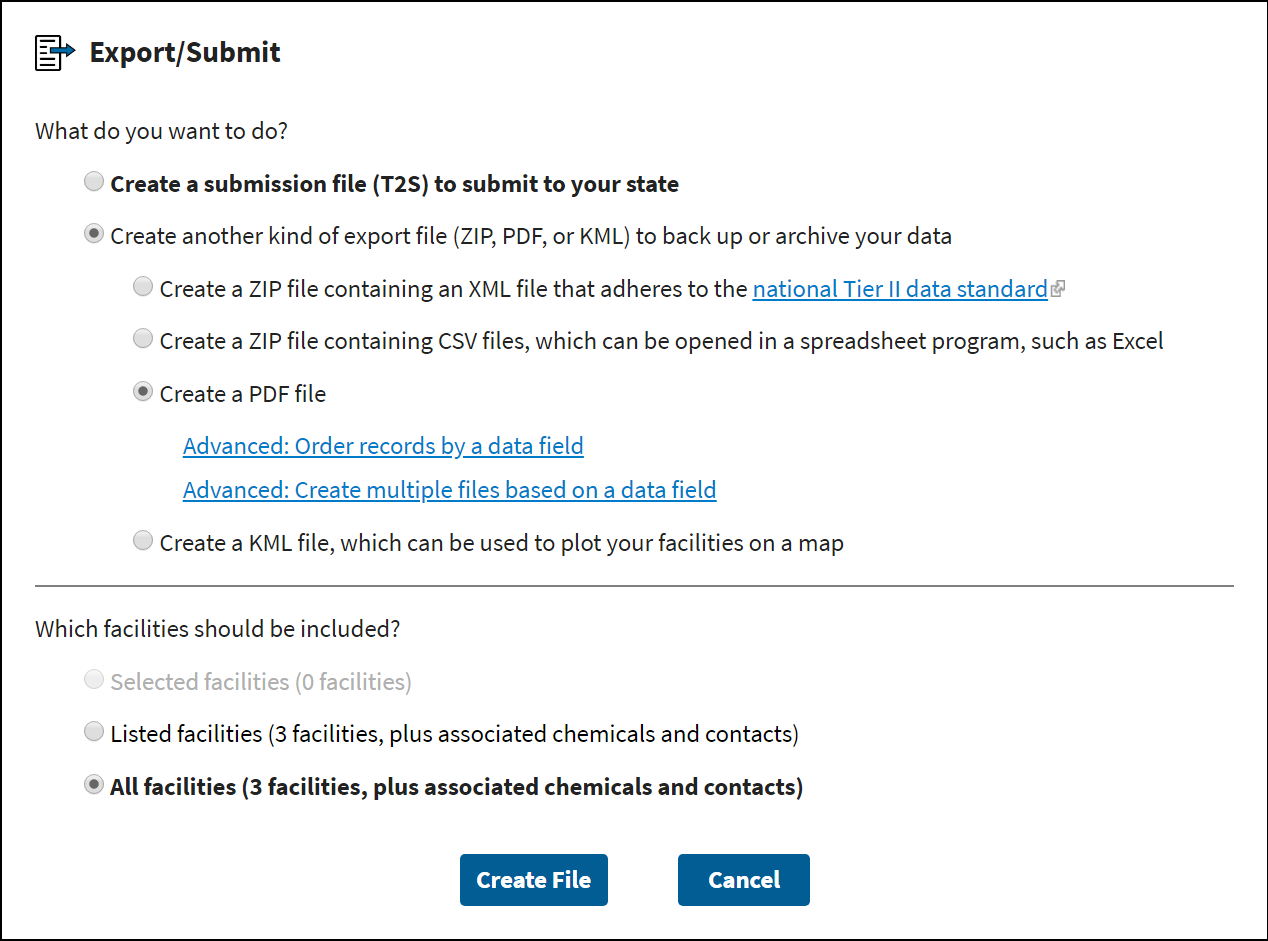 Export/Submit:
Select “Create another kind of export file”
Then select “Create a PDF file”
Then select “Create File”
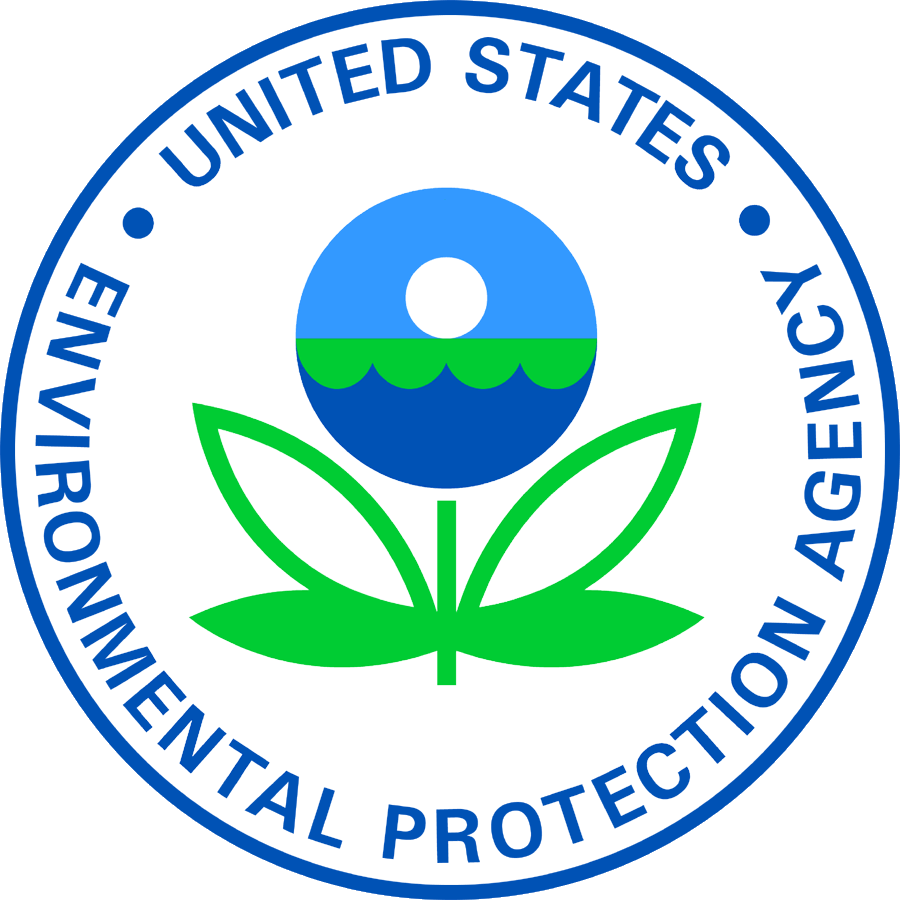 101
Resources
As you work through entering your Tier II Information, you can use the “Help” in Tier2 Submit to locate guidance and resources. There are also information circles (     ) throughout the program to help you enter the information correctly. 
The remaining slides also offer helpful links.
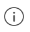 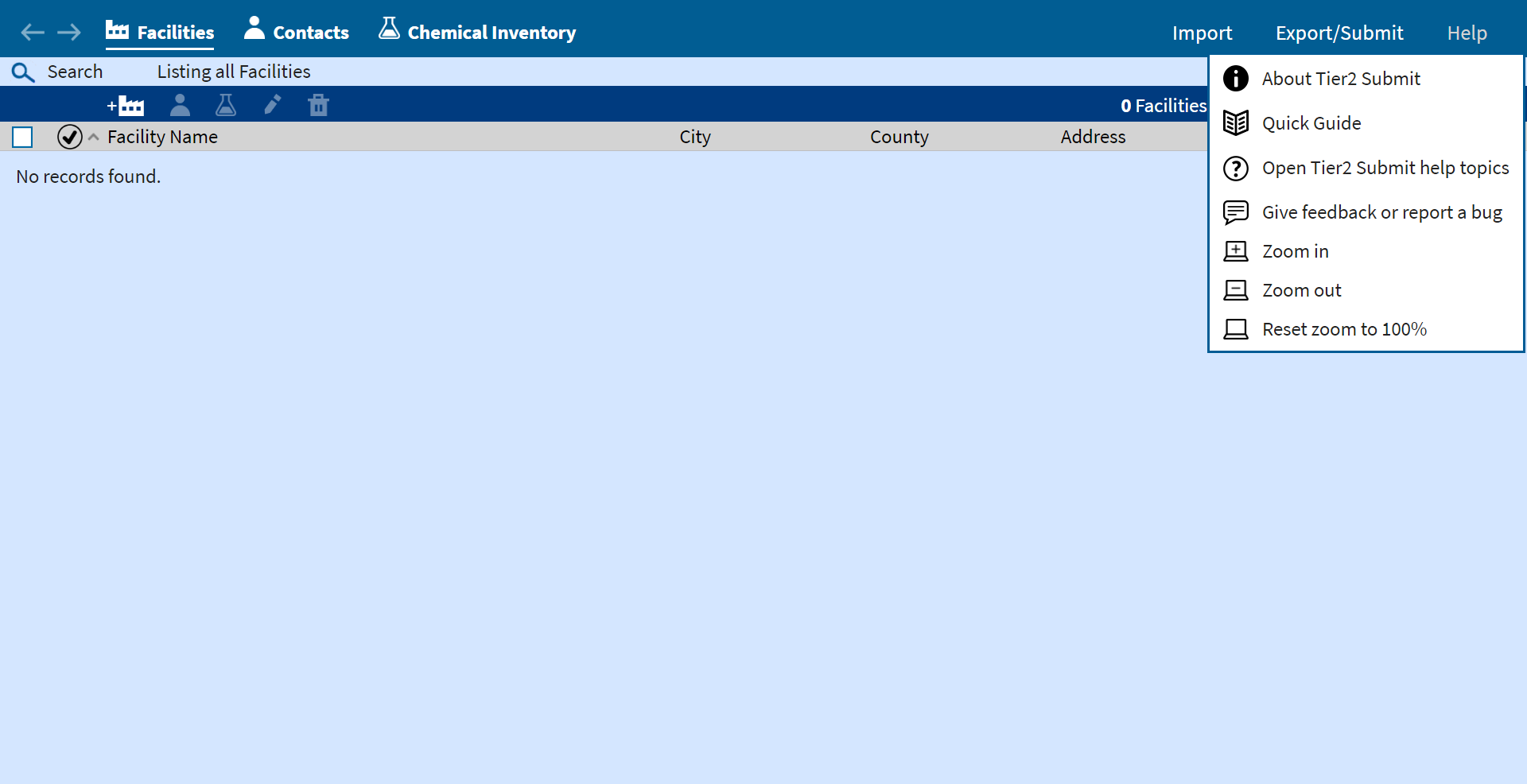 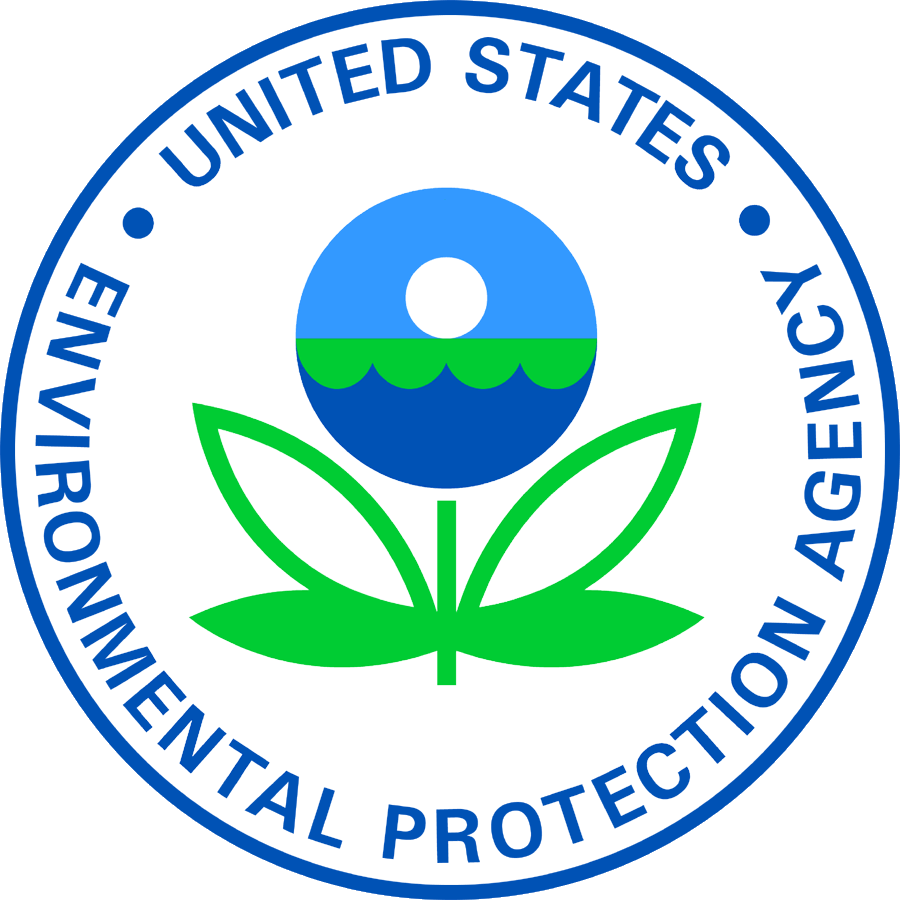 102
Resources: Regulations and Rules
PART 350 – Trade Secret Claims For Emergency Planning And Community Right-To-Know … 
	https://www.ecfr.gov/current/title-40/chapter-I/subchapter-J/part-350 
PART 355 - Emergency Planning and Notification   
	https://www.ecfr.gov/current/title-40/chapter-I/subchapter-J/part-355 
Appendix A to Part 355 - The List of Extremely Hazardous Substances and Their TPQs (Alphabetical)
	https://www.ecfr.gov/current/title-40/chapter-I/subchapter-J/part-355#Appendix-A-to-Part-355 
Appendix A to Part 355 - The List of Extremely Hazardous Substances and Their TPQs (CAS Number Order)
	https://www.ecfr.gov/current/title-40/chapter-I/subchapter-J/part-355#Appendix-B-to-Part-355 
PART 370 - Hazardous Chemical Reporting: Community Right-To-Know  
	https://www.ecfr.gov/current/title-40/chapter-I/subchapter-J/part-370 
42 U.S. Code § 11022  
	https://www.govinfo.gov/content/pkg/USCODE-2019-title42/pdf/USCODE-2019-title42-chap116.pdf 
Occupational Safety and Health Administration (OSHA) Hazard Communication Standard (HCS)
	https://www.osha.gov/laws-regs/regulations/standardnumber/1910/1910.1200
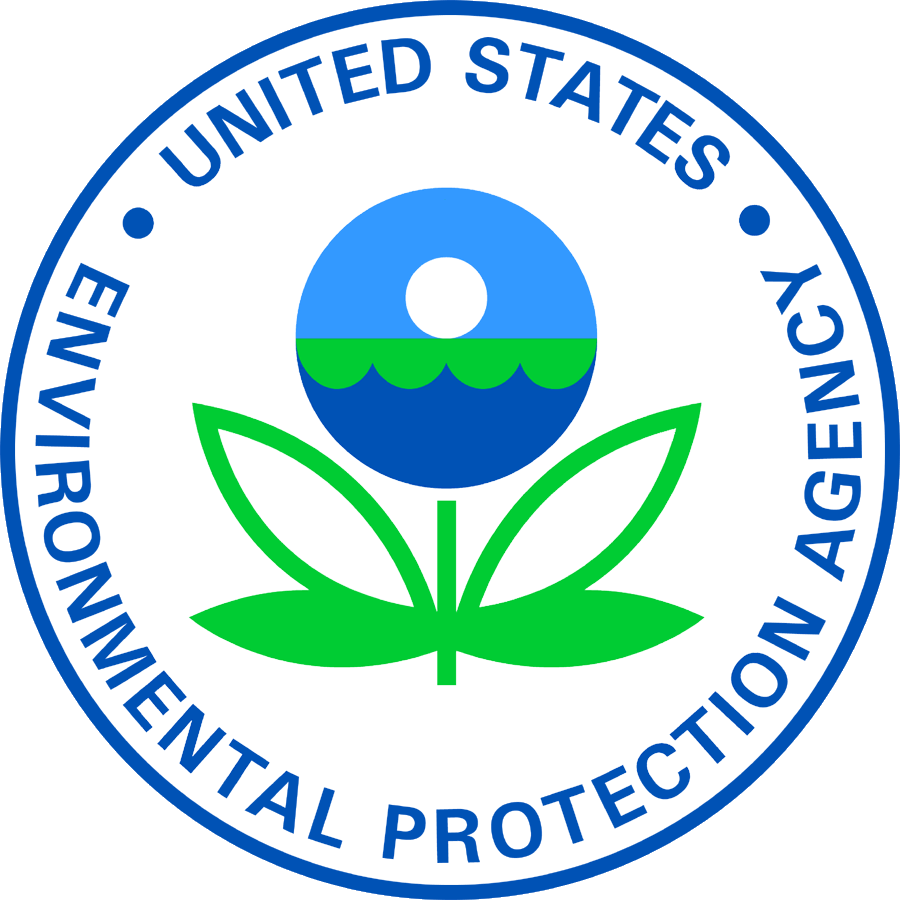 103
Resources: EPA Guidance
Emergency Planning and Community Right-to-Know Act (EPCRA)
	https://www.epa.gov/epcra 
EPCRA Tier II Confidential Location Information Form
	https://www.epa.gov/epcra/tier-ii-forms-and-instructions 
EPCRA Facts Sheets
	https://www.epa.gov/epcra/epcra-fact-sheets 
Guide to the Emergency Planning and Community Right-to-Know Act  
	https://www.epa.gov/sites/default/files/2020-10/documents/guide_to_epcra.pdf 
State Tier II Reporting Requirements and Procedures
	https://www.epa.gov/epcra/state-tier-ii-reporting-requirements-and-procedures 
Tier II Chemical Inventory Form Instructions
	 https://www.epa.gov/sites/default/files/2017-06/documents/tier_ii_inventory_form_instructions_2017.pdf
Trade Secrets
	https://www.epa.gov/epcra/epcra-trade-secret-forms-and-instructions
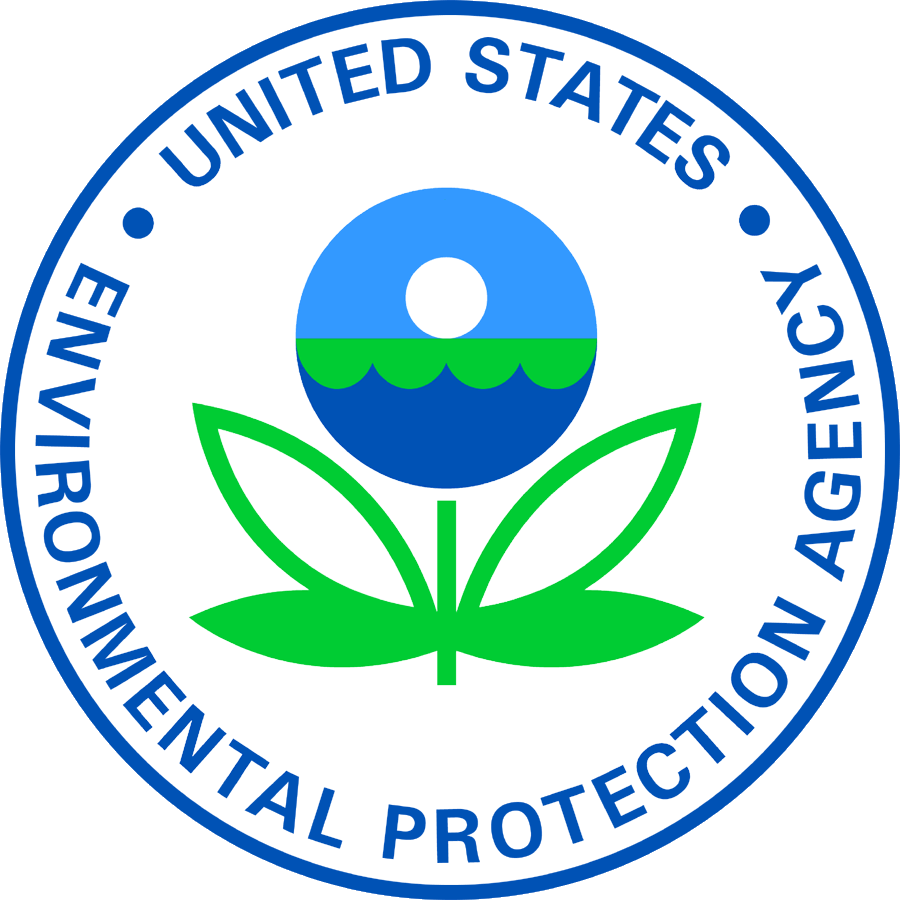 104
Resources: Other Resources
CAS Numbers
	https://commonchemistry.cas.org/ 
Dun & Bradstreet numbers
	https://www.dnb.com/duns-number.html 
NAICS Codes
	https://www.naics.com/search/  or https://www.census.gov/naics/ 
RMP Reporting Center: For questions about using Tier2 Submit, contact the RMP Reporting Center via email (RMPRC@epacdx.net) or phone (703-227-7650) on weekdays 8:00am to 4:30pm Eastern Time. 
EPA Gallons to Pounds conversion Tool
https://www.epa.gov/sites/default/files/2014-01/gallonspoundsconversion.xls
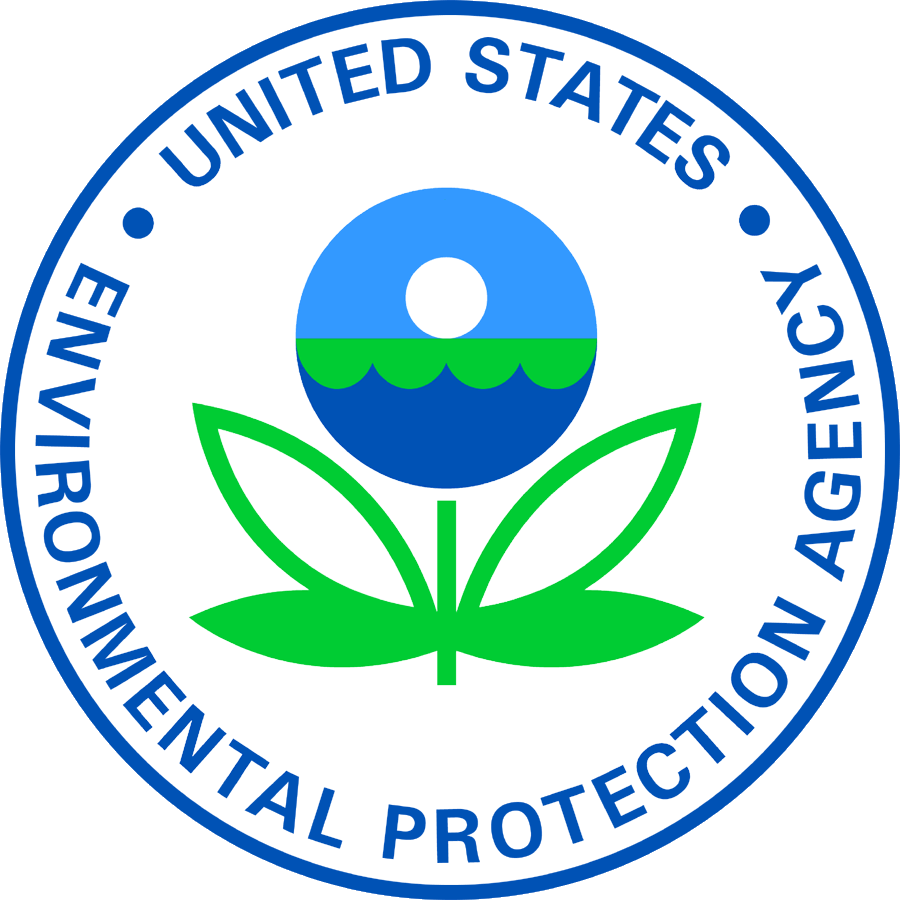